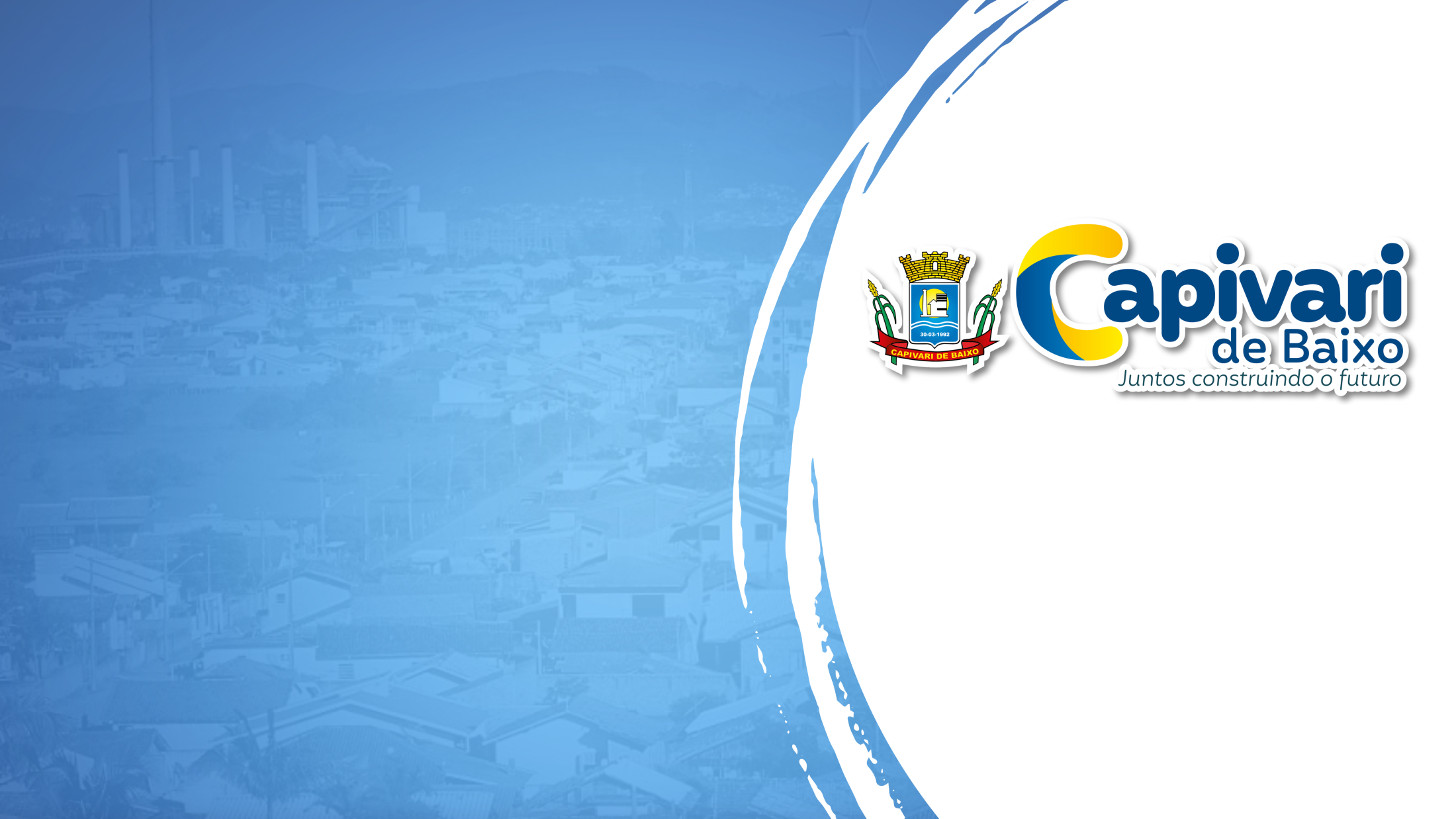 SECRETARIA DE DESENVOLVIMENTO SOCIAL
E DA FAMÍLIA

  2º Quadrimestre de 2024
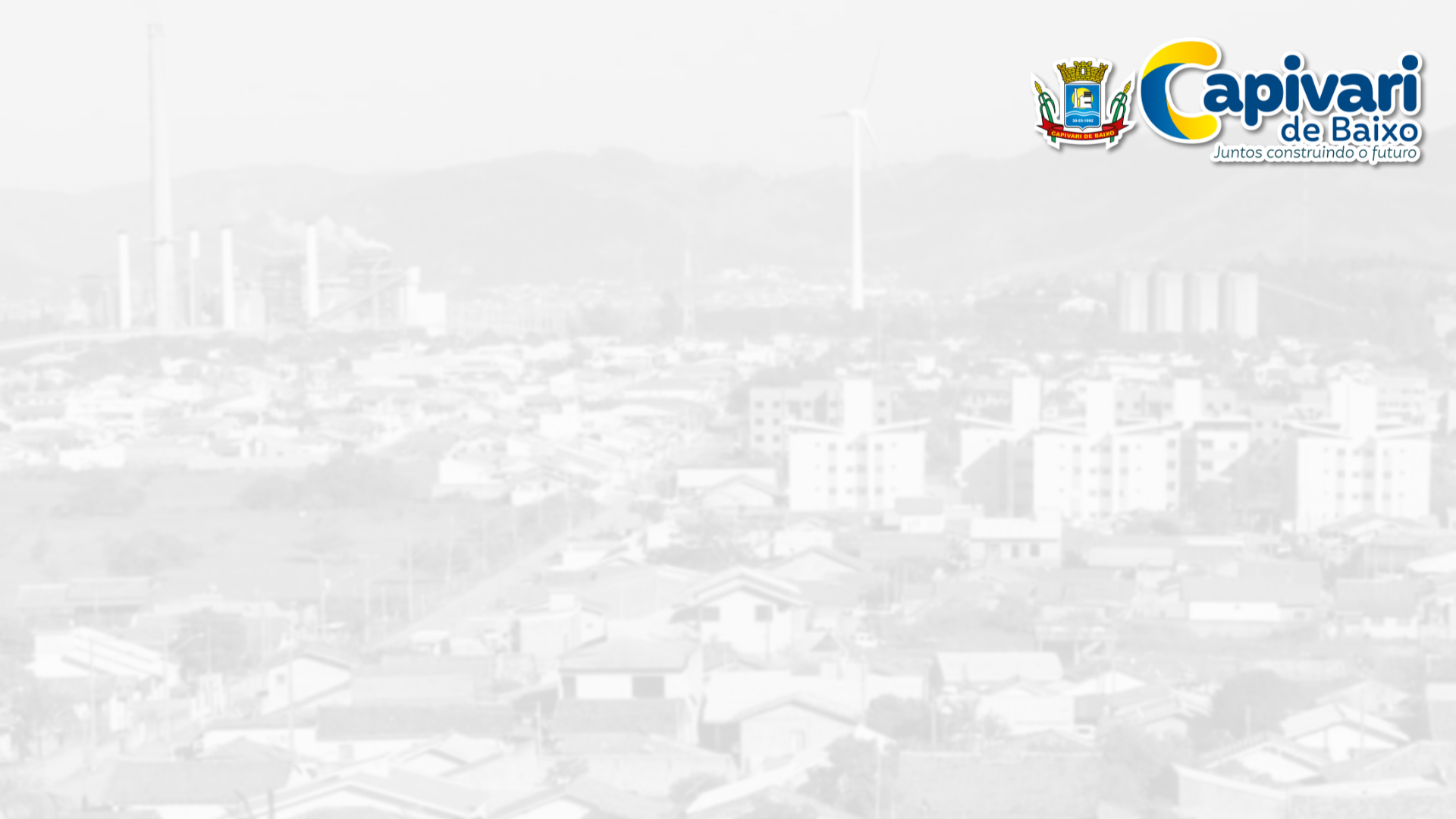 SECRETARIA DE    DESENVOLVIMENTO SOCIAL
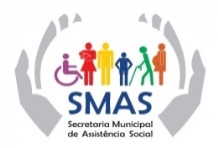 Órgão responsável pela gestão municipal da Política de Assistência Social, que busca garantir o atendimento às necessidades básicas da população, no enfrentamento das vulnerabilidades. 

Assistência Social: 
“Direito de quem dela necessitar”.
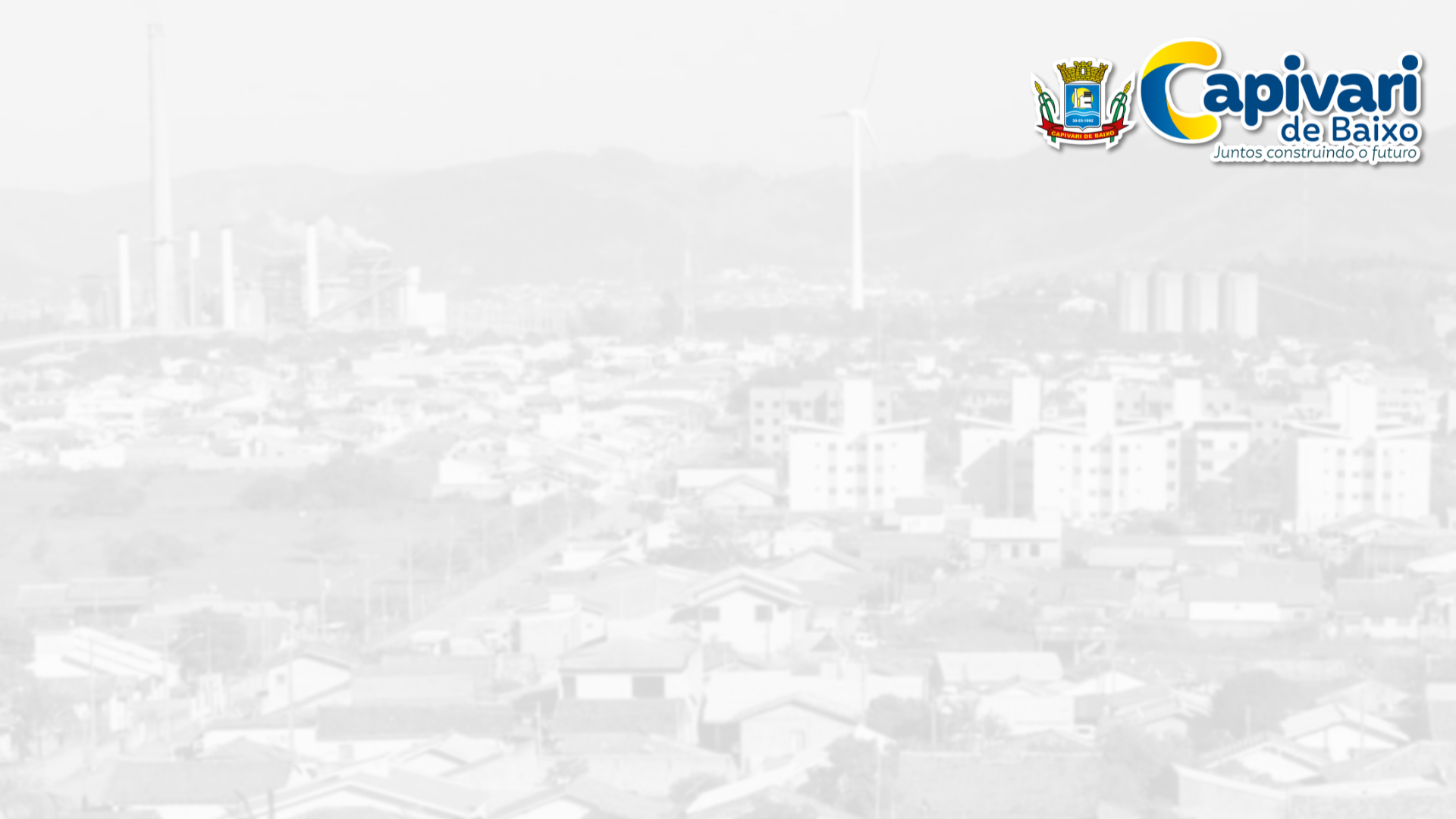 SECRETARIA DE DESENVOLVIMENTO SOCIAL
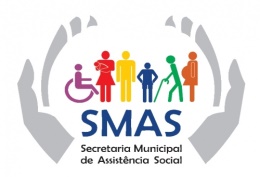 A Secretaria de Desenvolvimento Social coordena e acompanha os seguintes serviços:

  - CONSELHOS MUNICIPAIS ligados a Assistência Social;
   - GESTÃO (Grupos Organizados da Terceira Idade e Grupos de Mulheres);
  - BENEFÍCIOS EVENTUAIS (CRAS, CREAS, Acolhimento Institucional)
  - CADASTRO ÚNICO PROGRAMA BOLSA FAMÍLIA;
  - CRAS;
  - CREAS;
  - ACOLHIMENTO INSTITUCIONAL;
  - FAMÍLIA ACOLHEDORA.
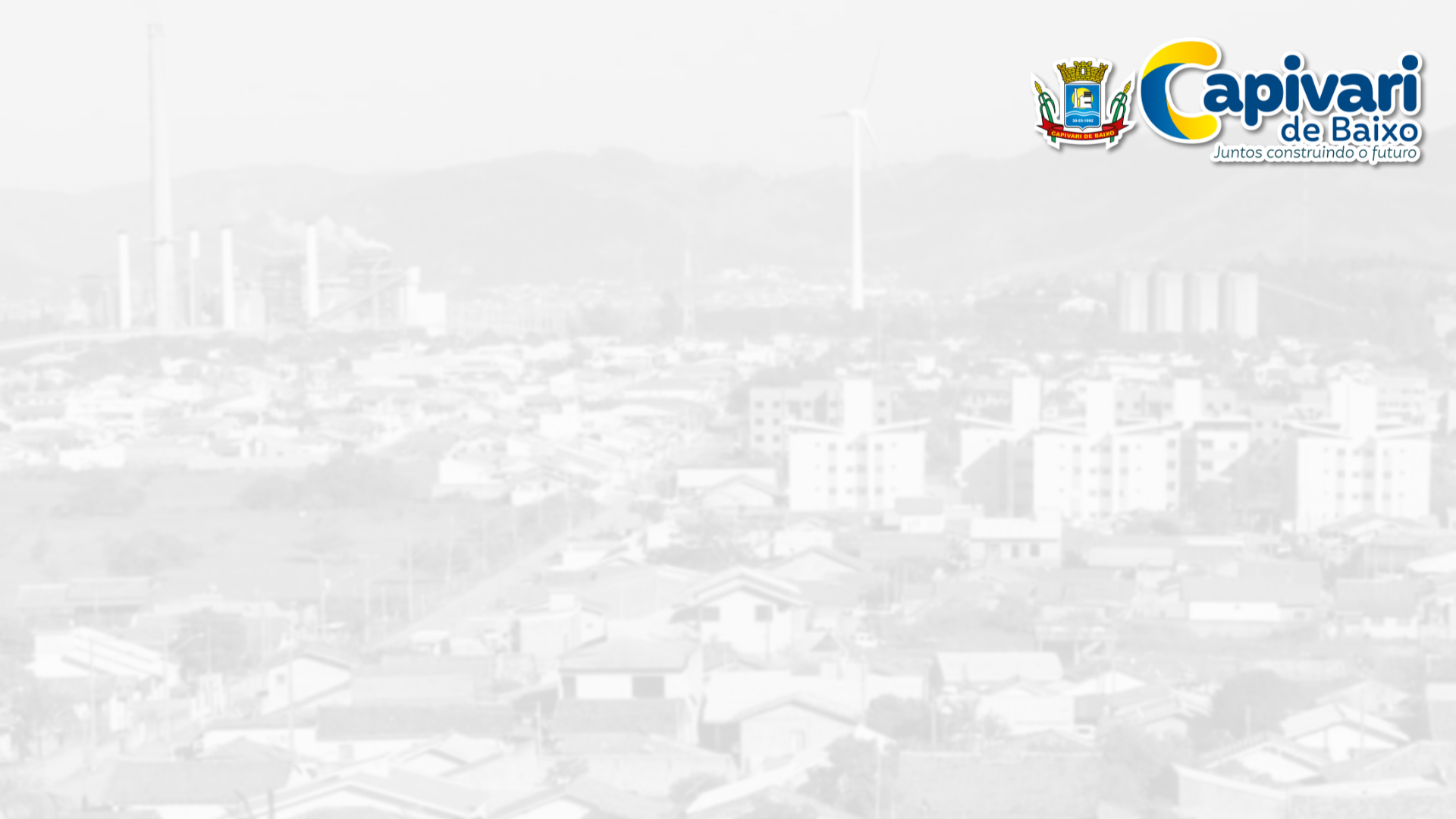 SECRETARIA DE DESENVOLVIMENTO SOCIAL
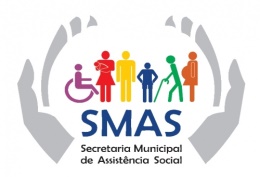 Conselhos Municipais ligados a SMDS:

   - Conselho Municipal de Assistência Social;
   - Conselho Municipal da Pessoa Idosa;
   - Conselho Municipal da Pessoa com Deficiência (em processo de estruturação);
      - Conselho Municipal de Habitação de Interesse Social (em processo de estruturação).
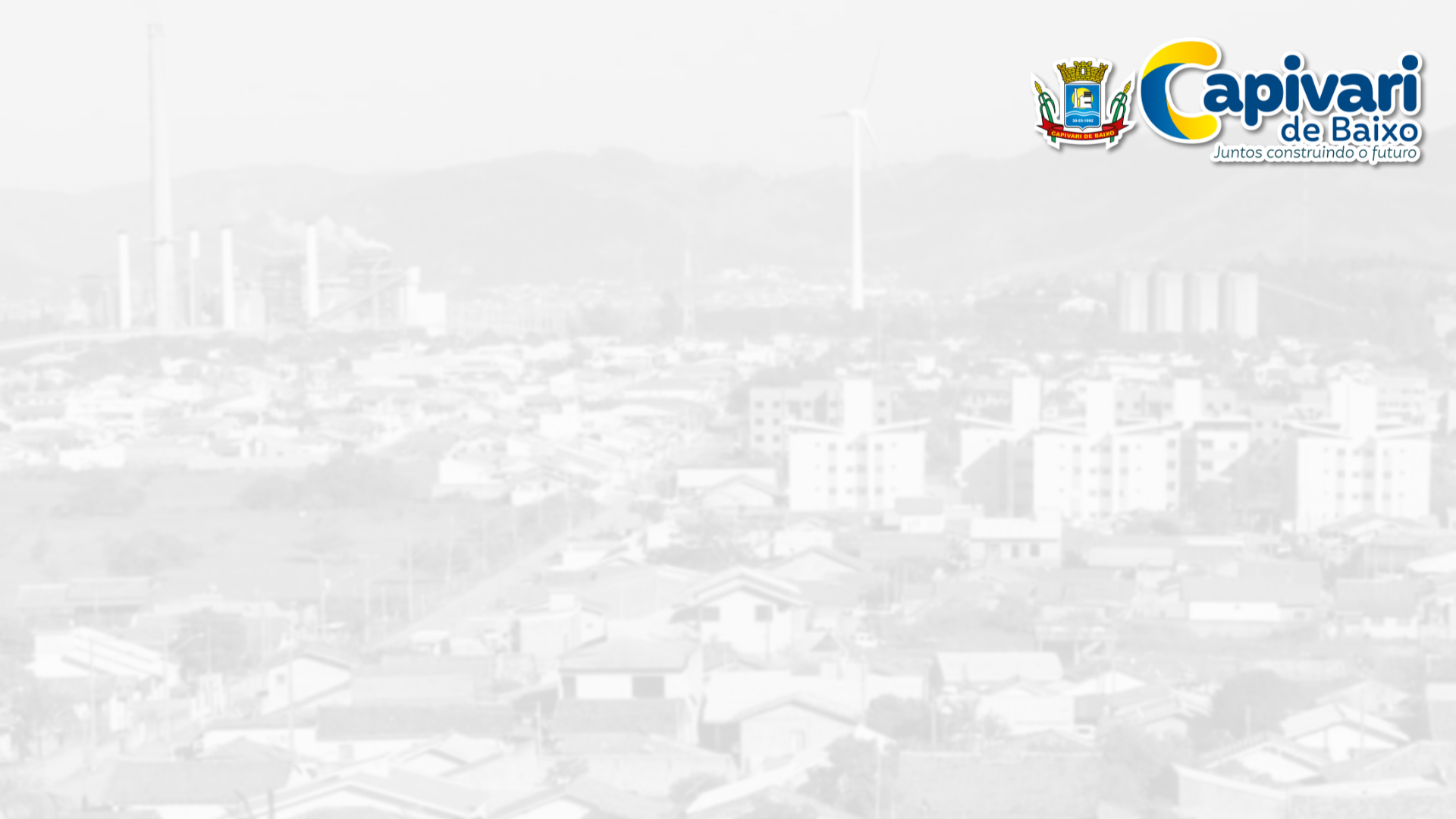 GRUPOS DA TERCEIRA IDADE
São 05 Grupos que se reúnem uma 1 por semana

 - 4 Grupos se reúnem no Centro de Convivência da Terceira Idade;

 - 1 Grupo  no Centro Comunitário da Igreja do Três de Maio.

Total de Idosos: 397
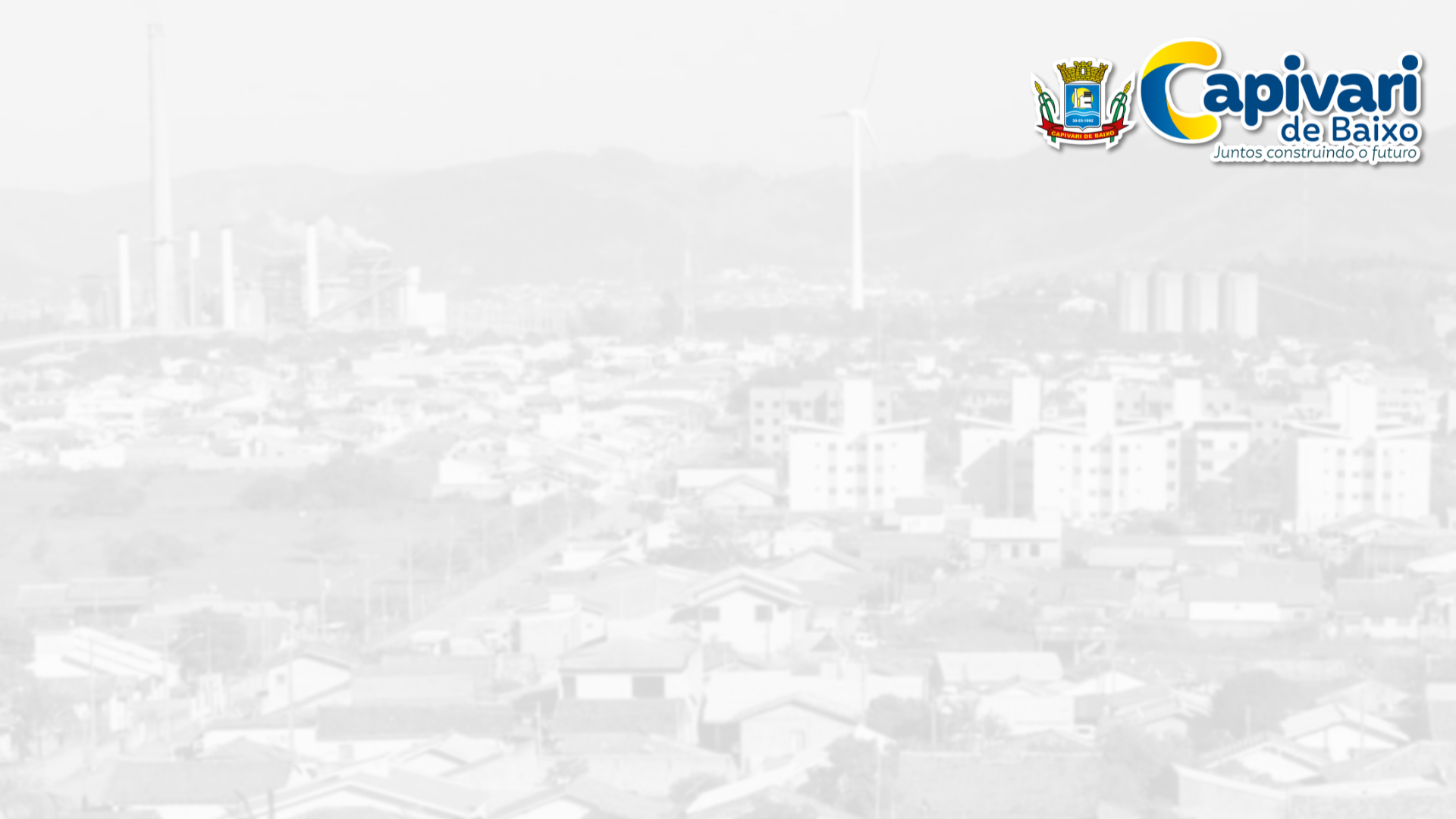 ATIVIDADES COM OS GRUPOS DA III IDADE
MAIO: 1º LUGAR NOS JOGOS ABERTO SC ( JASTI)
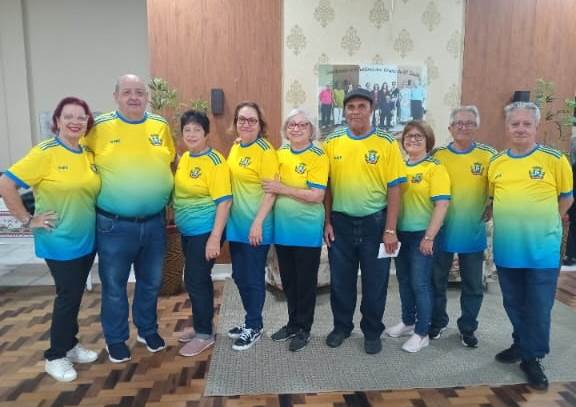 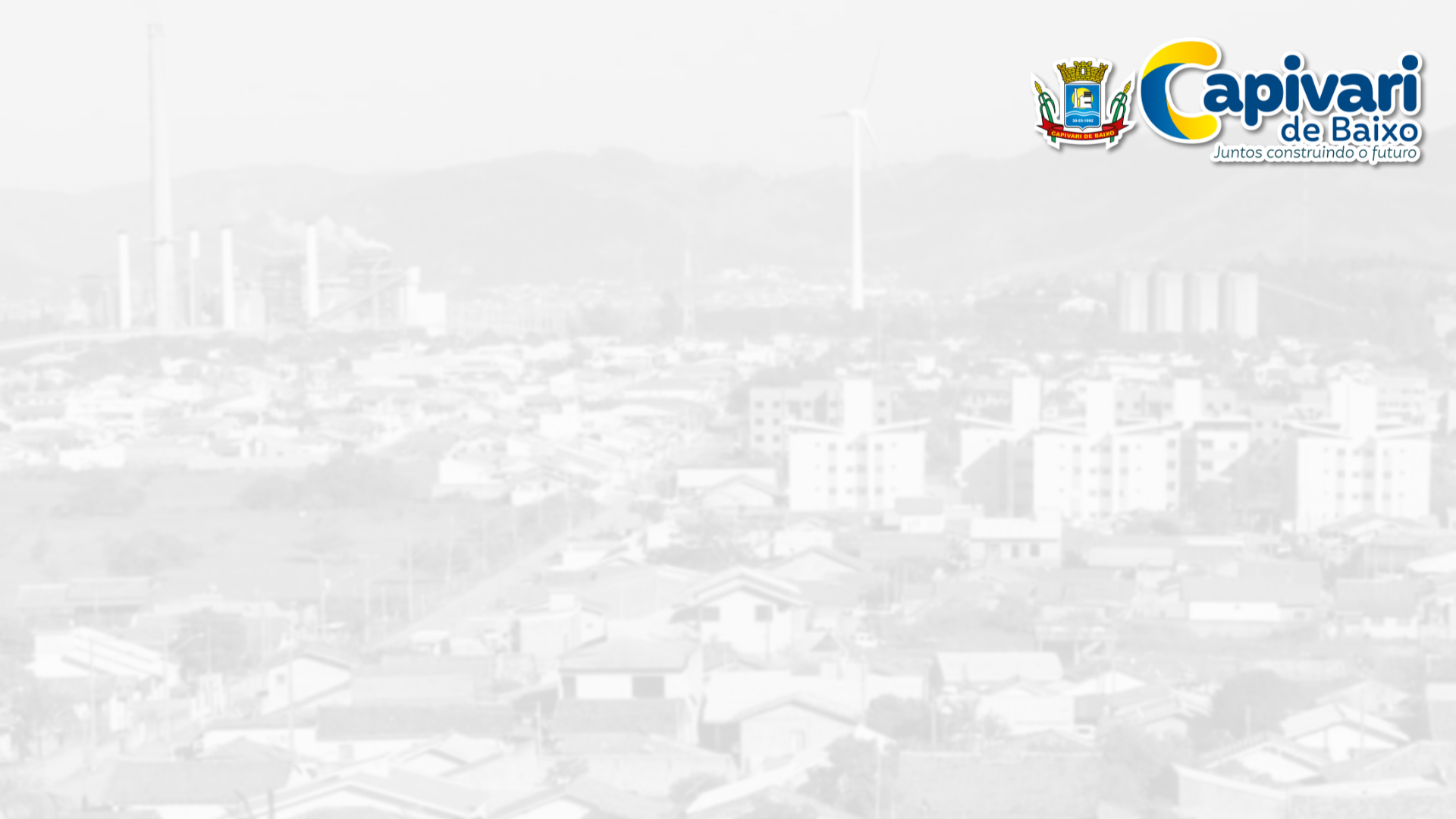 ATIVIDADES COM OS GRUPOS DA III IDADE
MAIO:  CURSO DE ARTESANATO EM COSTURA
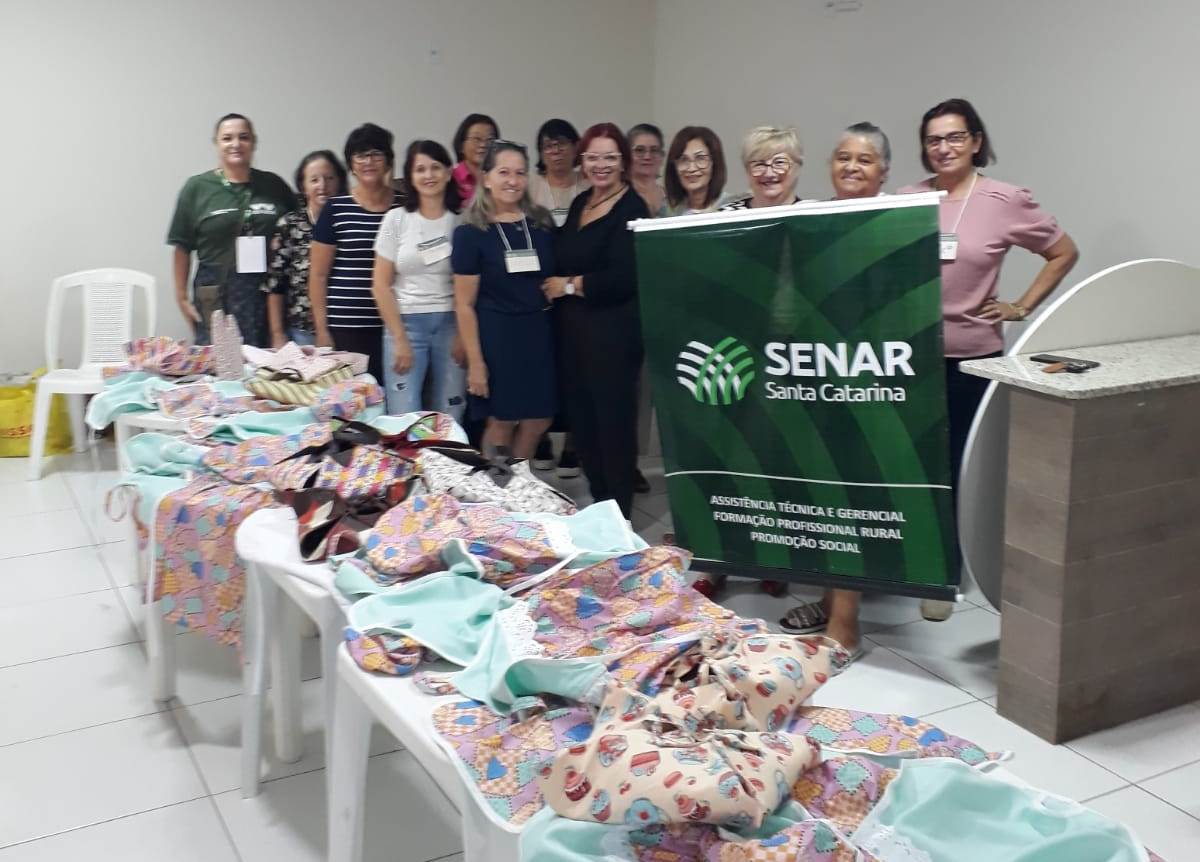 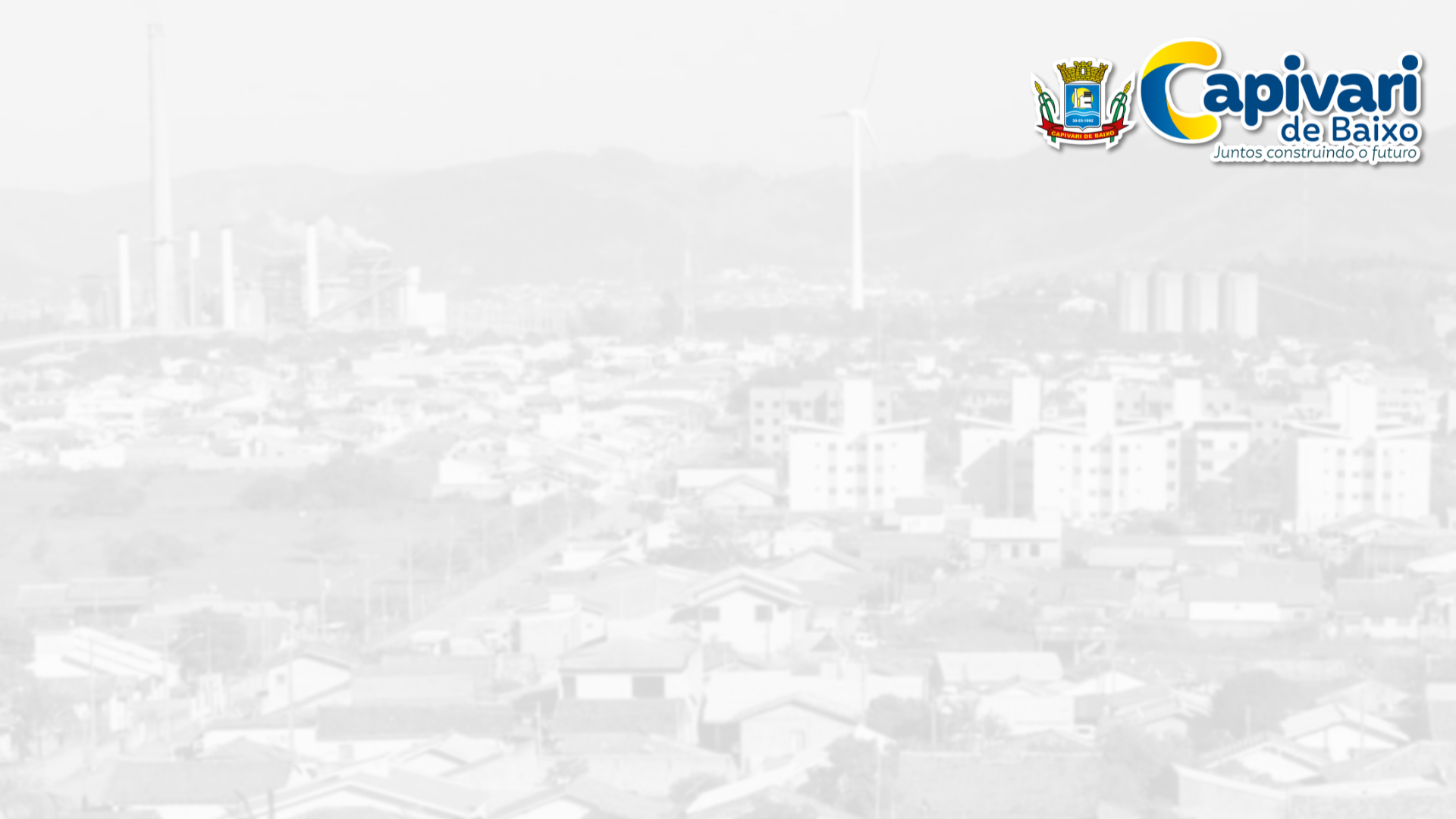 ATIVIDADES COM OS GRUPOS DA III IDADE
MAIO: HOMENAGEM DIA DAS MÃES
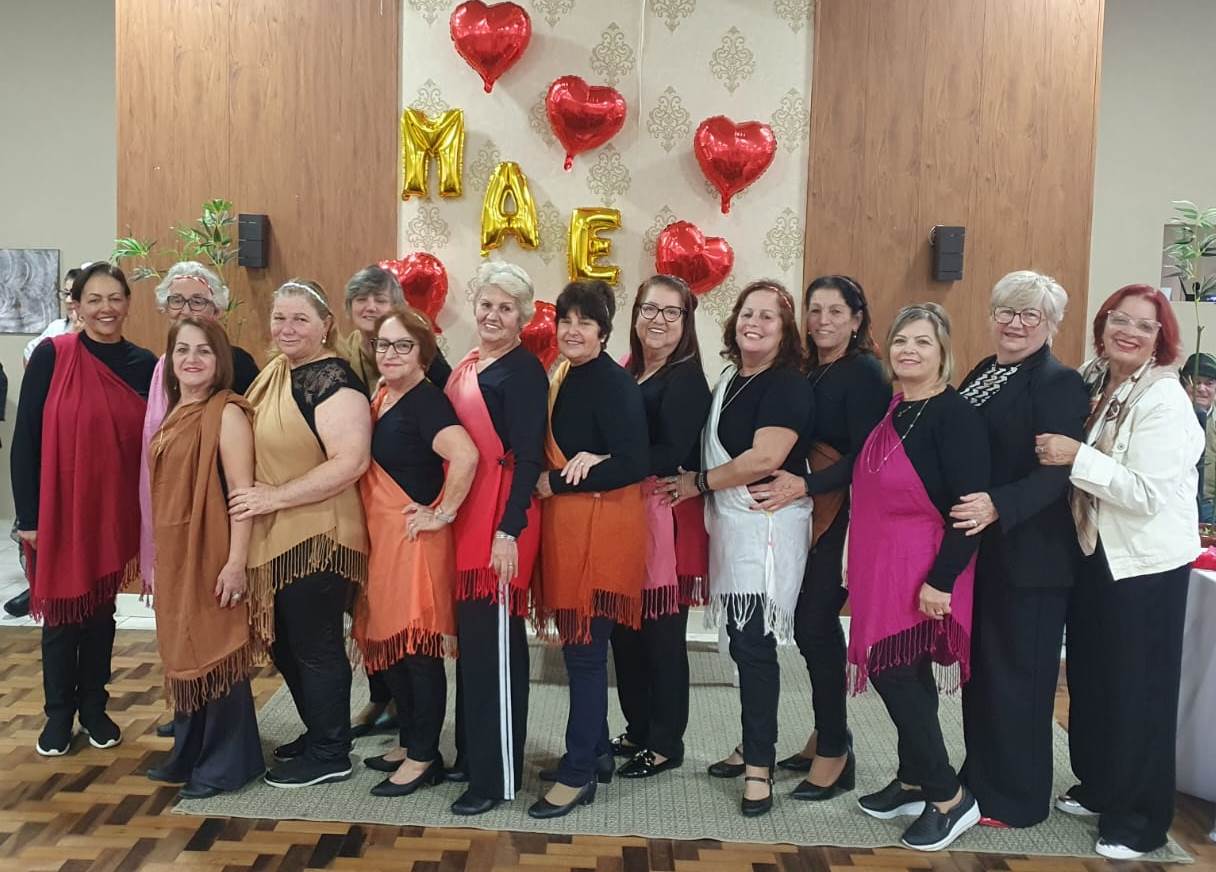 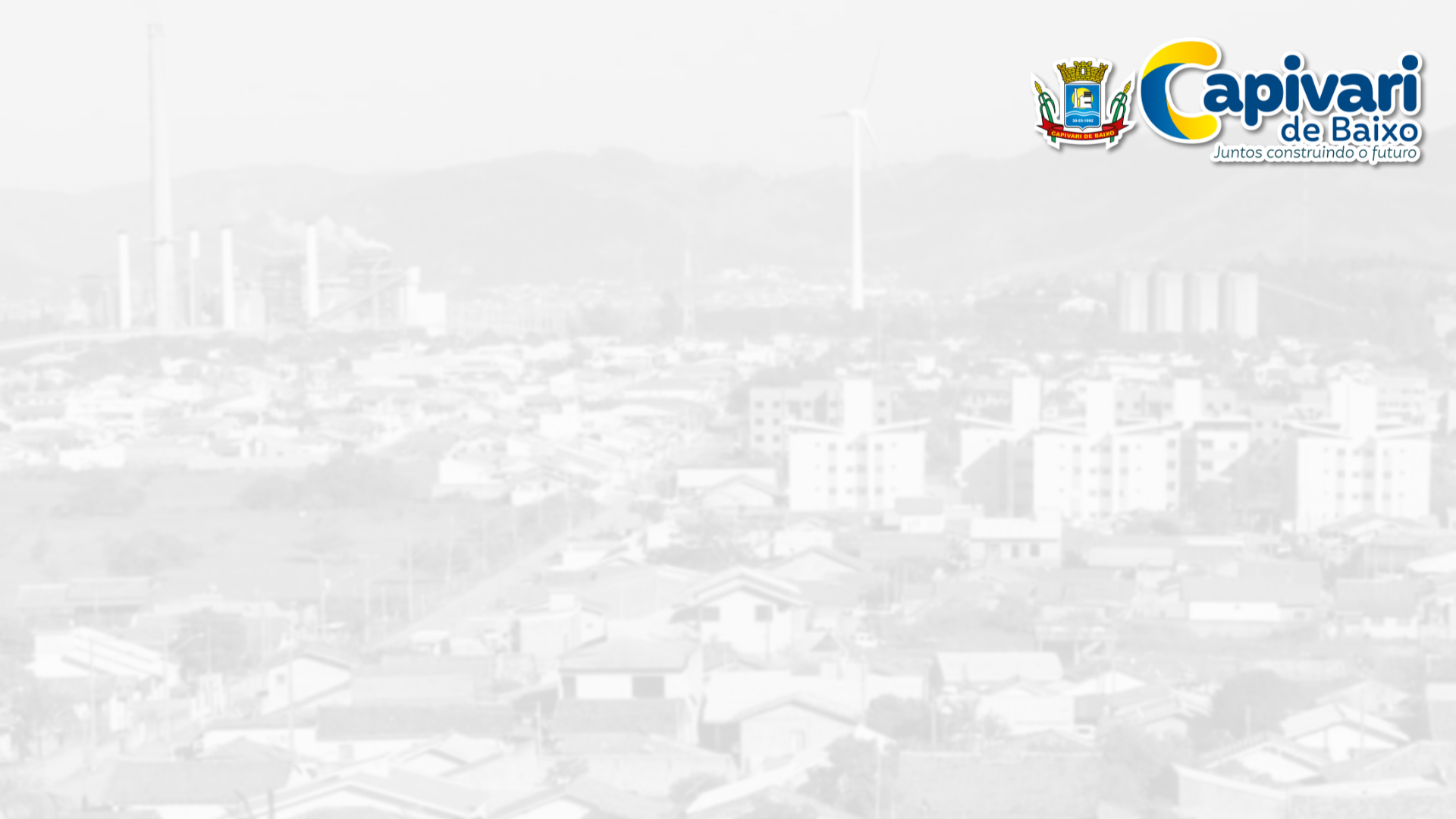 ATIVIDADES COM OS GRUPOS DA III IDADE
JUNHO VIOLETA
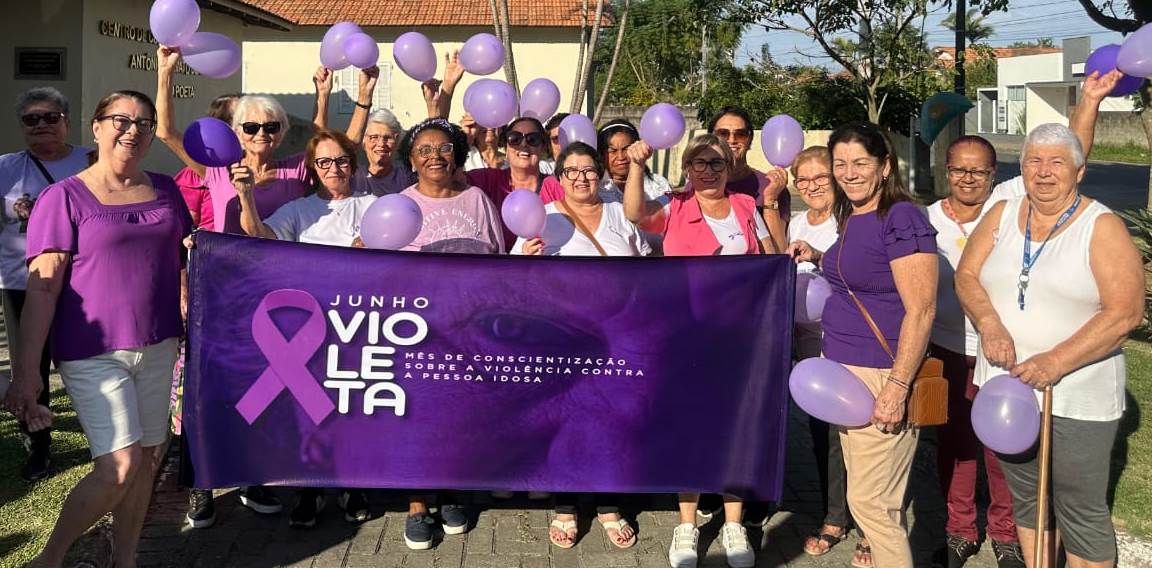 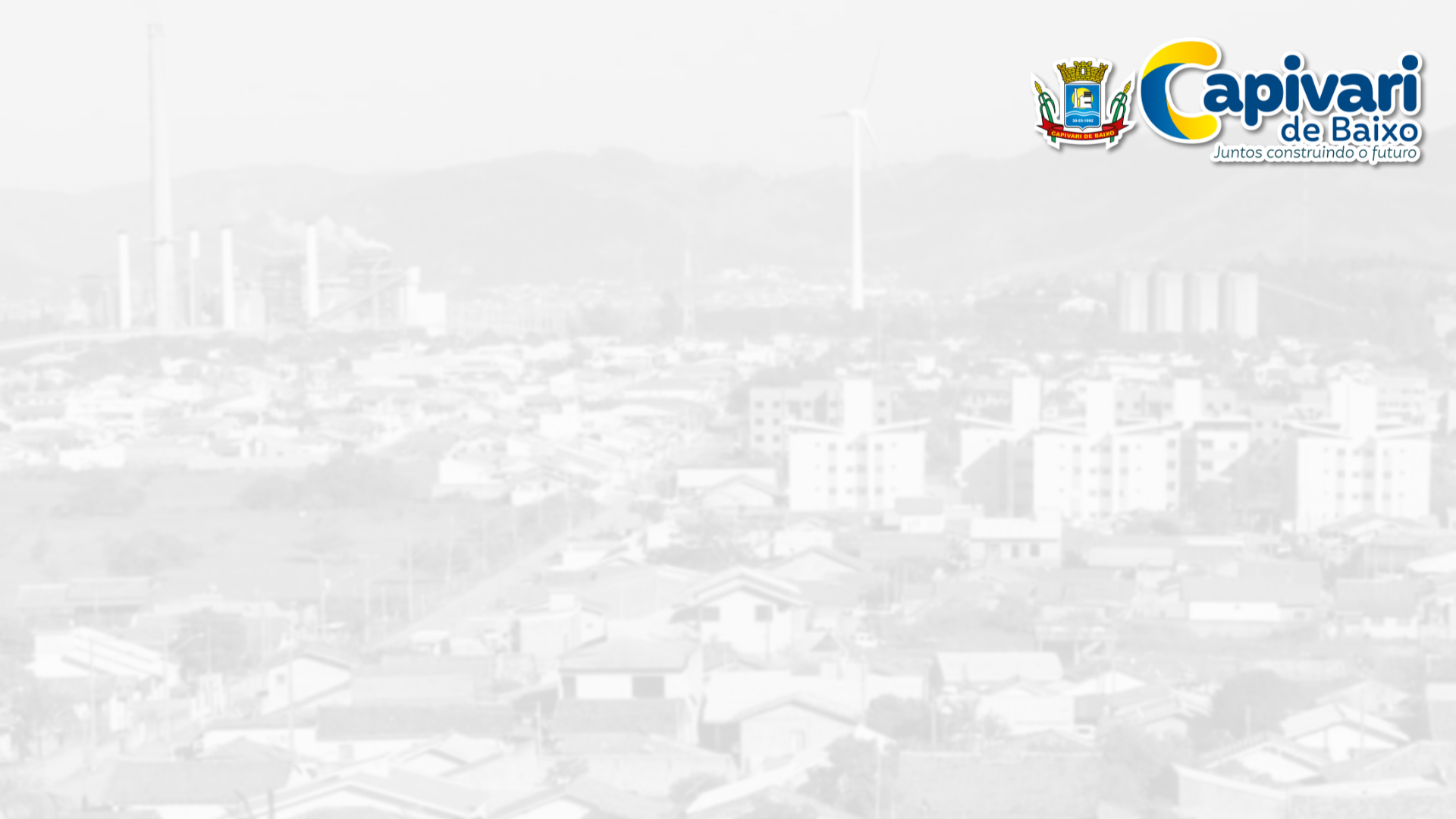 ATIVIDADES COM OS GRUPOS DA III IDADE
JUNHO: CURSO DE BISCOITOS, GELÉIAS E CONSERVAS  - PARCERIA EPAGRI
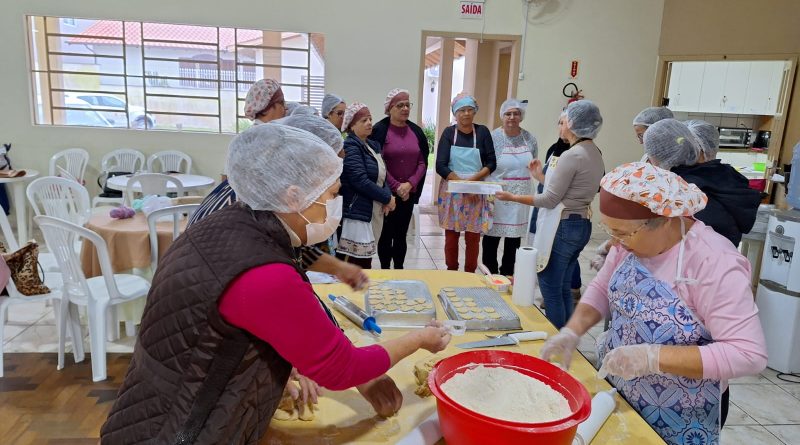 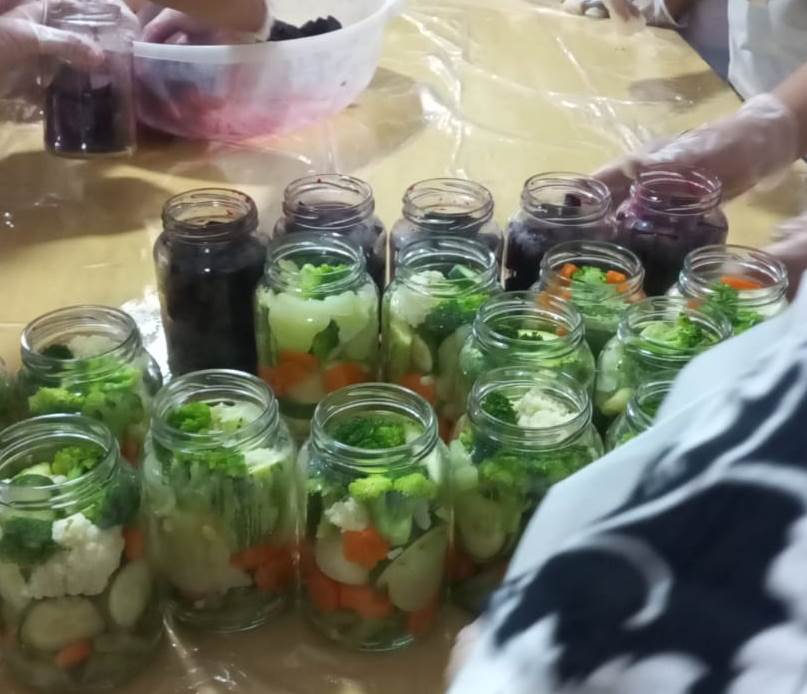 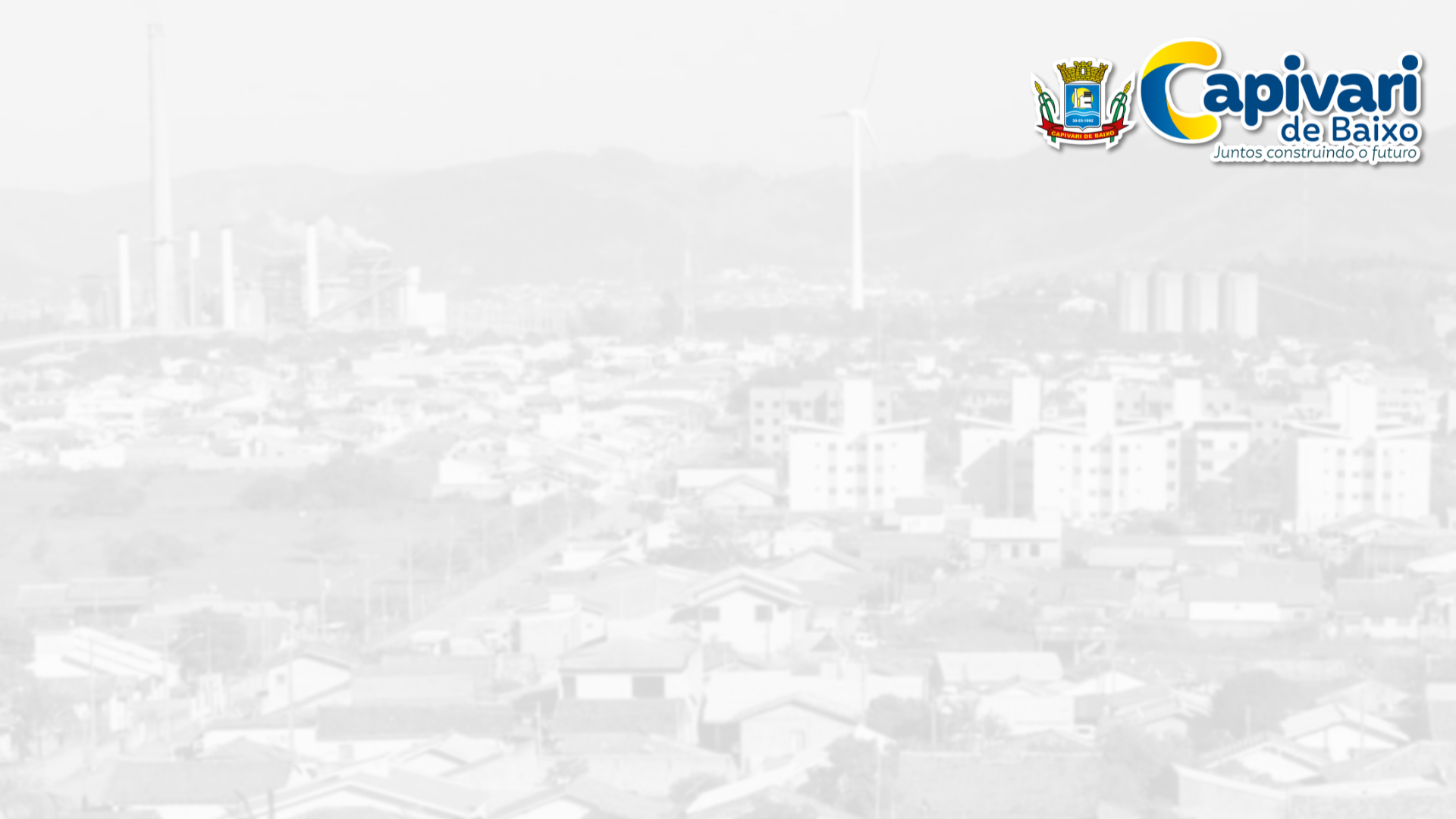 ATIVIDADES COM OS GRUPOS DA III IDADE
JUNHO: CURSO DE PANIFICAÇÃO PARCEIRIA  - EPAGRI
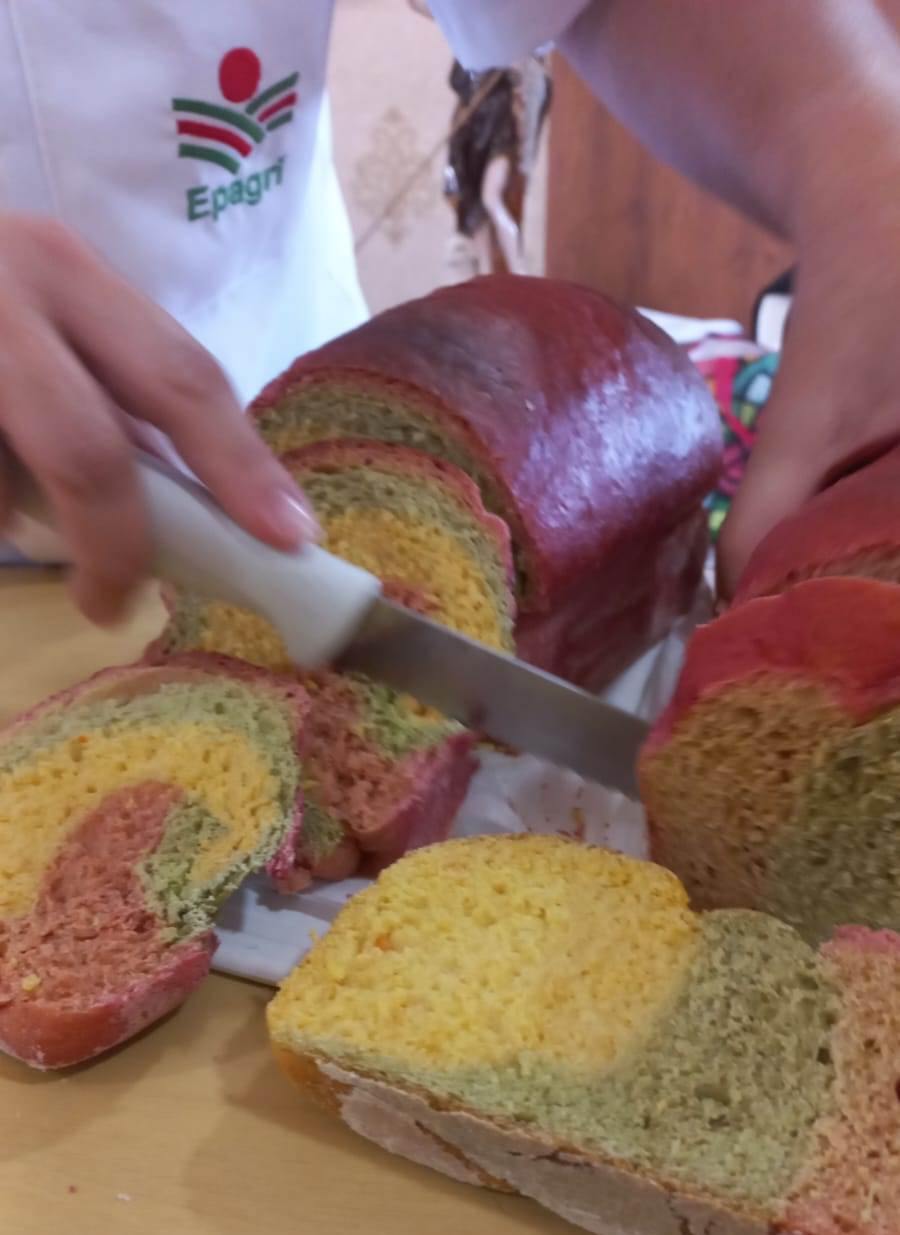 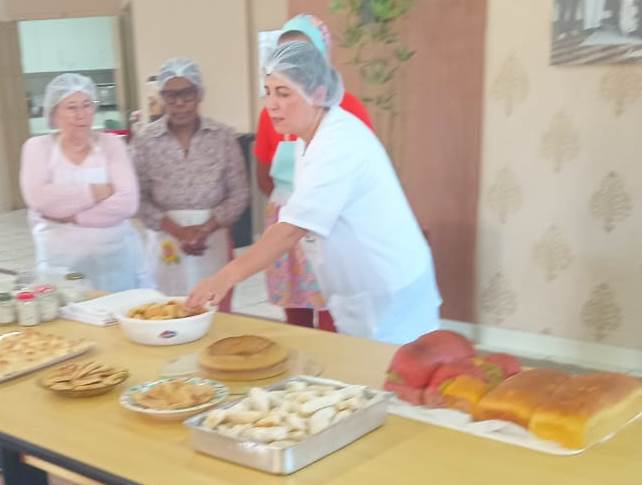 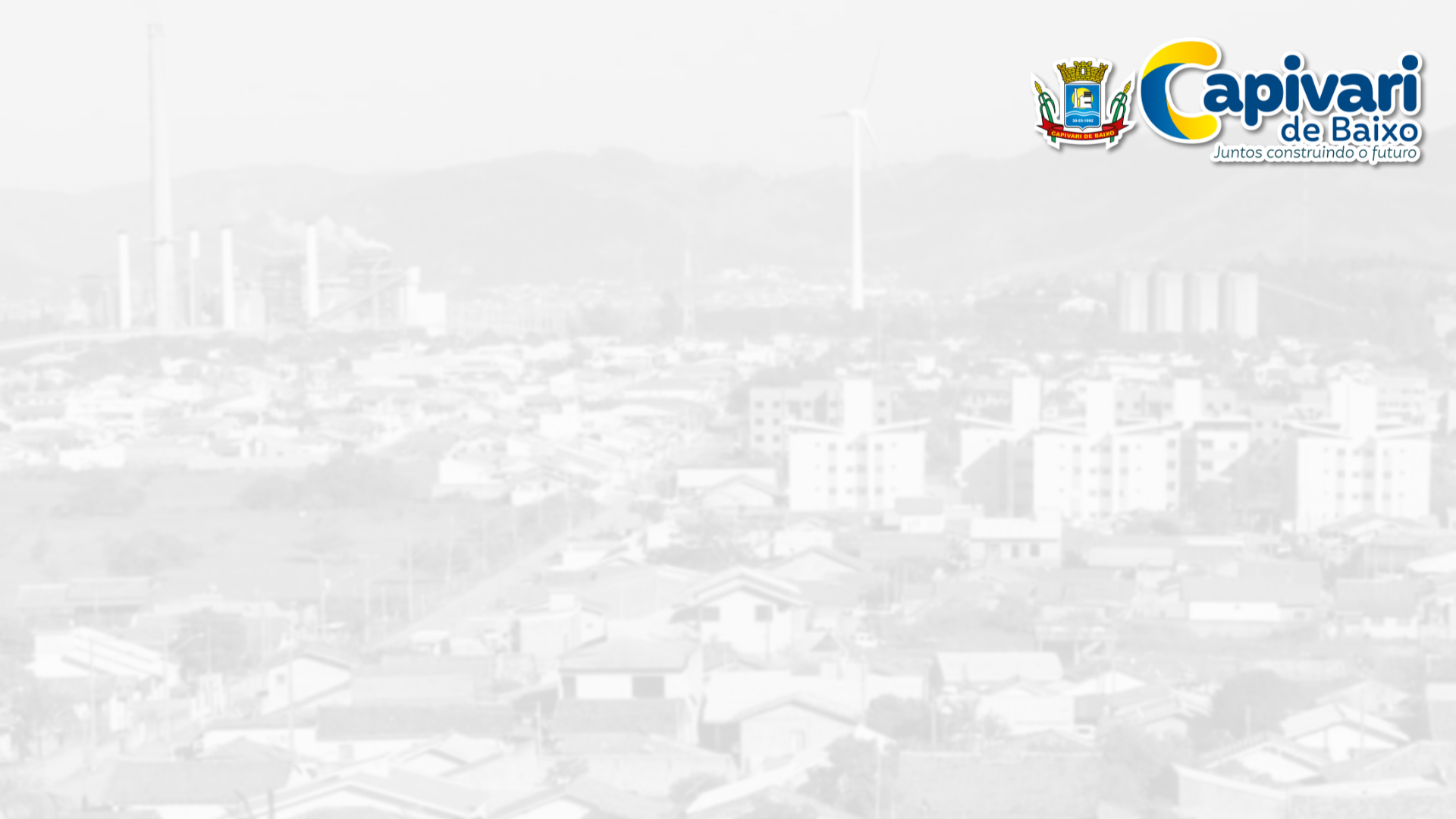 ATIVIDADES COM OS GRUPOS DA III IDADE
JUNHO: APRESENTAÇÃO DANÇA SENIOR
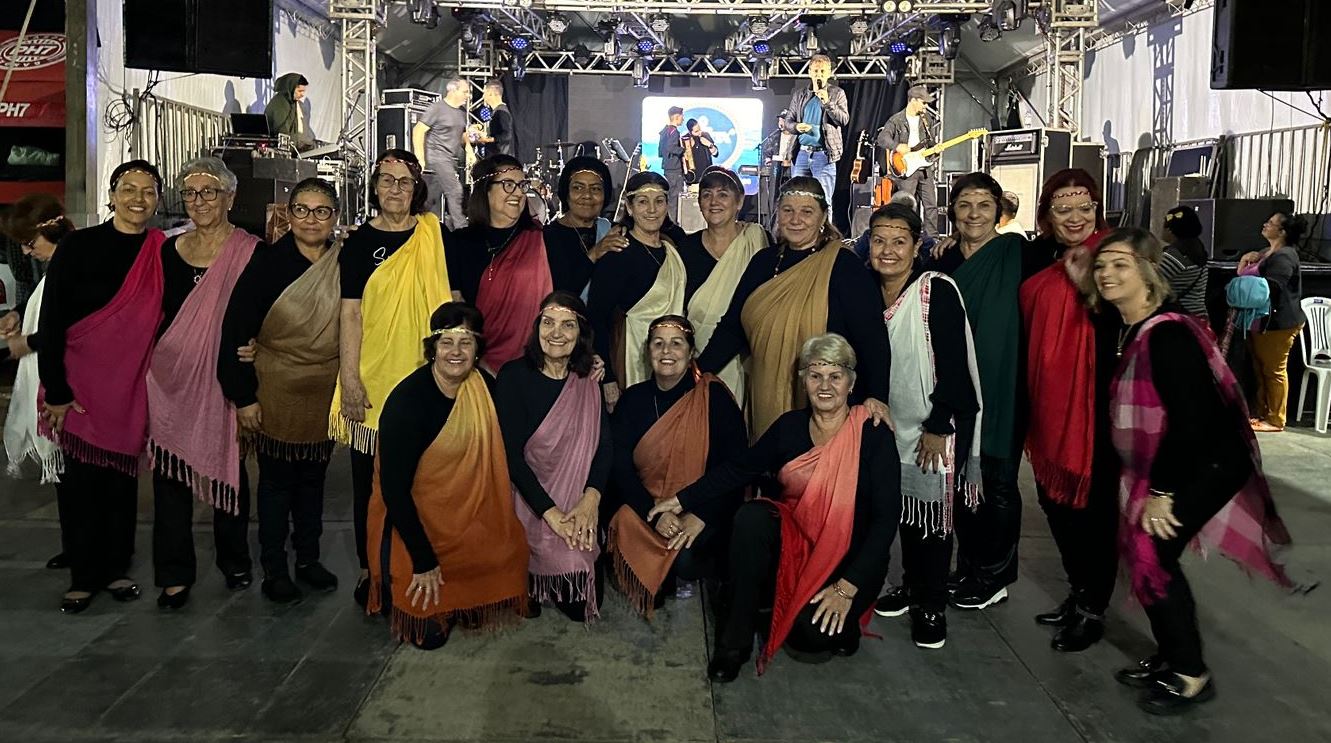 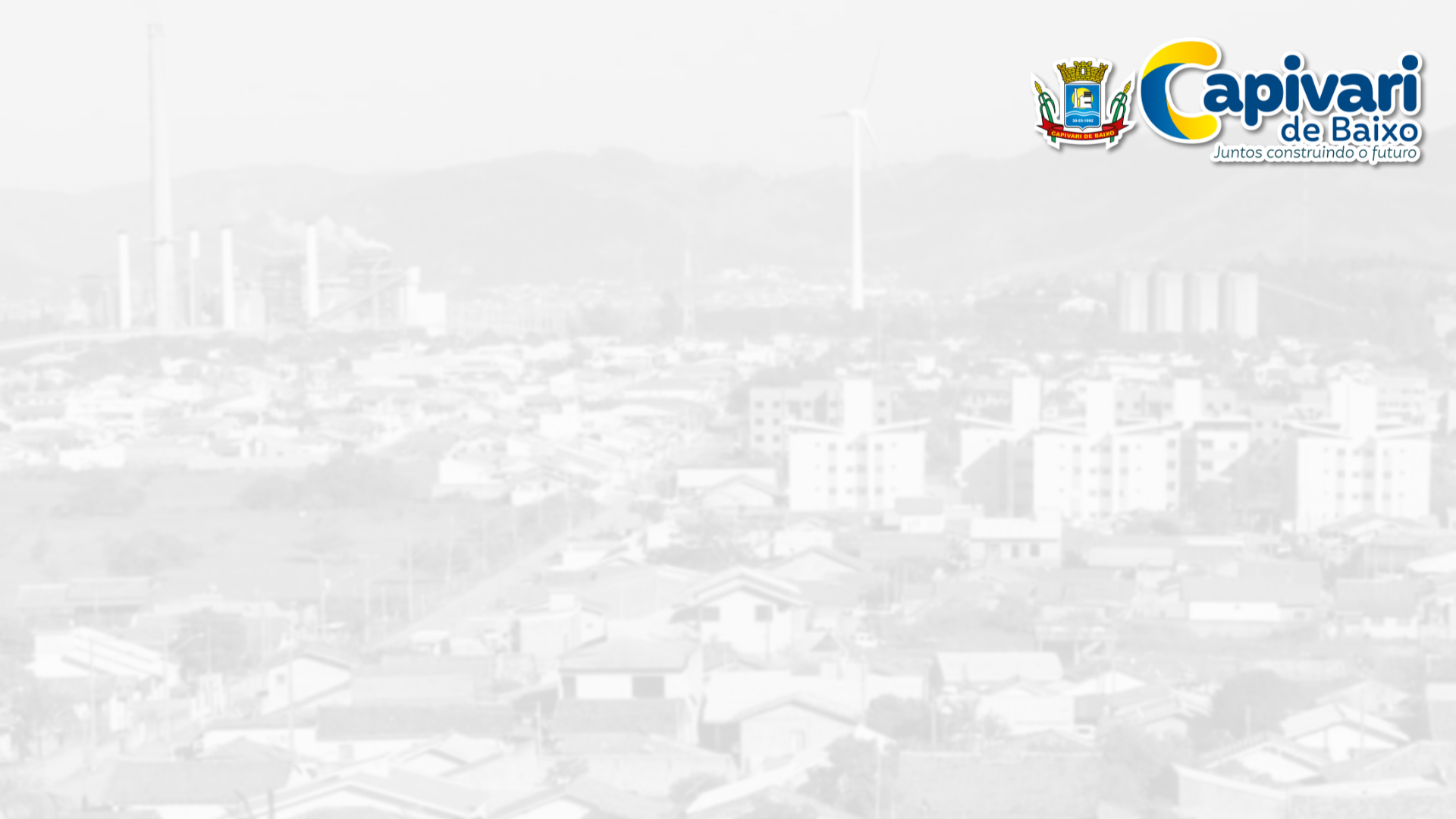 ATIVIDADES COM OS GRUPOS DA III IDADE
JULHO: APRESENTAÇÃO GRUPO DE DANÇA DA III IDADE FESTA JULHINA
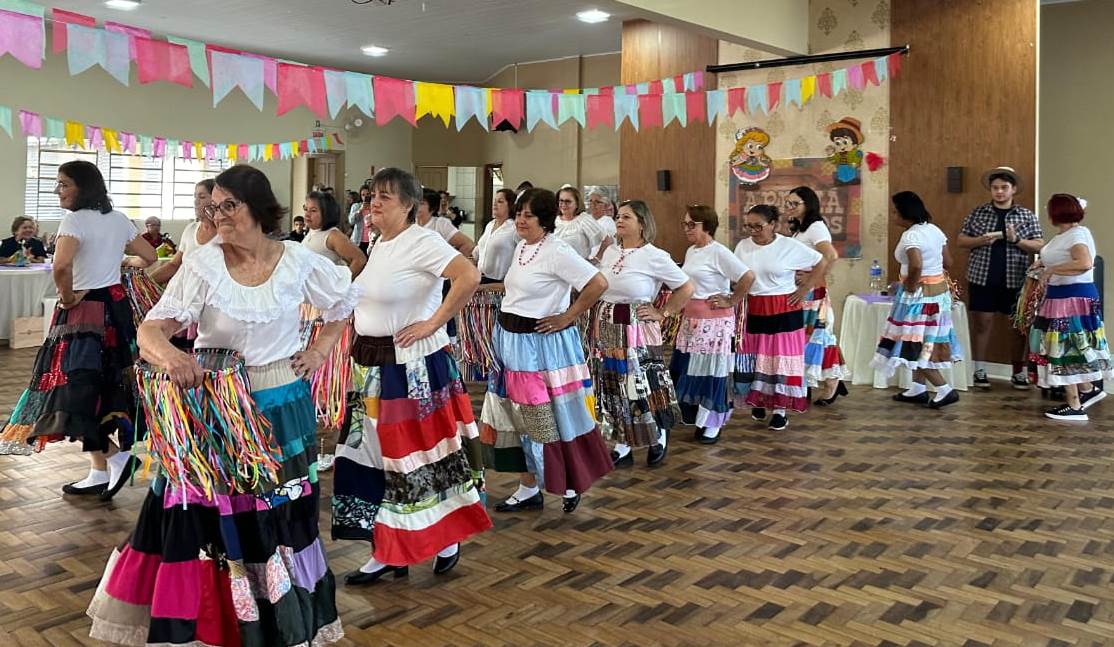 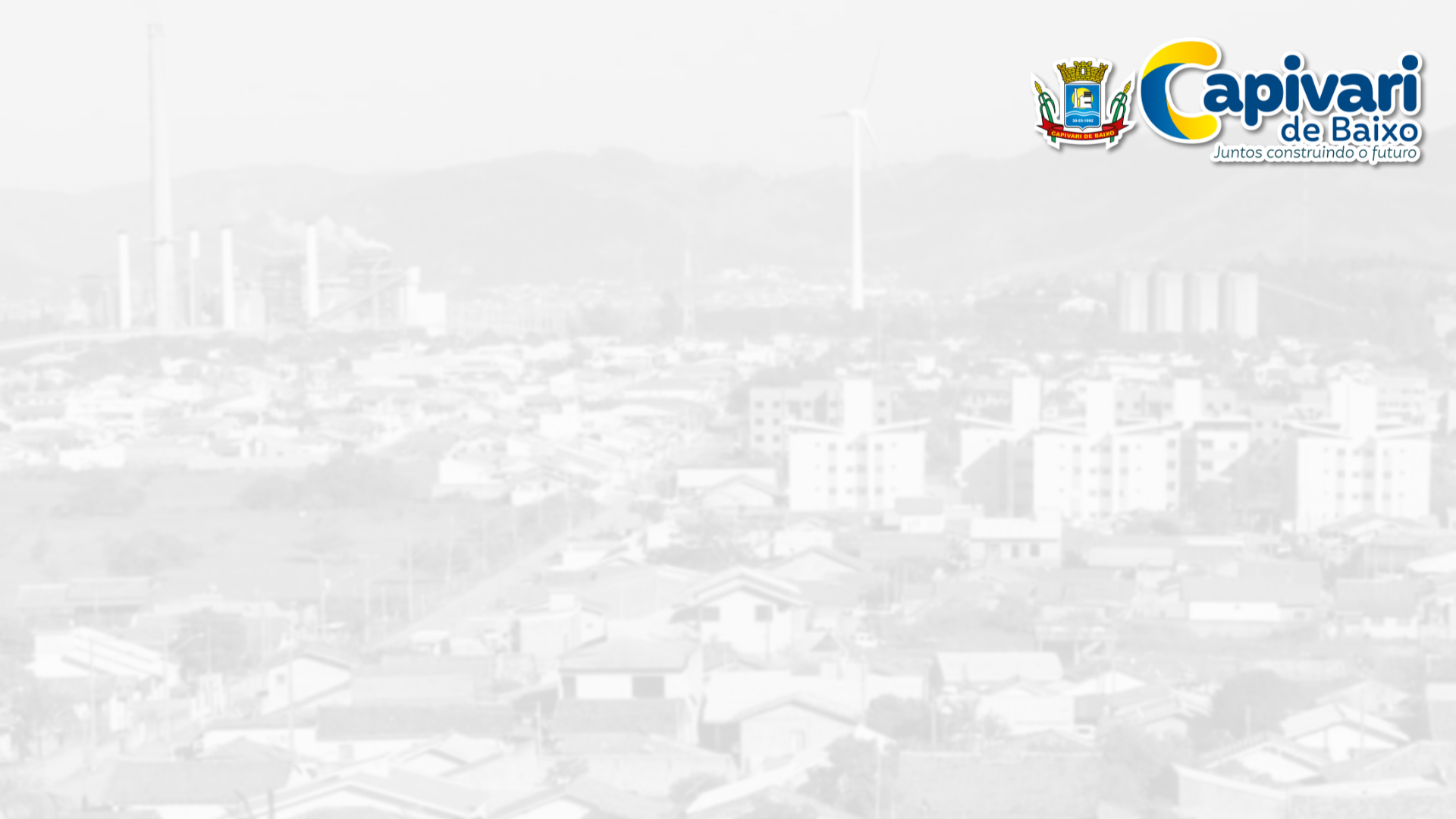 ATIVIDADES COM OS GRUPOS DA III IDADE
JULHO: CURSO DE BORDADO – PARCERIA SENAR
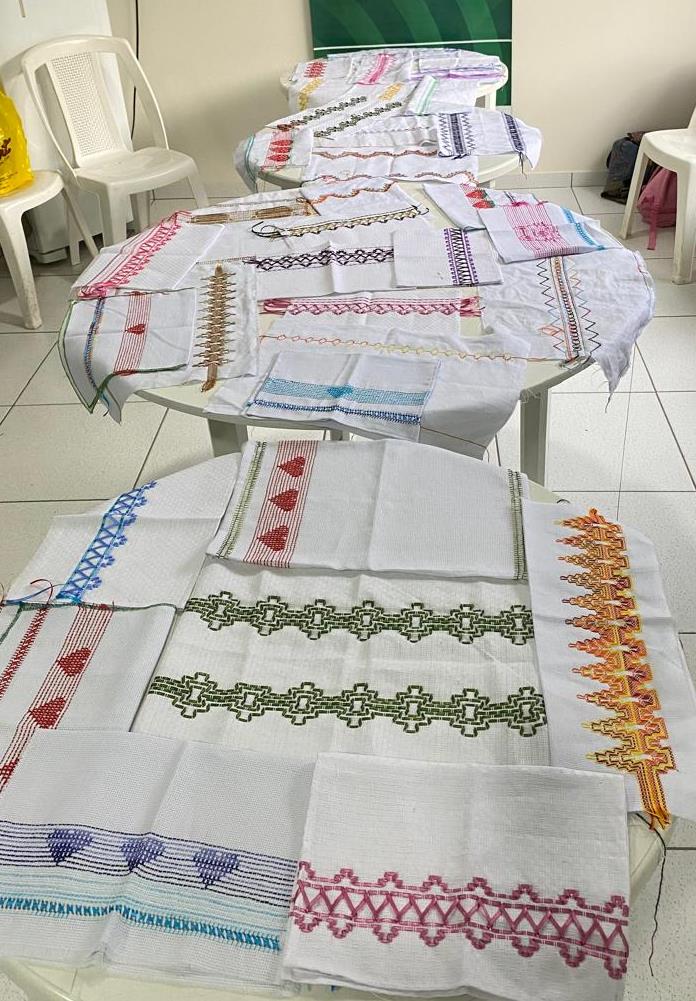 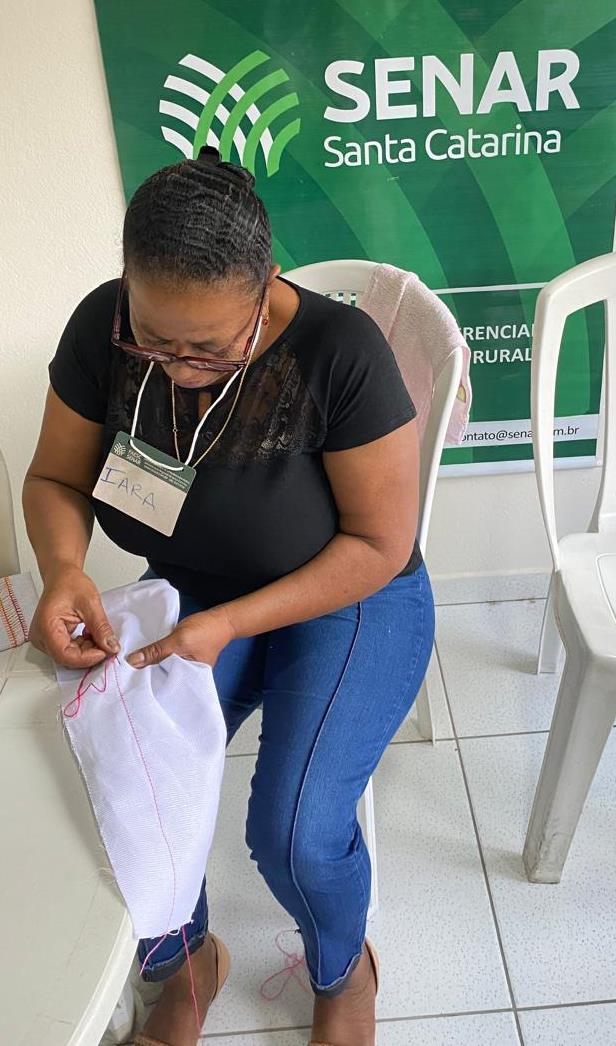 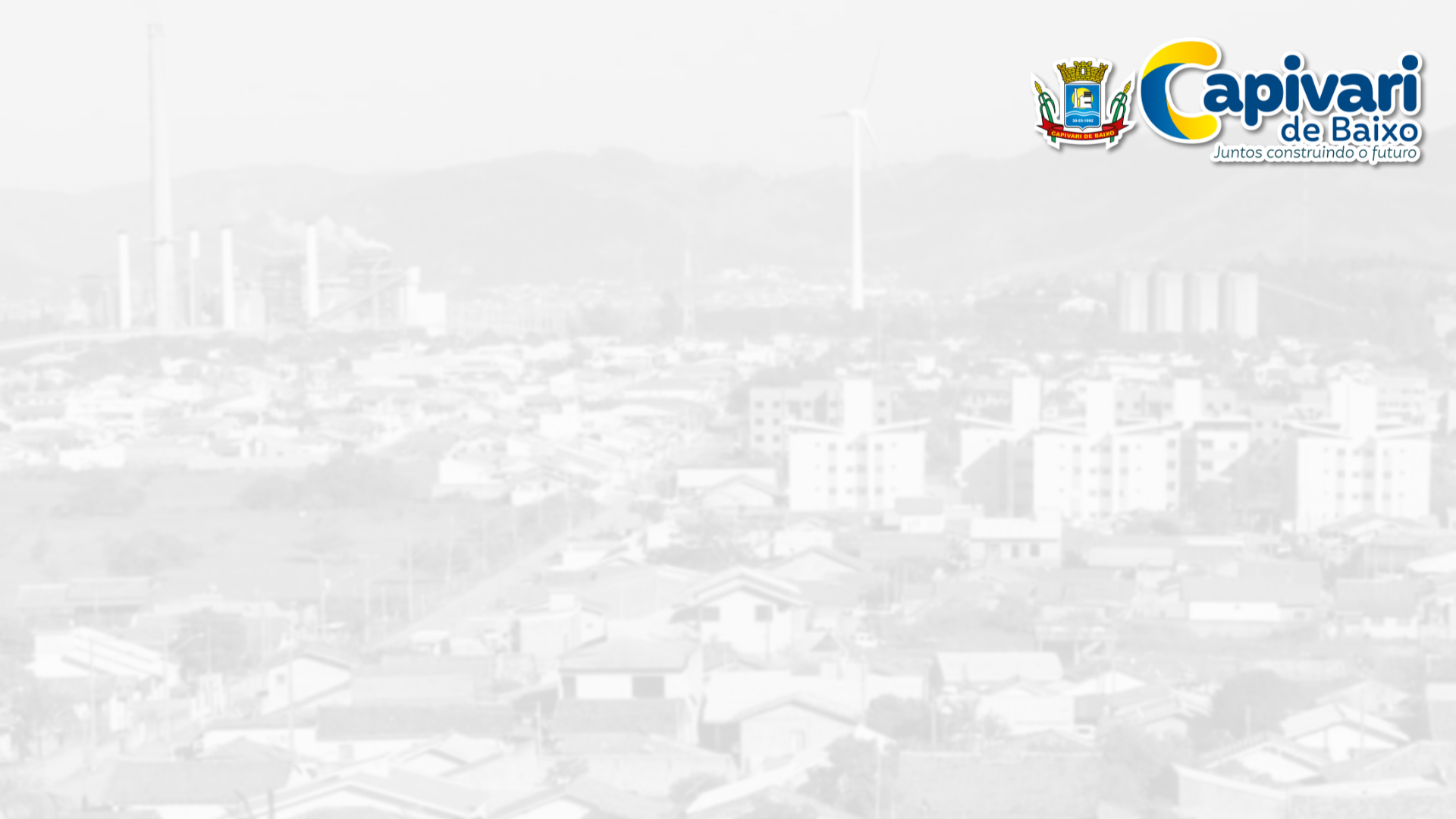 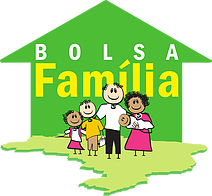 CADASTRO ÚNICO EPROGRAMA BOLSA FAMÍLIA
Cadastro único é um instrumento que identifica e caracteriza as famílias de baixa renda
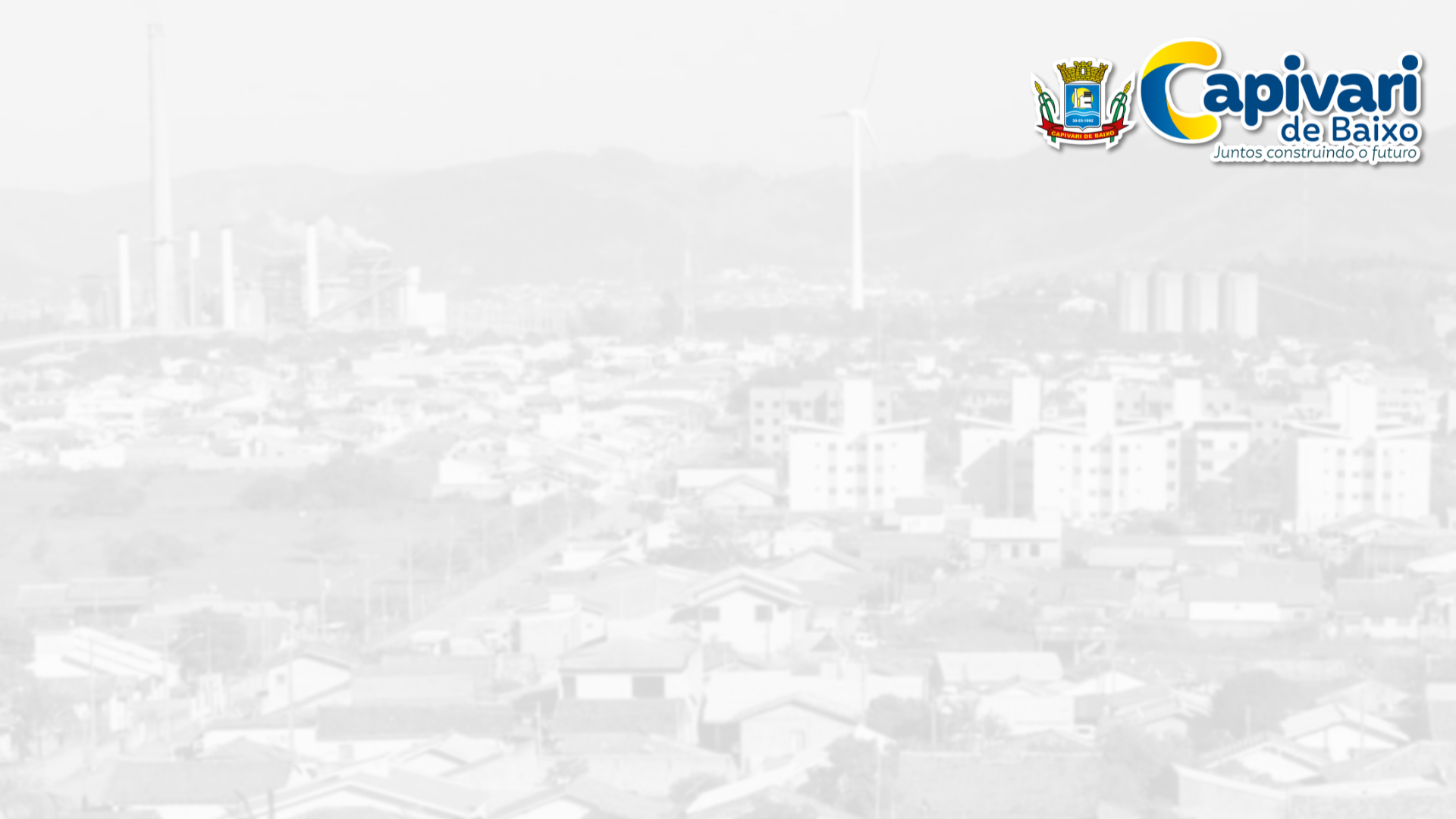 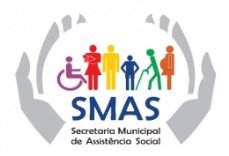 SECRETARIA DE DESENVOLVIMENTO         SOCIAL:  CRAS E CREAS
BENEFÍCIOS EVENTUAIS
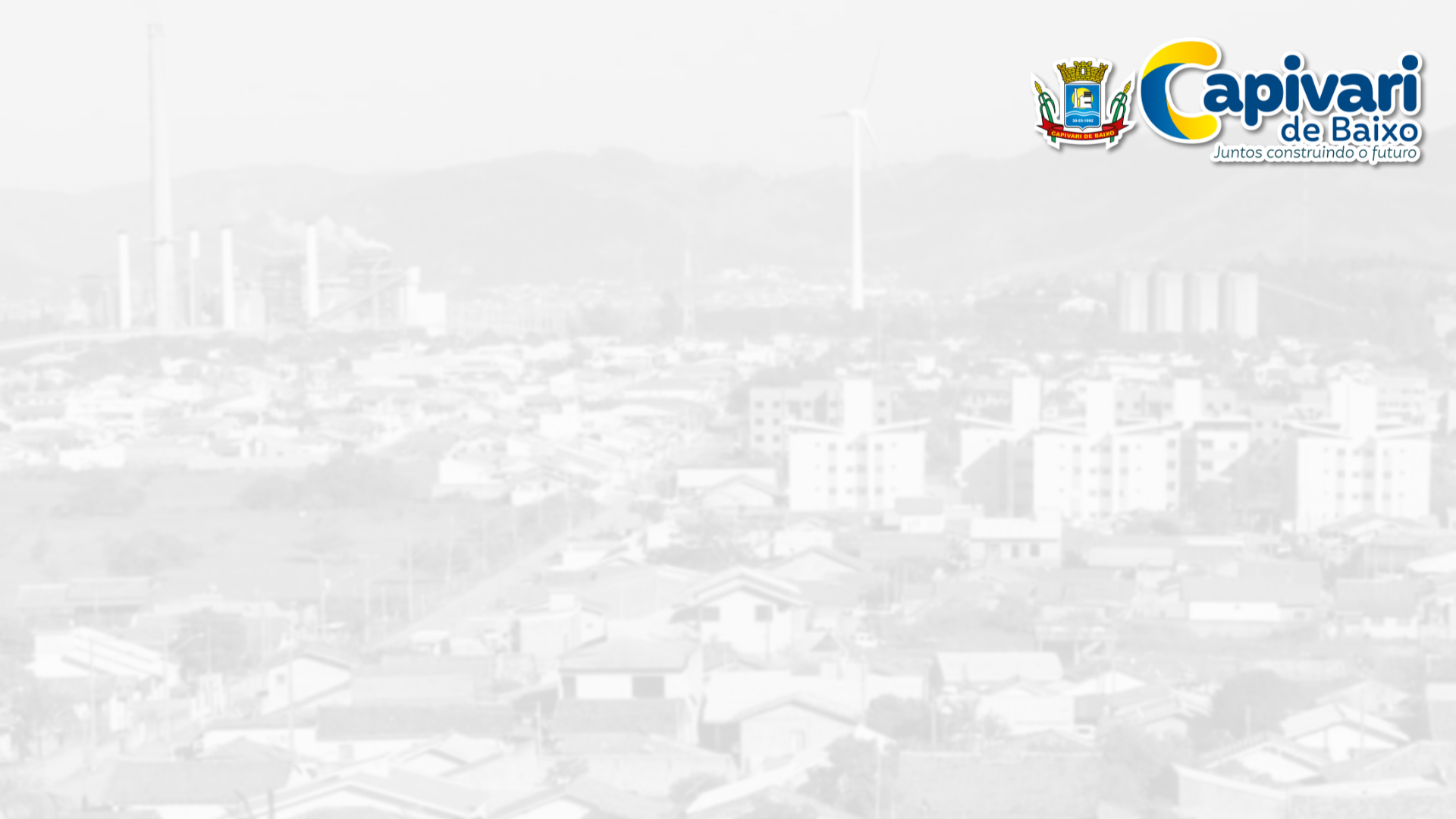 CENTRO DE REFERÊNCIA DE ASSISTÊNCIA  SOCIAL  - CRAS
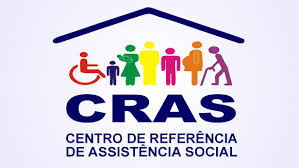 PROTEÇÃO SOCIAL BÁSICA:  CRAS
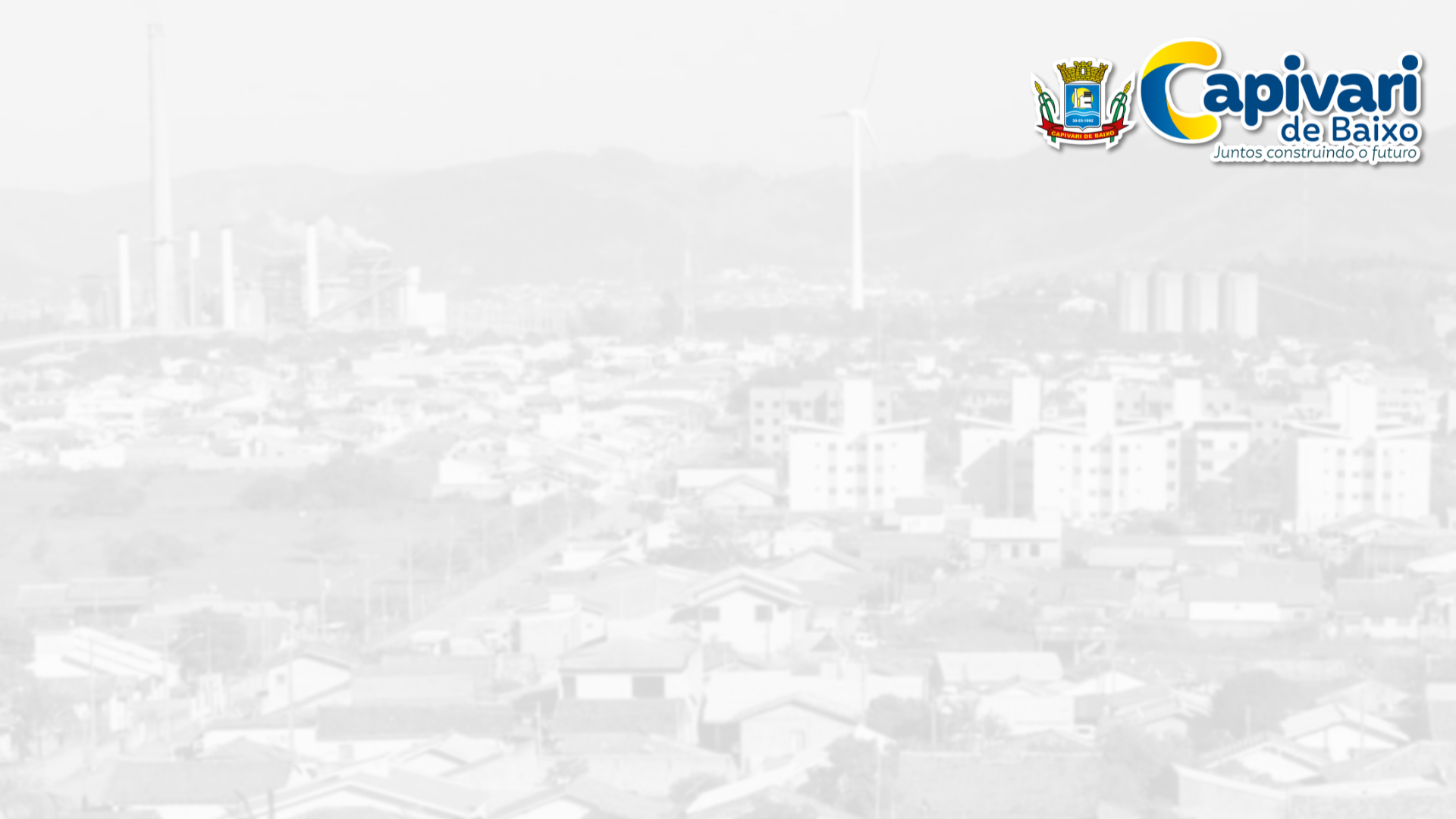 CENTRO DE REFERÊNCIA DE ASSISTÊNCIA  SOCIAL  - CRAS
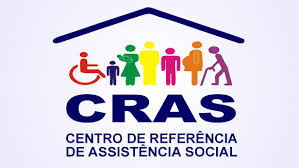 PROTEÇÃO SOCIAL BÁSICA:  CRAS
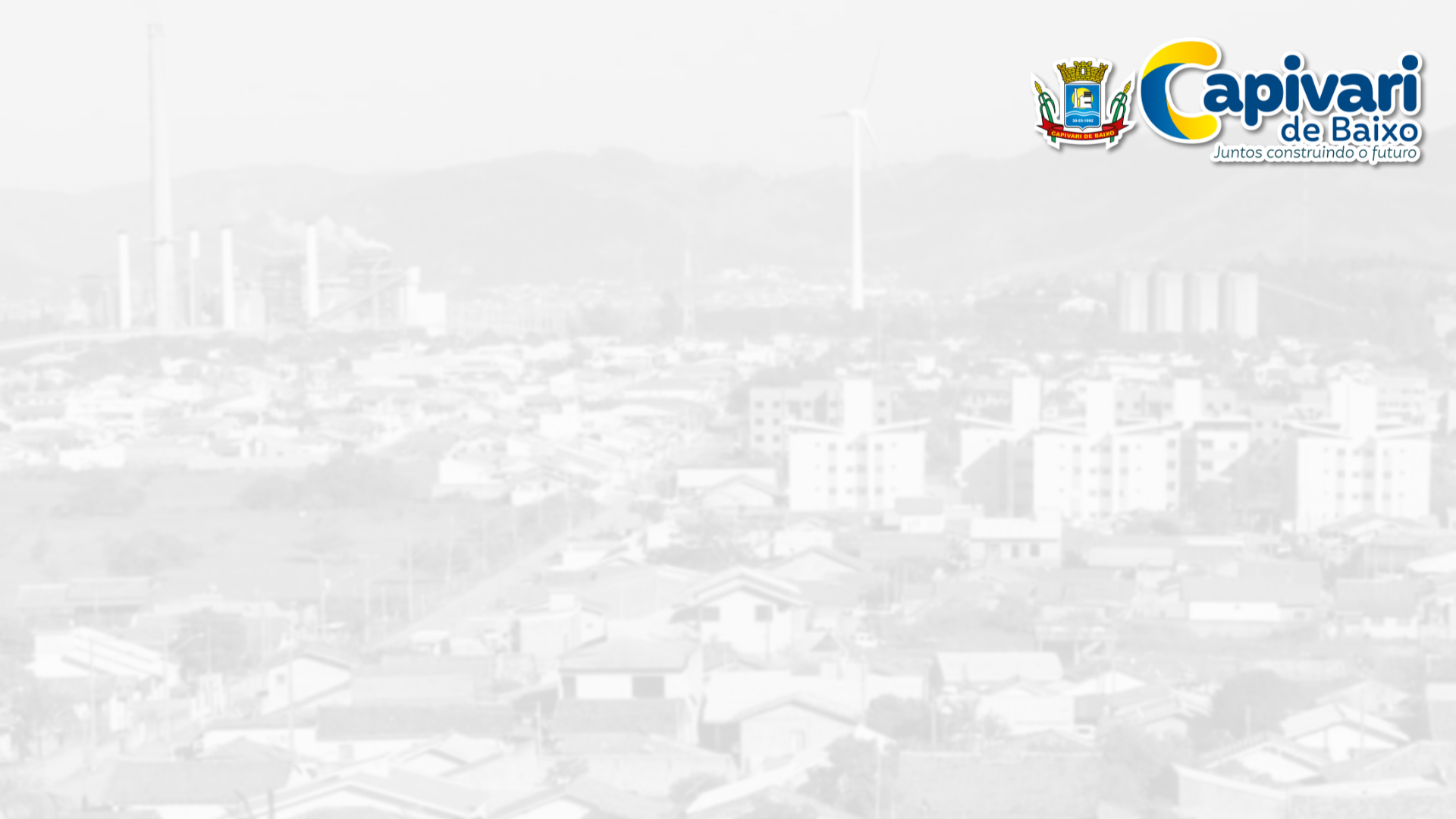 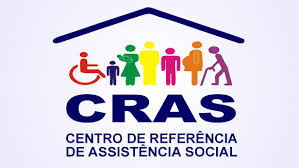 PROTEÇÃO SOCIAL BÁSICA: CRAS
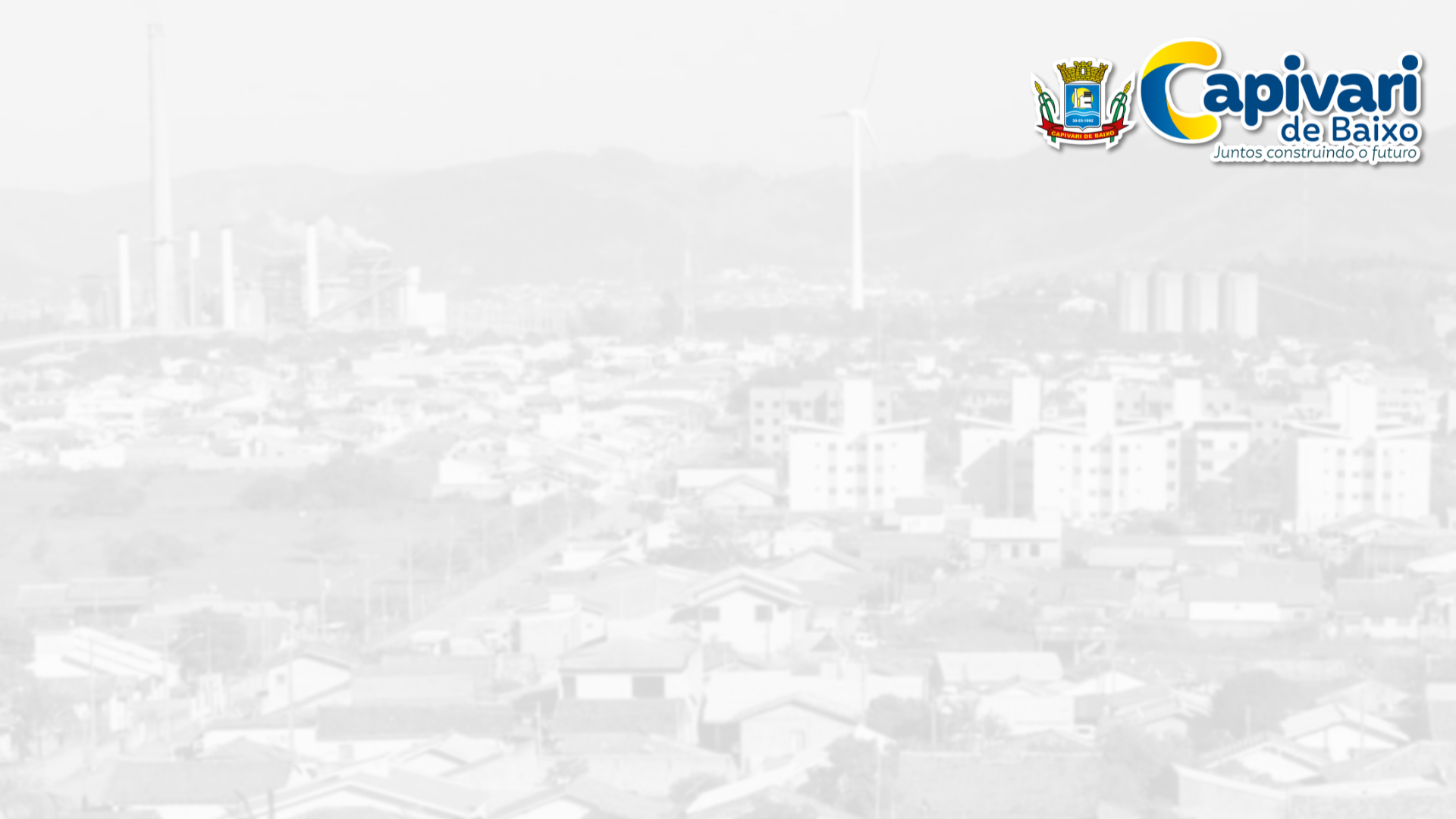 REGISTRO DA PARTICIPAÇÃO DO CRAS EM EVENTOS
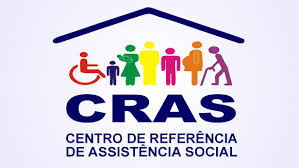 Crochê para Pessoas Idosas
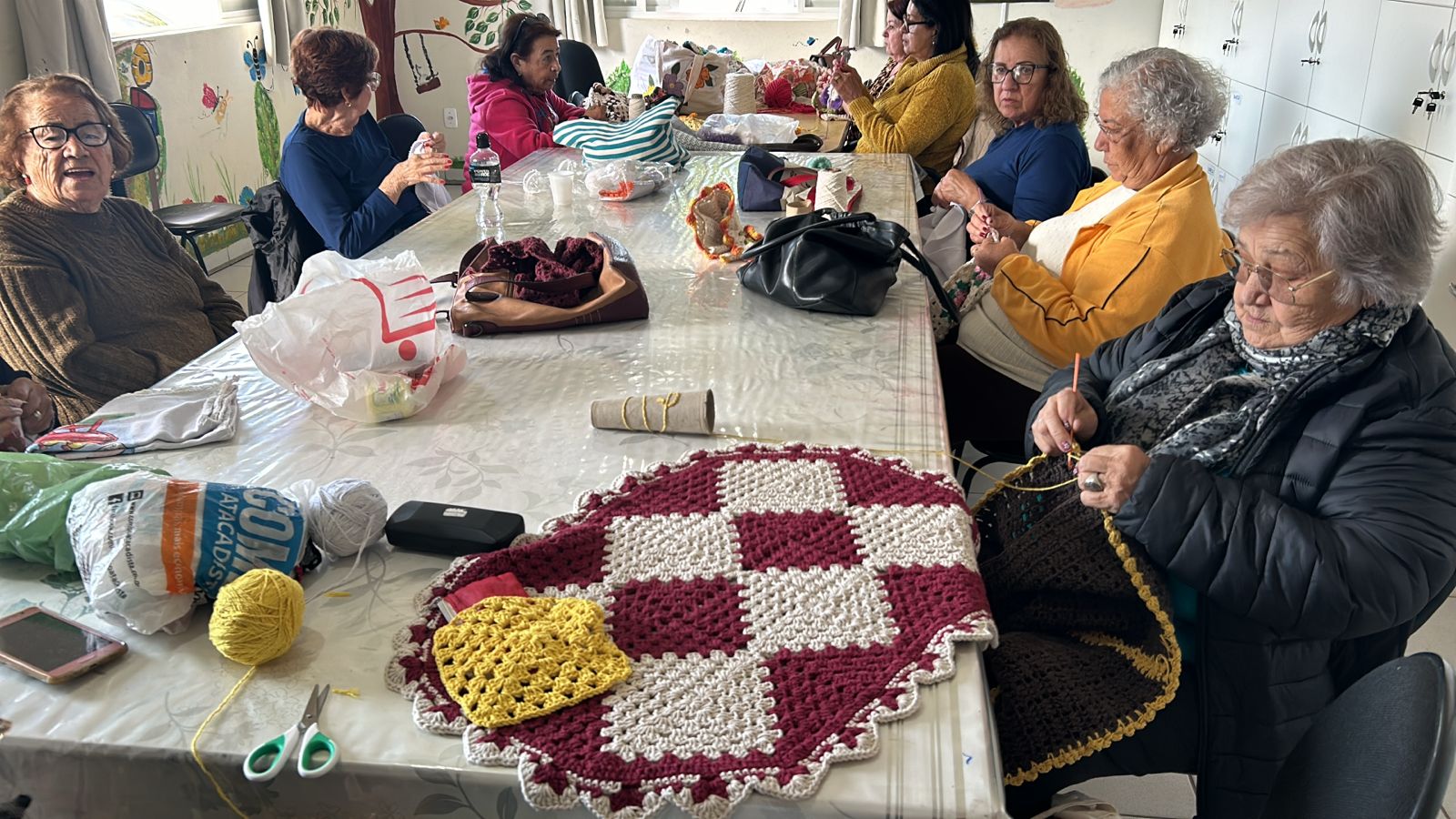 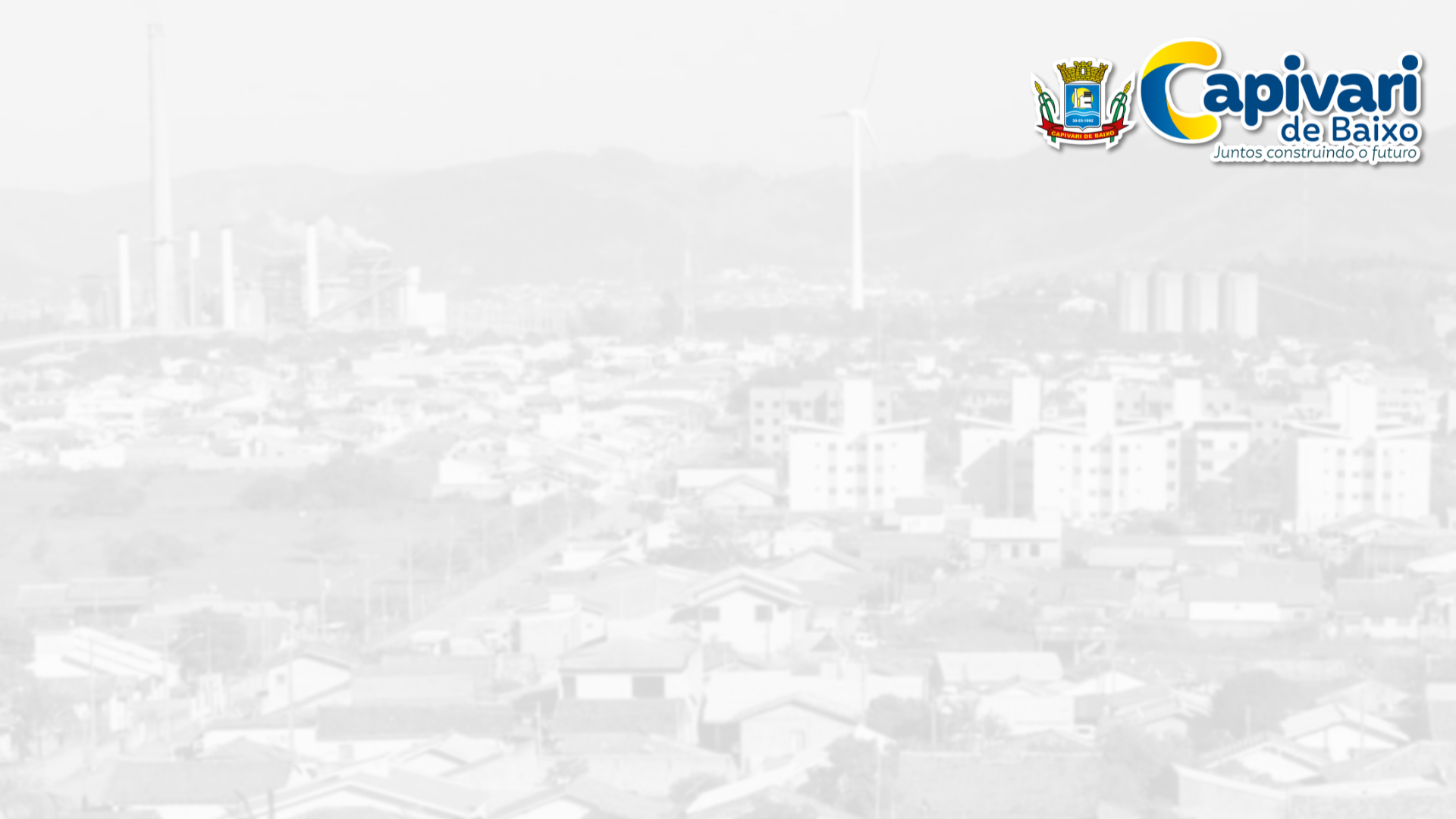 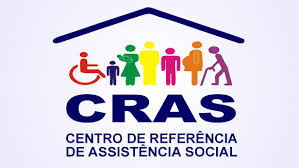 SCFV: Artesanato para Crianças
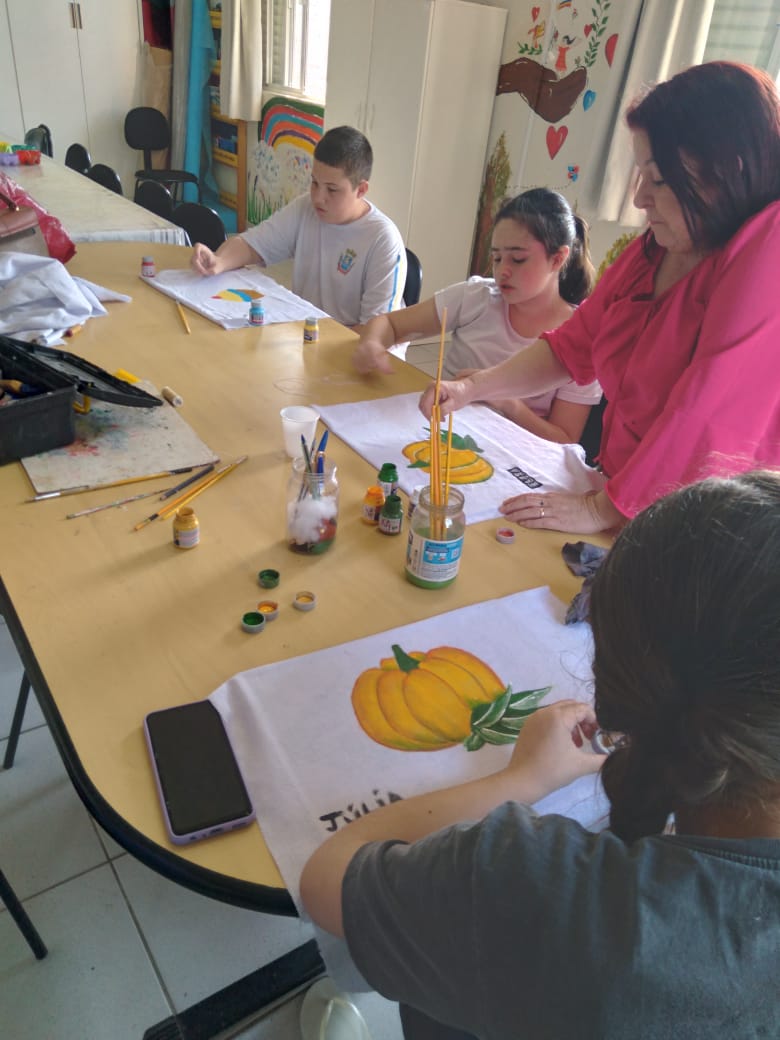 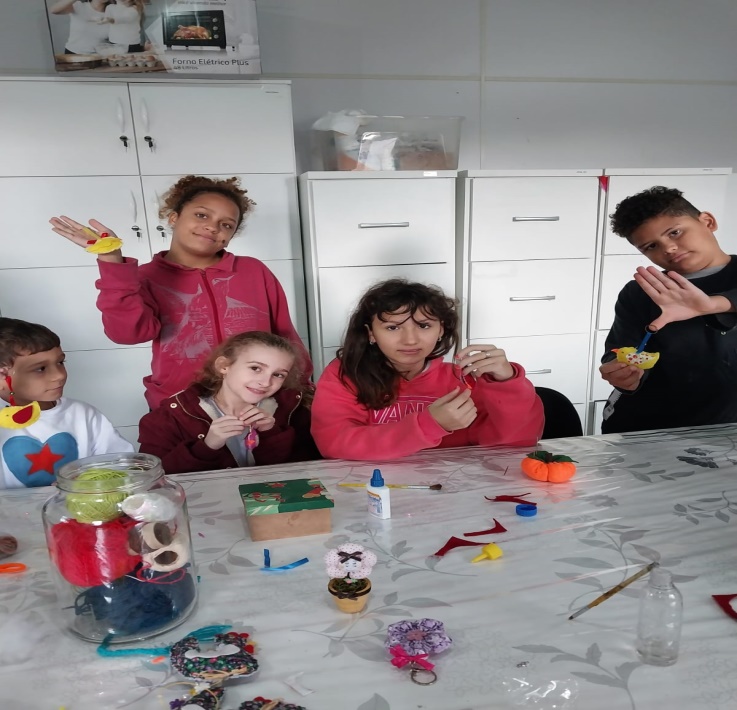 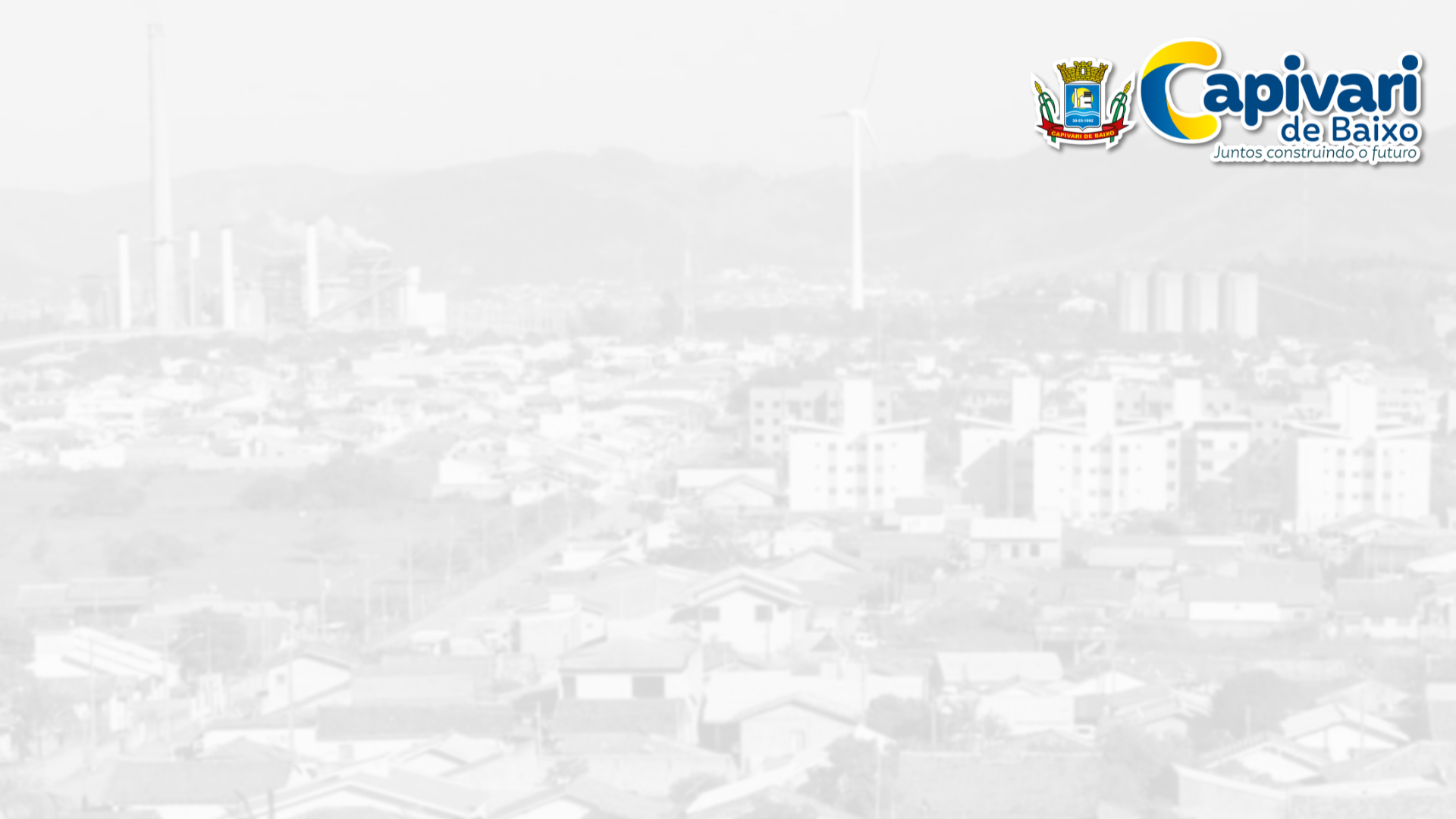 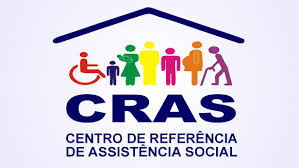 Oficina de  Artesanato para mulheres
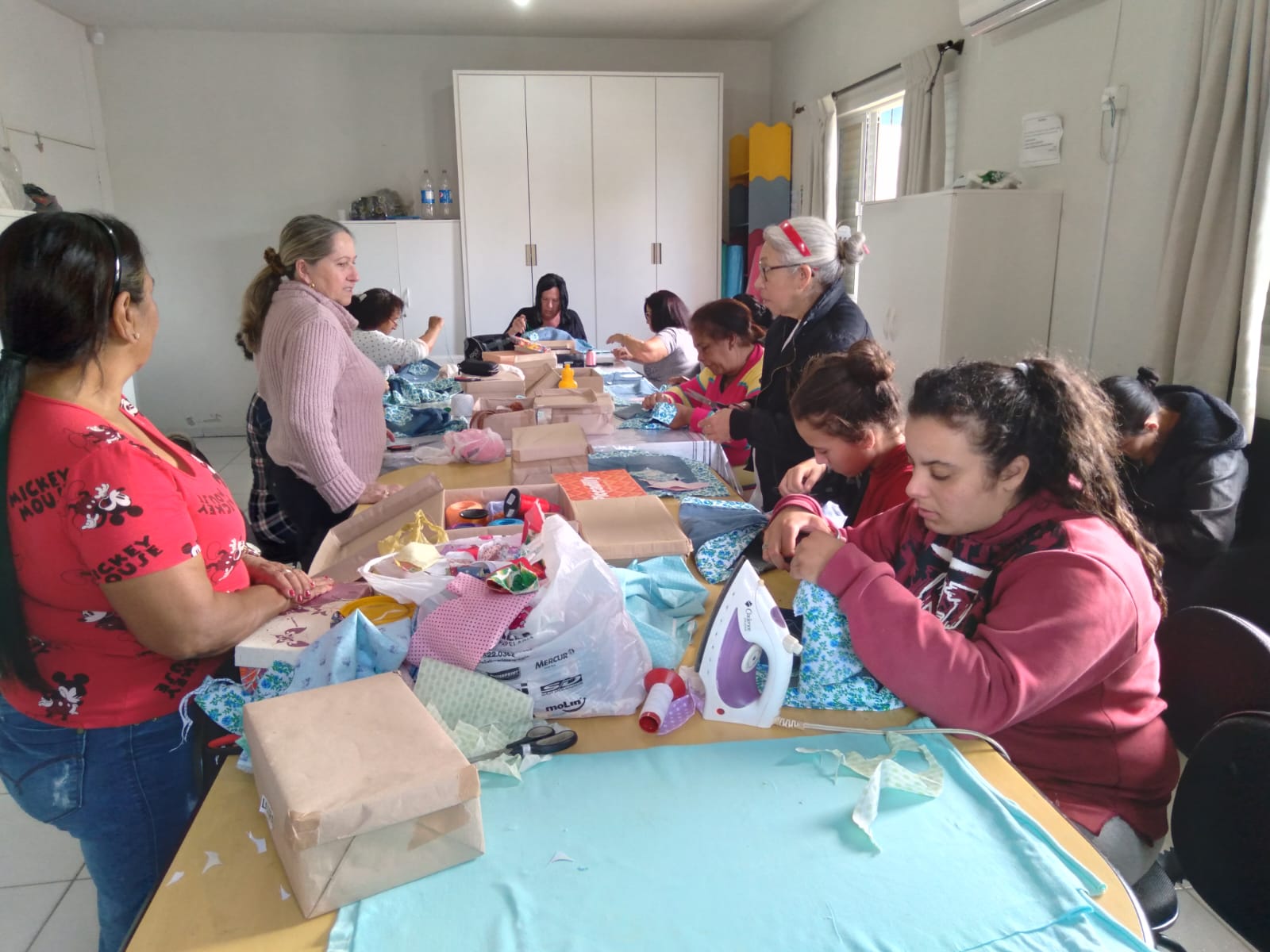 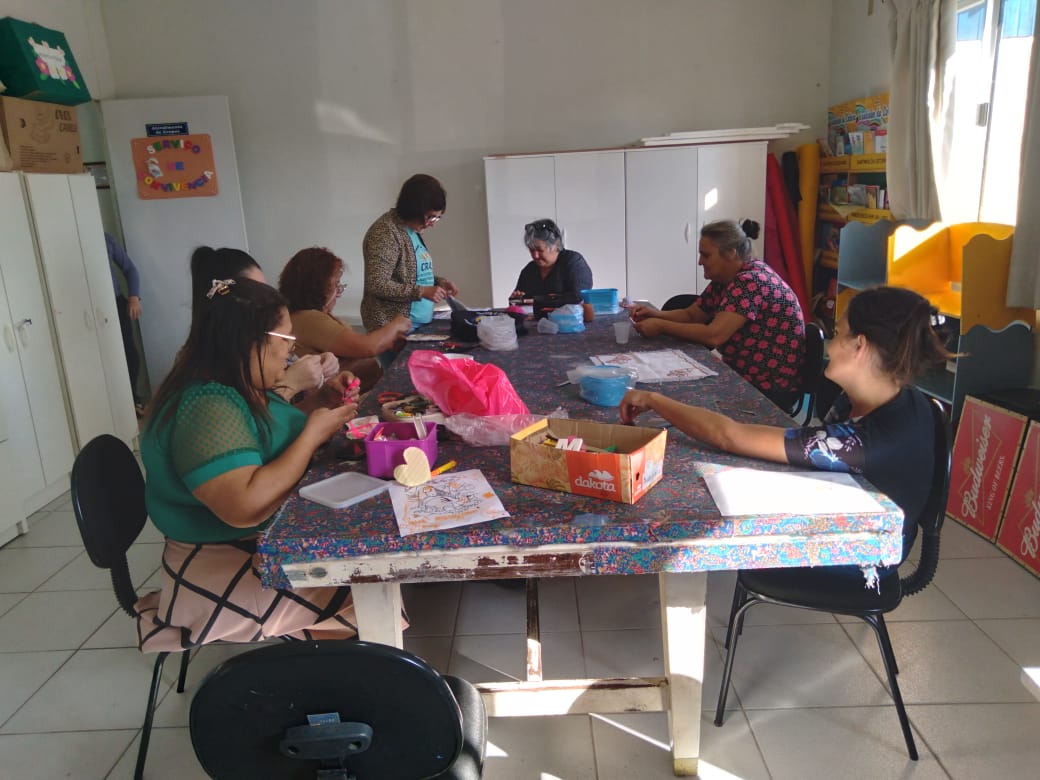 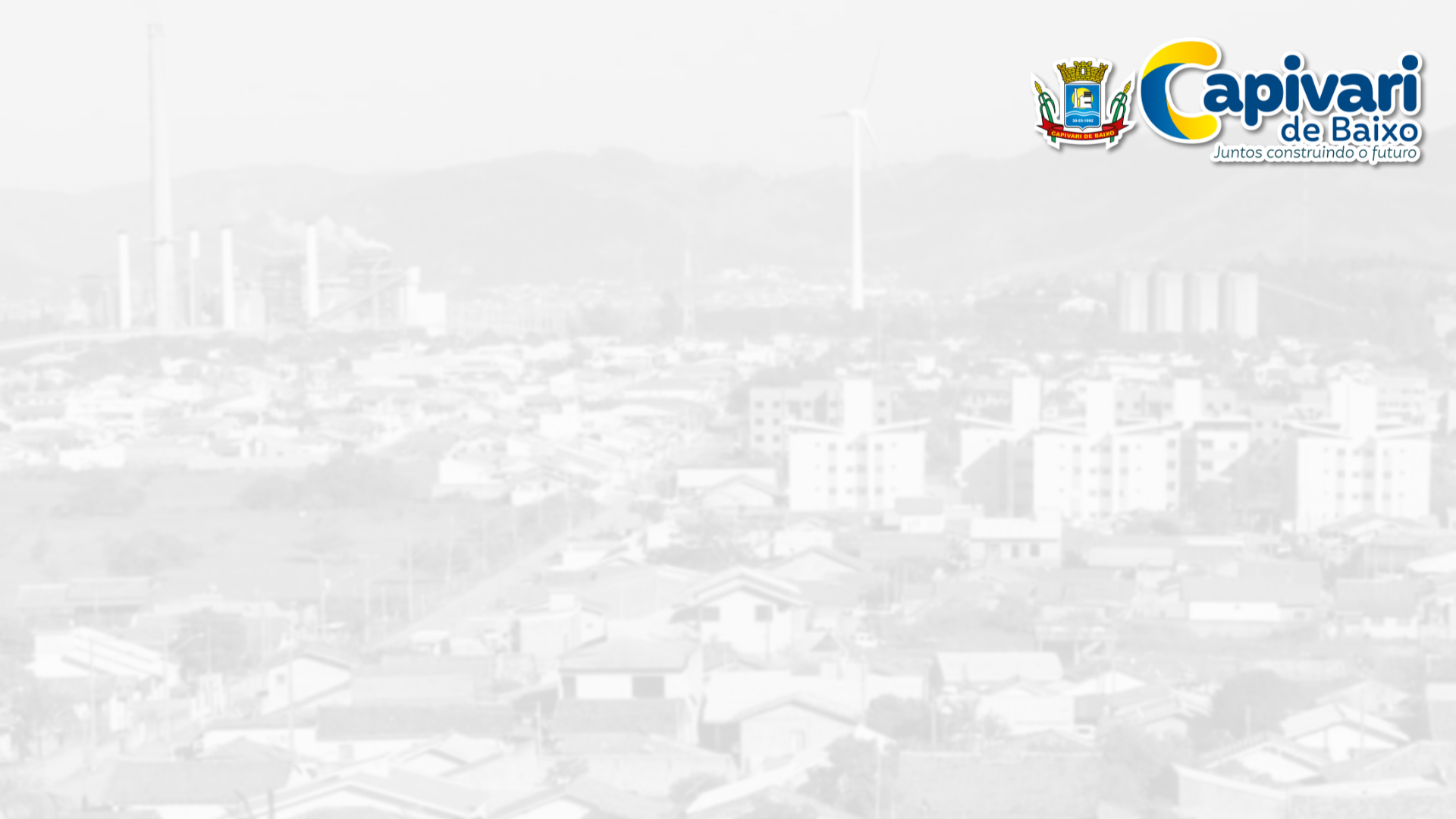 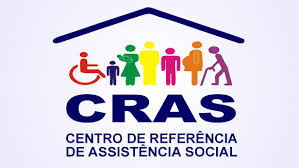 Oficina de Yoga para pessoas idosas
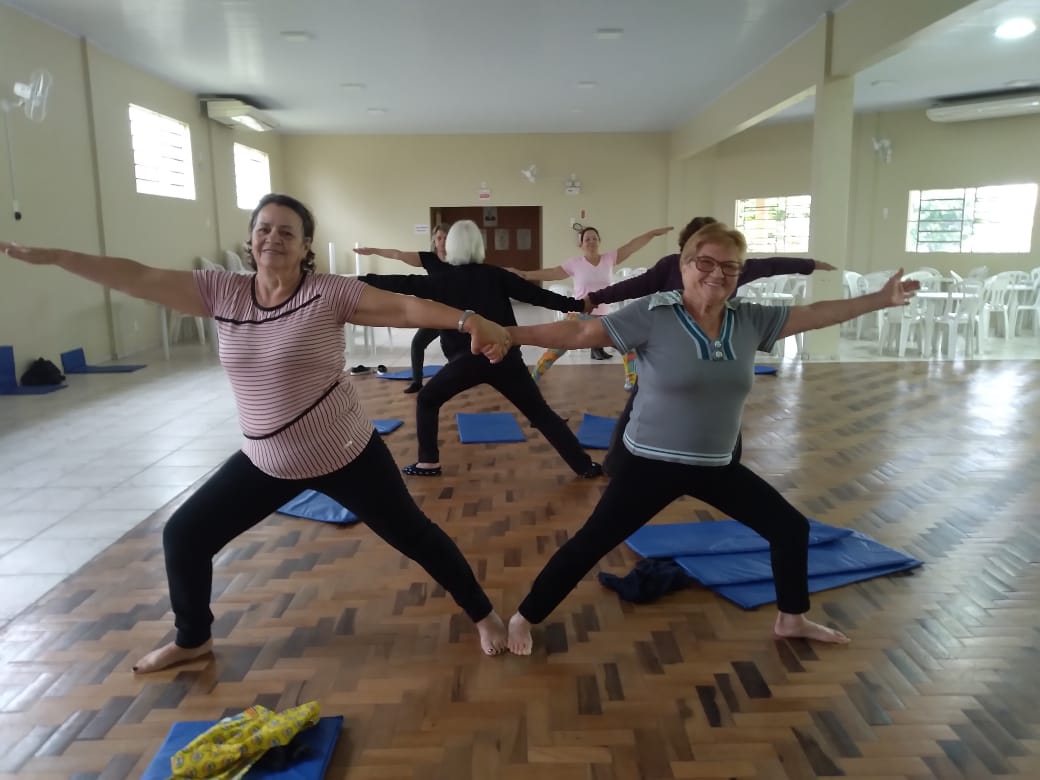 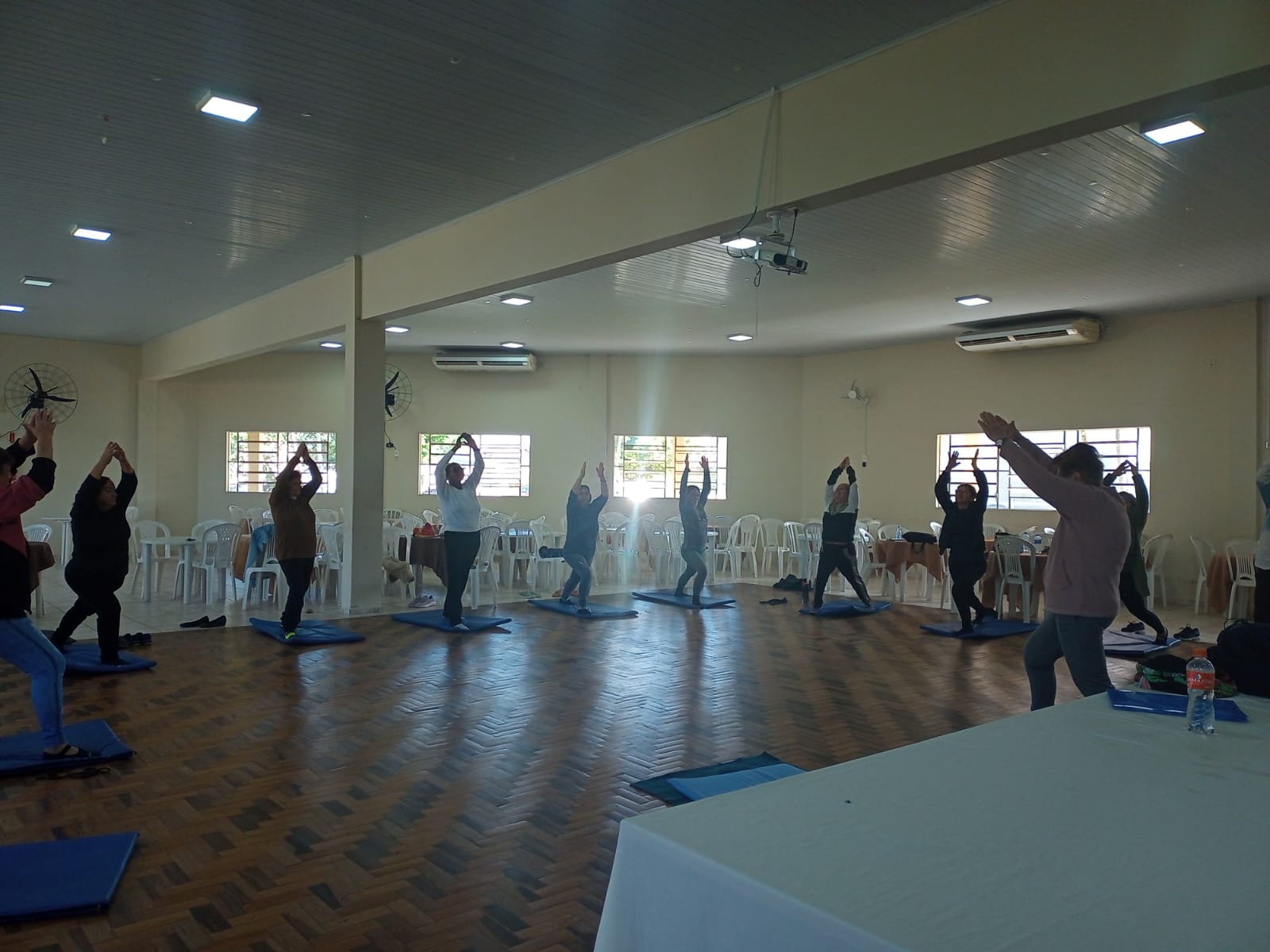 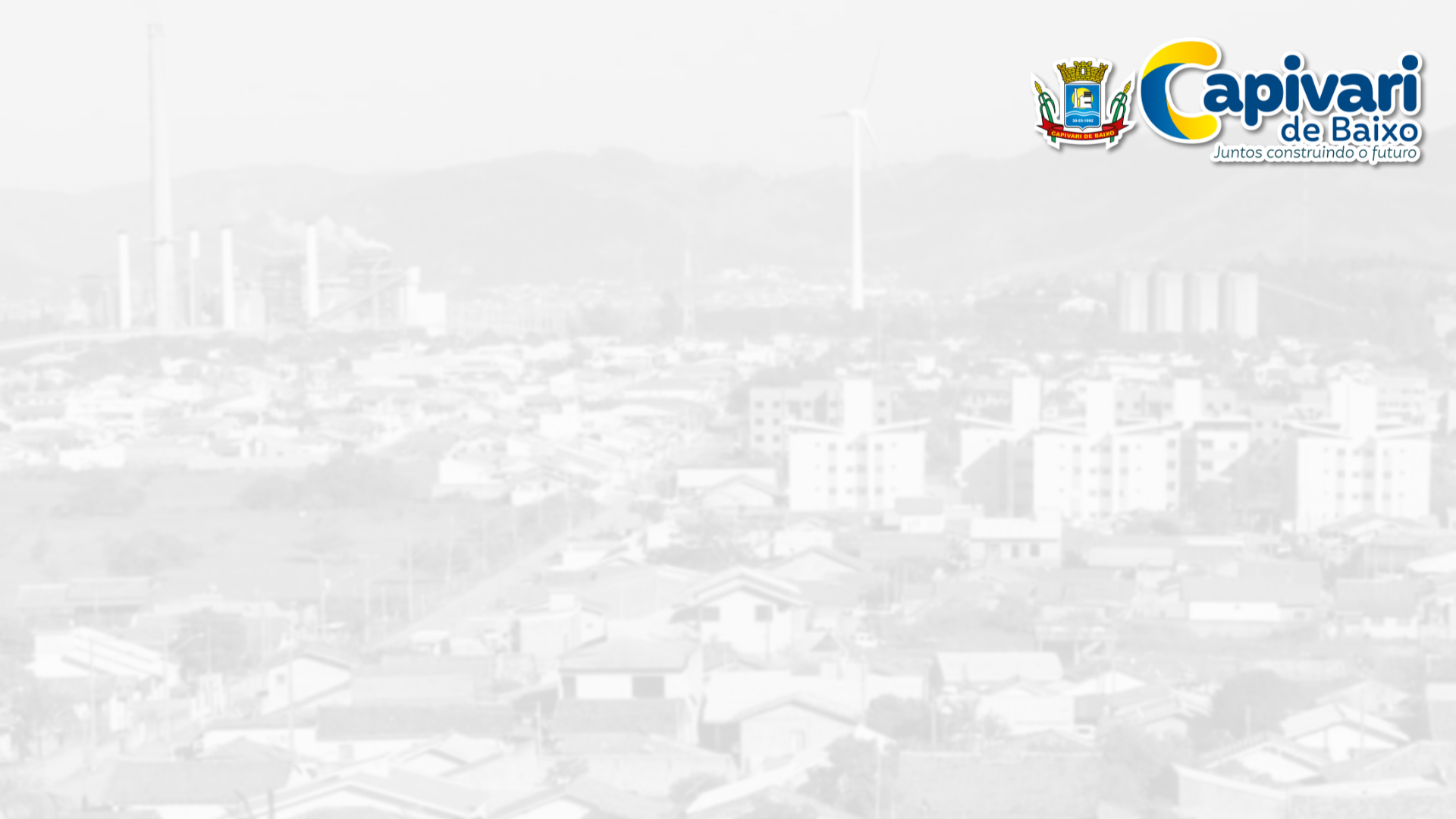 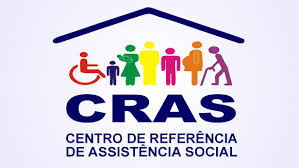 Lanche Especial alusivo as festividades juninas para as crianças do SCFV
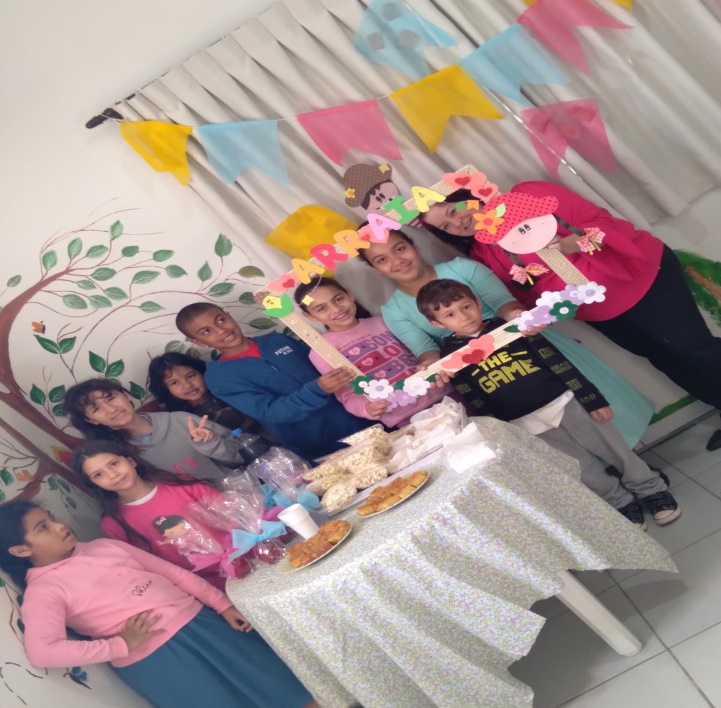 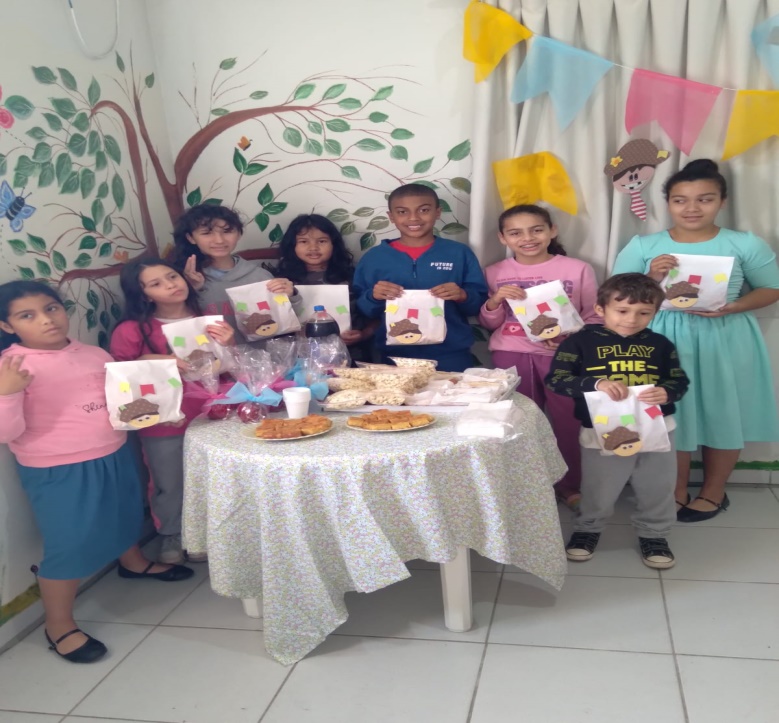 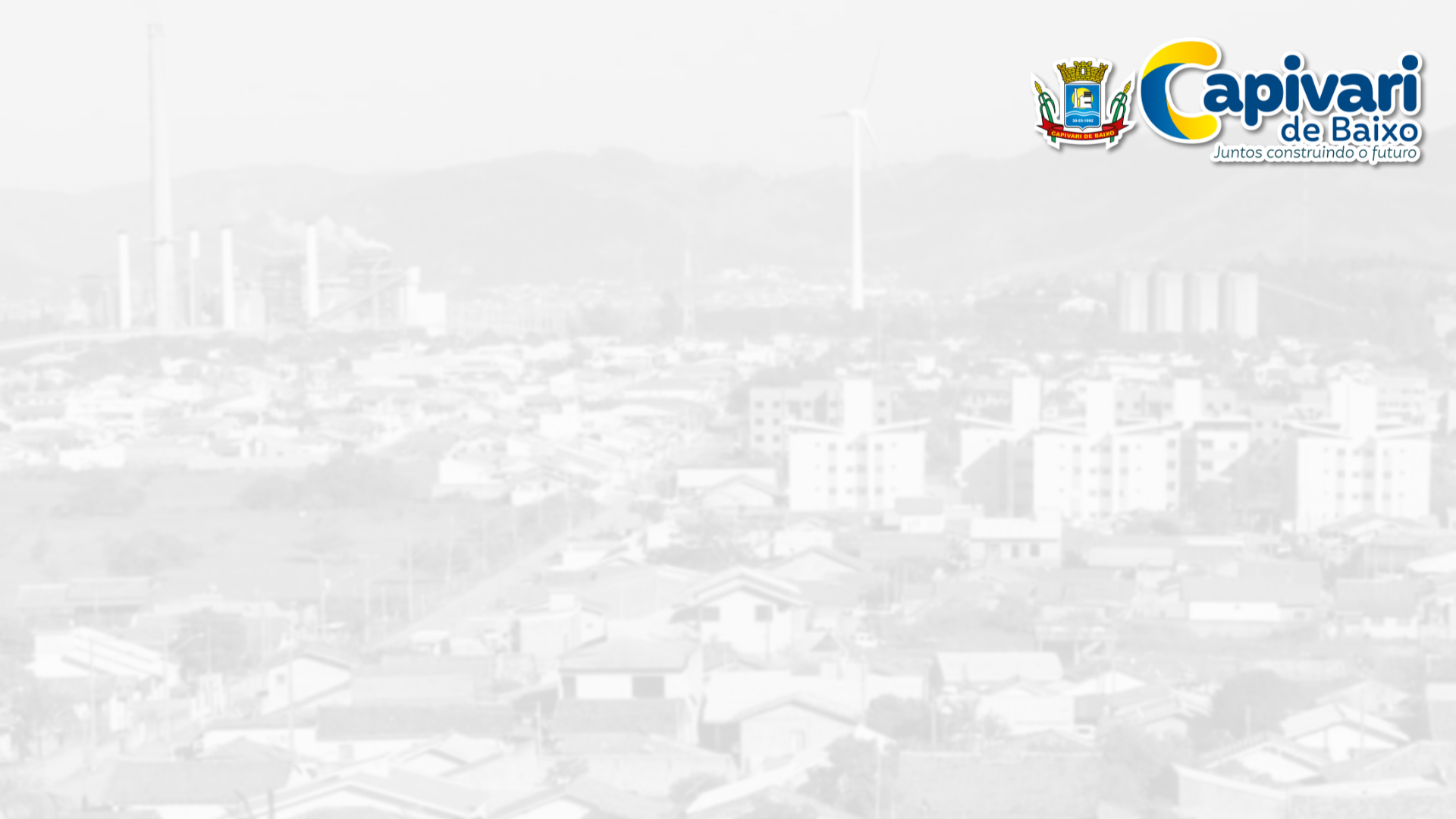 Aulas de Defesa Pessoal para Pessoas Idosas
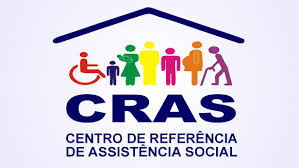 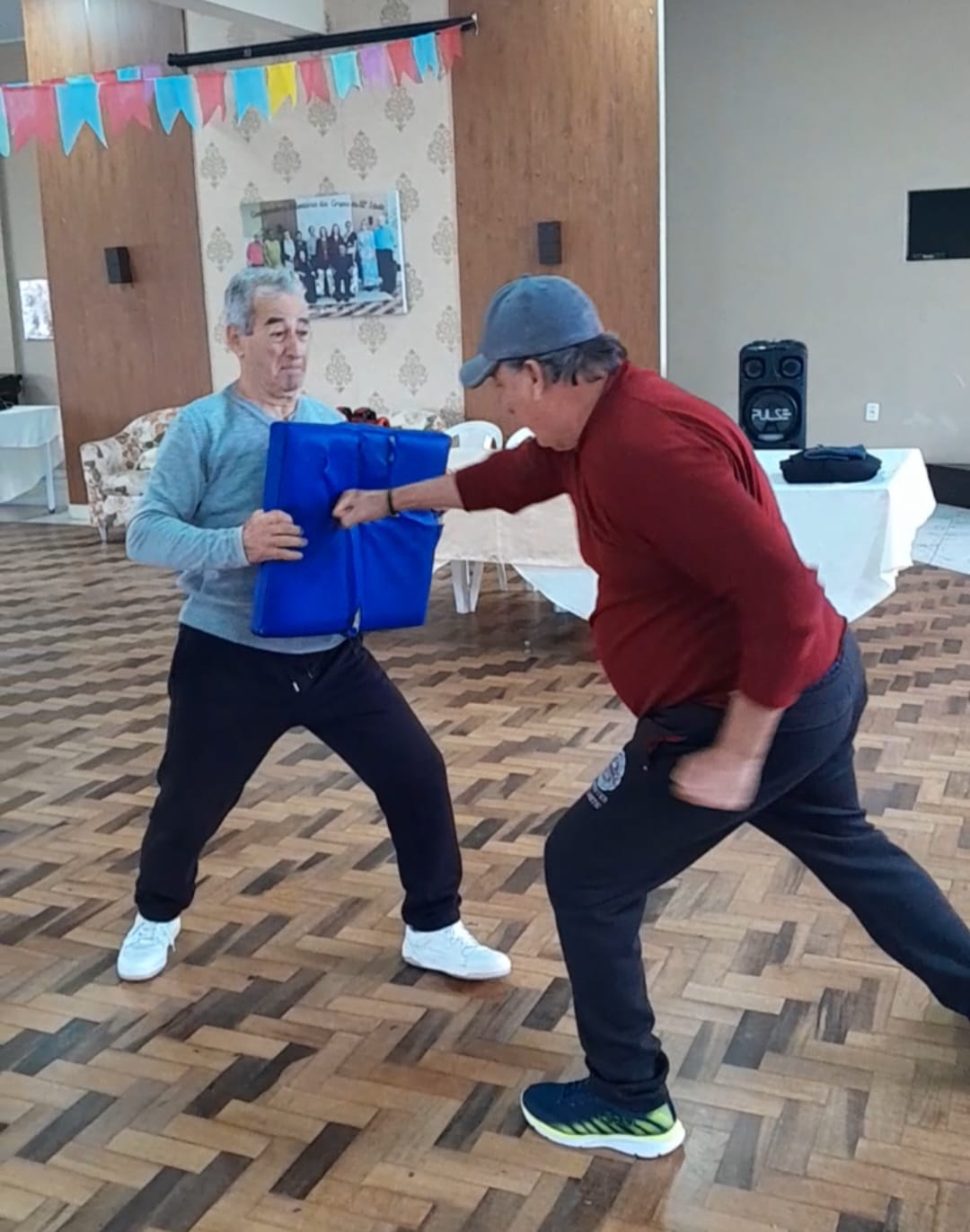 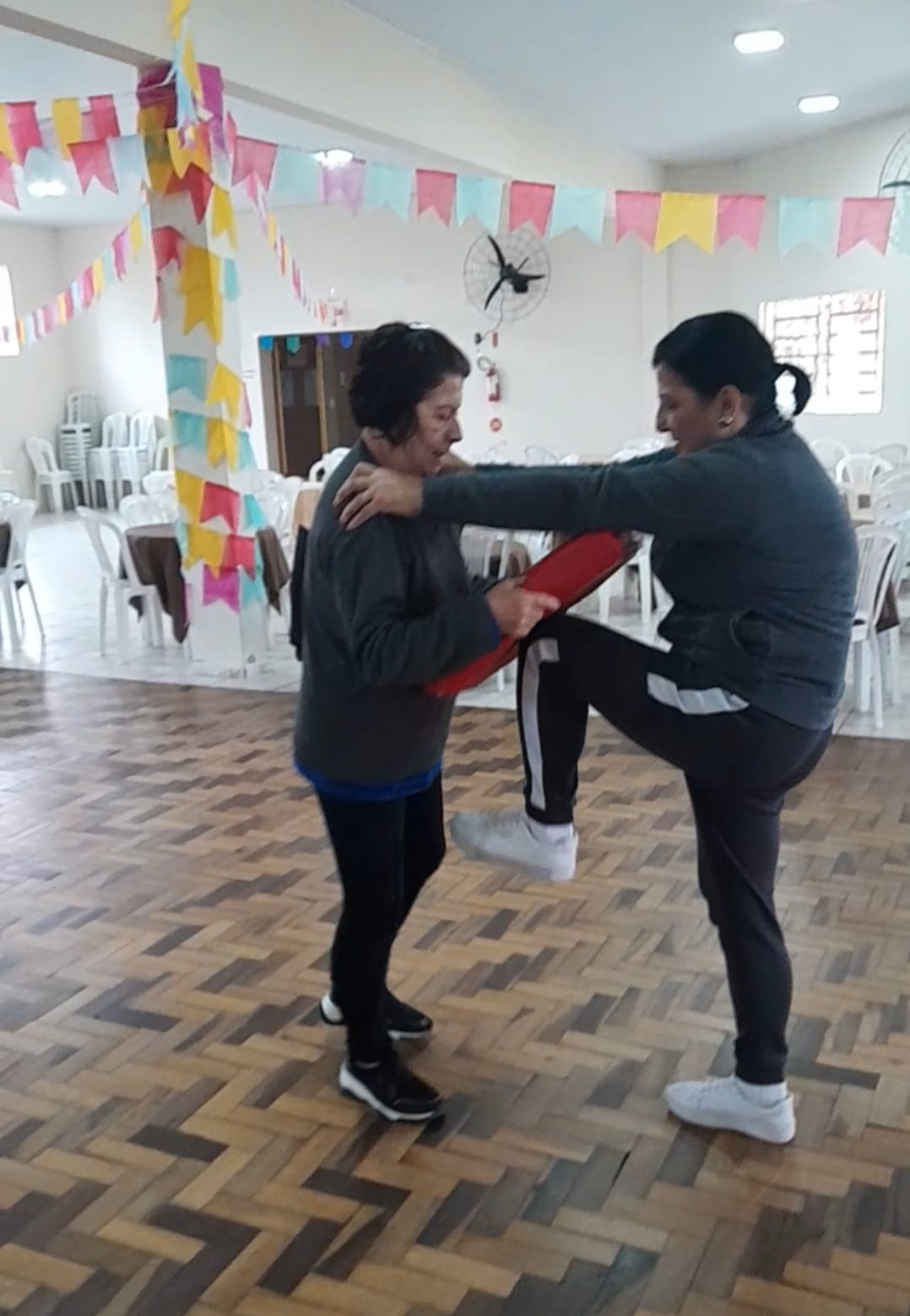 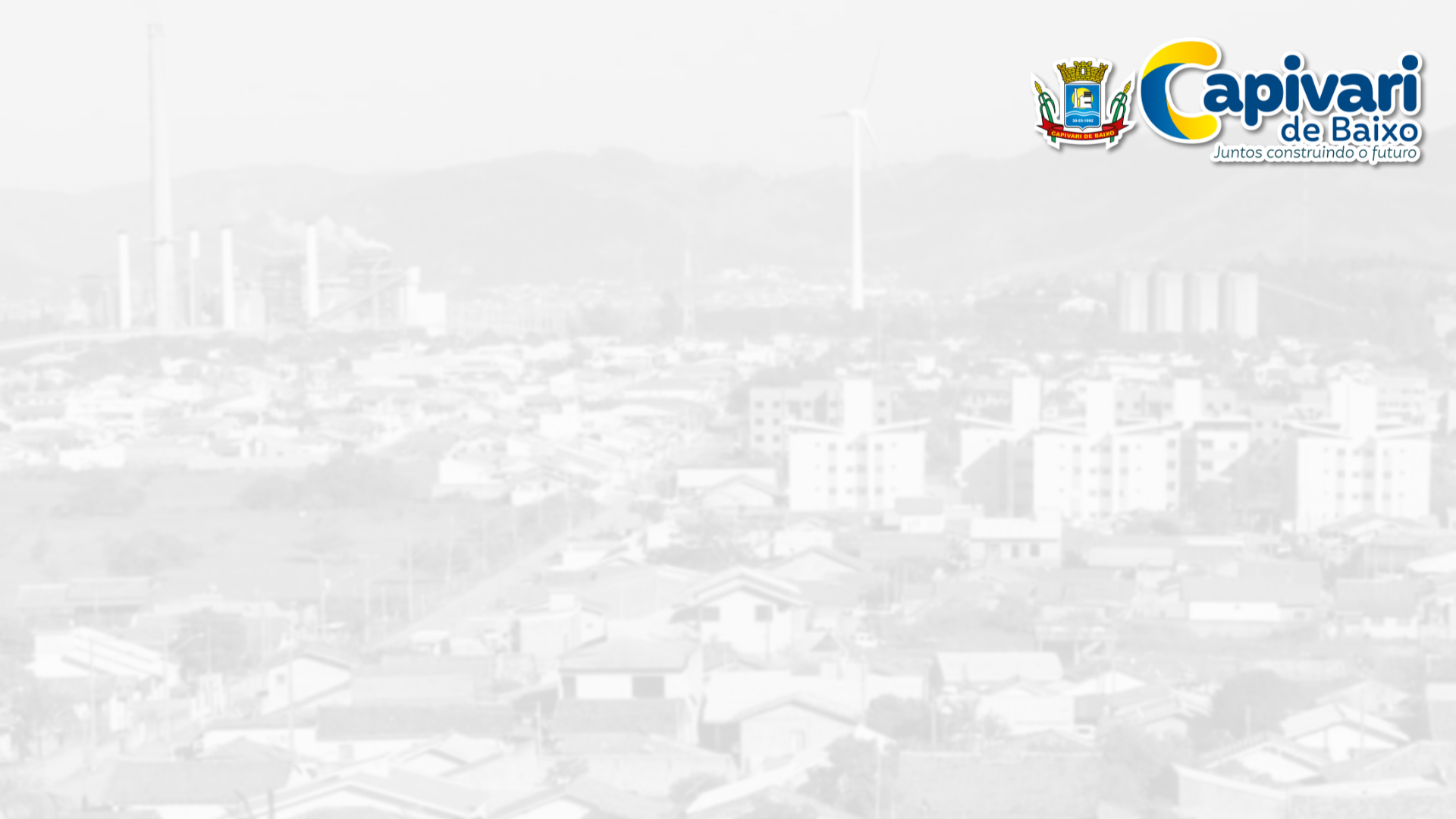 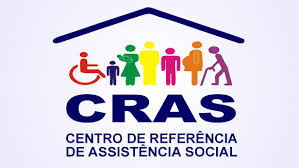 Curso de Manicure
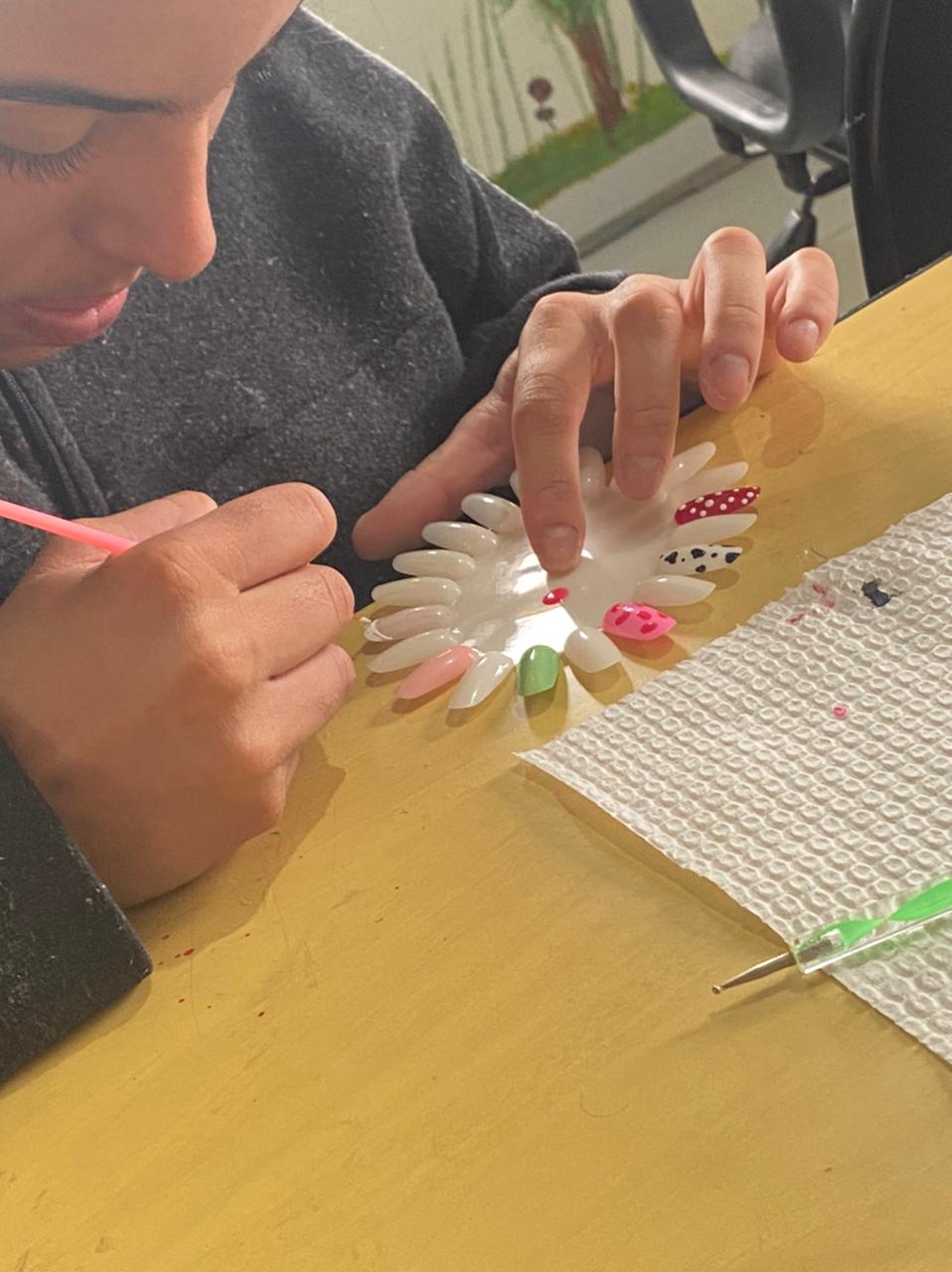 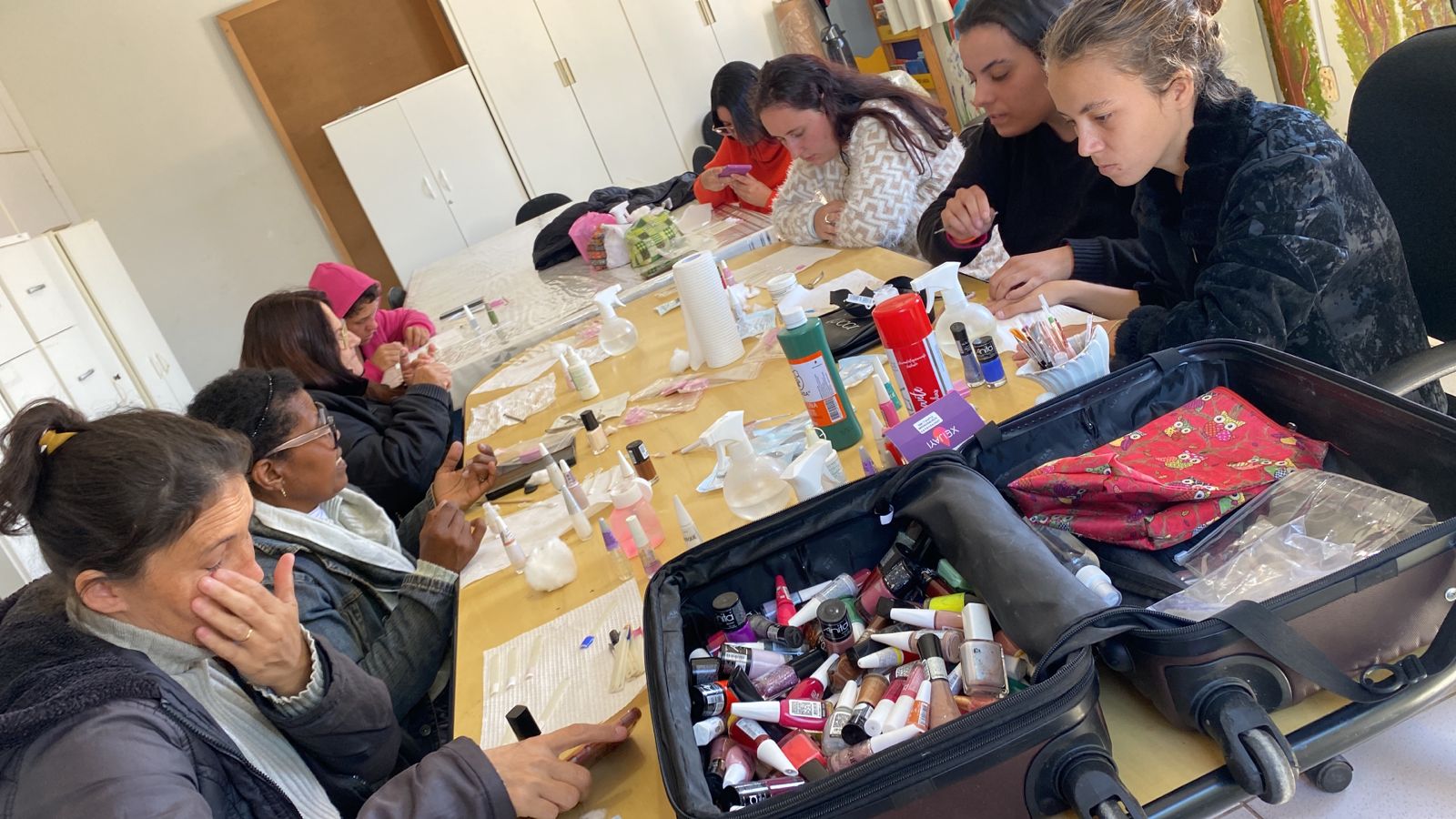 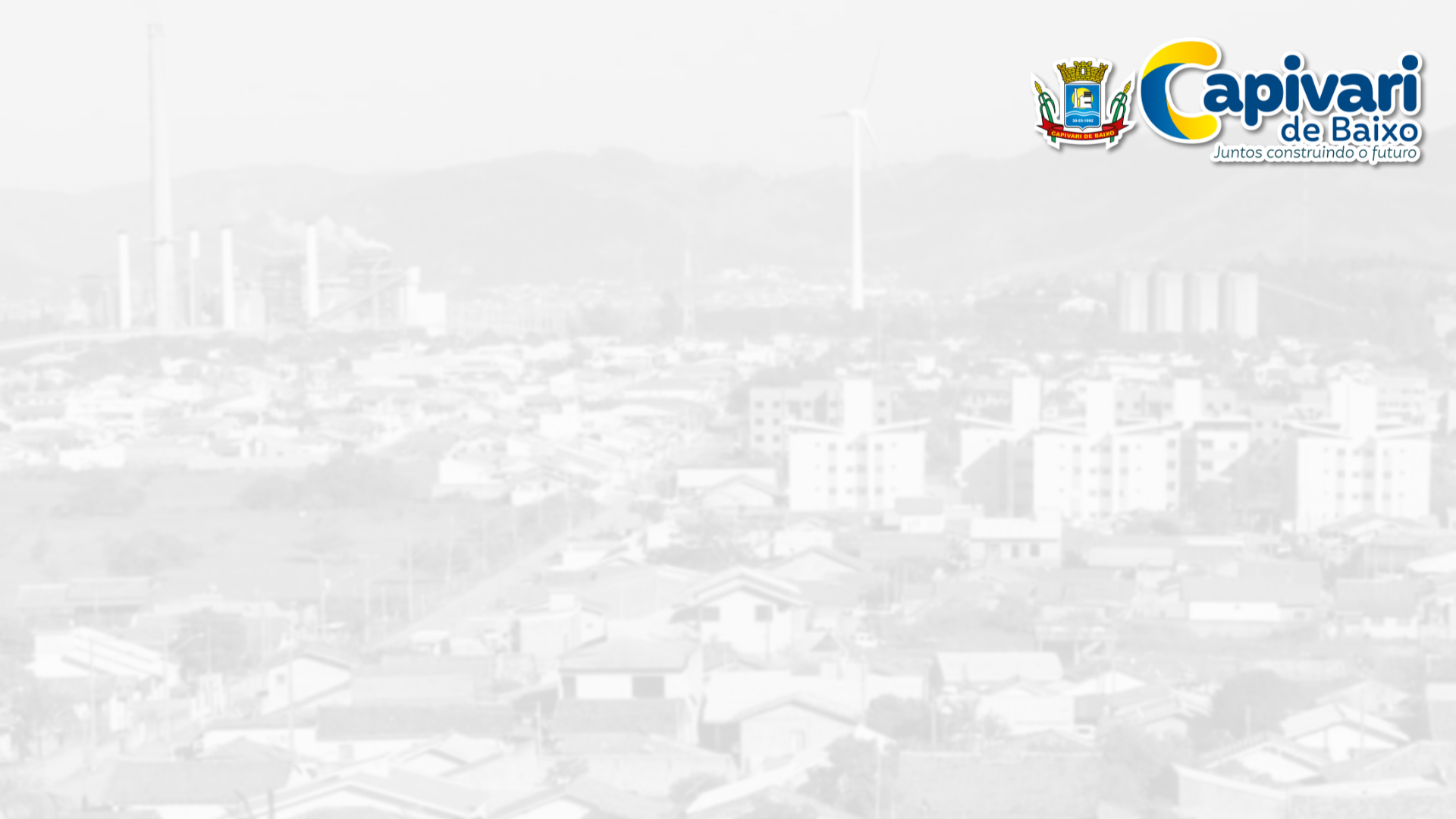 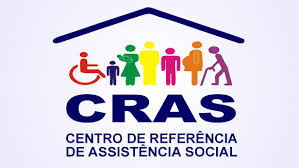 Aulas de Musicalização para Pessoas Idosas
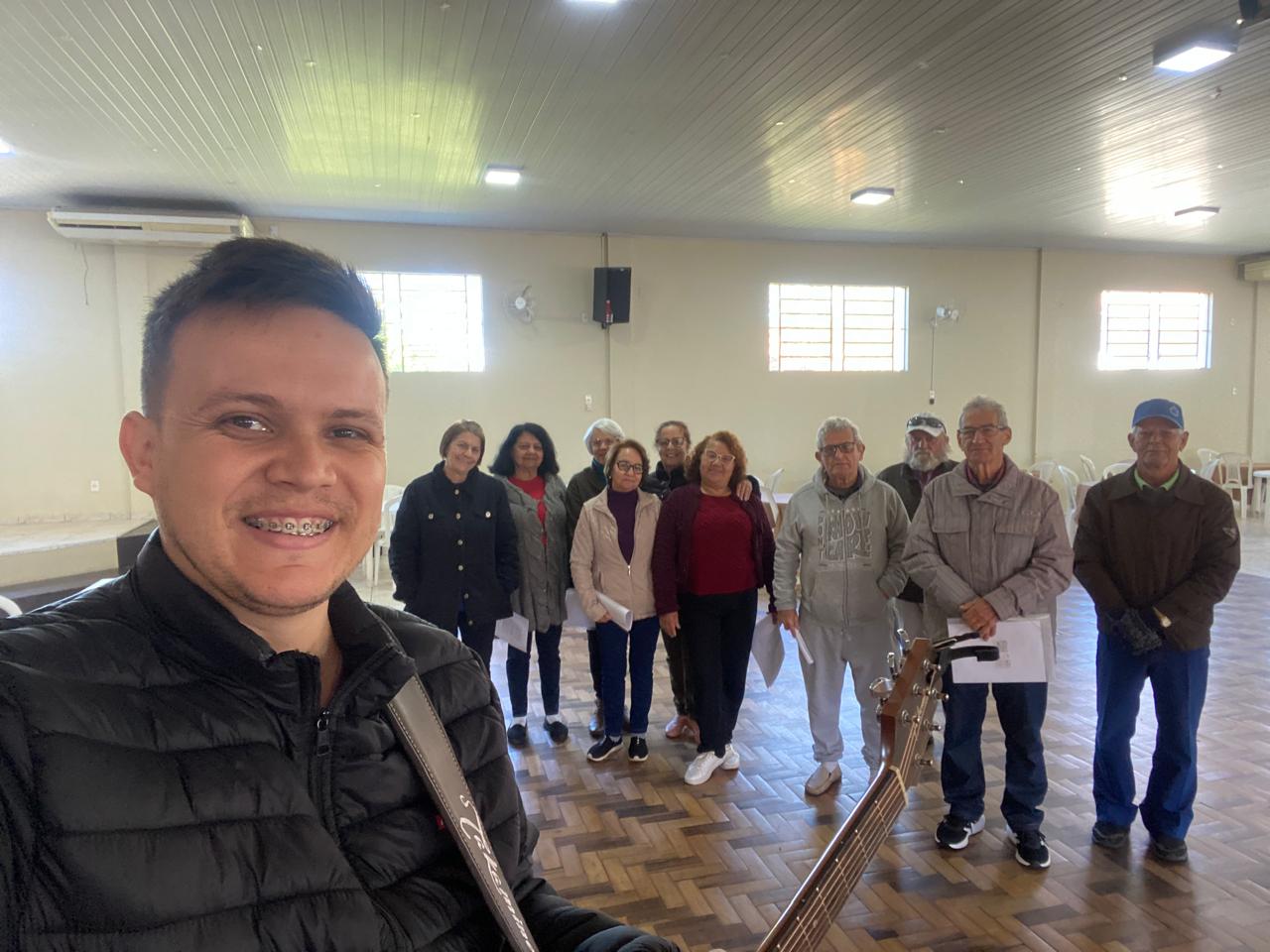 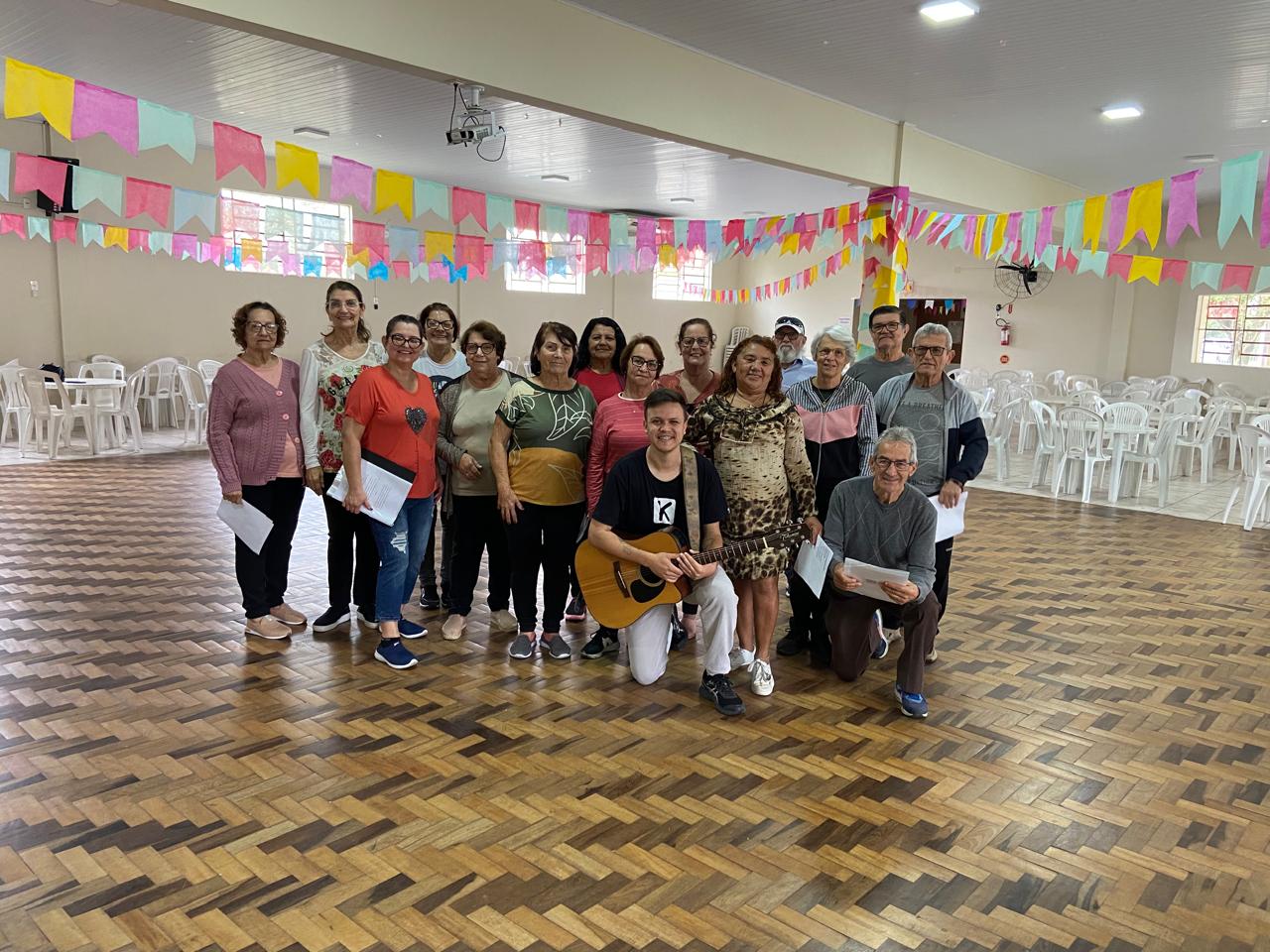 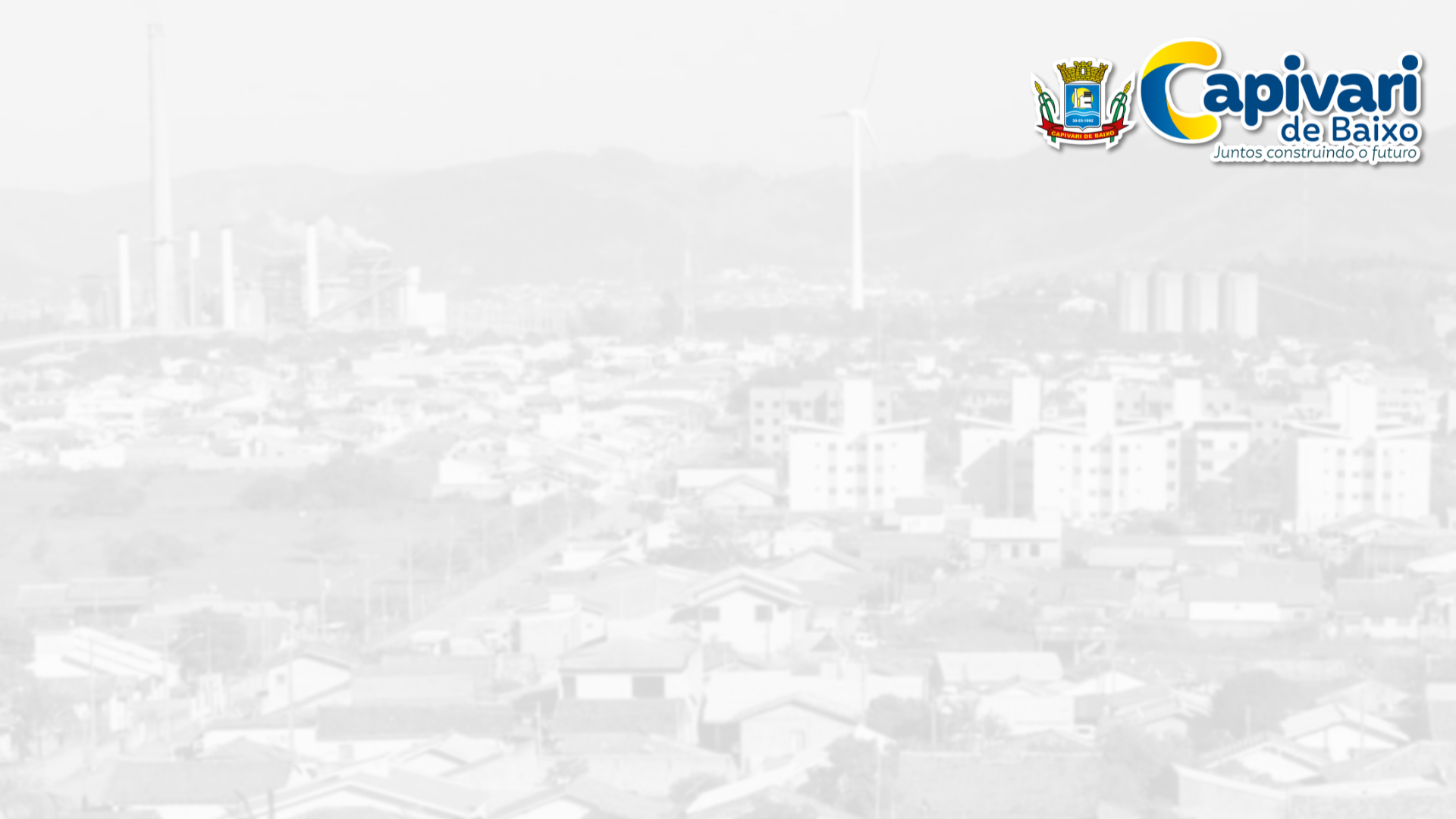 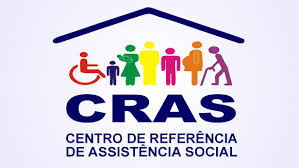 Aula de Pilates para pessoas Idosas
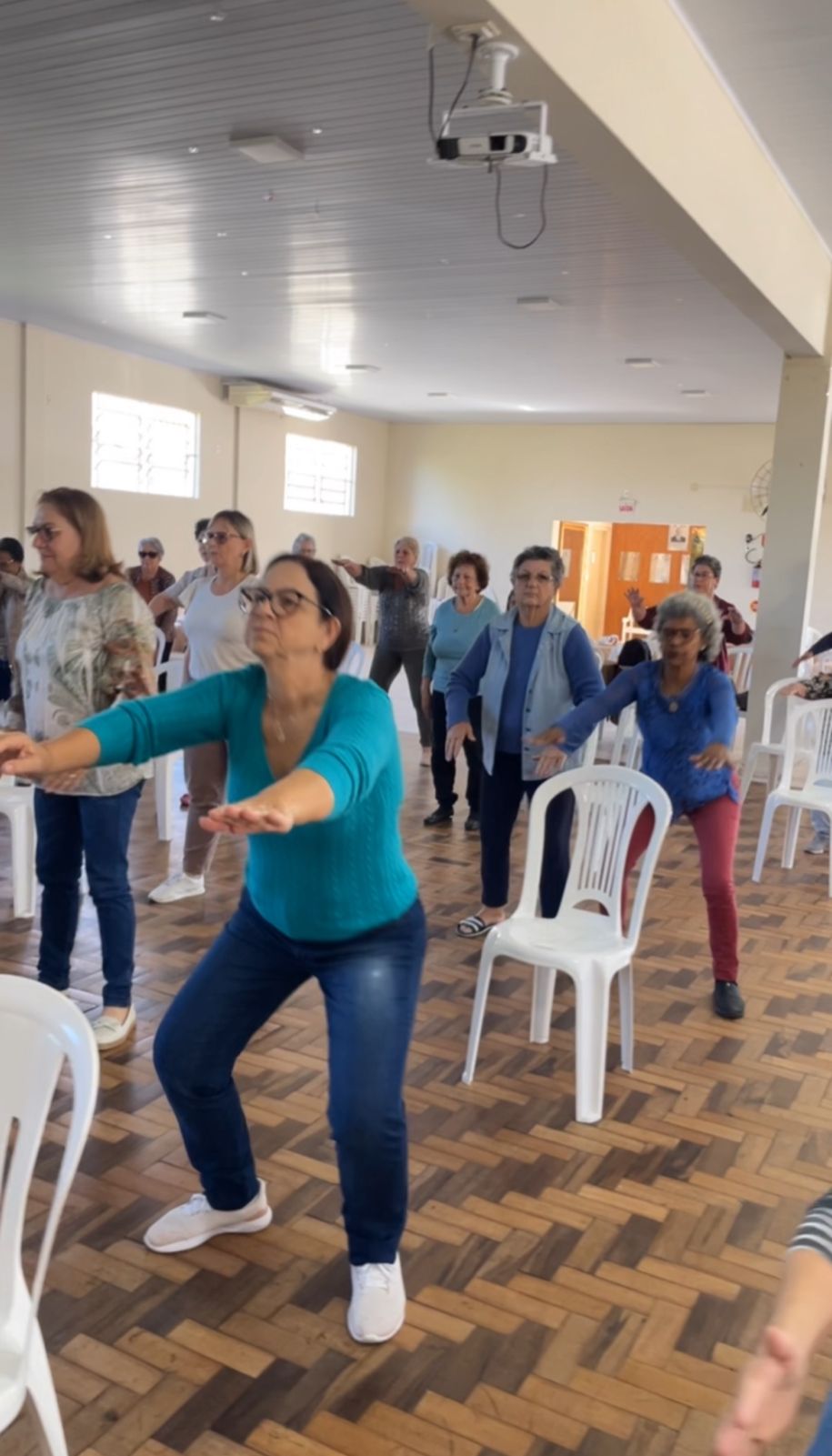 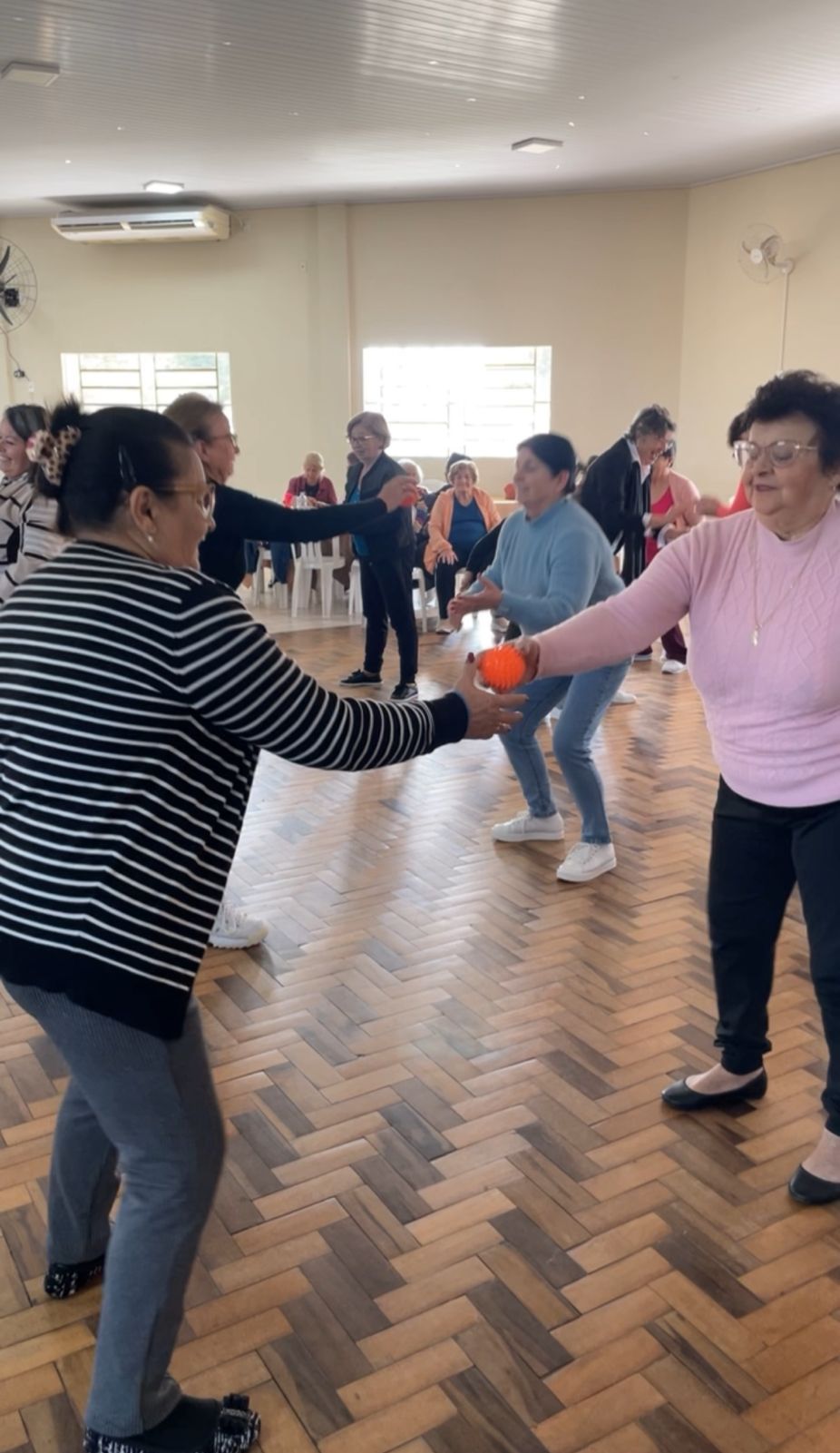 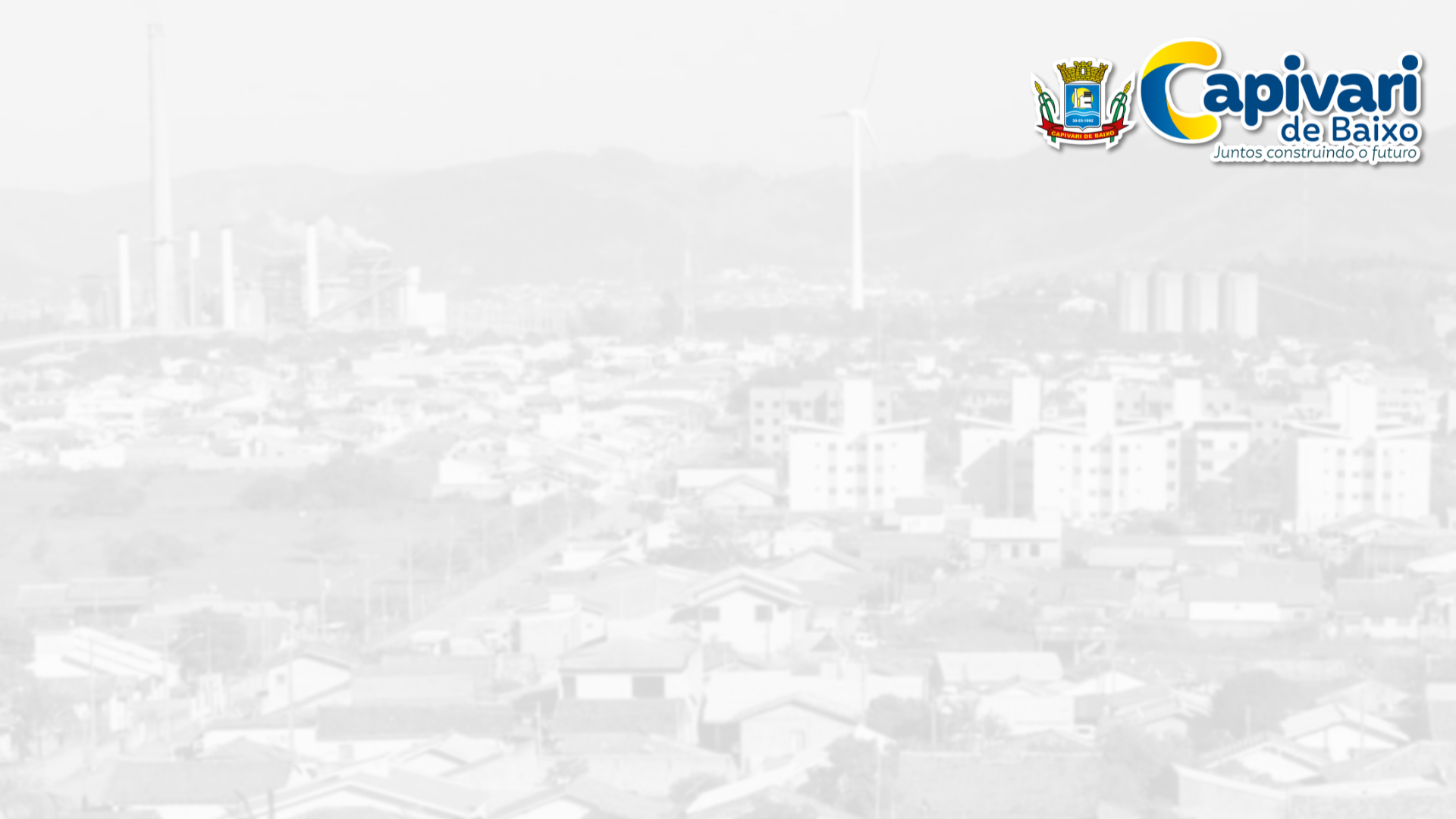 Formatura do Programa Trabalhando Juntos Parceria Ministério Público
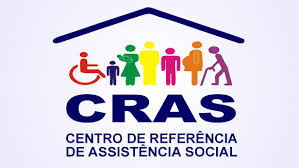 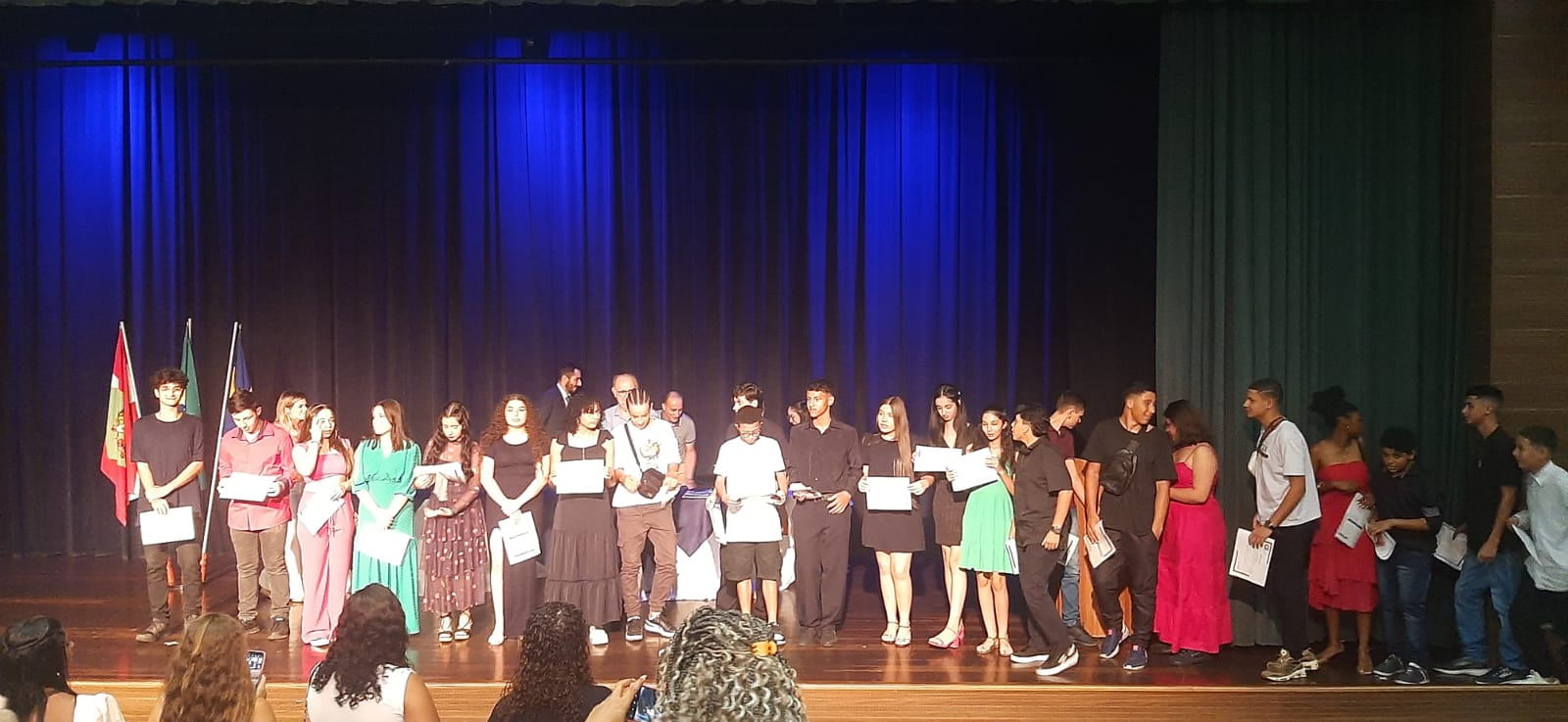 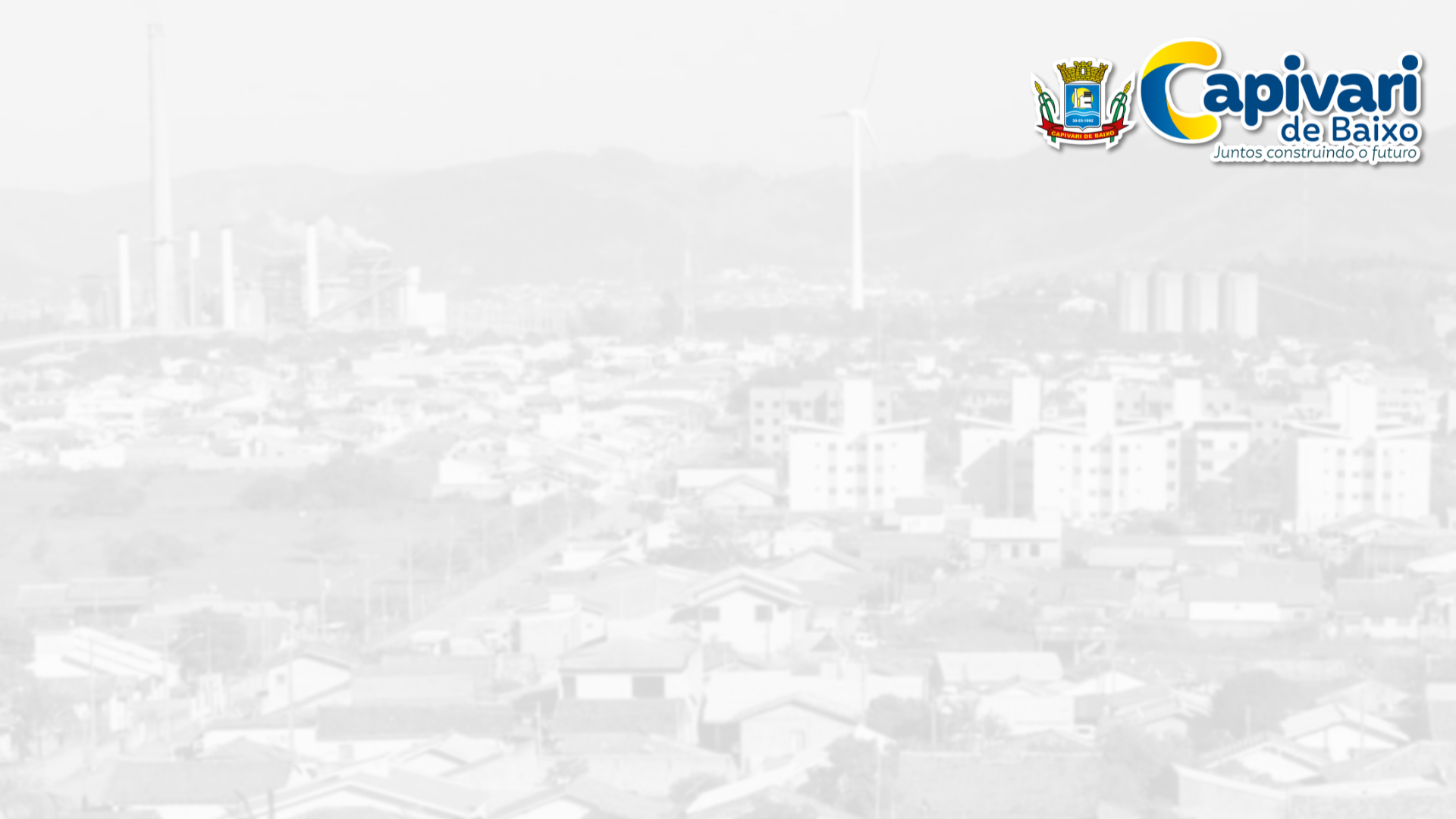 Reunião Projeto Mulheres Empreendedoras Parceria -  SENAC - Diamante
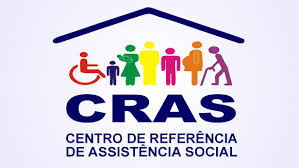 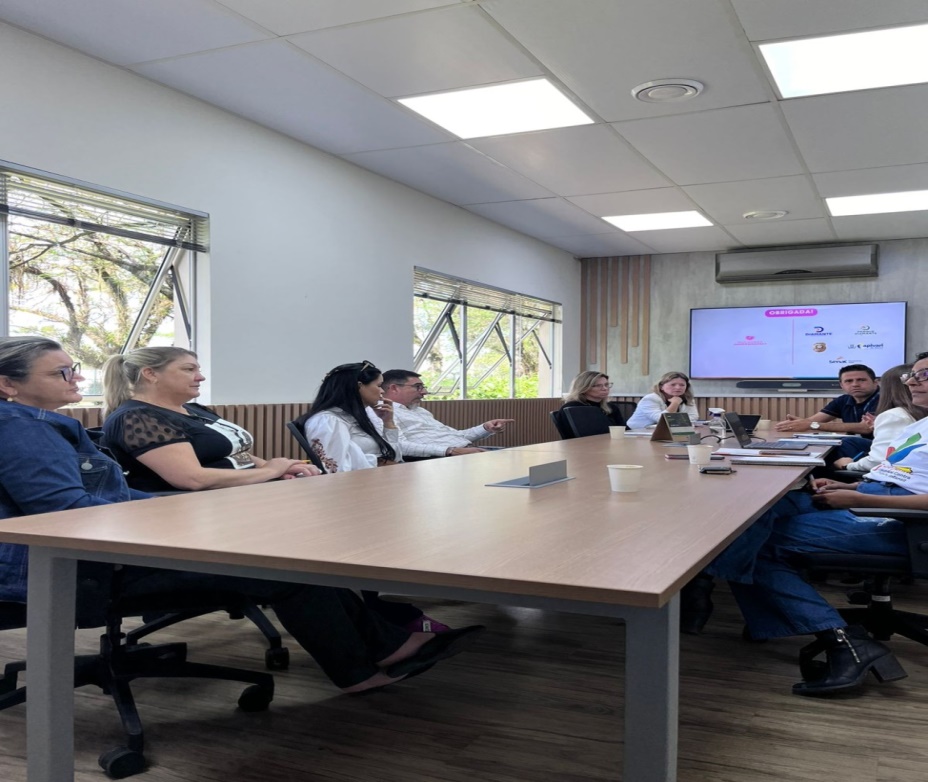 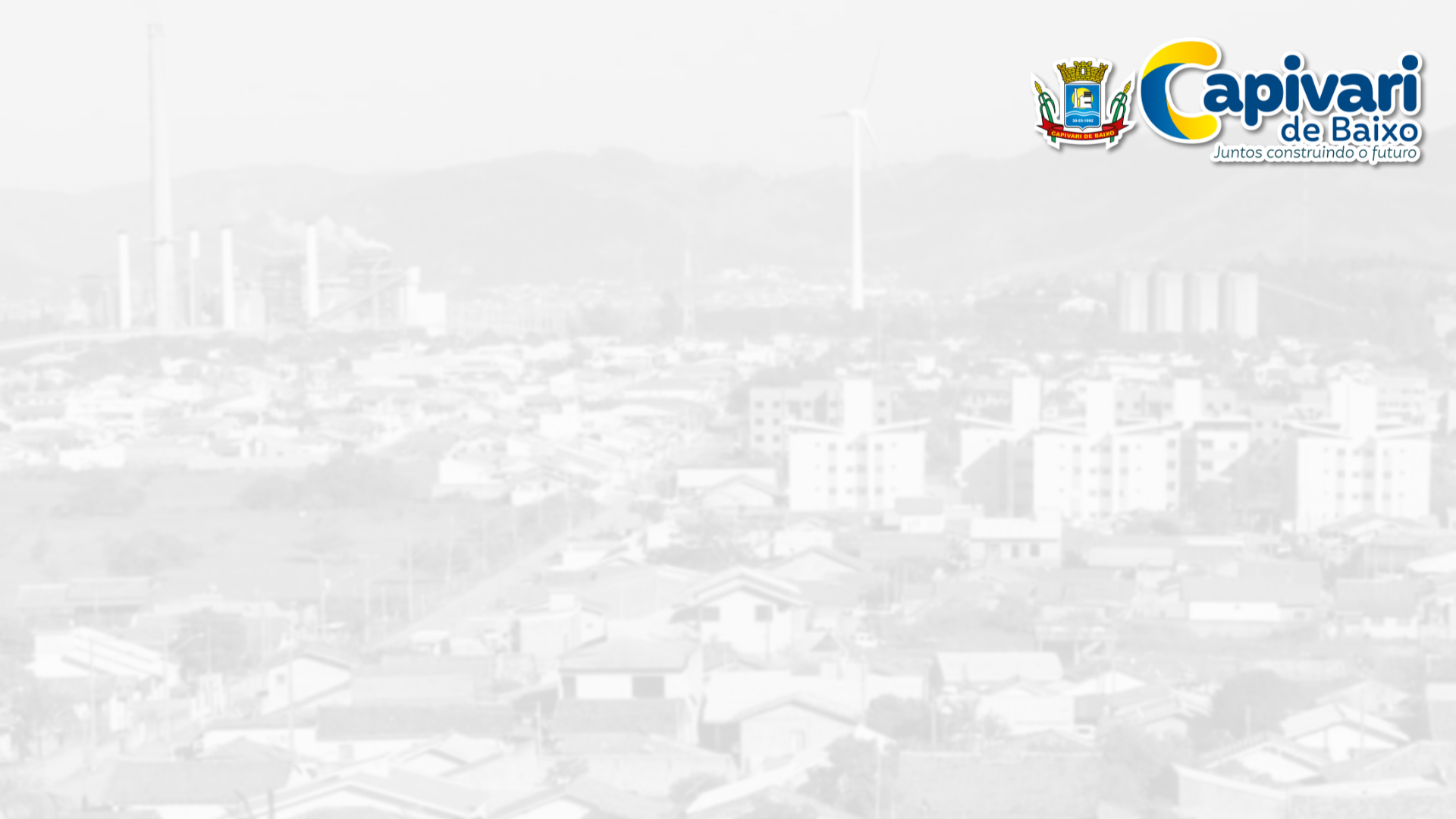 Apresentação junina do Serviço de Convivência e Fortalecimento de Vínculos - CEACA
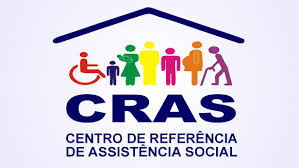 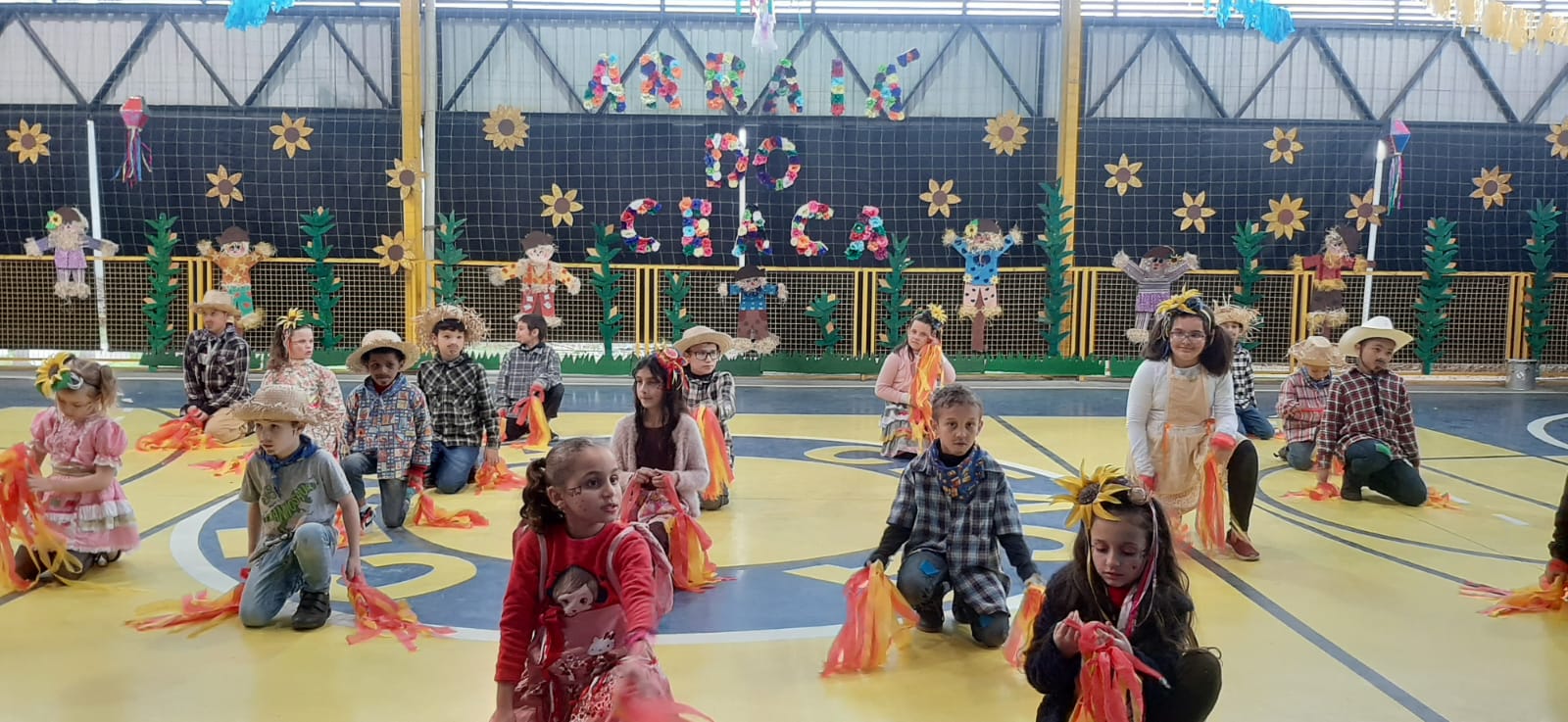 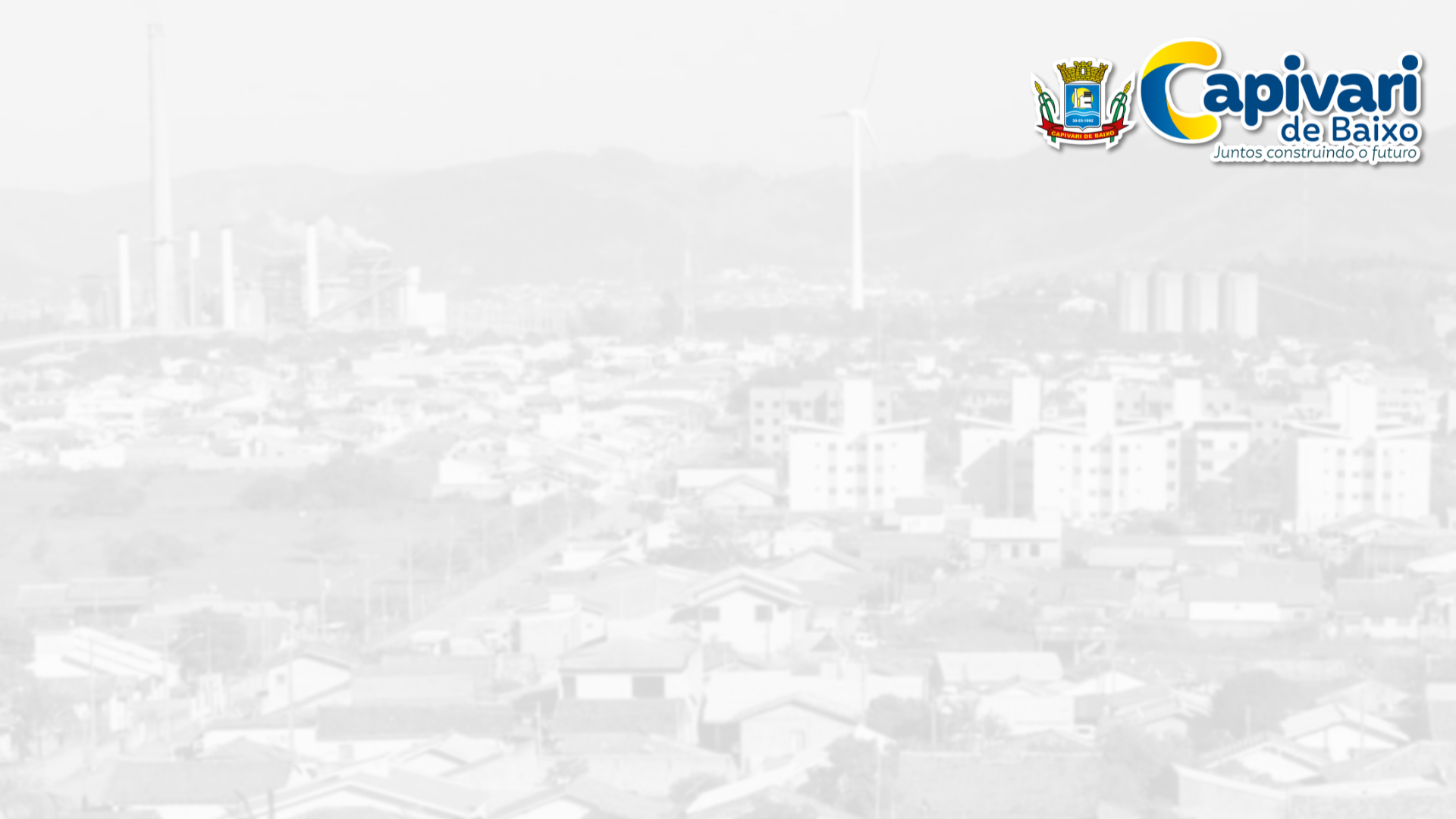 Encontro: Boi de Mamão na UNESC
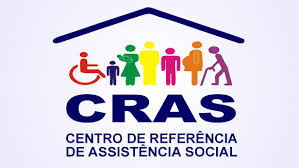 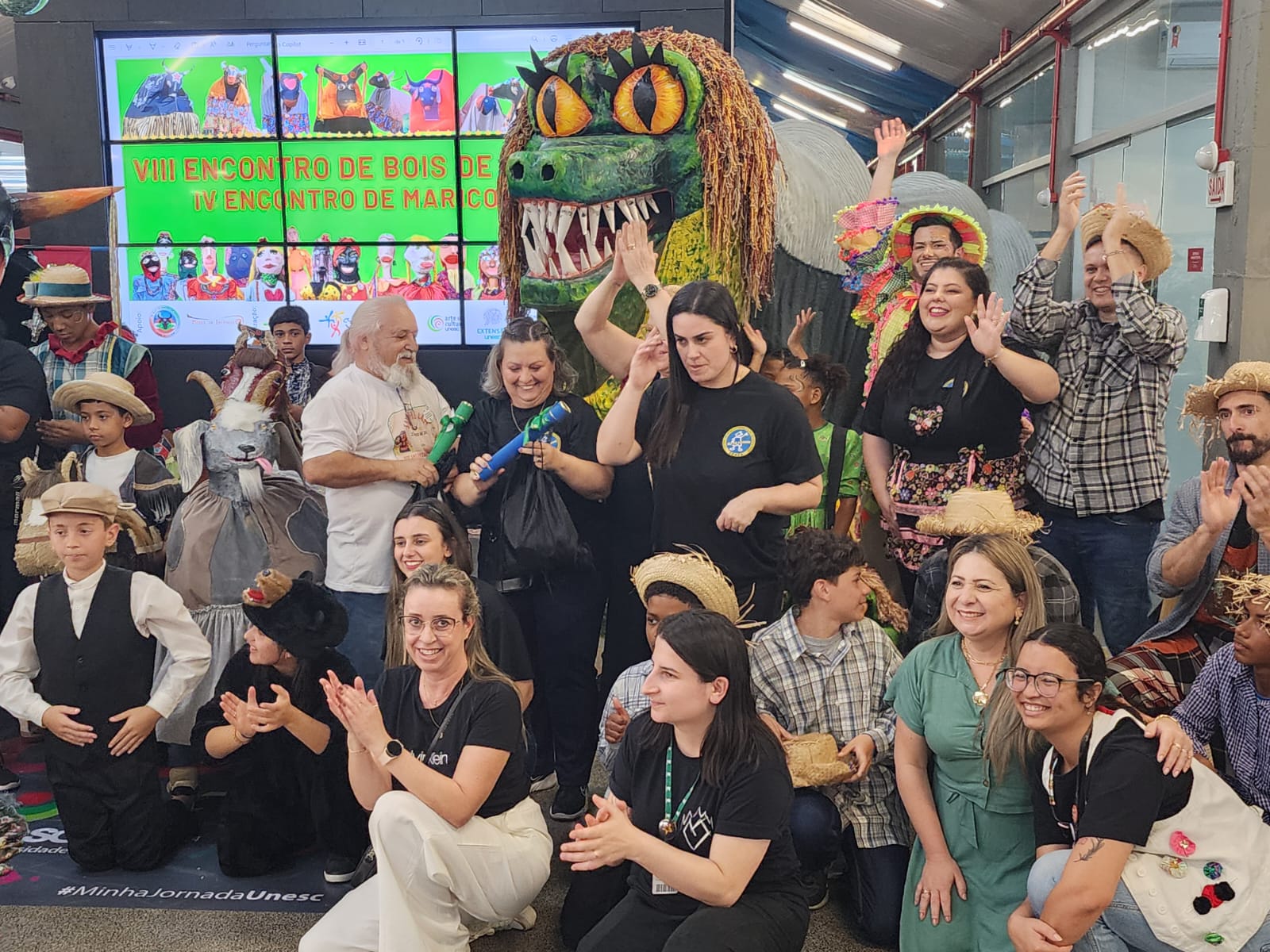 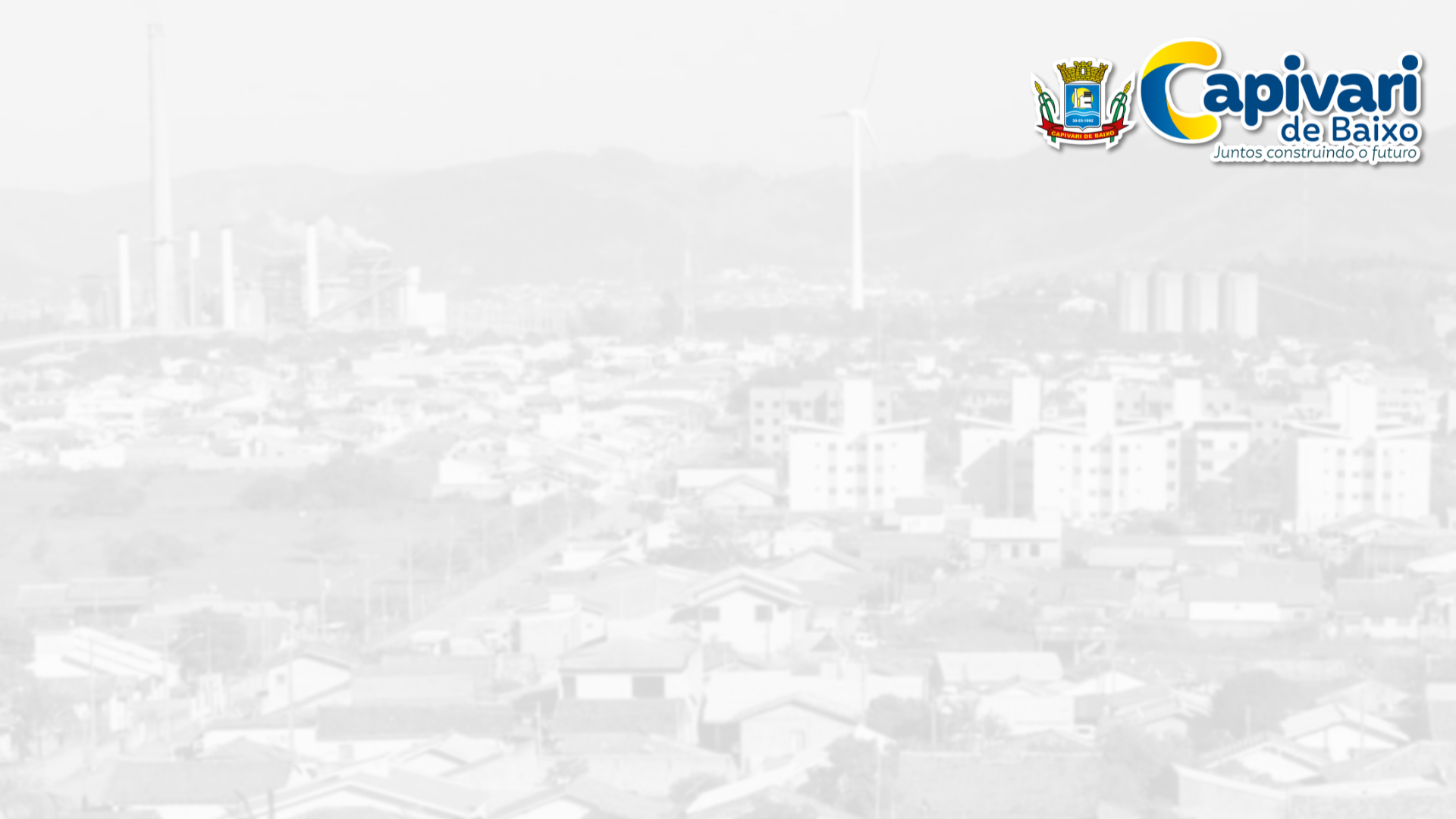 Evento: Combate ao Abuso e Exploração Sexual Infantil - CEACA/SCFV
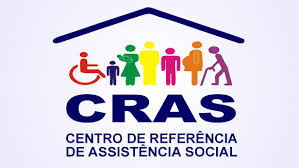 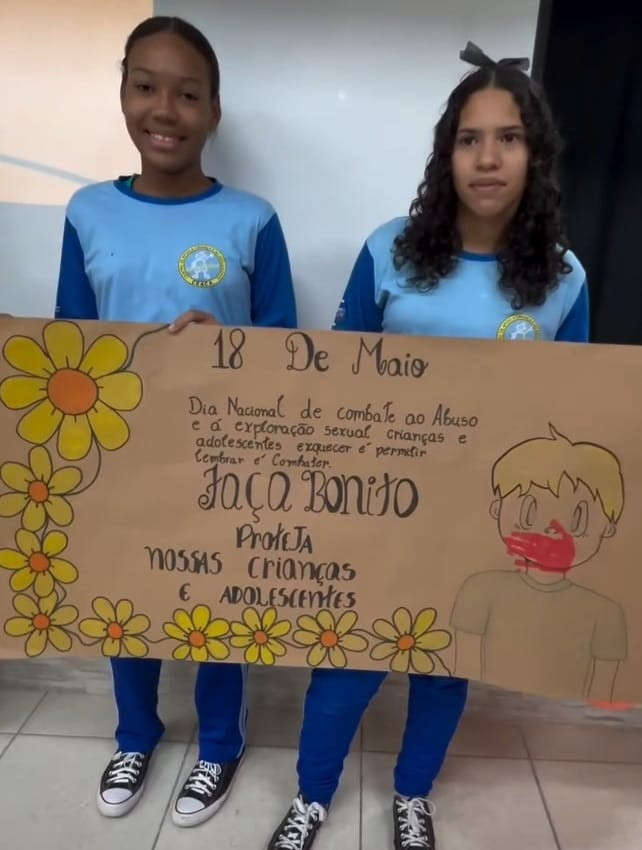 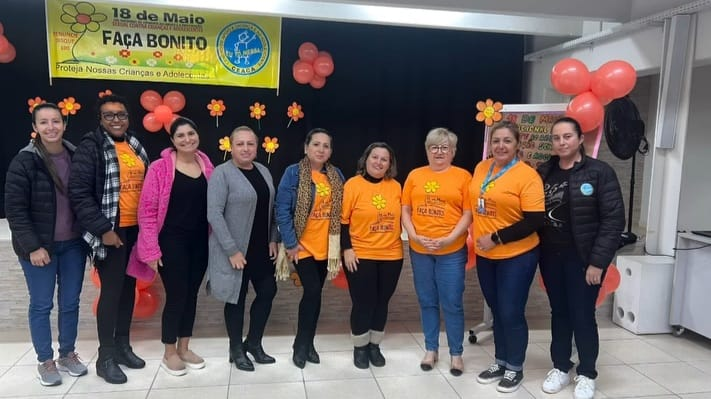 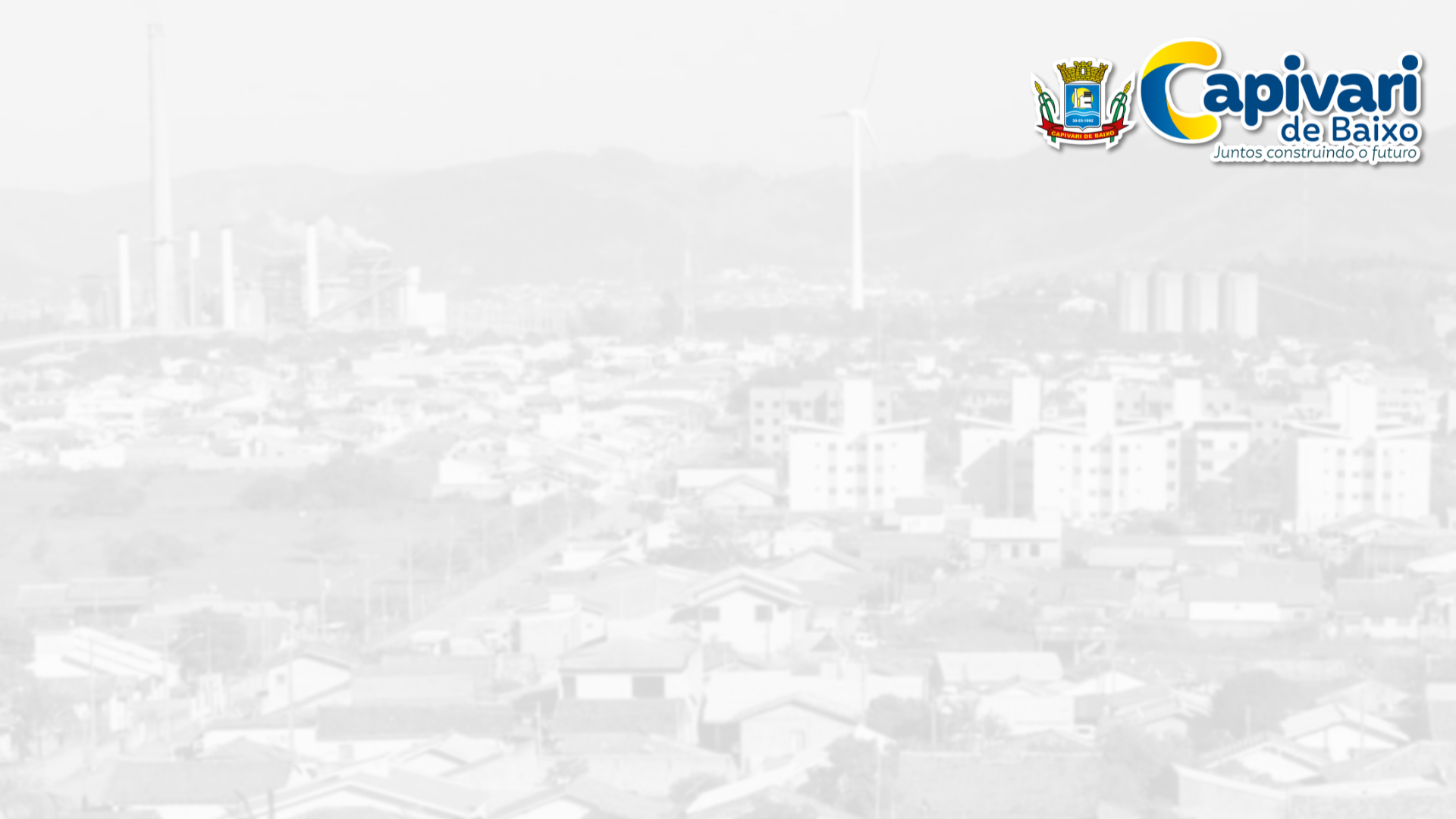 Reunião com a Rede: CRAS -  CREAS, CEACA e APAE
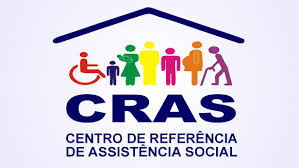 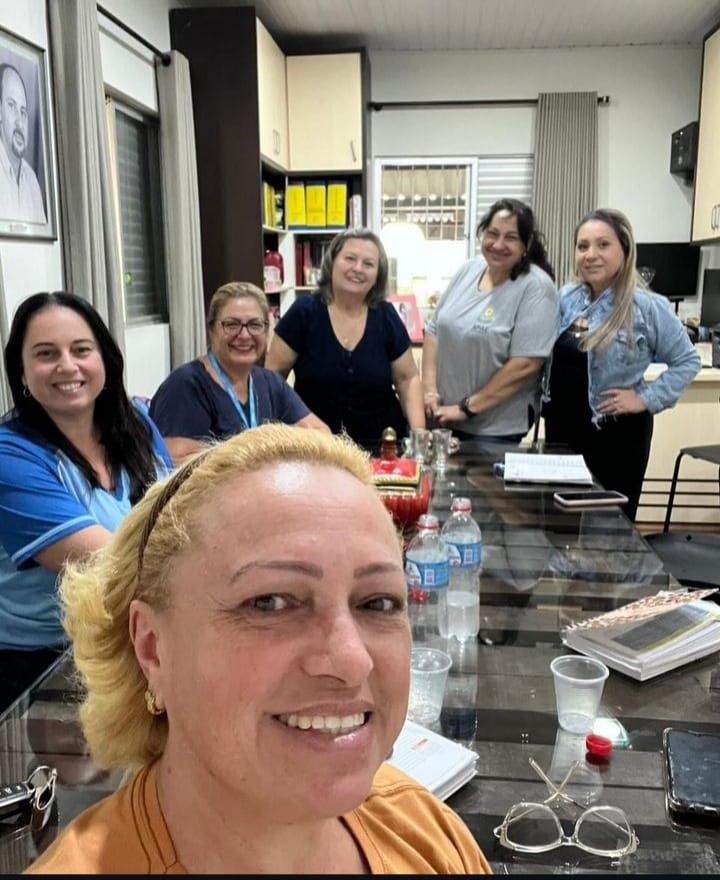 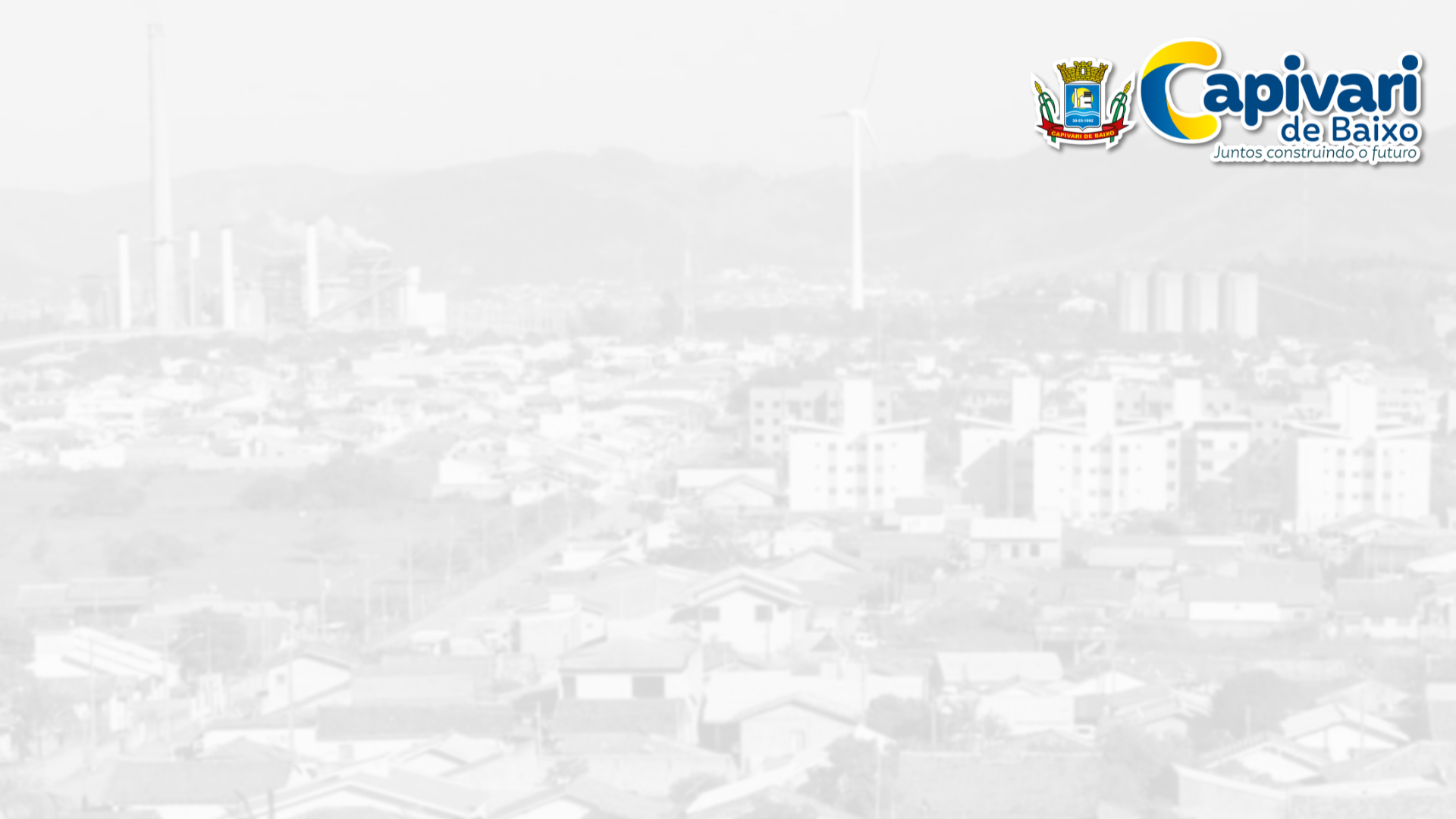 Curso de Bordado para Mulheres Parceria- SENAR
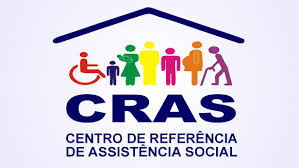 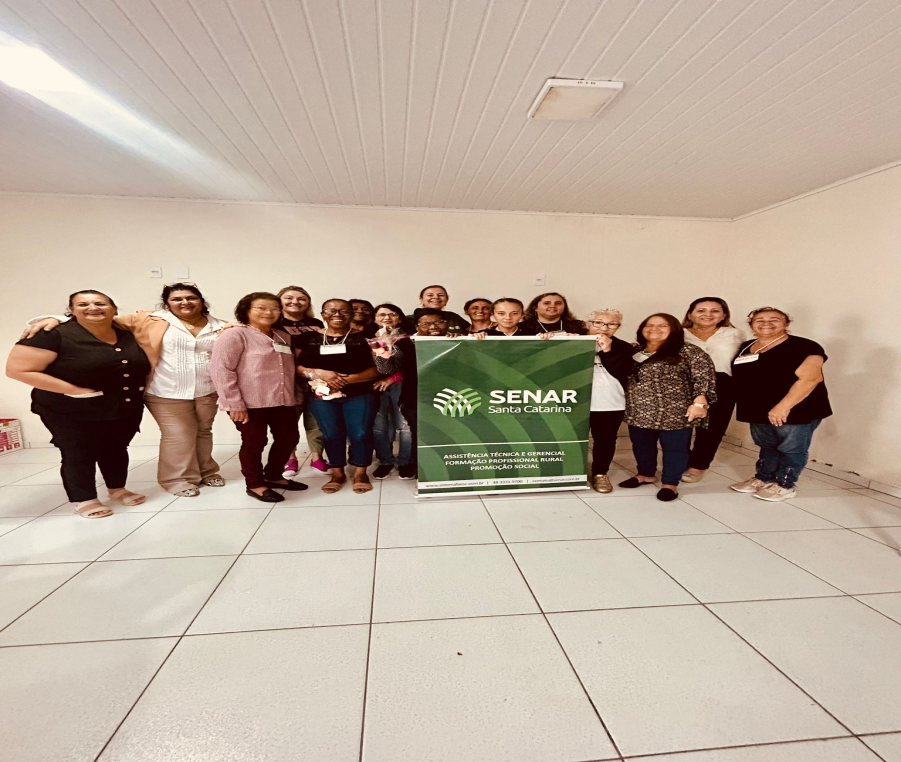 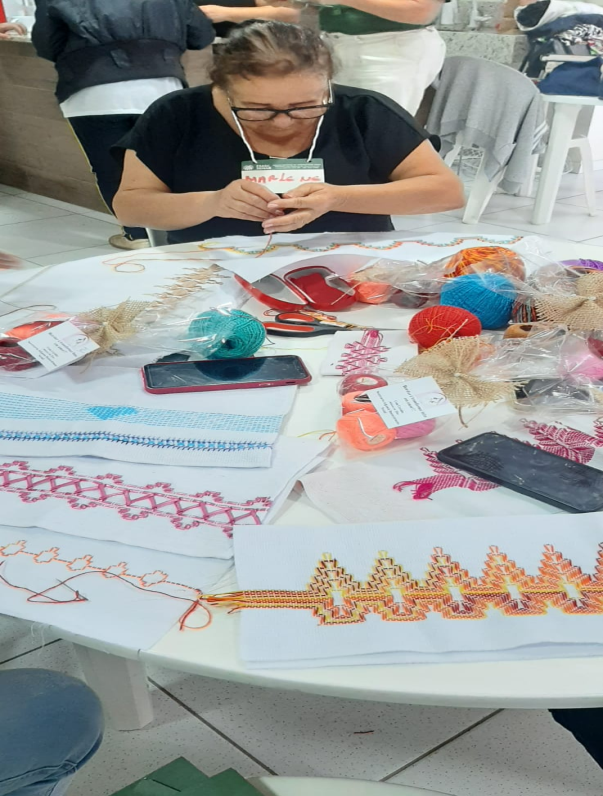 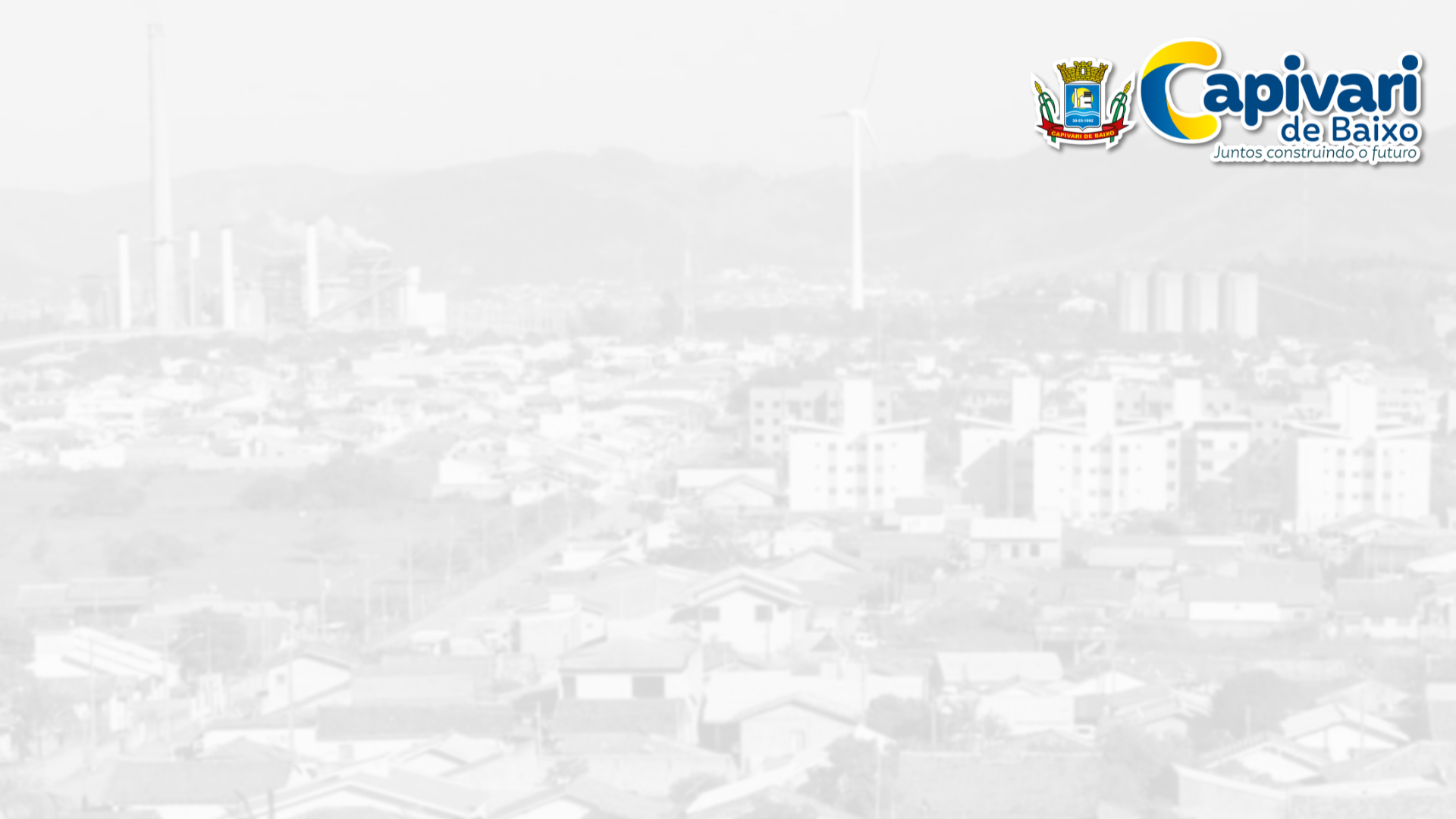 CENTRO DE REFERÊNCIA ESPECIALIZADO DE ASSISTÊNCIA SOCIAL- CREAS
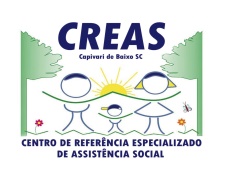 Unidade pública de prestação de serviços especializados e continuados a indivíduos e famílias em situação de ameaça ou com seus direitos violados.
Serviços Ofertados:

Serviço de Atendimento Especializado a Famílias e Indivíduos – PAEFI;

Serviço de Proteção Social a Adolescentes em cumprimento de Medidas Socioeducativas – Liberdade Assistida (LA) e Prestação de Serviços à Comunidade (PSC).
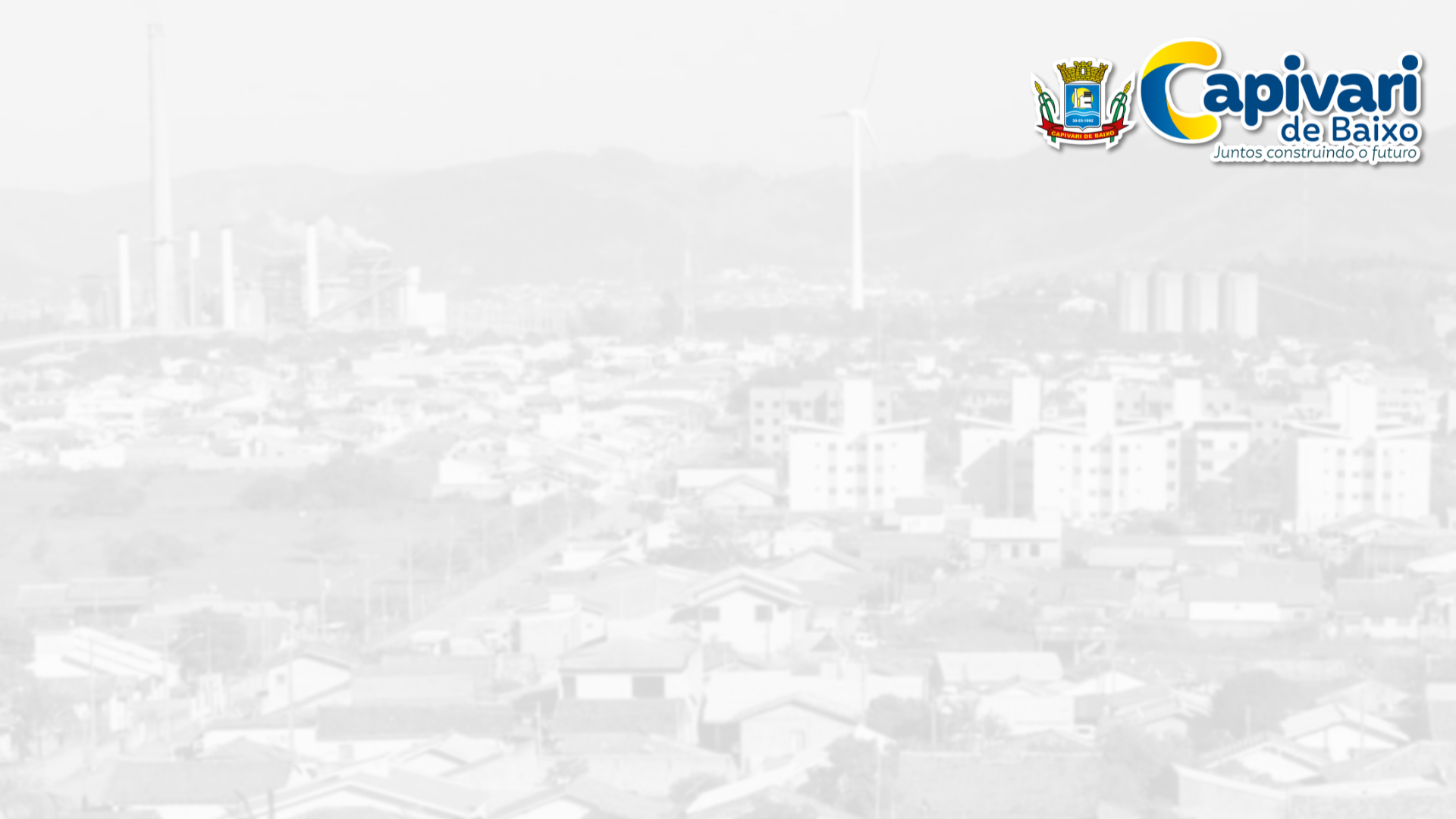 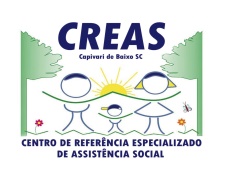 FAMÍLIAS ACOMPANHADAS
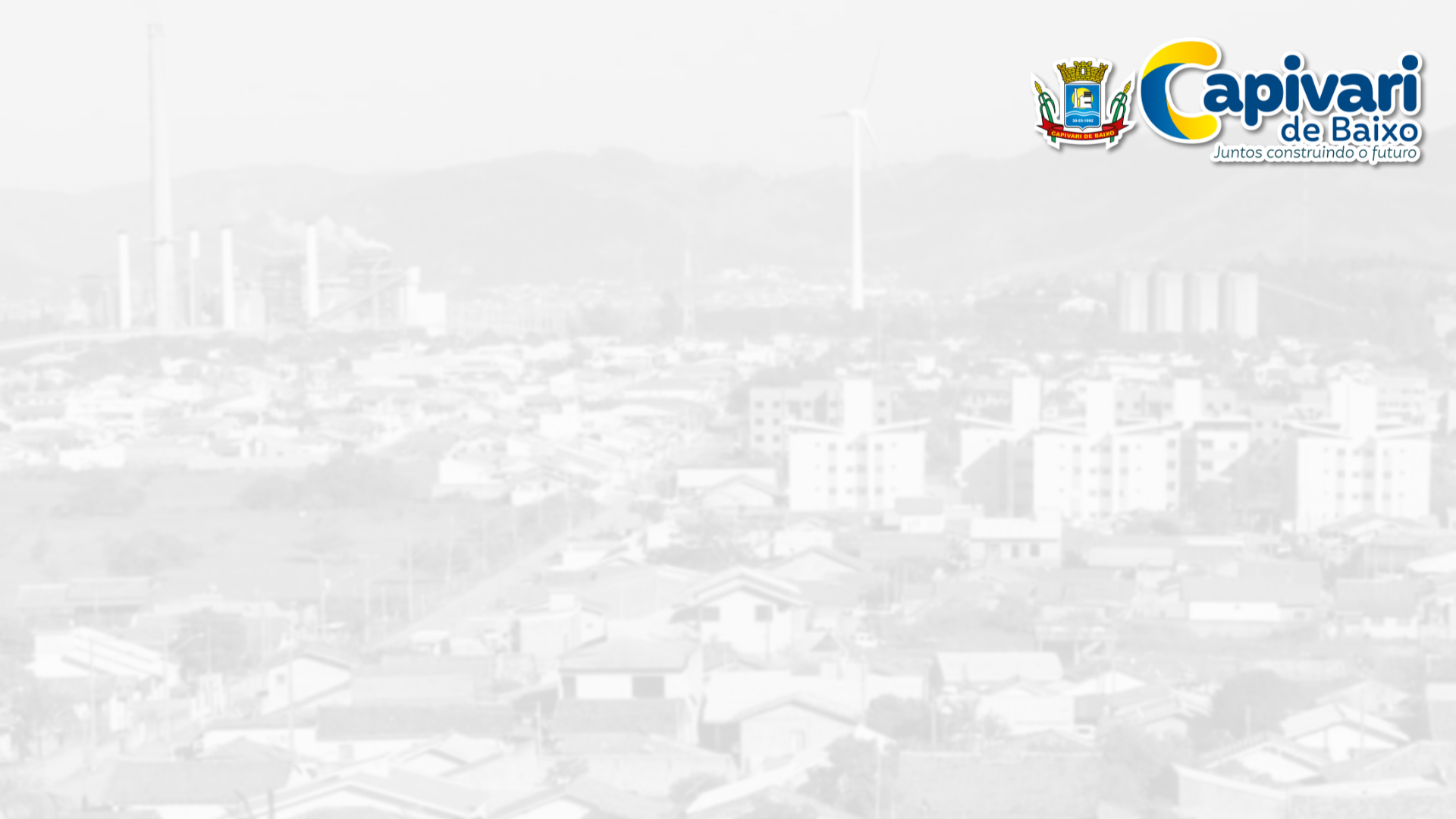 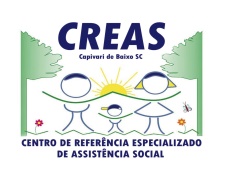 ADOLESCENTES EM CUMPRIMENTO DE MEDIDA SOCIOEDUCATIVA- LA/PSC
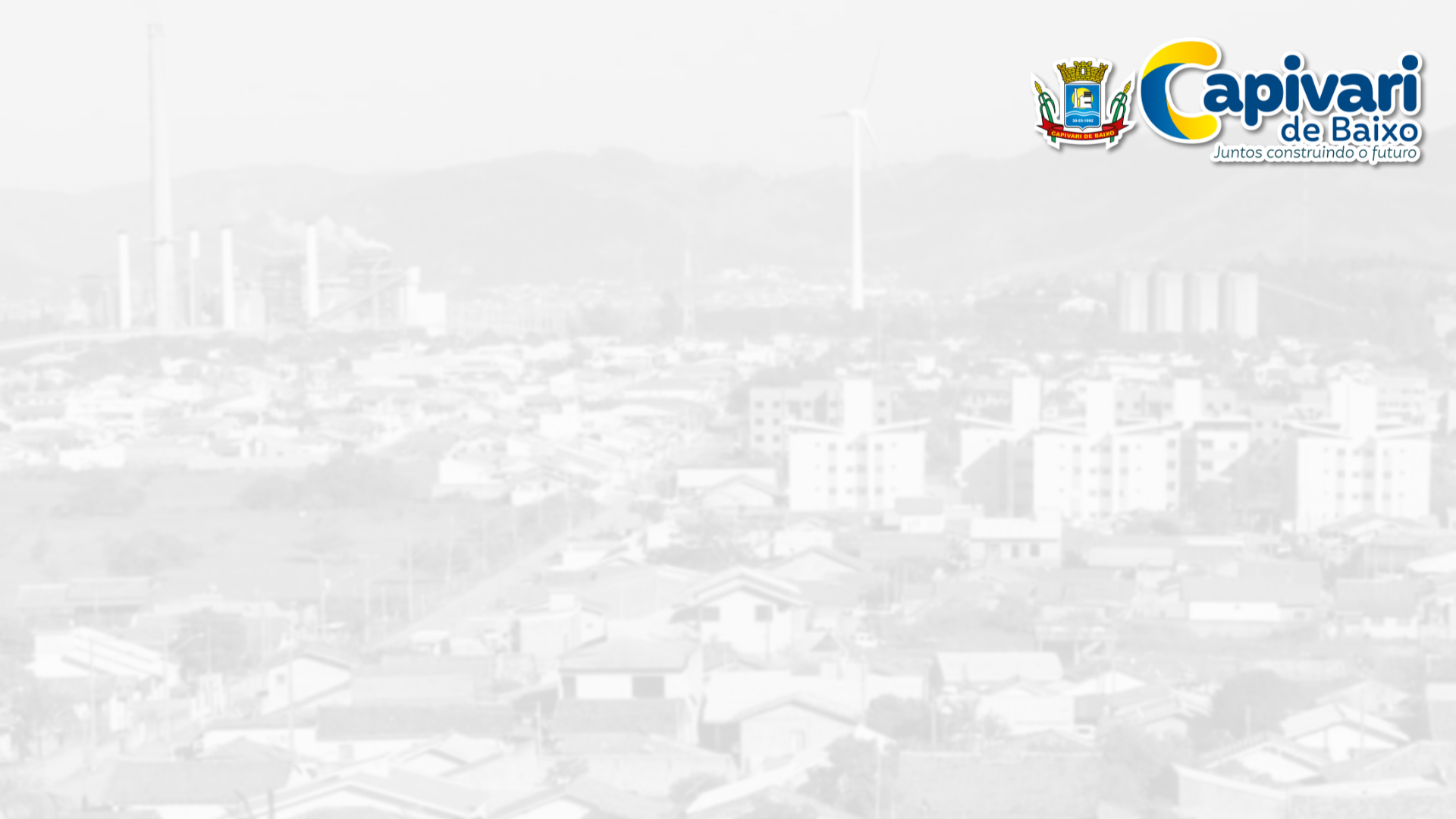 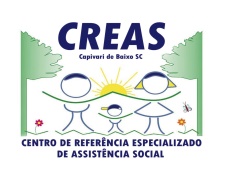 VISITAS REALIZADAS
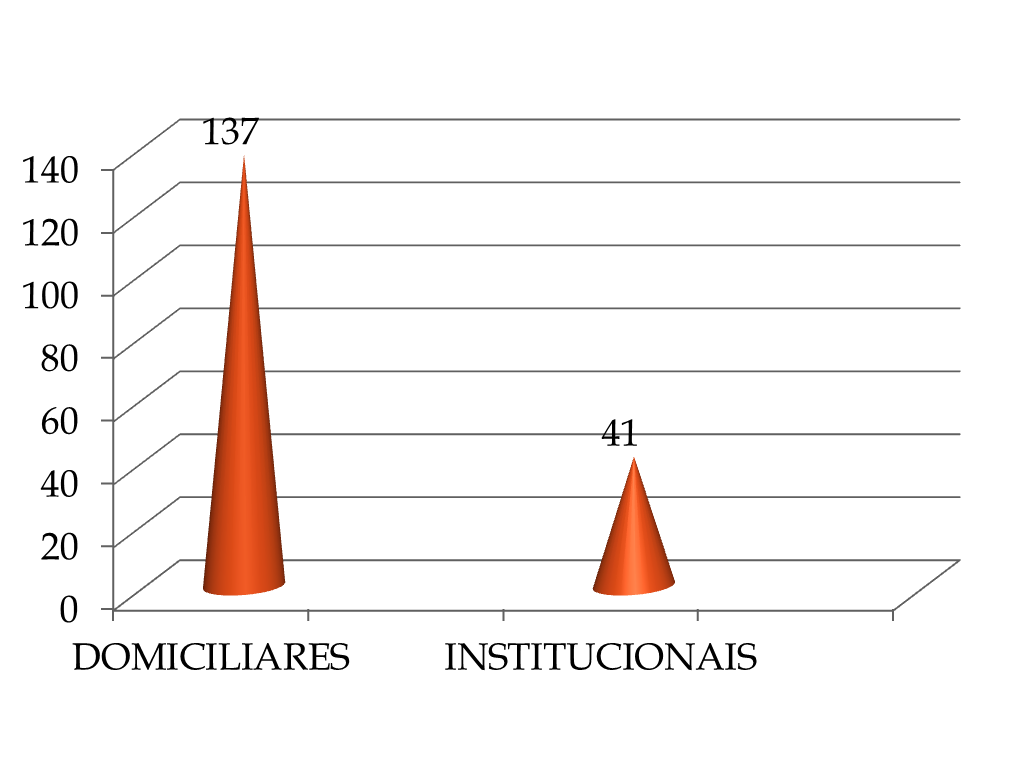 Total: 178
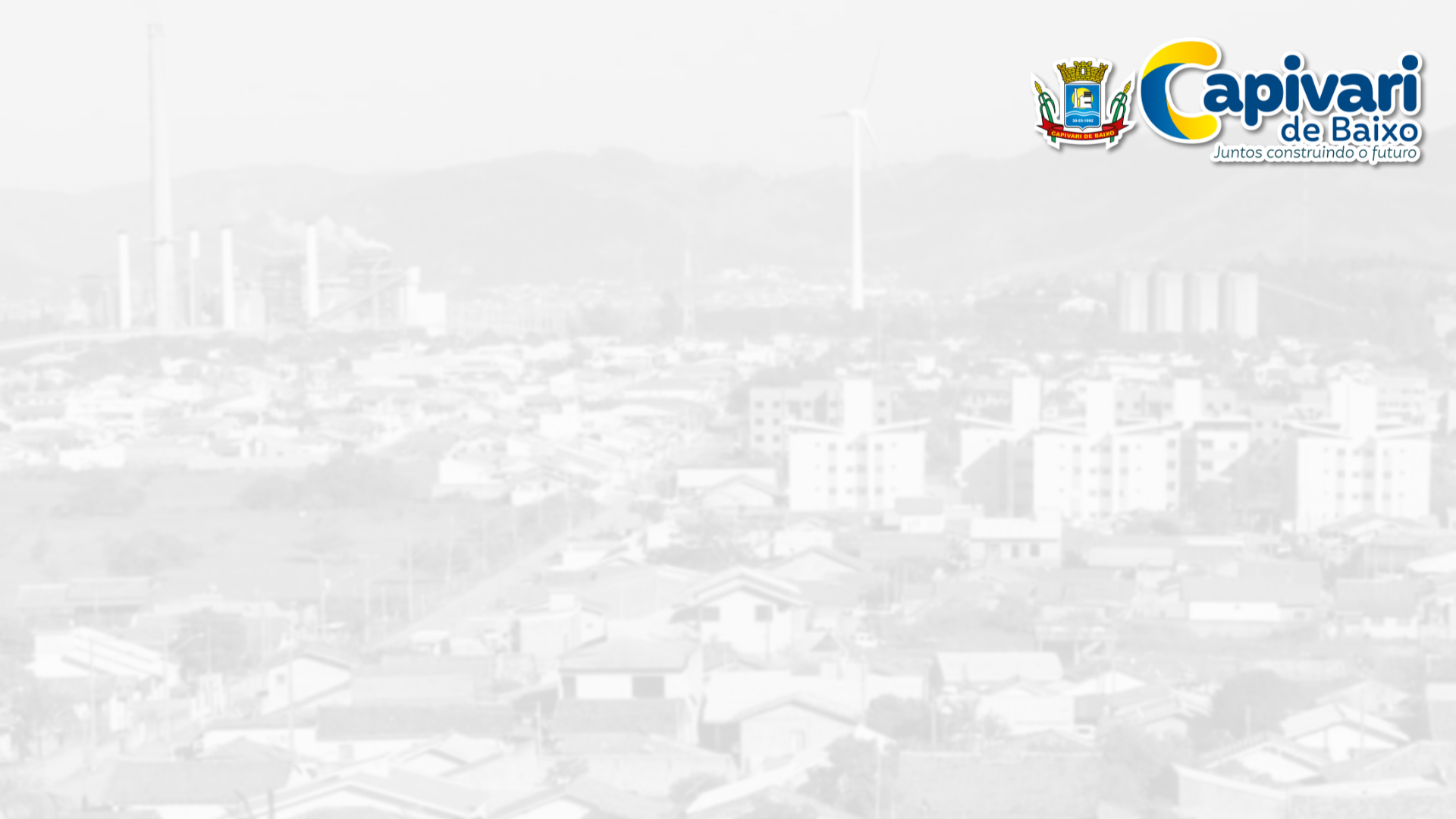 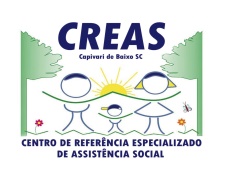 NÚMERO DE ATENDIMENTOS PSICOSSOCIAIS
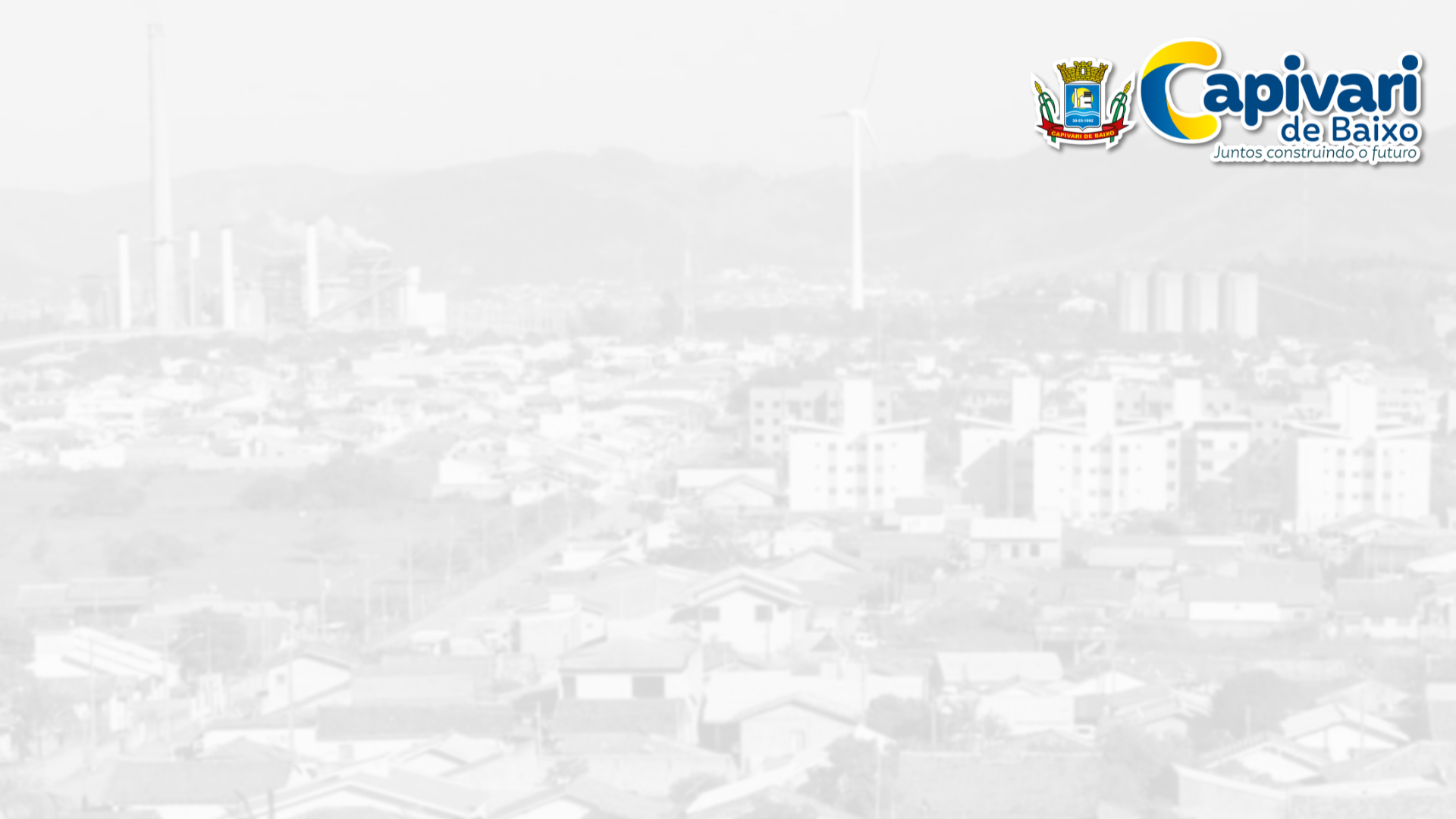 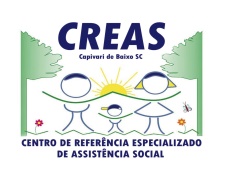 PERFIL DAS VÍTIMAS DE VIOLÊNCIA
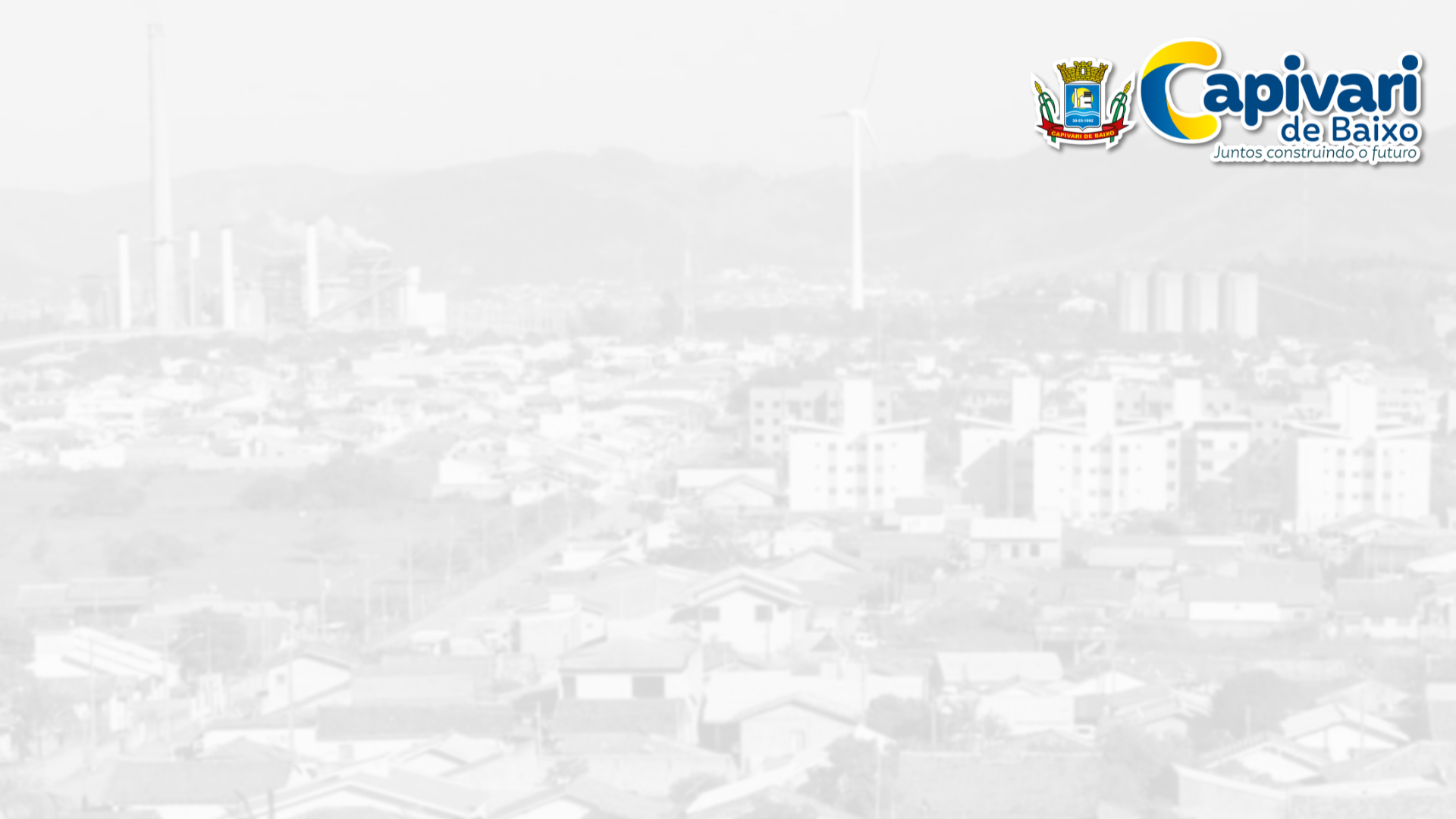 CRIANÇAS E ADOLESCENTES VÍTIMAS DE VIOLÊNCIA
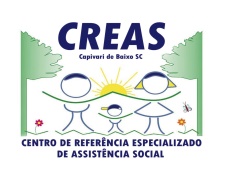 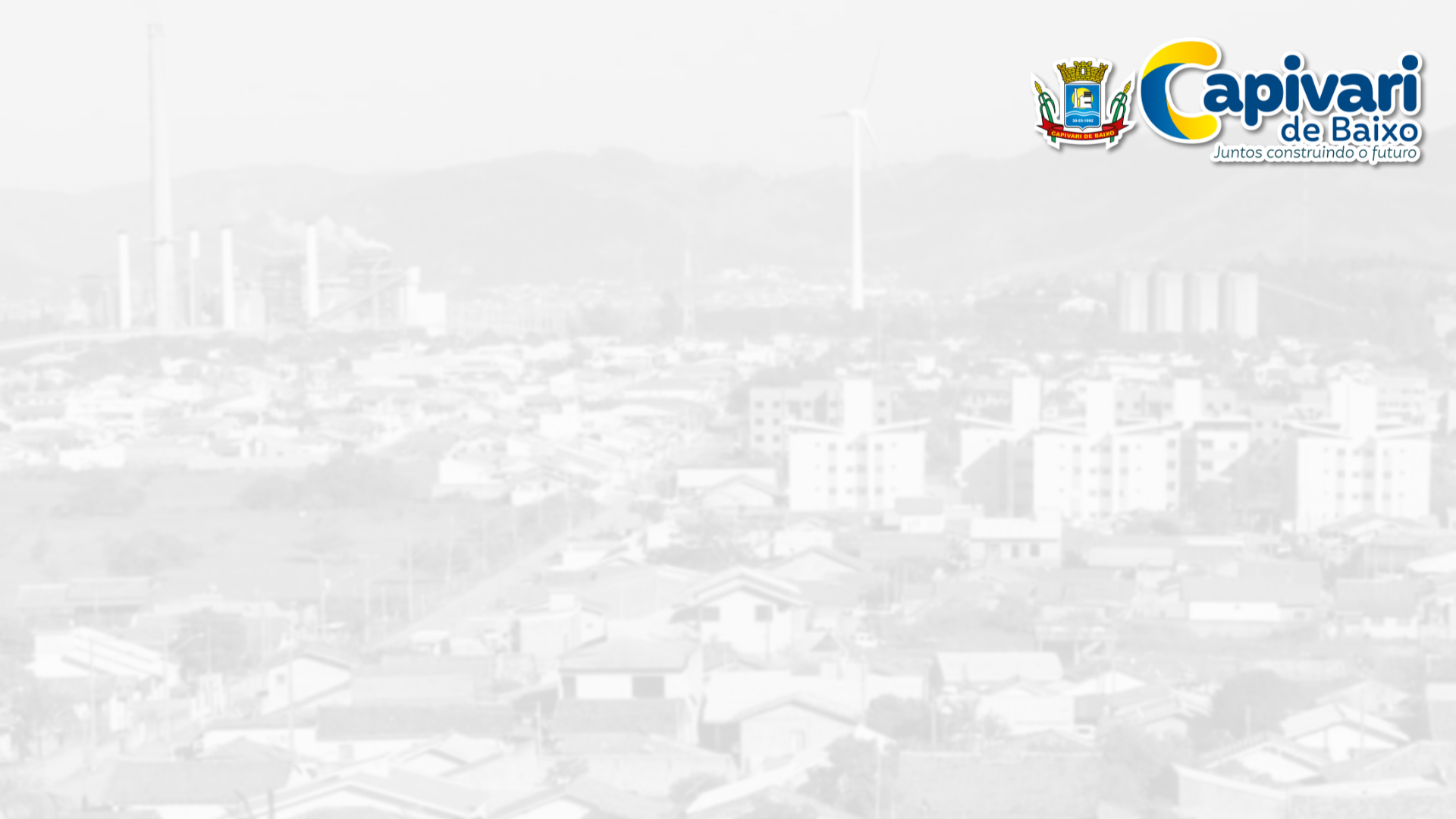 PERFIL IDOSOS: VÍTIMAS DE VIOLÊNCIA
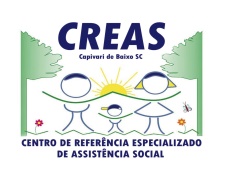 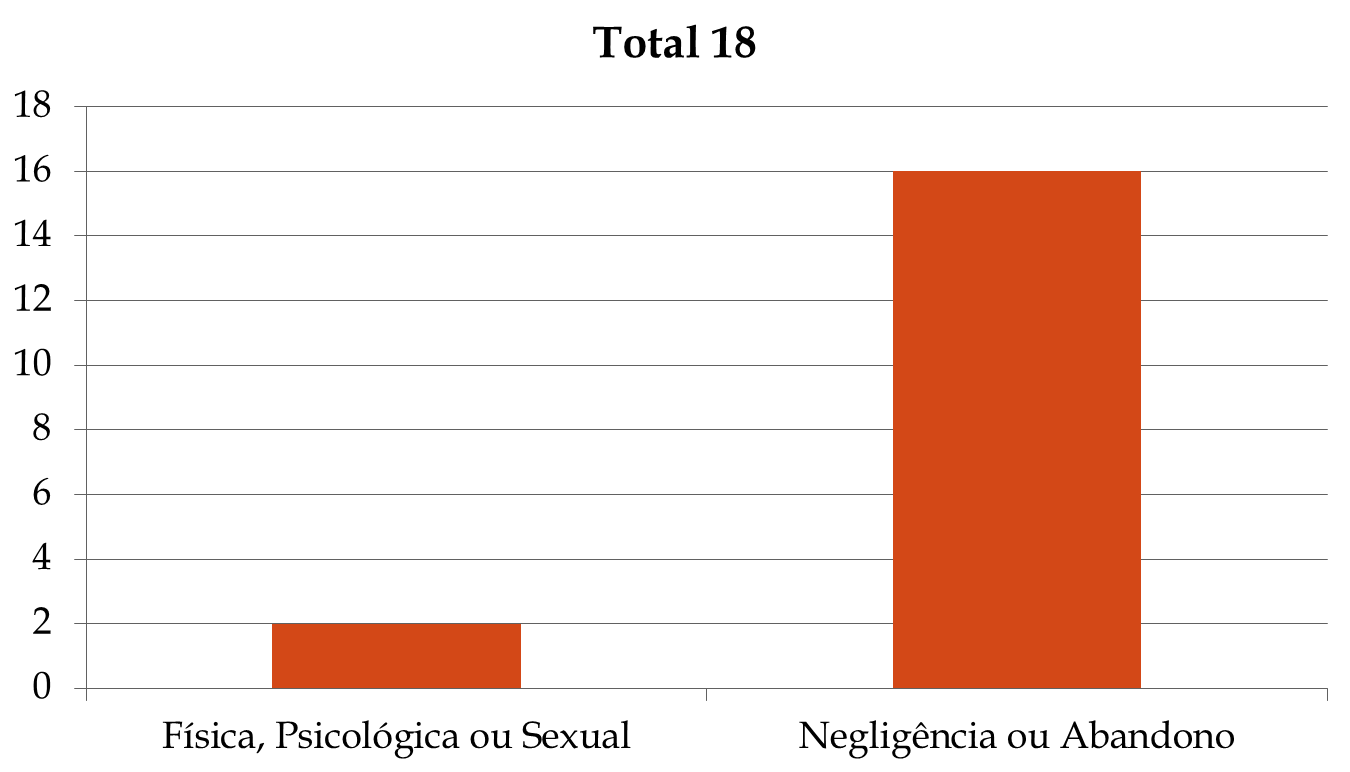 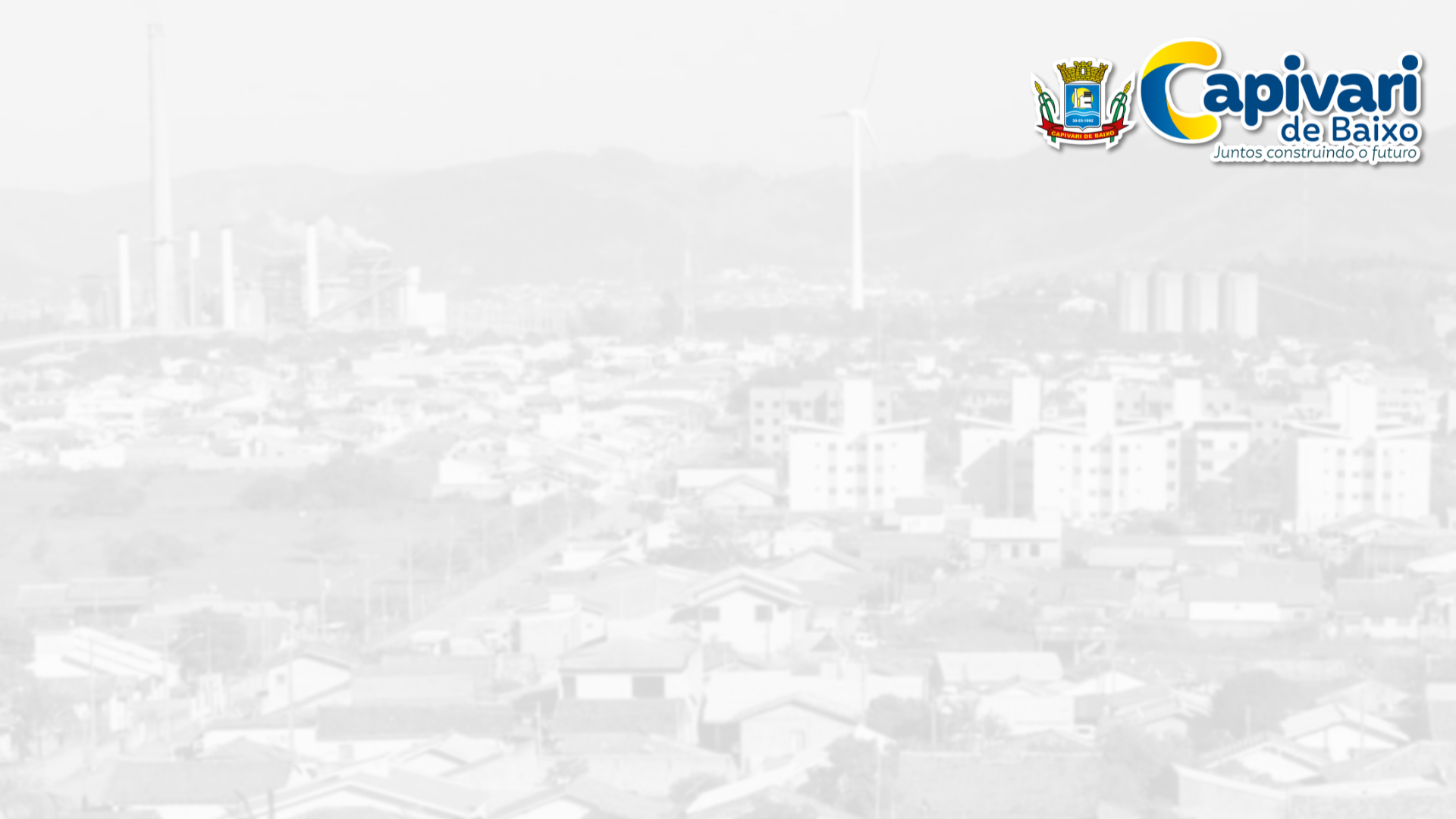 MEDIAÇÕES FAMILIARES
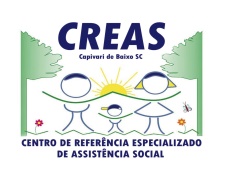 - Intervenção realizada pelos técnicos – assistente social, psicólogo e advogado do CREAS as famílias que estão em situação de conflito. Objetivo é buscar uma solução e reorganização da vida pessoal ou familiar.
TOTAL: 05 MEDIAÇÕES 

ESTUDO DE CASOS 

- Foram realizados 27 estudo de casos, onde os técnicos responsáveis por cada caso, realizam uma reunião com toda a equipe e profissionais de outras políticas publicas para estudar e encontrar um caminho para sanar a violação de direito do indivíduo ou da família.
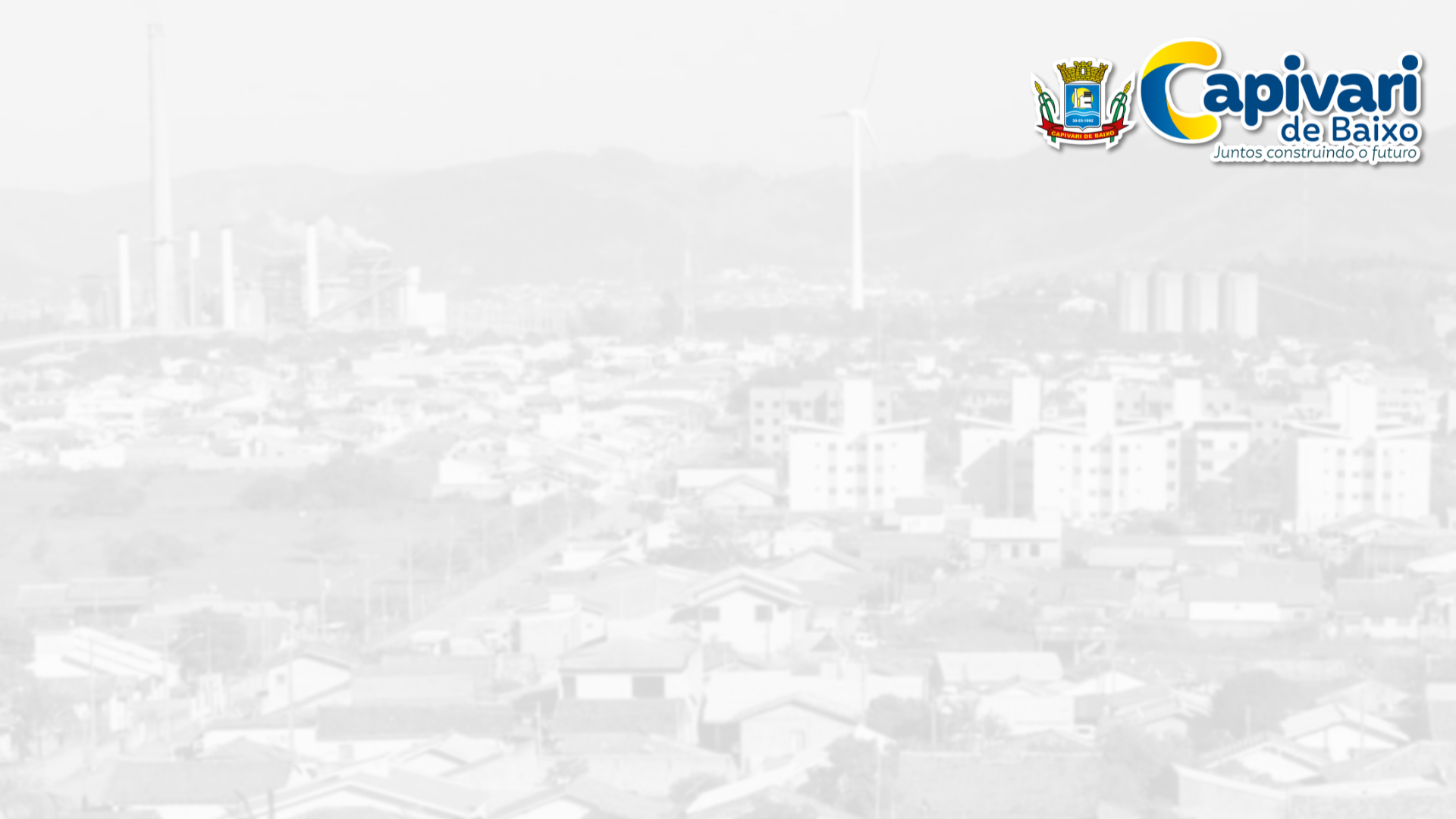 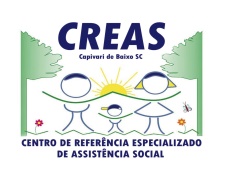 ATIVIDADES DESENVOLVIDAS PELO CREAS
Maio - Projeto Maio o Ano Inteiro
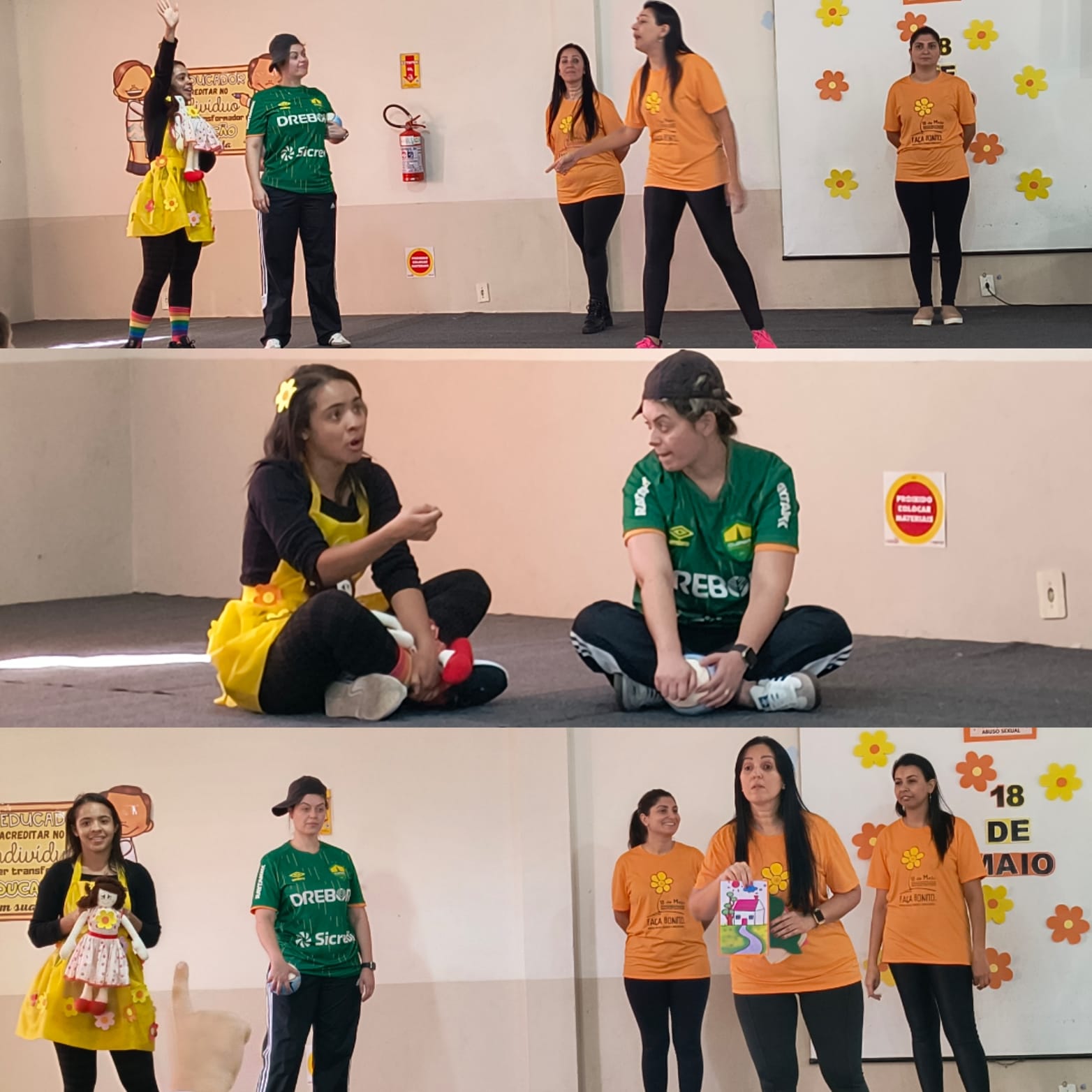 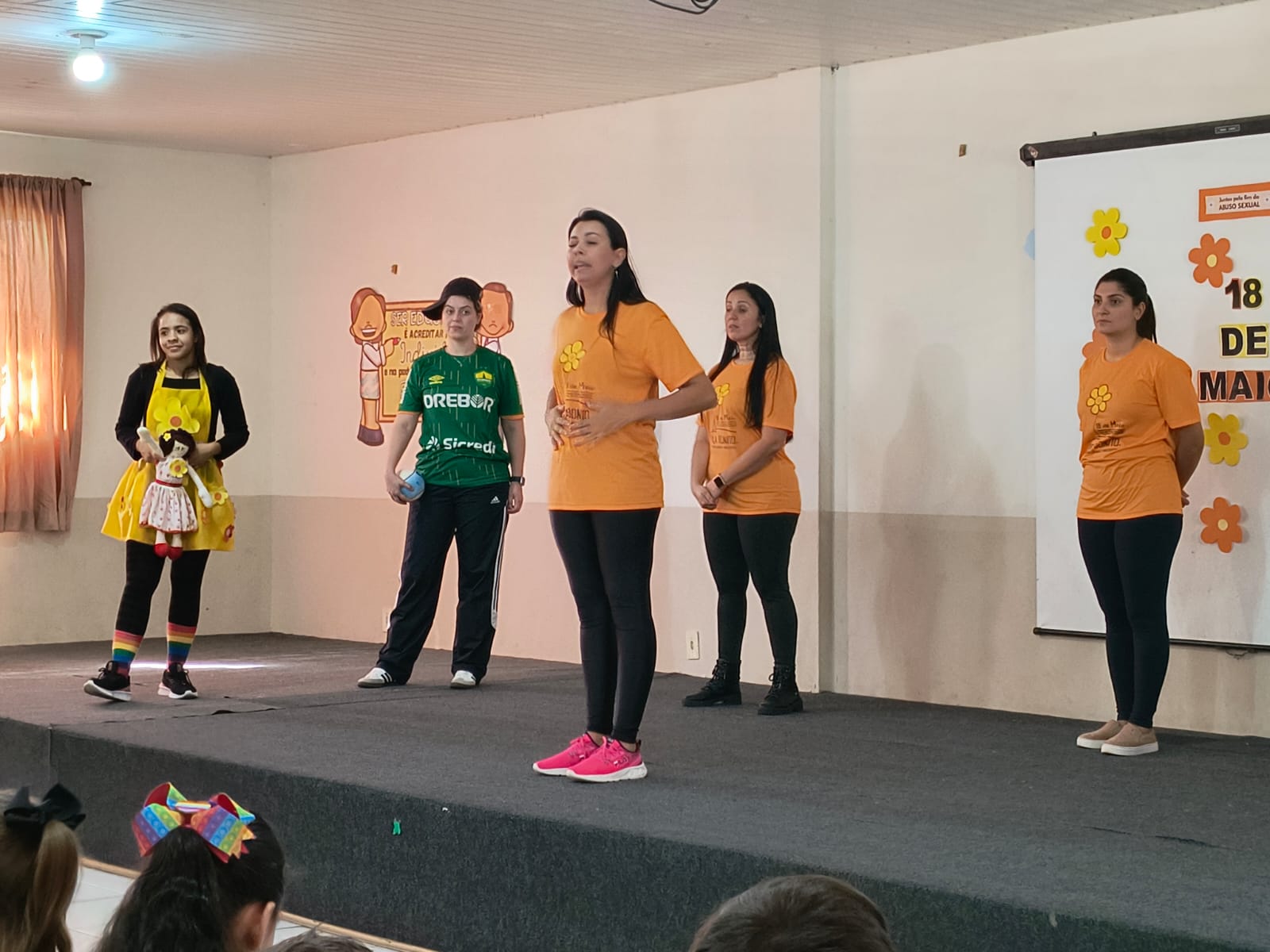 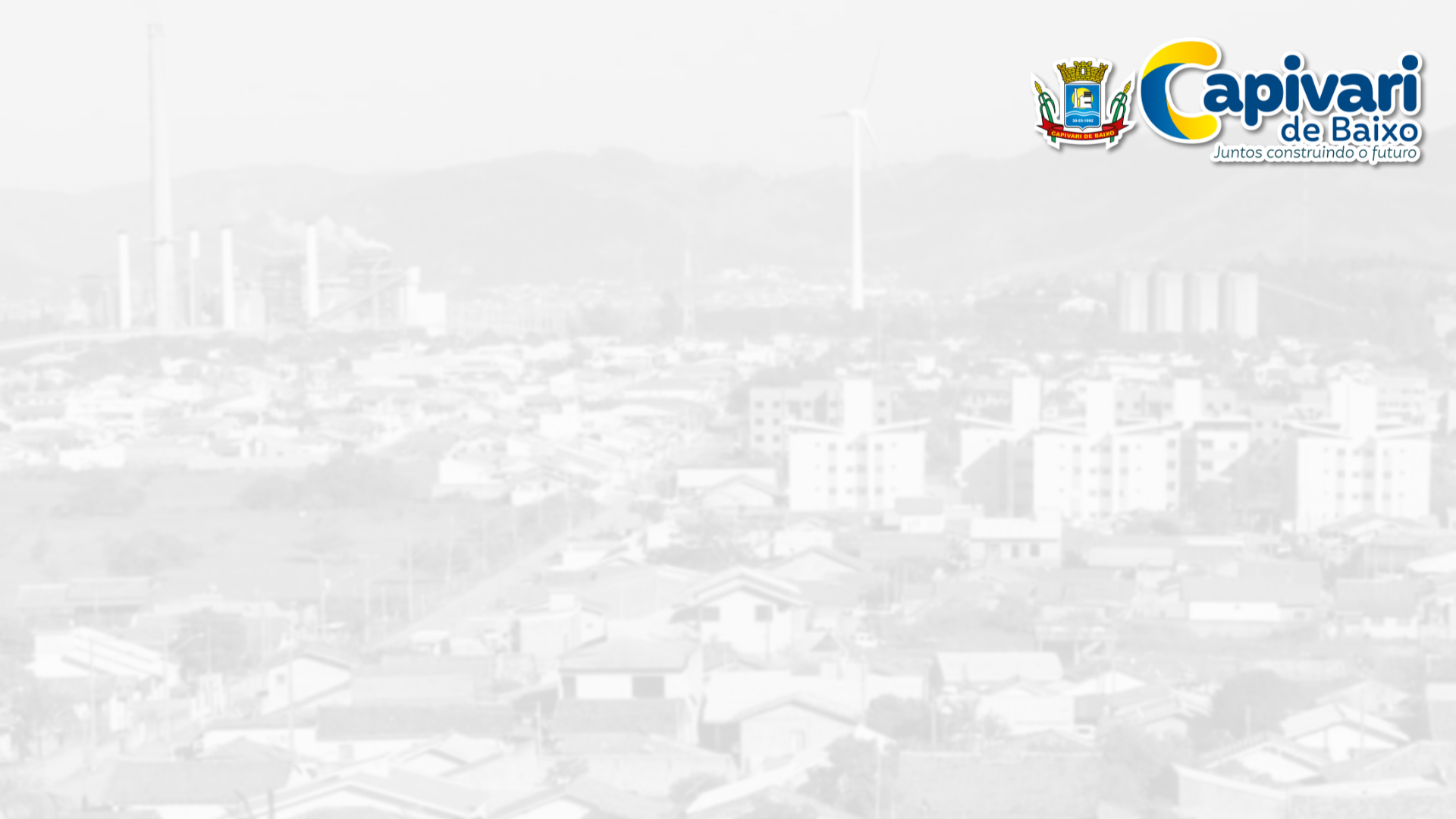 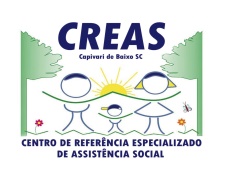 PROJETO DESENVOLVIDO NA ESCOLA DOM ANSELMO
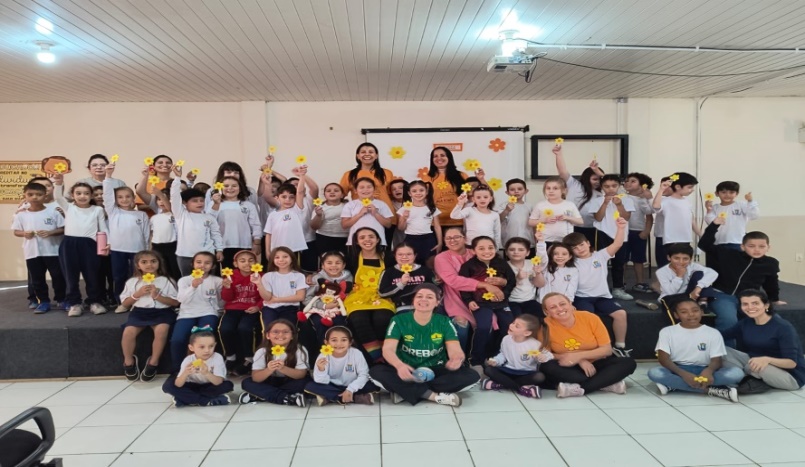 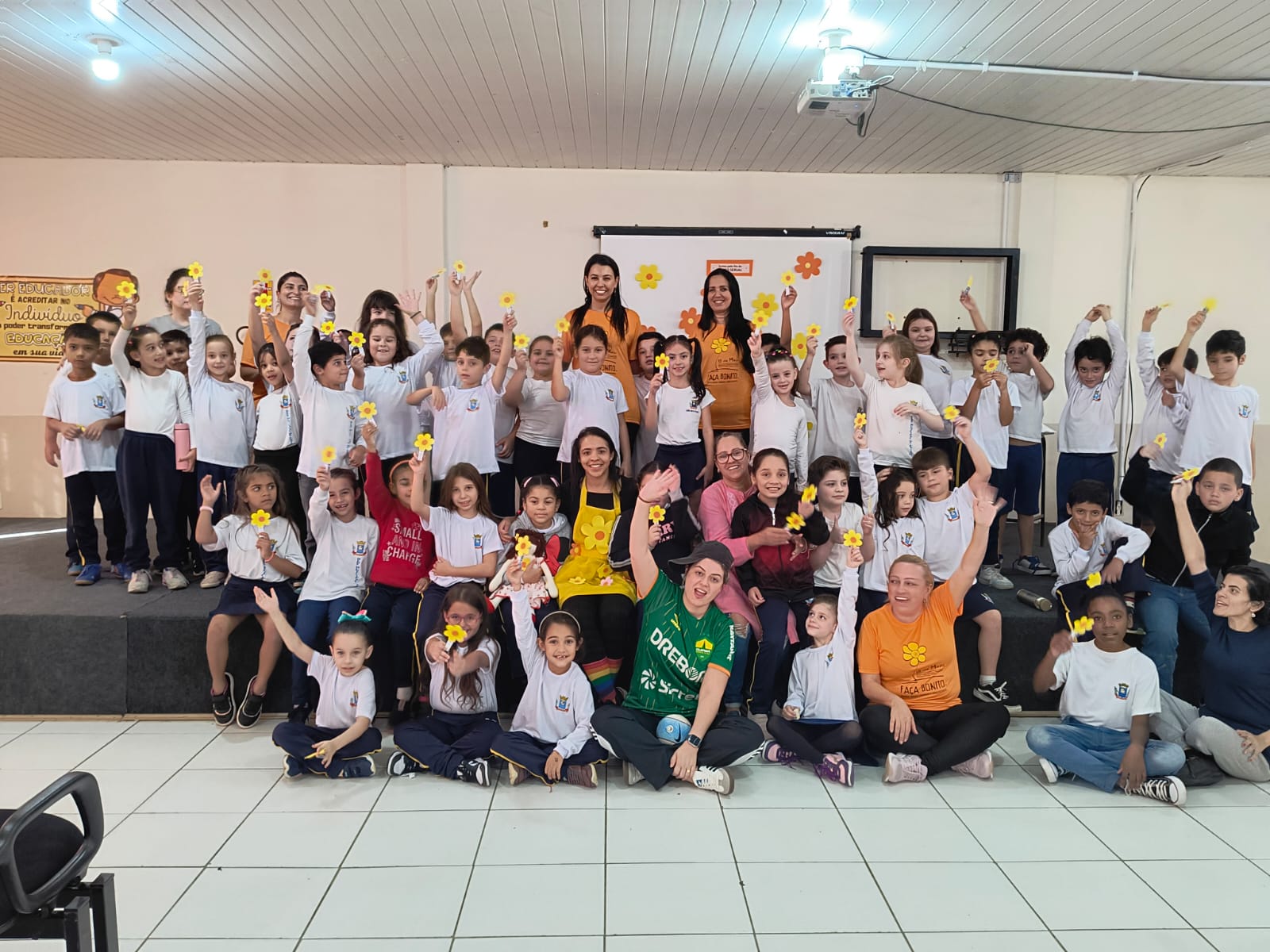 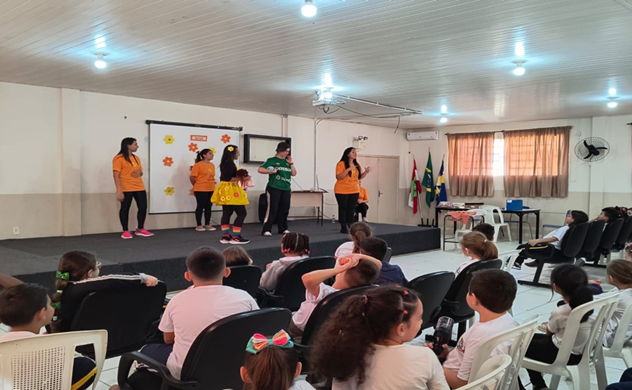 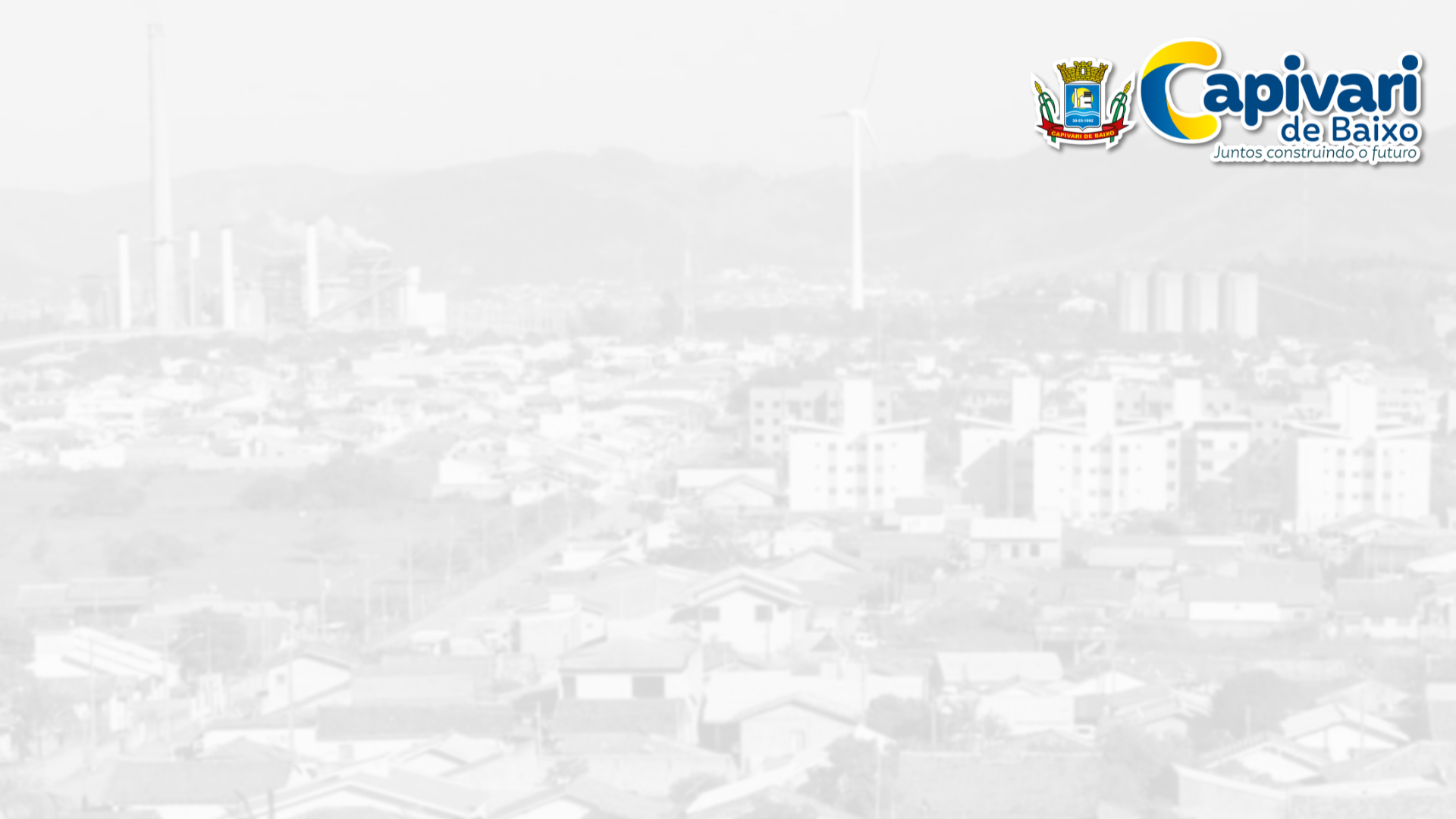 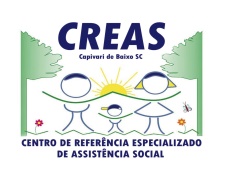 ENTREVISTA NA RÁDIO COMUNITÁRIA PROJETO MAIO O ANO INTEIRO
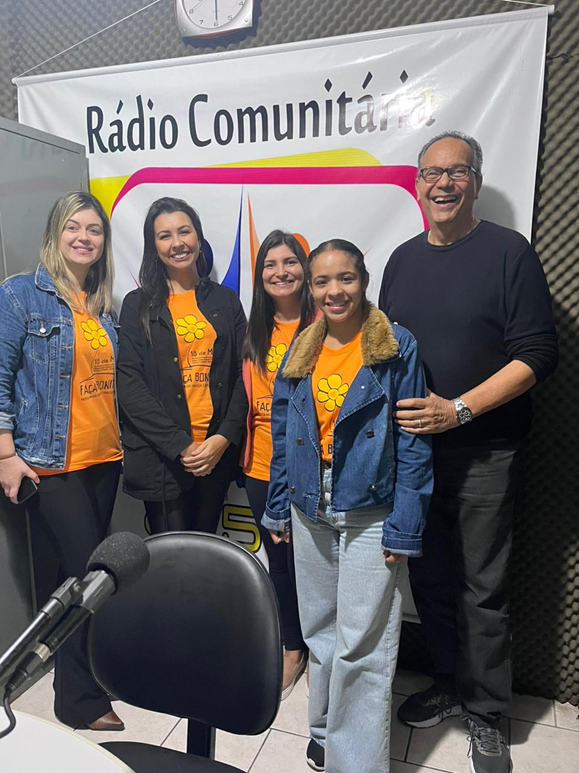 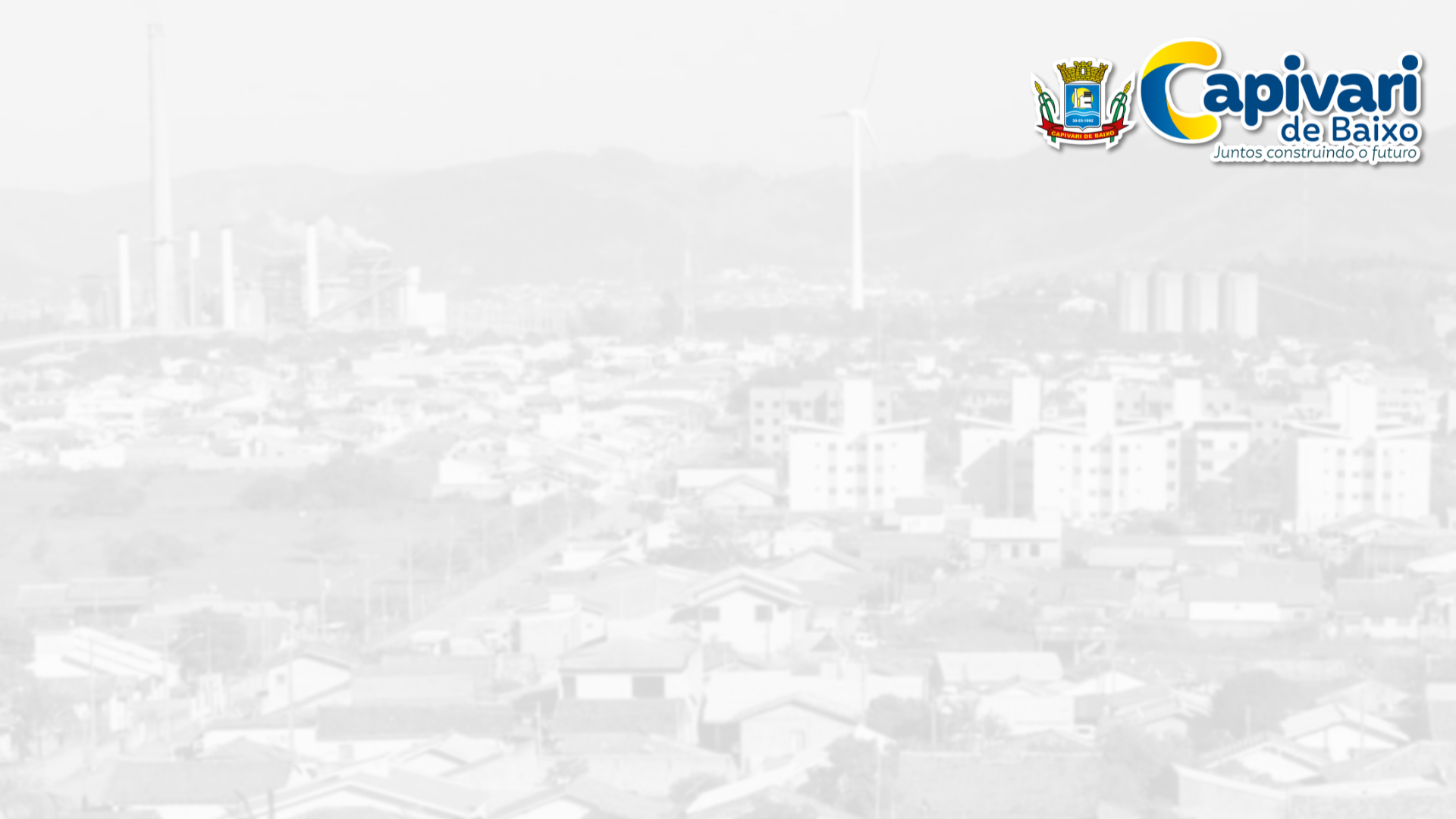 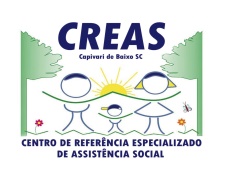 PARTICIPAÇÃO NO EVENTO DE COMBATE AO ABUSO E EXPLORAÇÃO SEXUAL DE CRIANÇAS E ADOLESCENTES
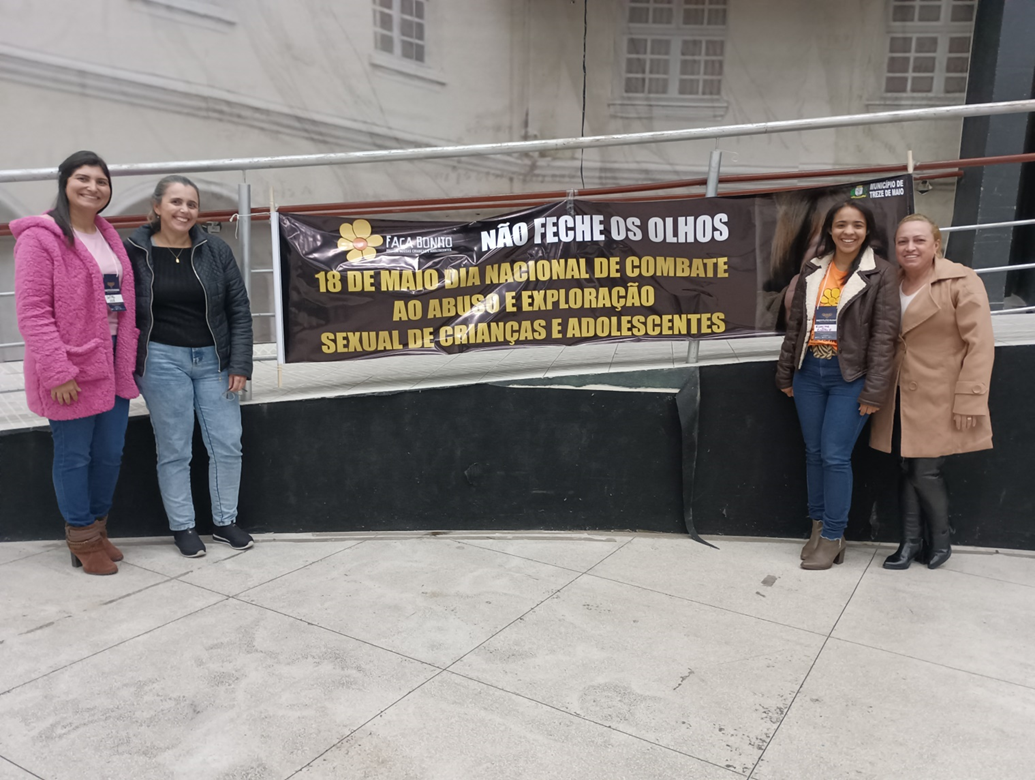 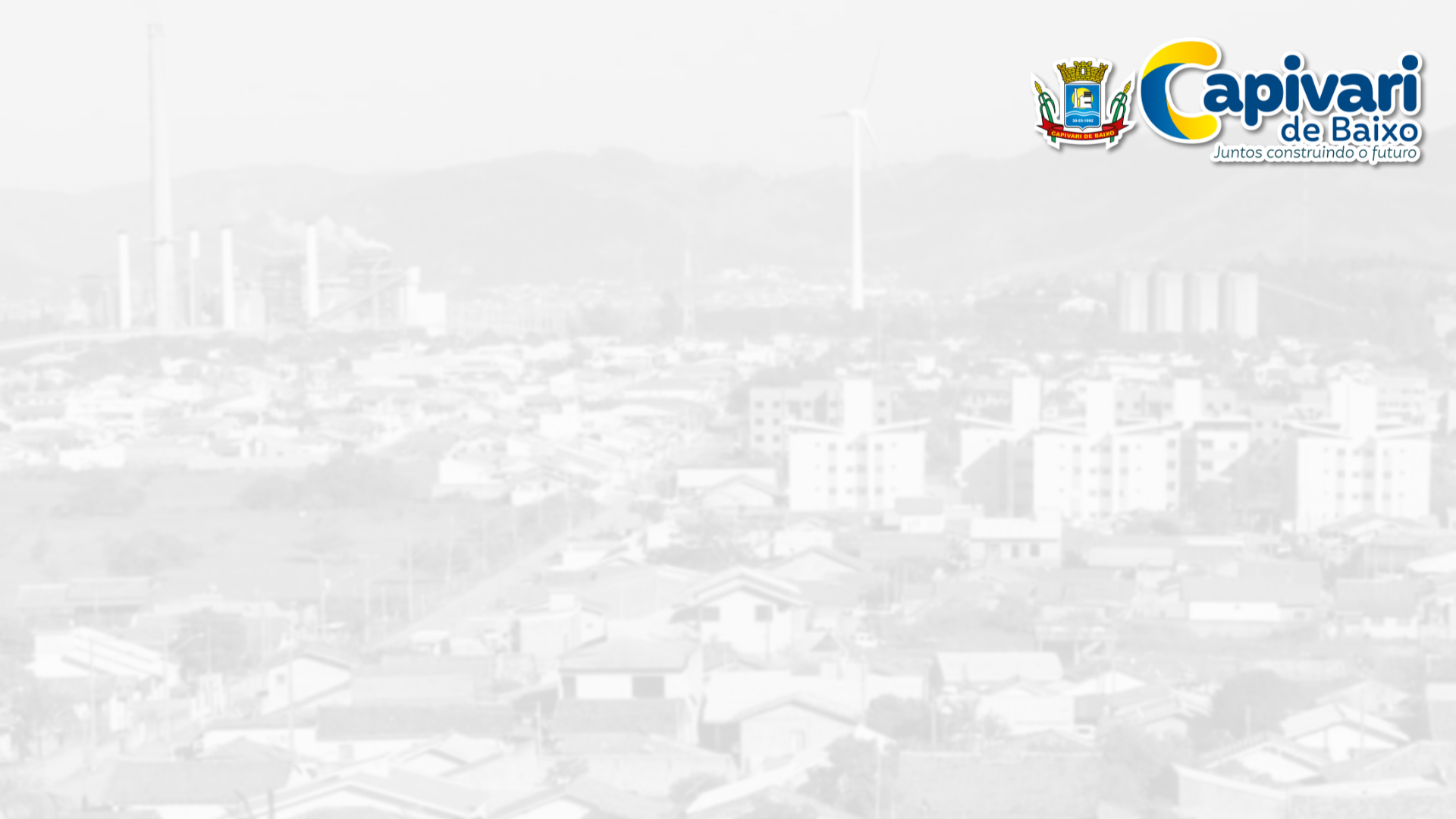 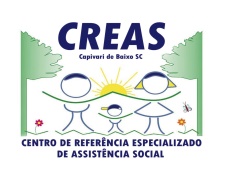 CAMINHADA COM IDOSOSJUNHO VIOLETA – MÊS DE LUTA CONTRA A VIOLÊNCIA À PESSOA IDOSA
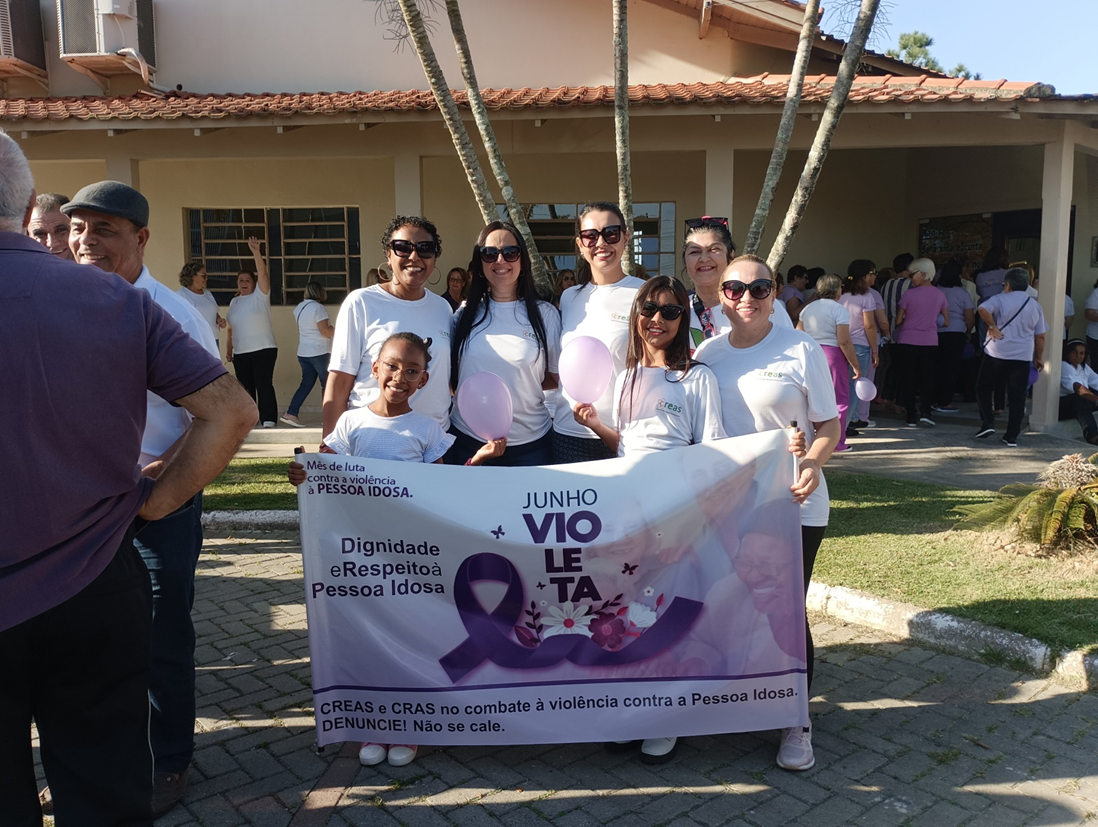 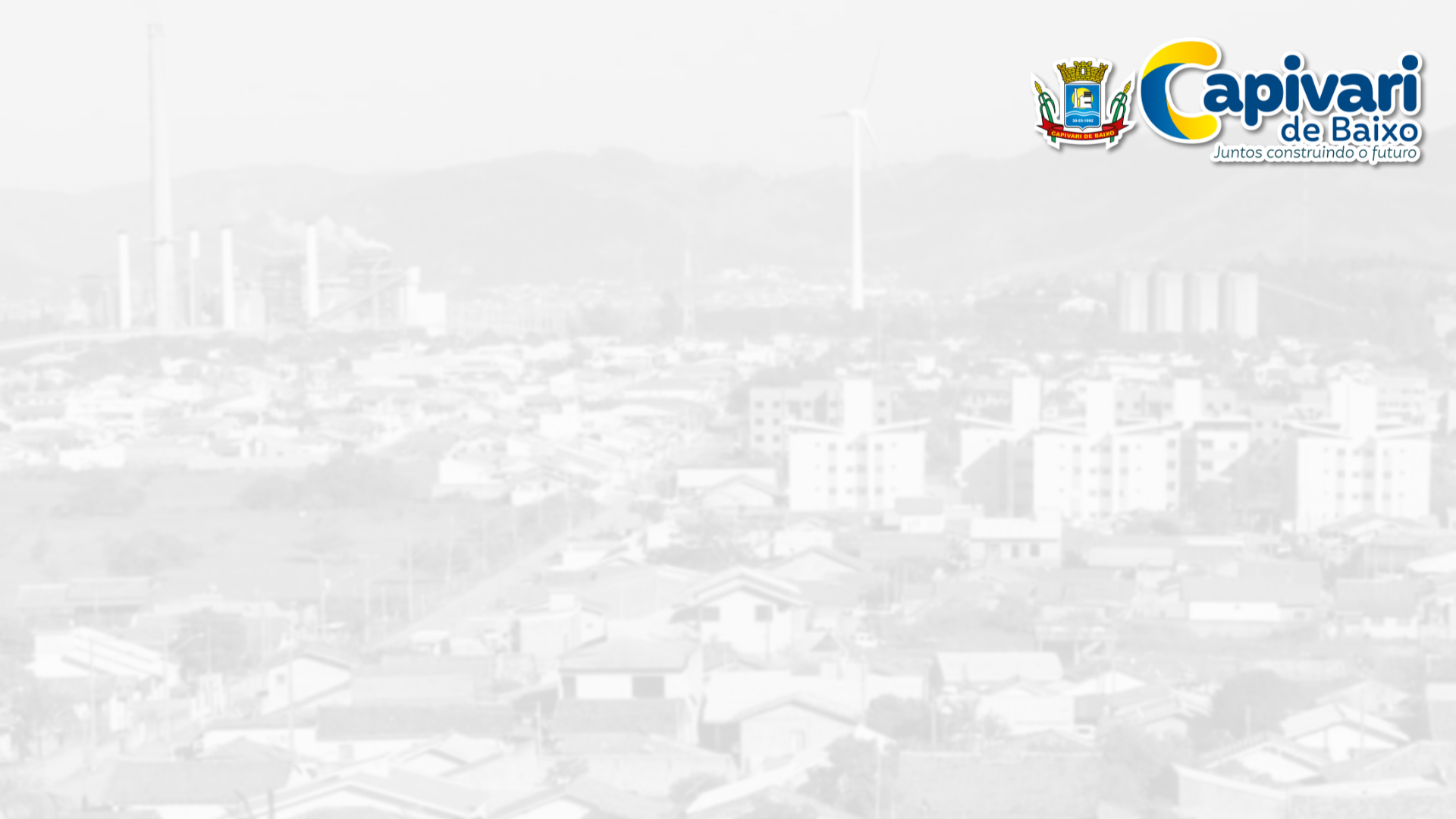 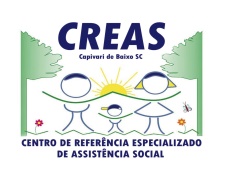 FORMATURA DO PROGRAMA TRABALHANDO JUNTOS
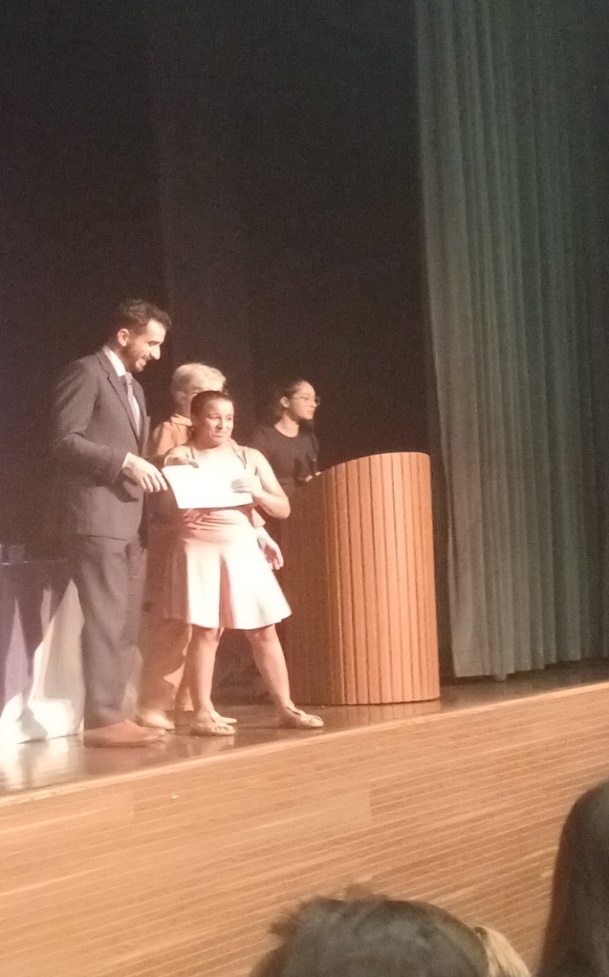 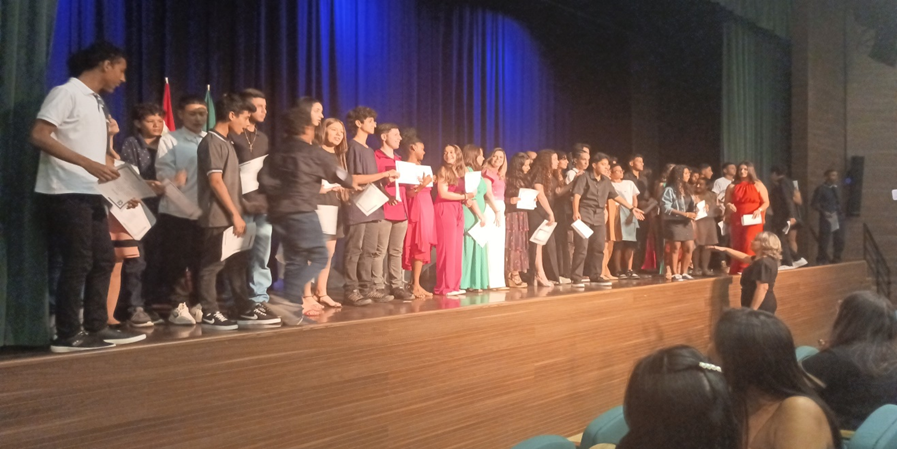 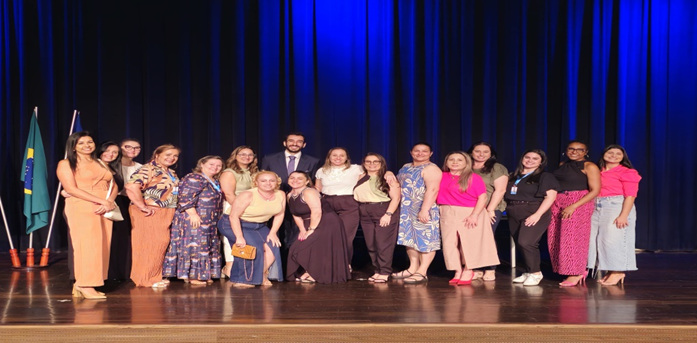 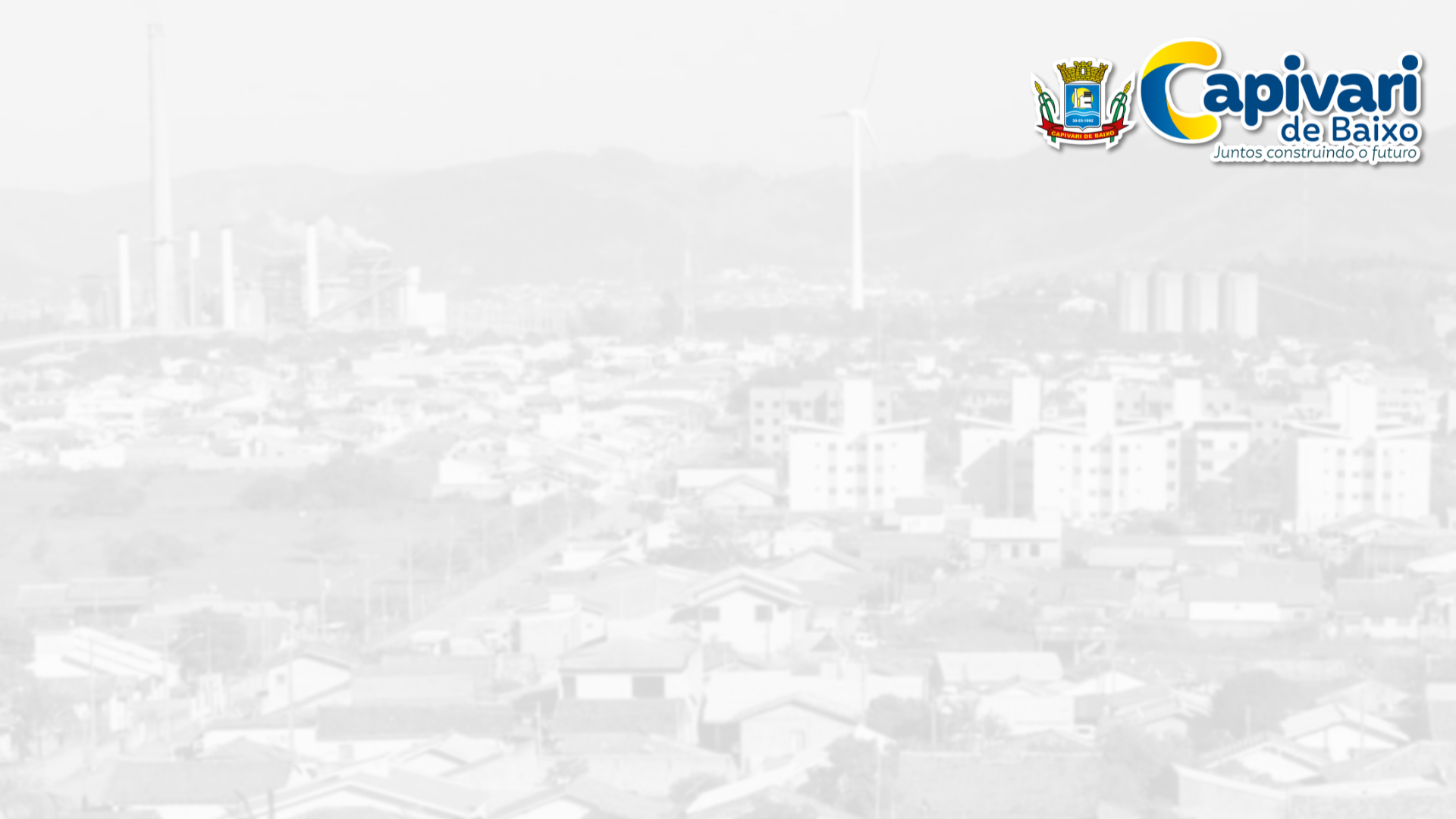 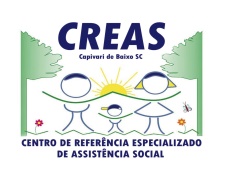 AGOSTO LILÁS  - DIA DA BELEZA
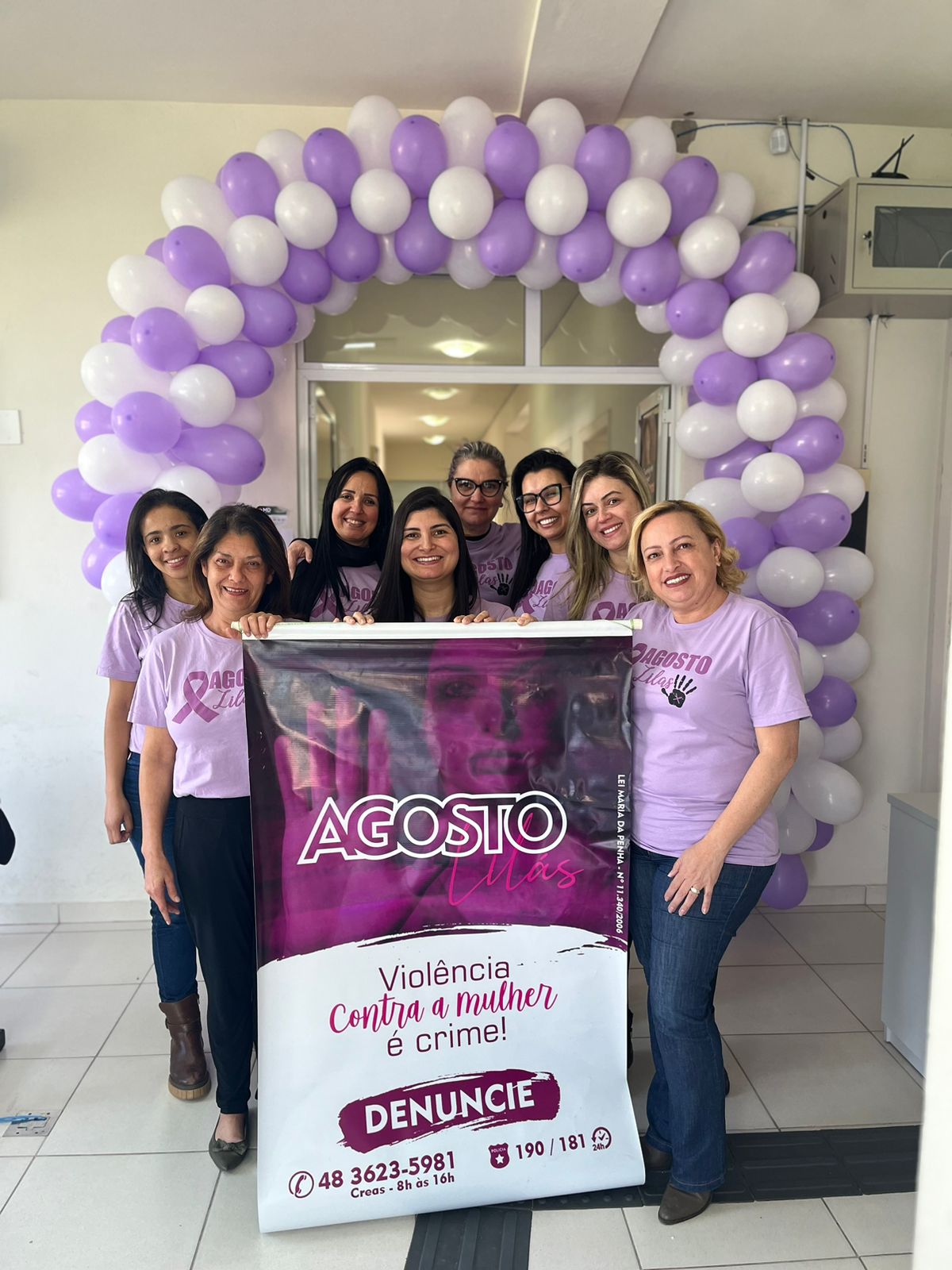 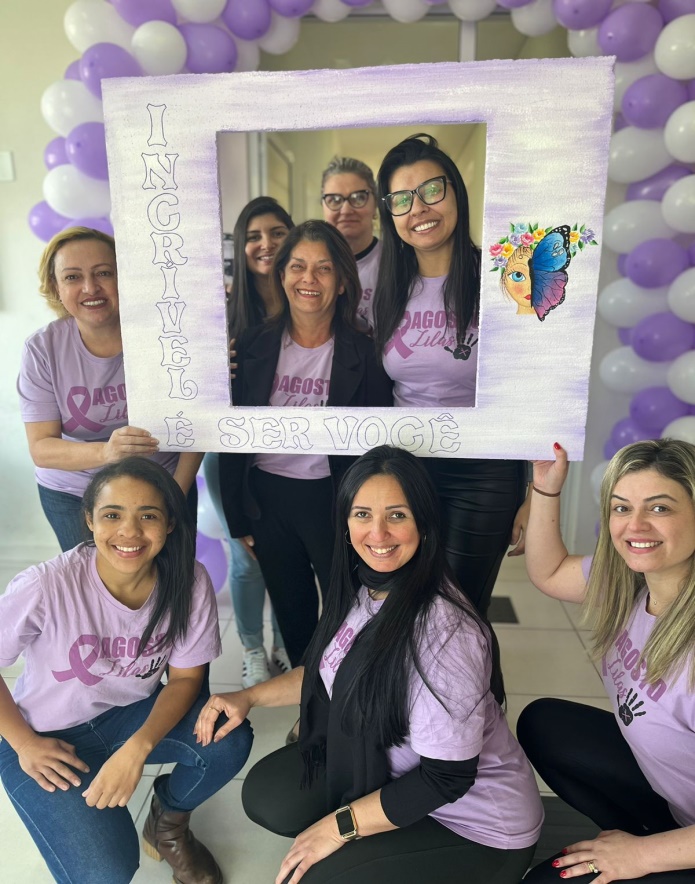 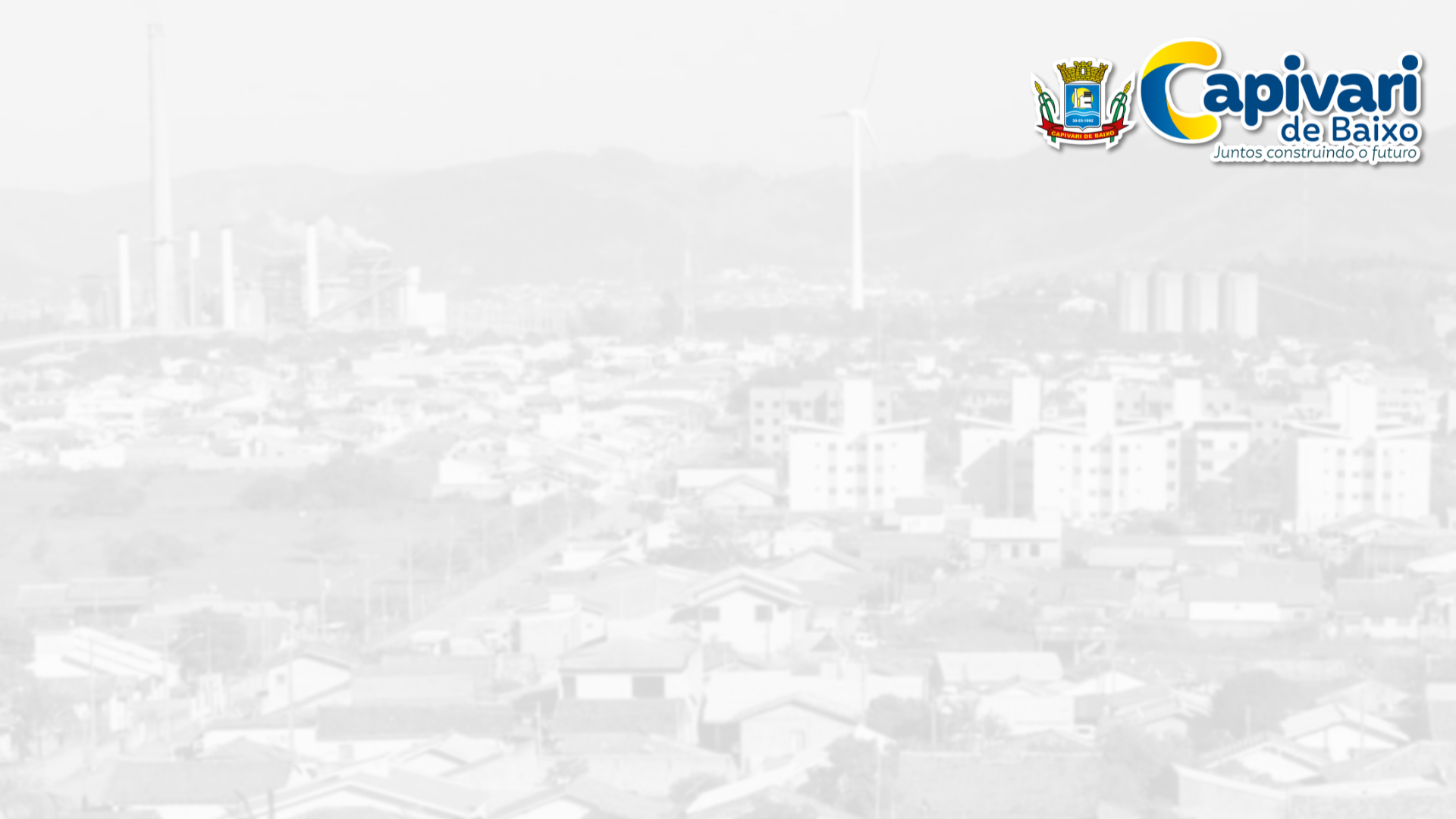 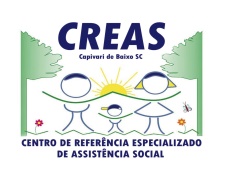 AGOSTO LILÁS  - DIA DA BELEZA
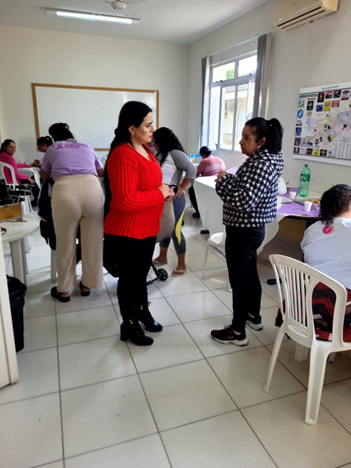 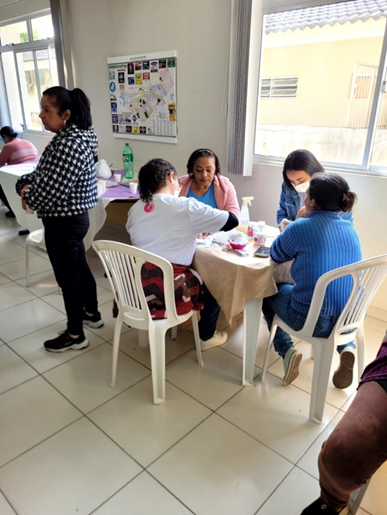 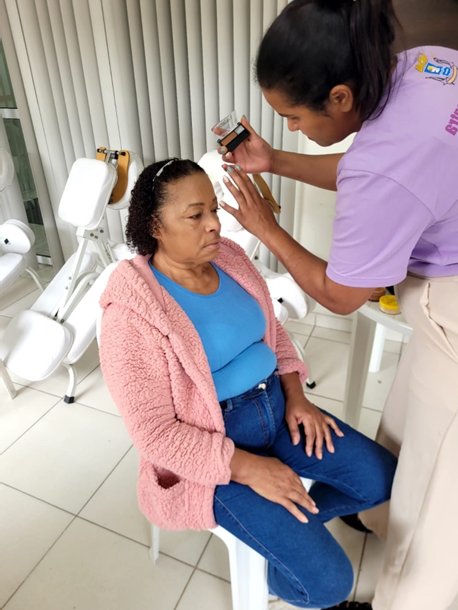 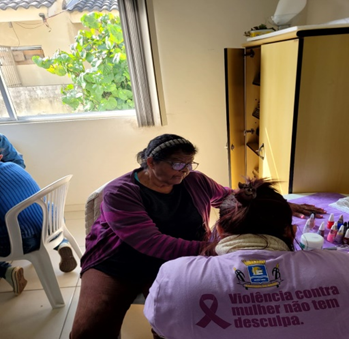 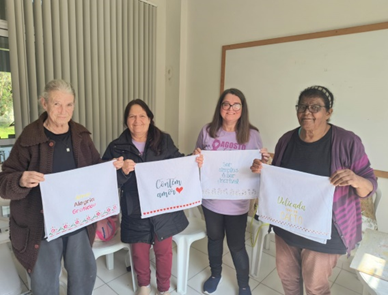 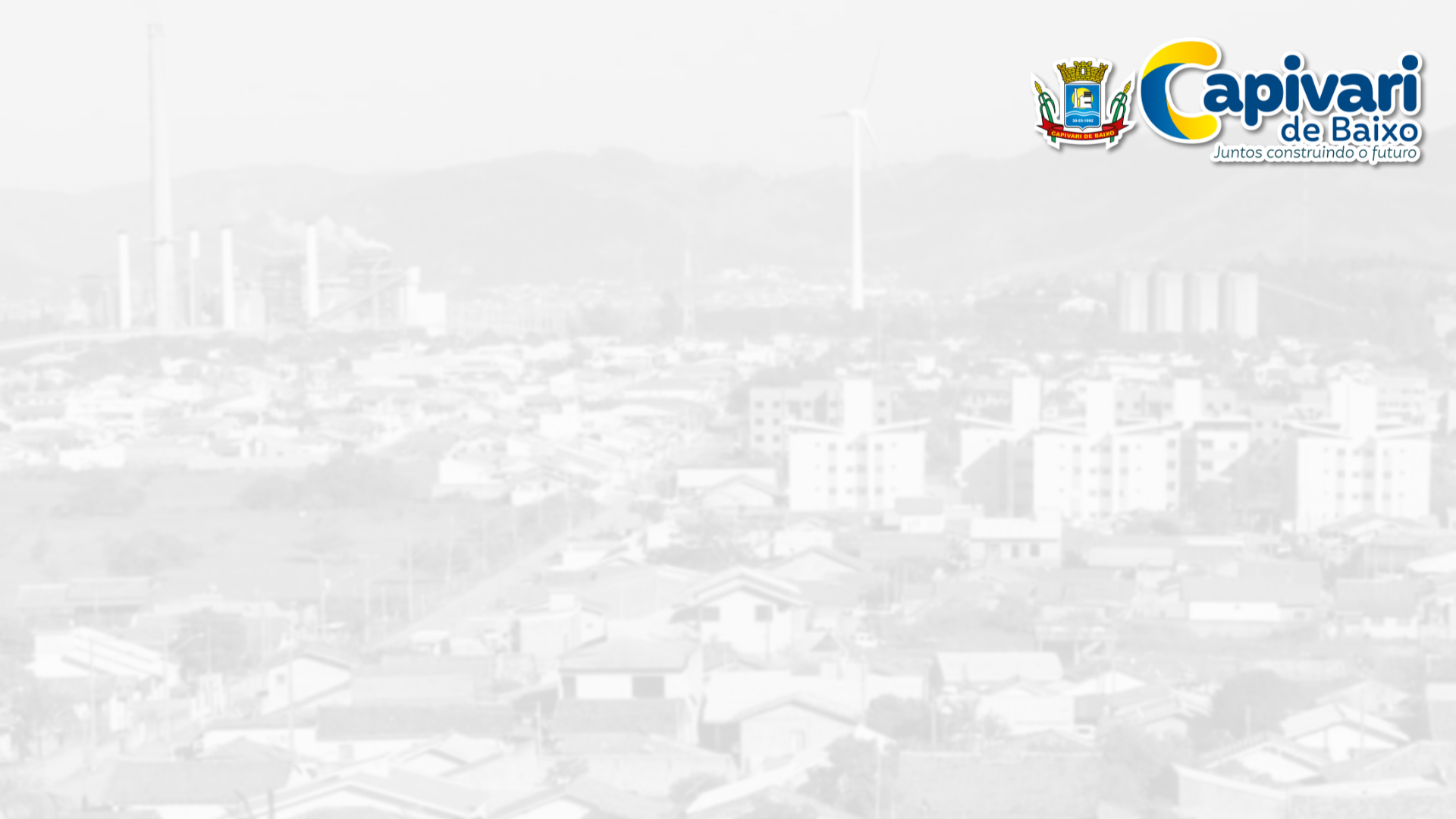 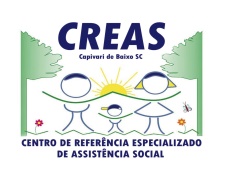 PROJETO EXPRESSÃO E TRANSFORMAÇÃO
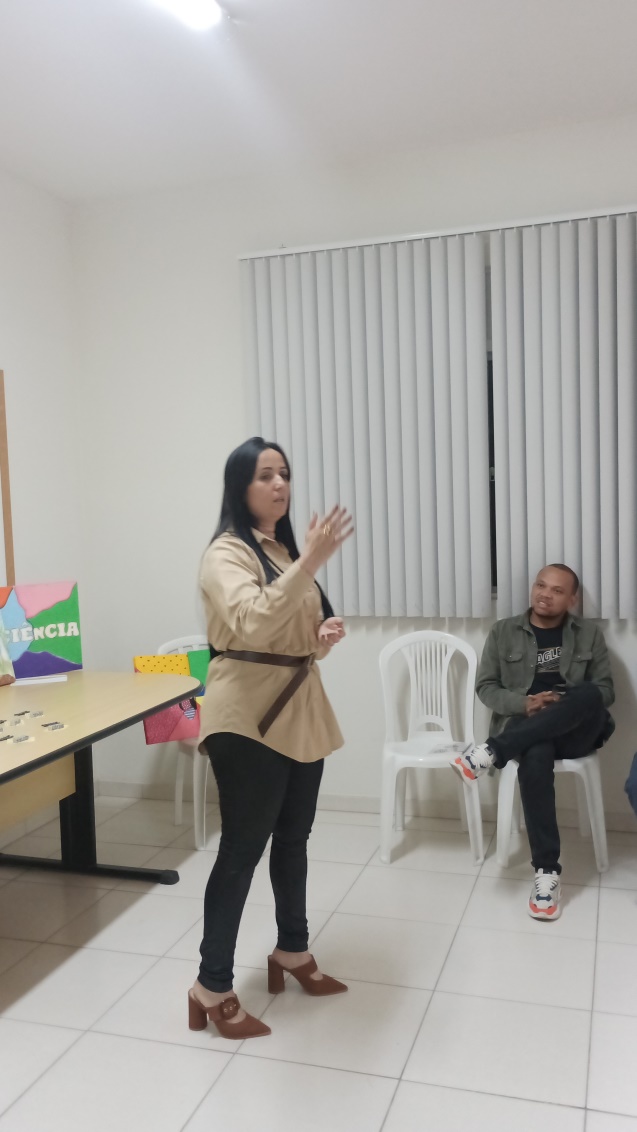 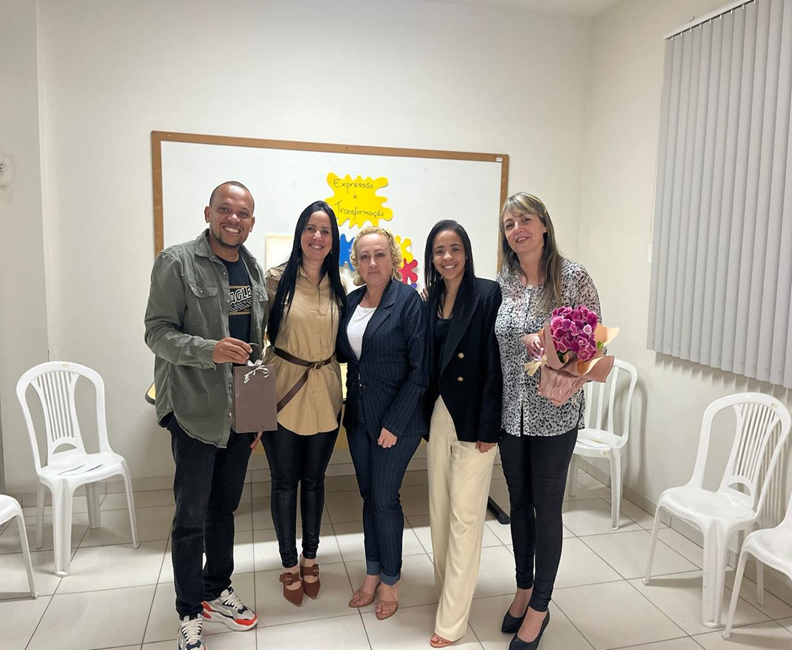 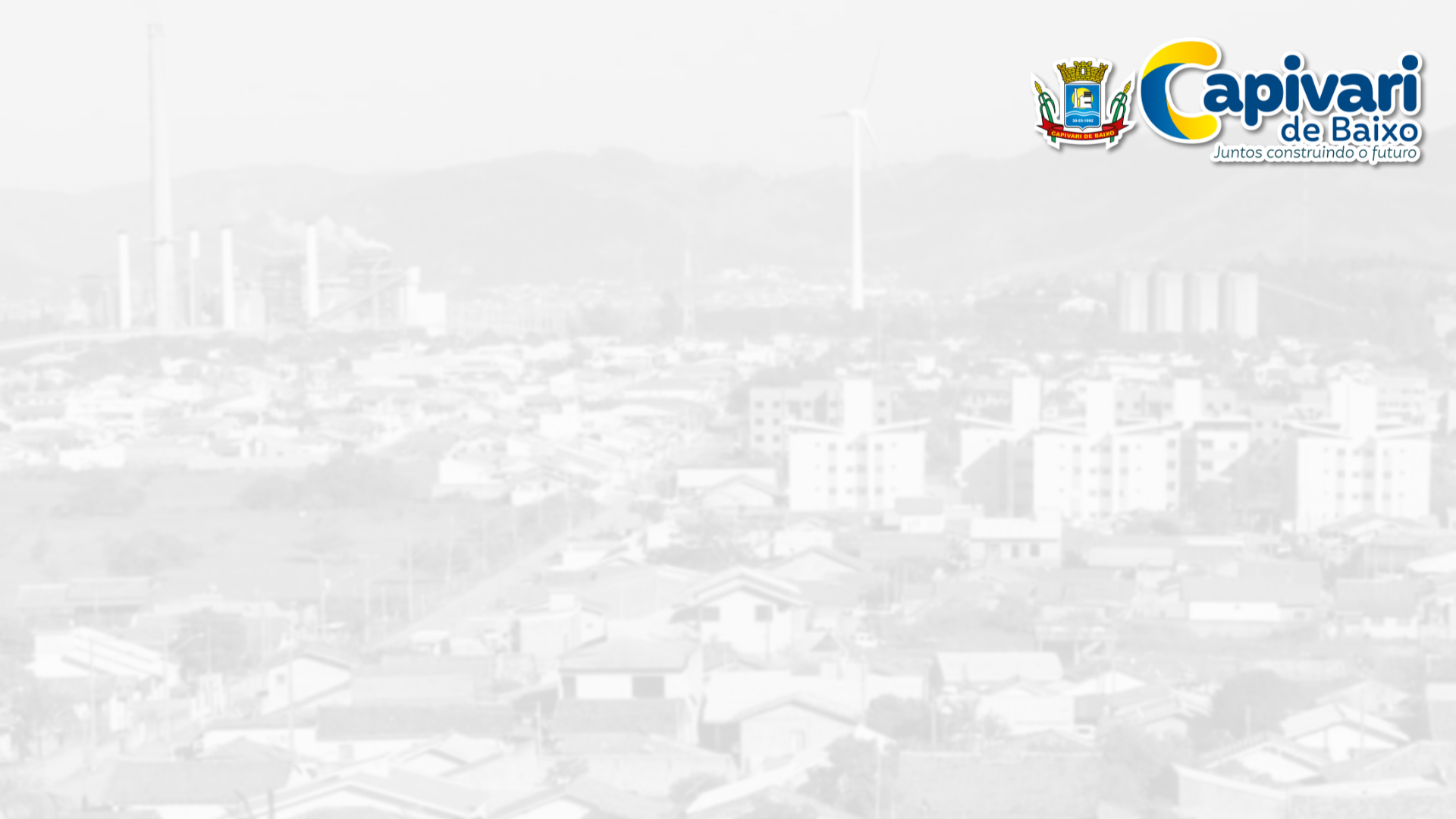 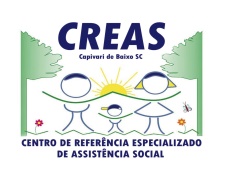 OFICINA DE PINTURA: MEDIDA SOCIOEDUCATIVA
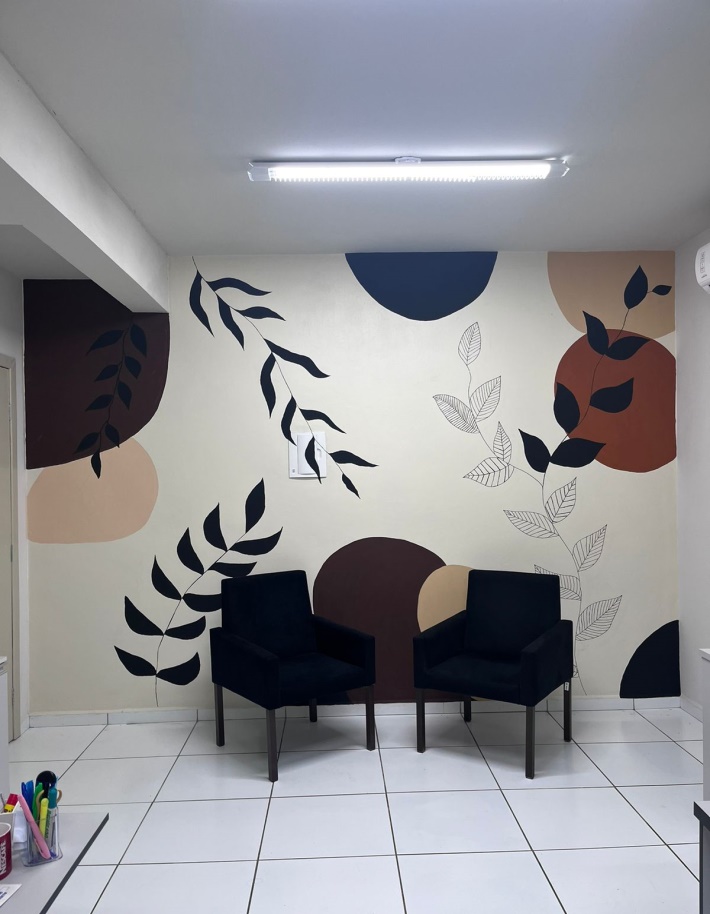 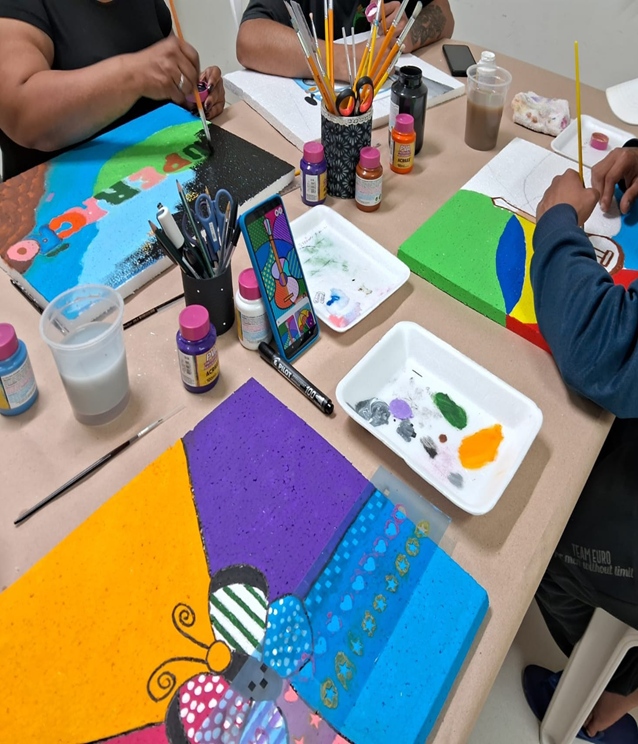 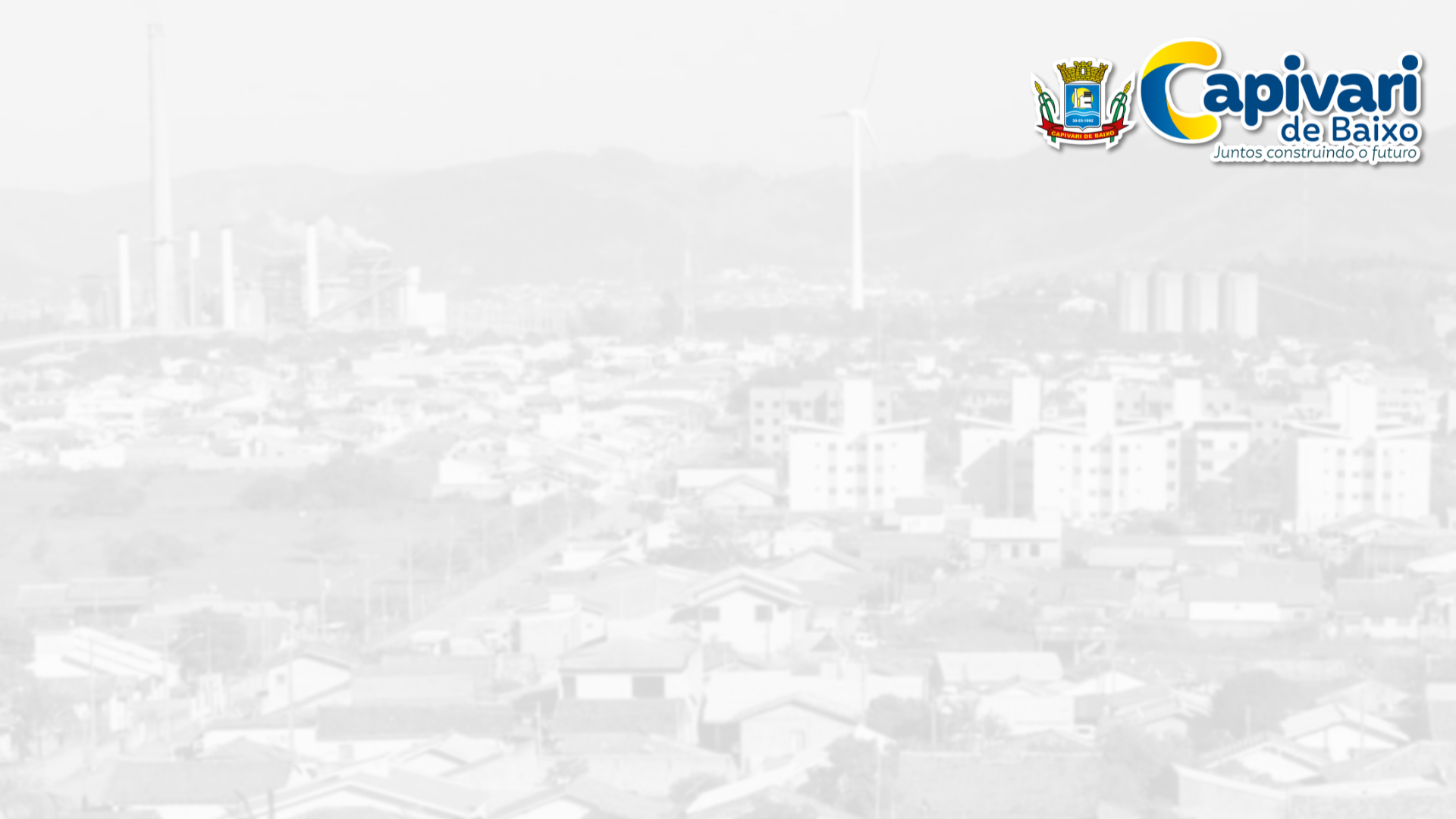 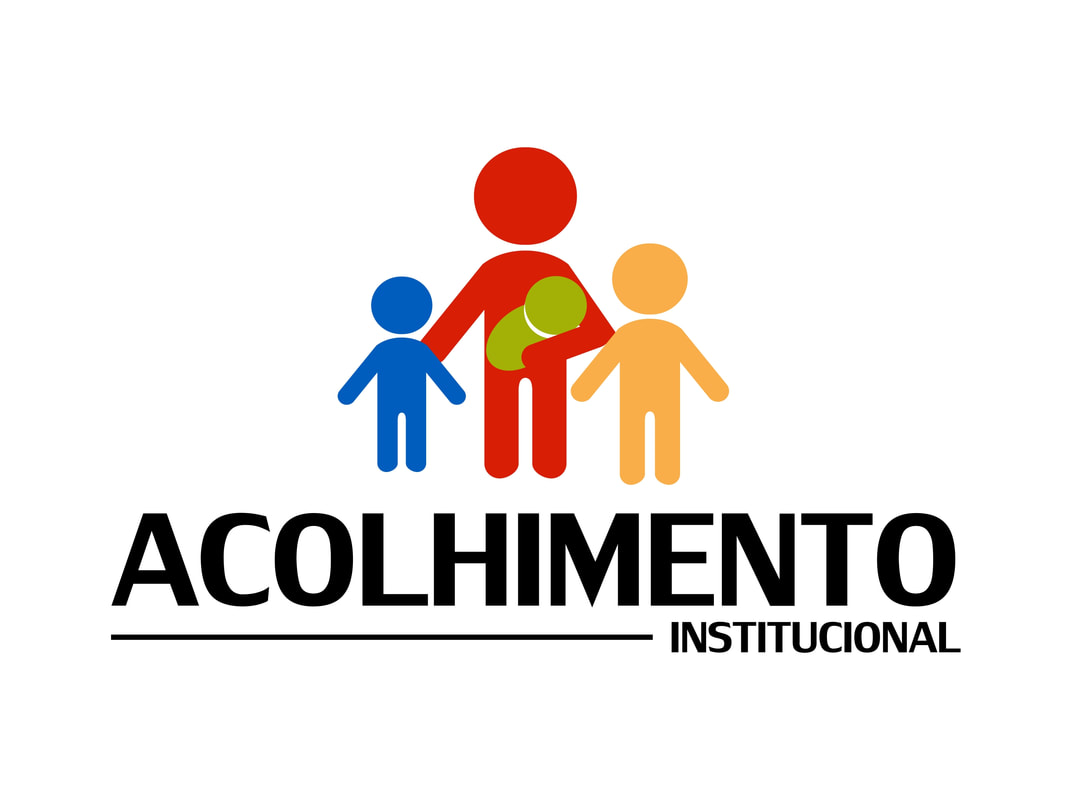 SERVIÇO DE ACOLHIMENTO INSTITUCIONAL
O Serviço de Acolhimento Institucional – SAI tem como finalidade acolher crianças e adolescentes em caráter provisório e excepcional, sob medida de proteção conforme artigo 98 do Estatuto da Criança e do Adolescente, que estejam em situação de risco pessoal e social.

        Trata-se de uma medida de proteção expedida em caráter emergencial pelo Conselho Tutelar ou por determinação do Poder Judiciário.
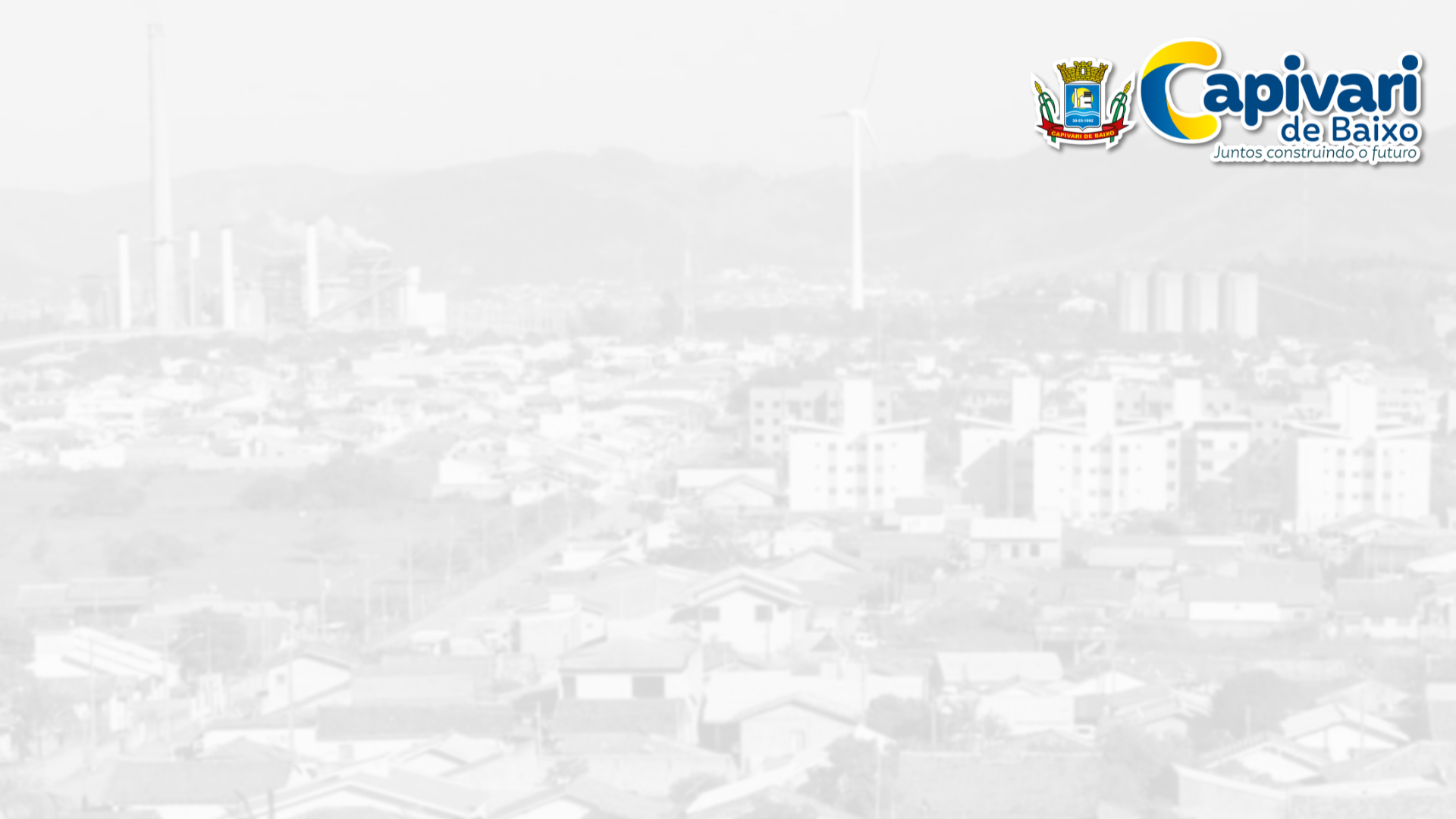 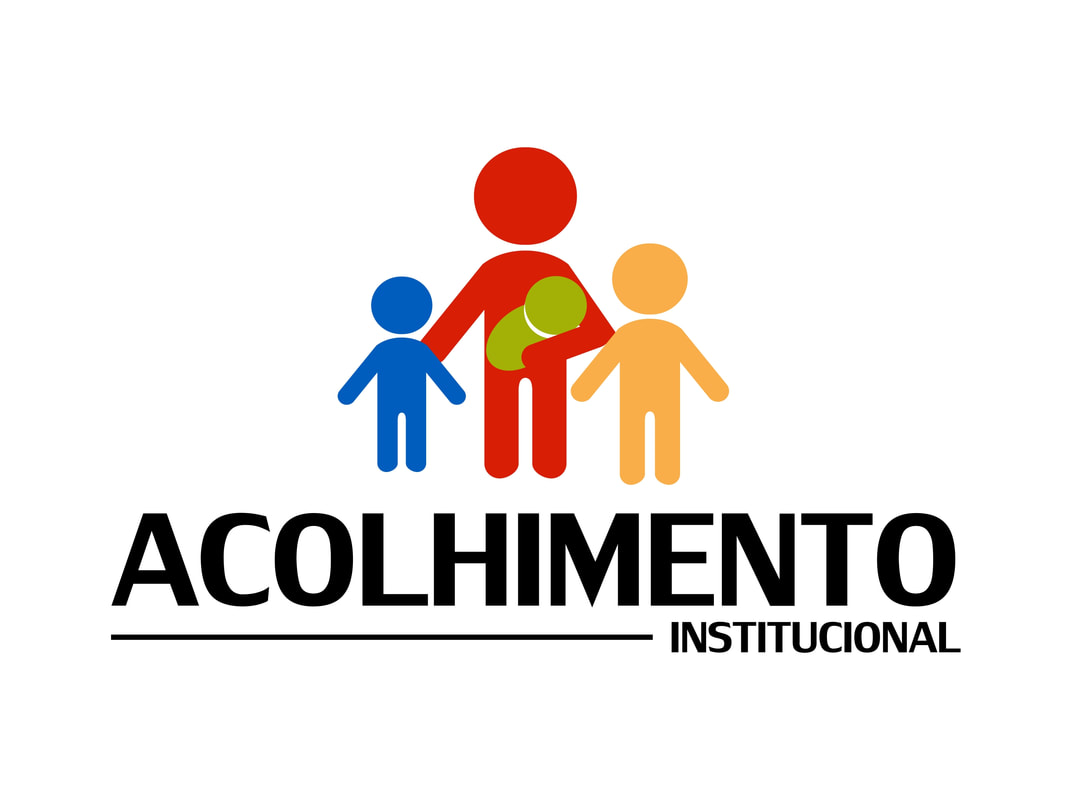 SERVIÇO DE ACOLHIMENTO INSTITUCIONAL
TOTAL DE ACOLHIDOS NO 2º QUADRIMESTRE: 07

       DESACOLHIMENTO:  03

       ACOLHIMENTOS NOVOS NO QUADRIMESTRE:  04
      
       REINTEGRAÇÃO FAMILIAR: 01

      TRANSFERIDOS PARA OUTRO ABRIGO:  02

      TRANSFERIDO PARA O ACOLHIMENTO FAMILIAR: 00
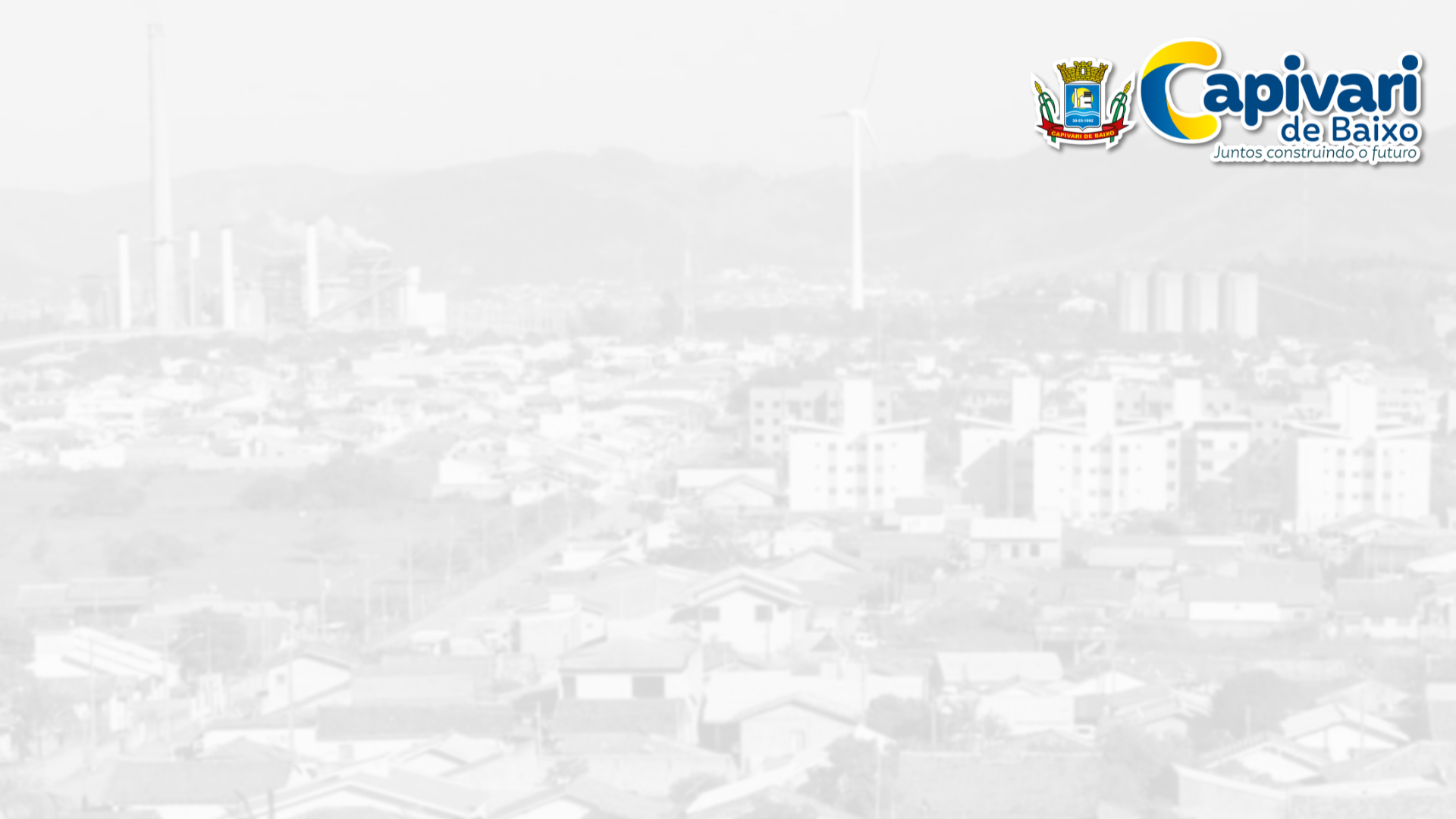 ACOLHIMENTO INSTITUCIONAL
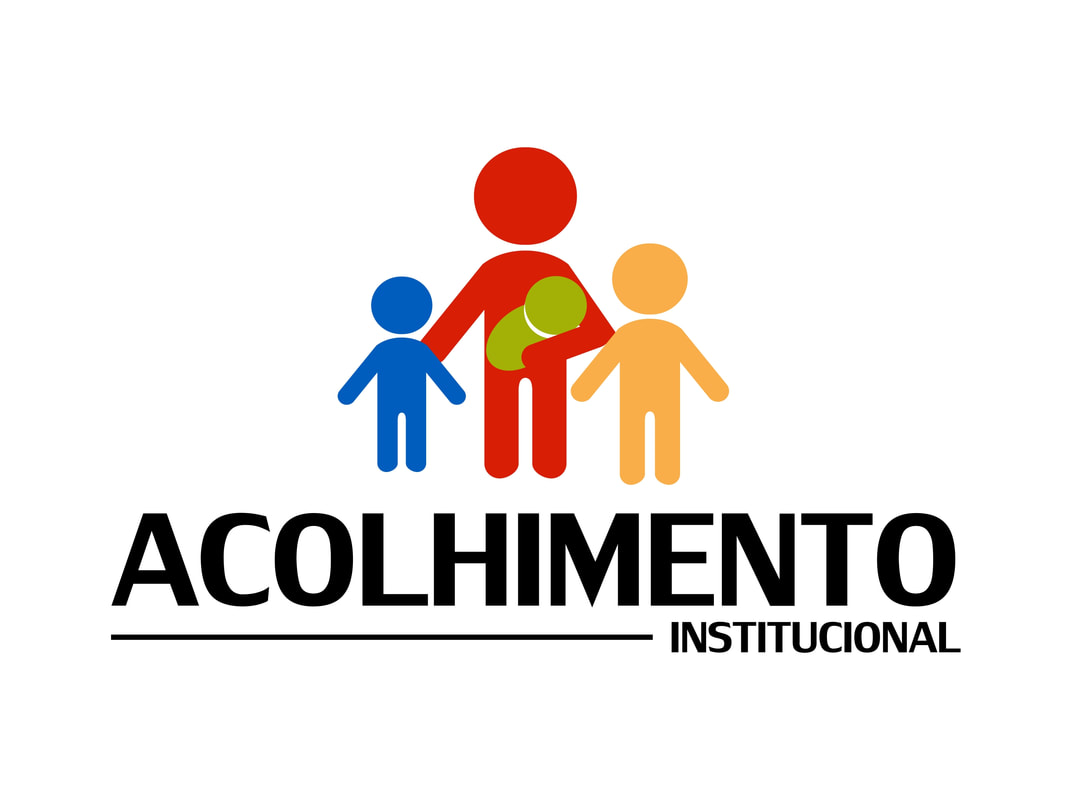 Número de Acolhidos por idade
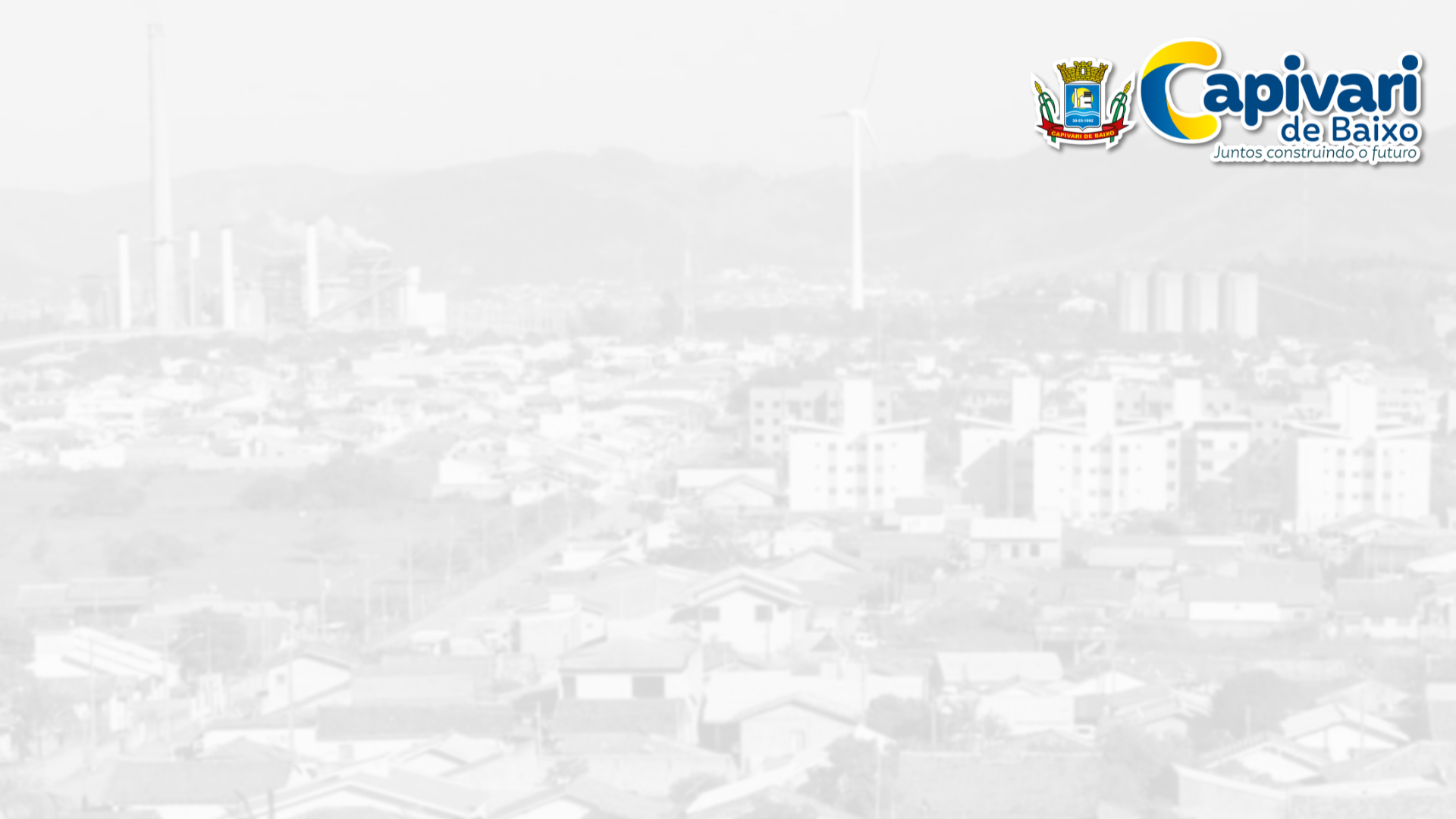 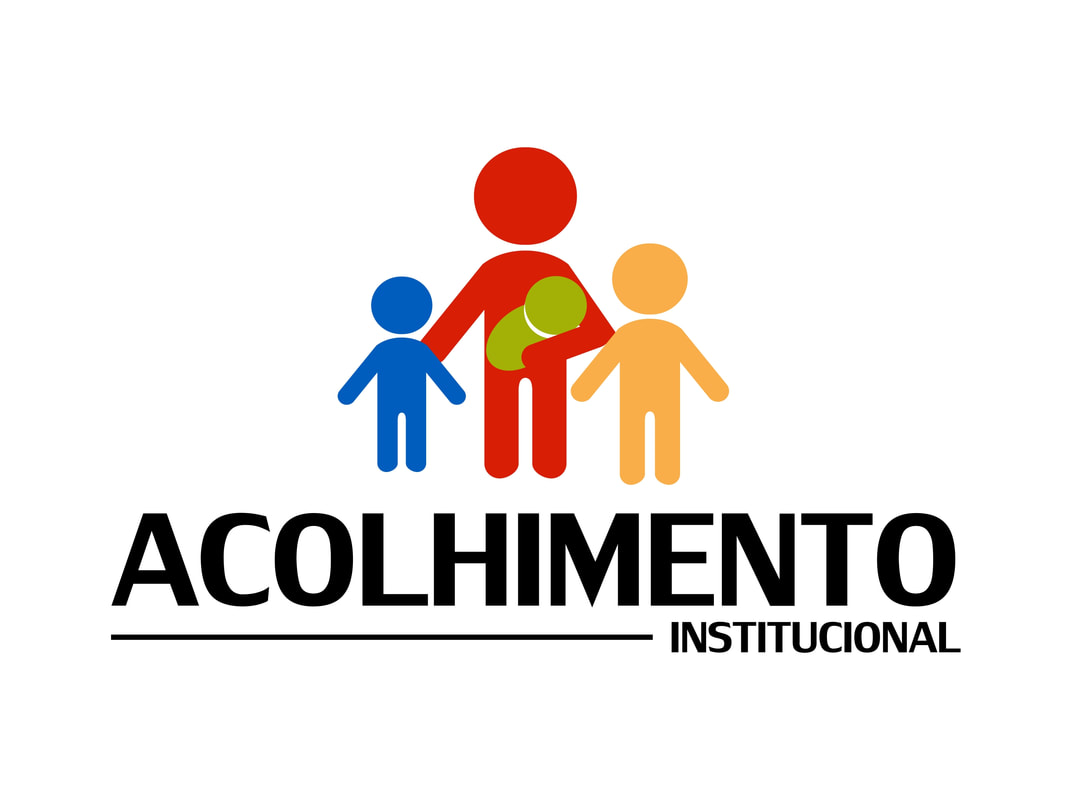 ATENDIMENTOS DE SAÚDE
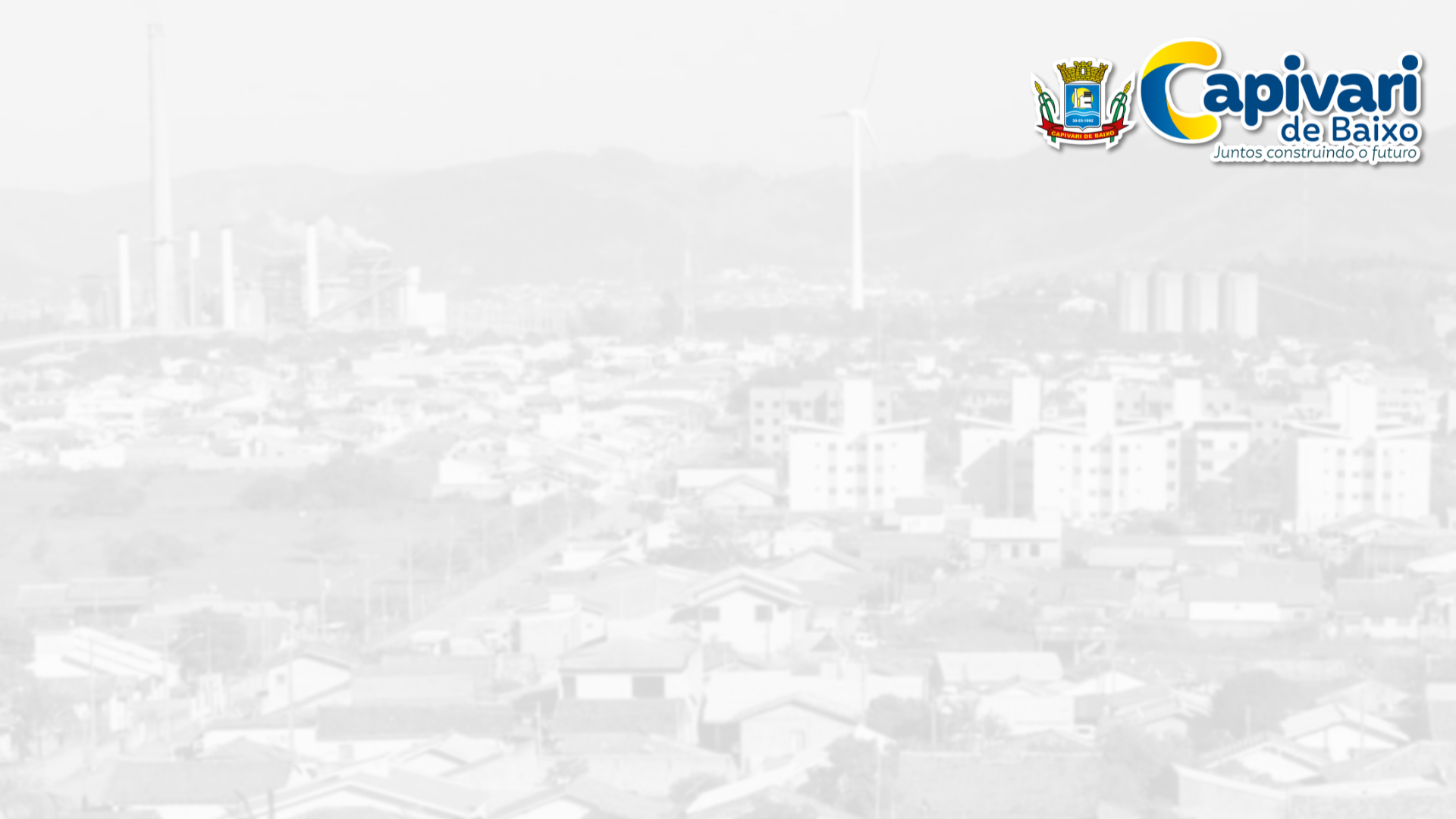 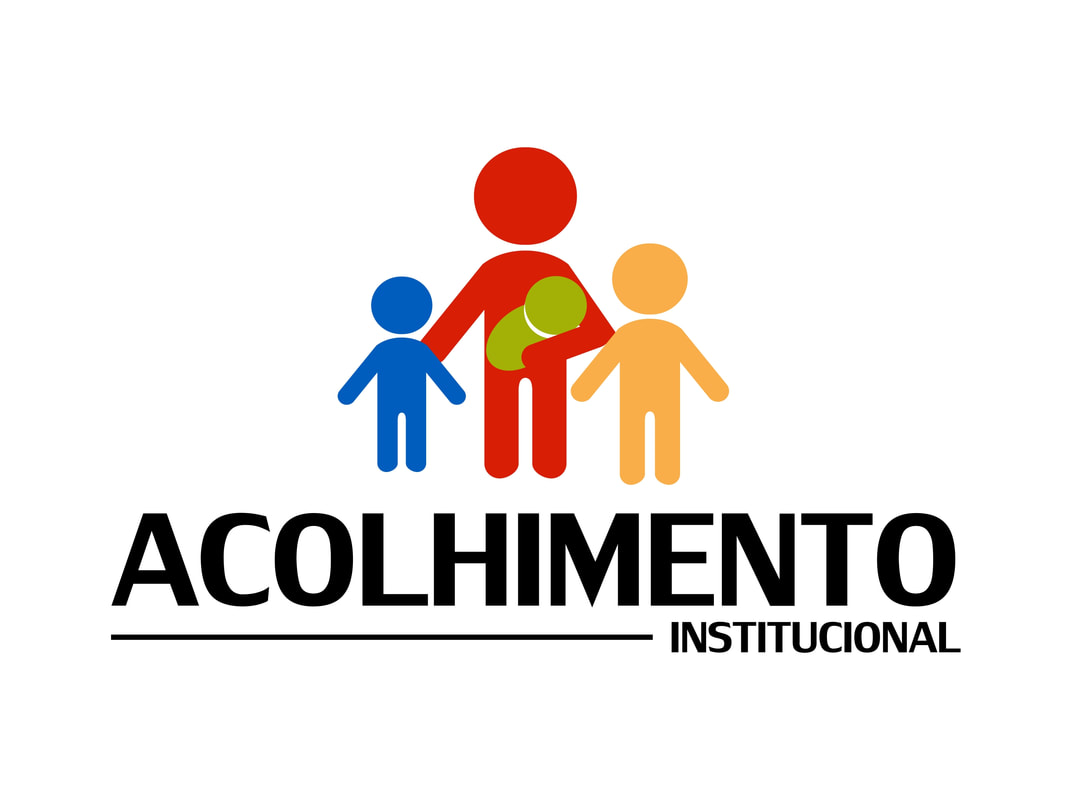 FREQUÊNCIA ESCOLAR
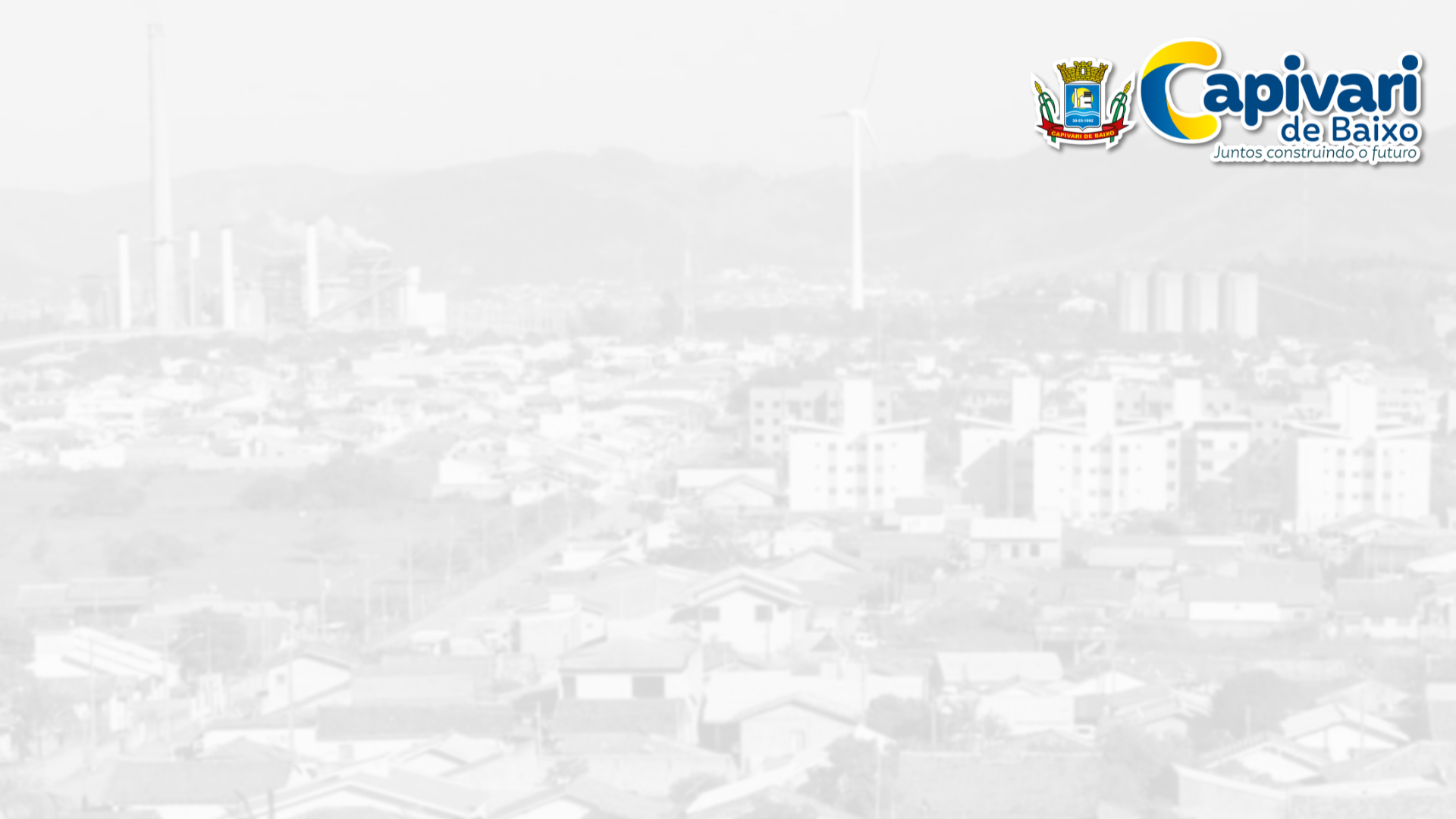 FREQUÊNCIA NOS SERVIÇOS DA REDE SOCIOASSISTENCIAL e PARCERIAS COM OUTROS SERVIÇOS / (Período contraturno)
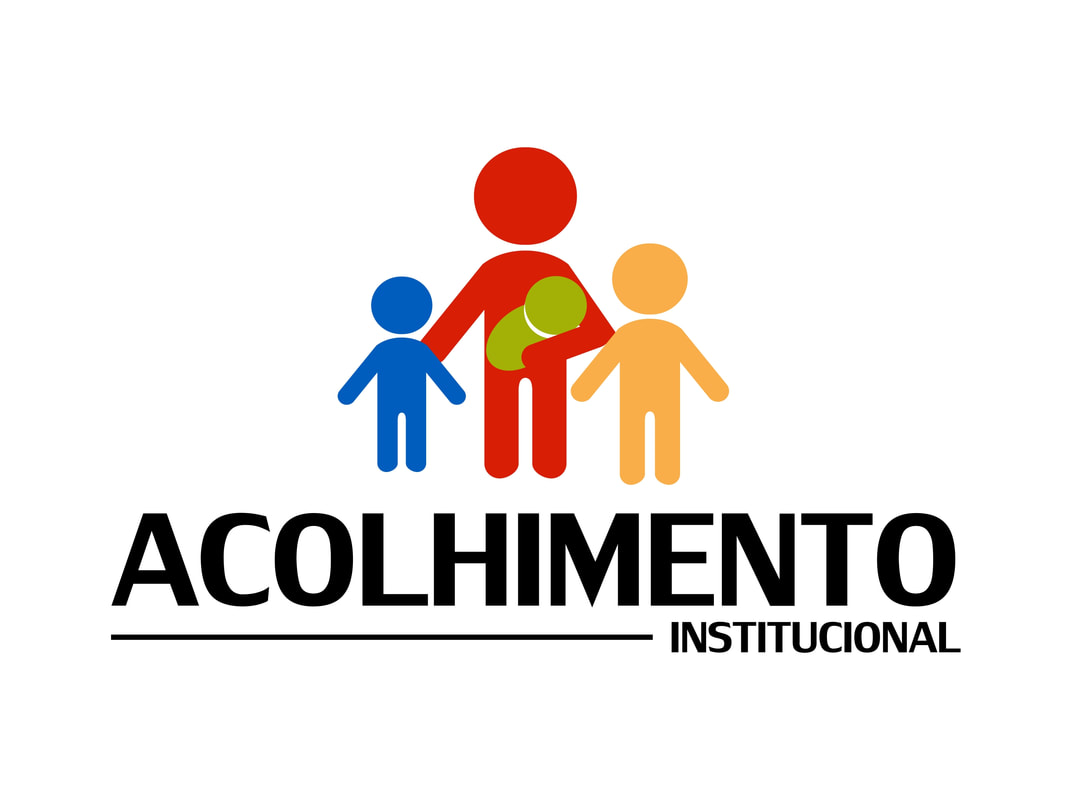 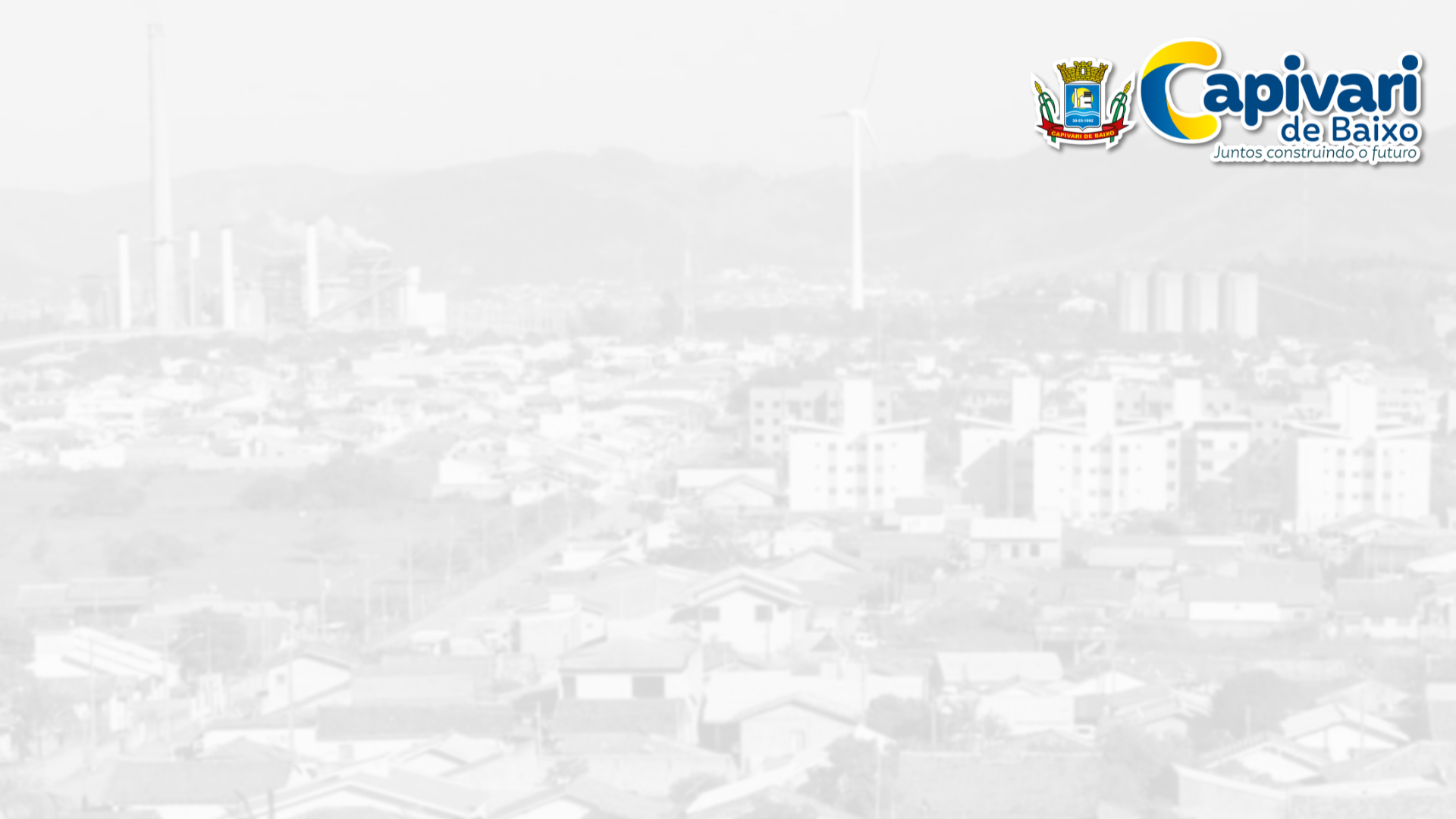 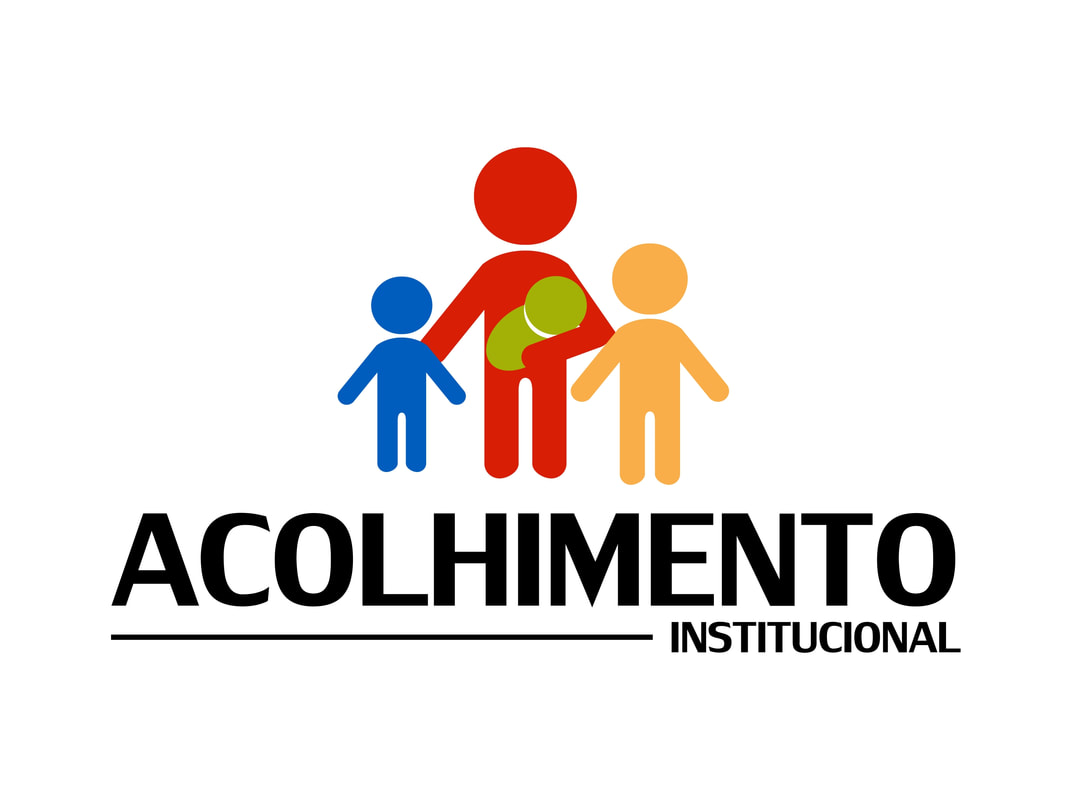 ATIVIDADES DE LAZER E RECREATIVAS
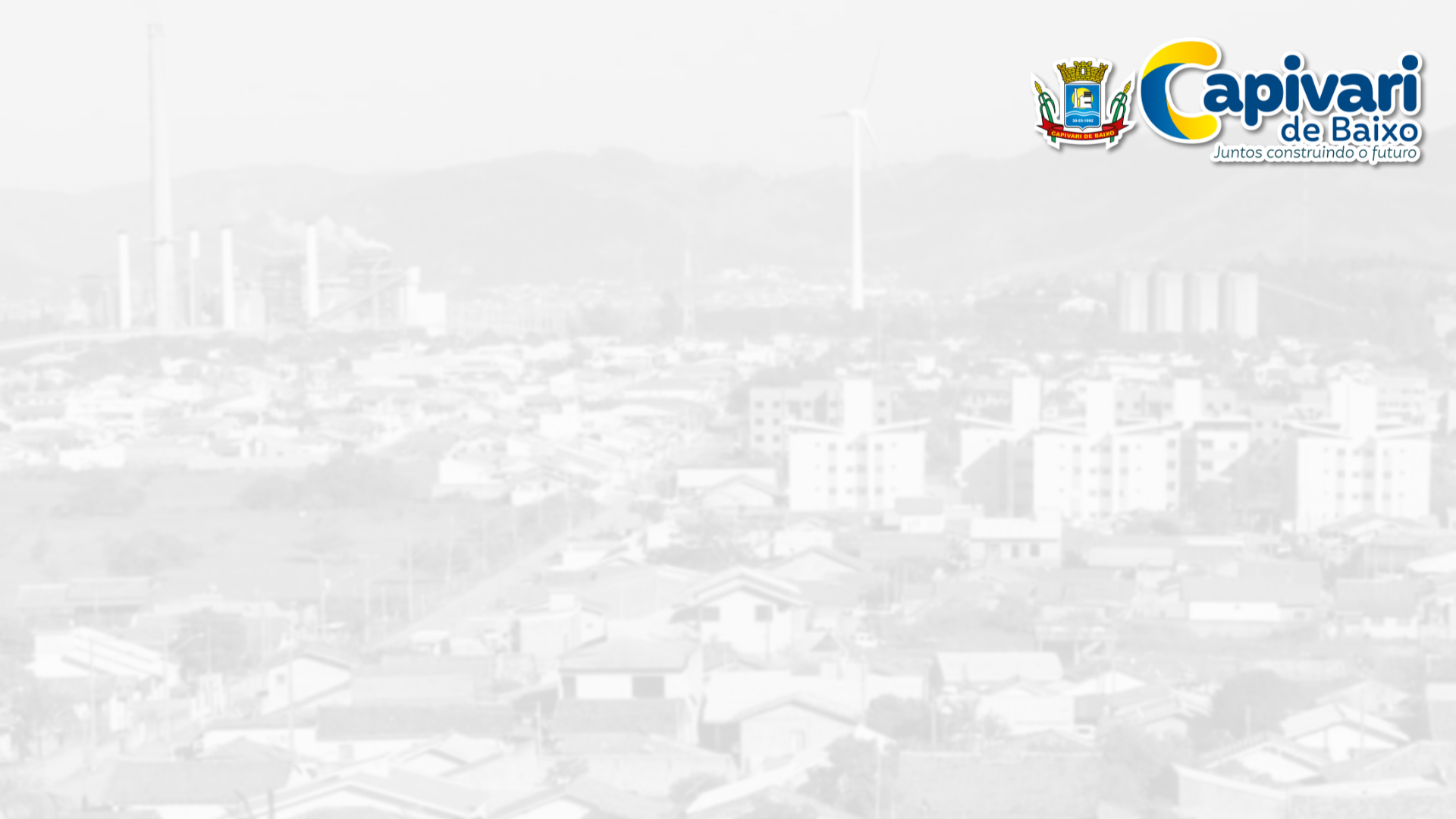 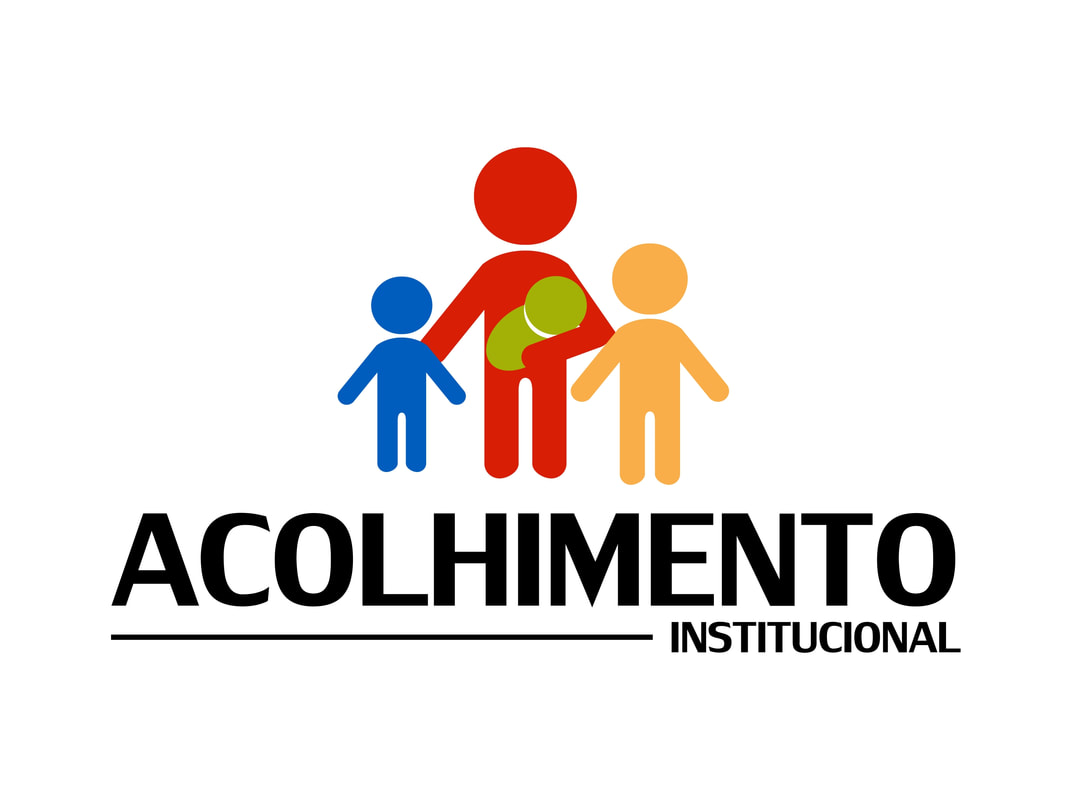 ATIVIDADES TÉCNICAS
Atendimentos: 23

Visitas Domiciliar: 15

Reuniões com outras equipes (Escola/Caps/Creas/Conselho Tutelar/ TJ e MP): 17

Obs: Neste quadrimestre foi realizado uma capacitação com os cuidadores
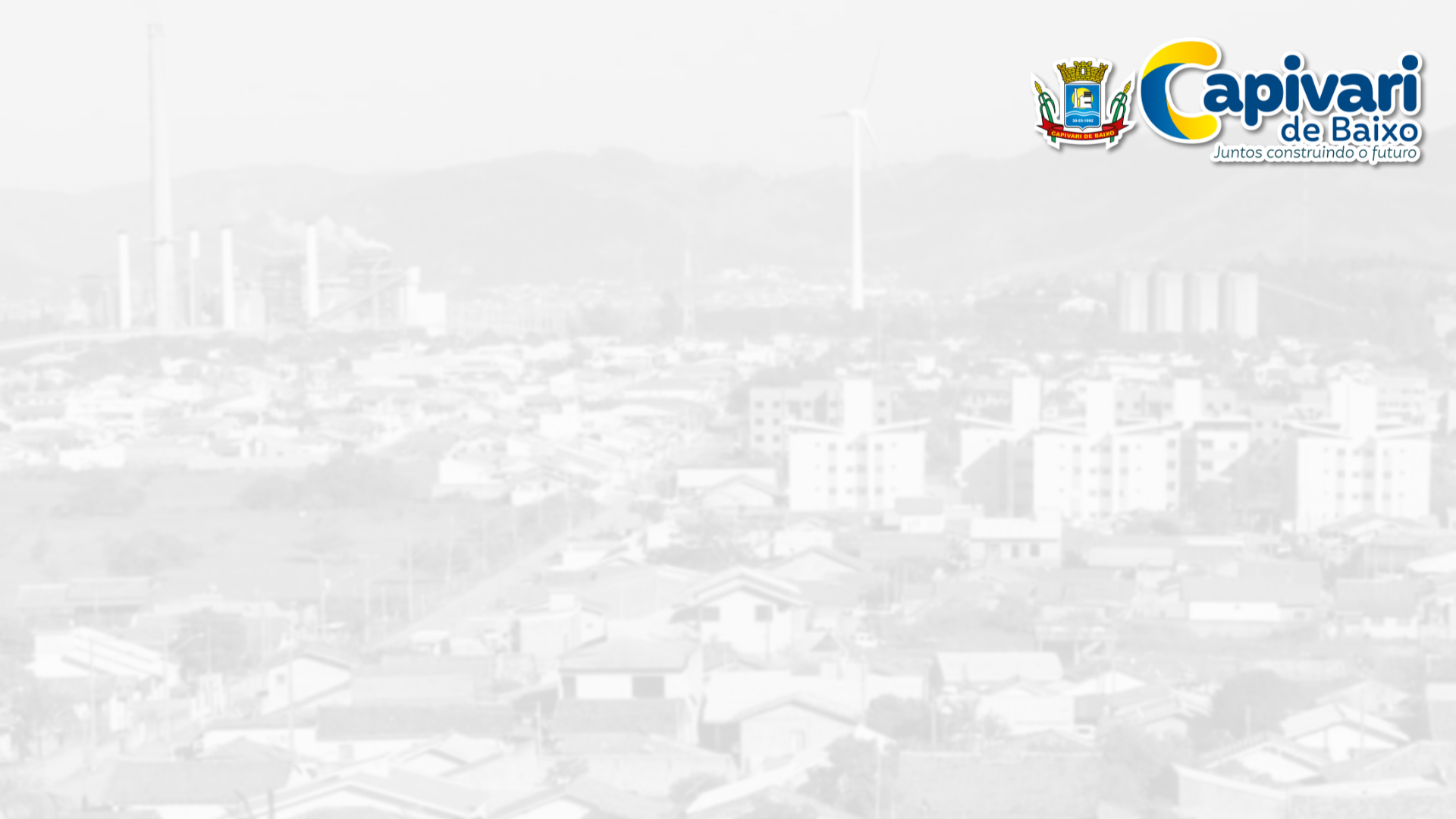 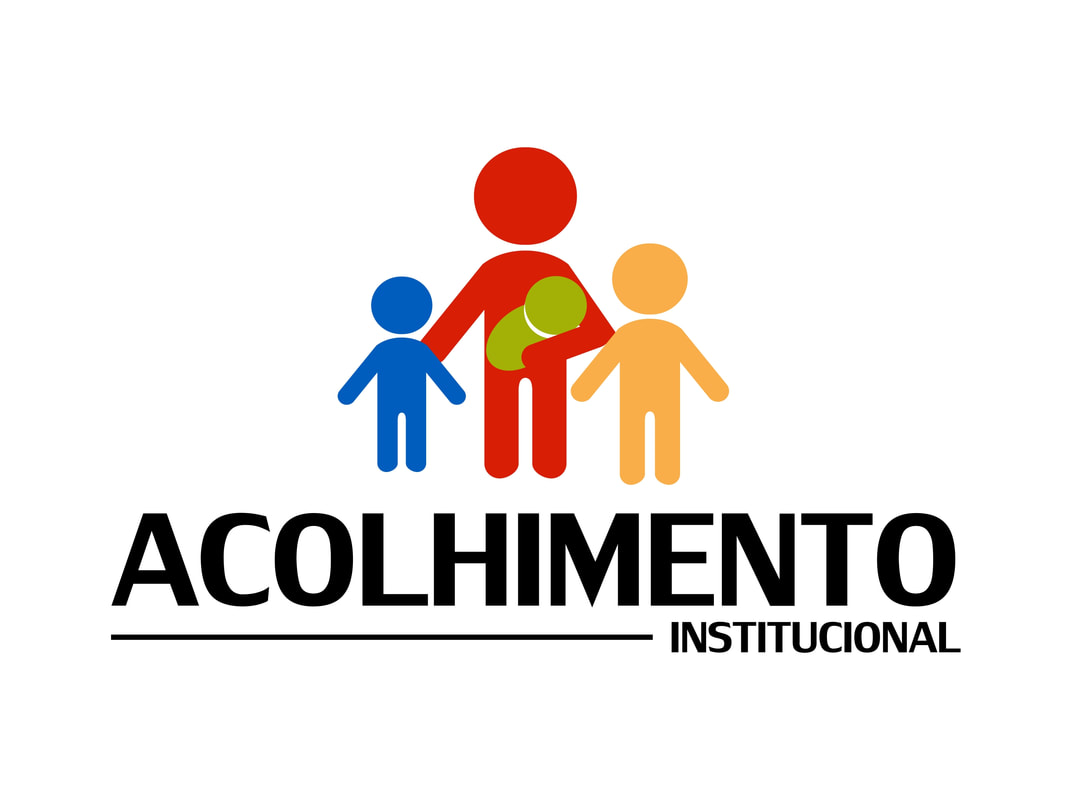 ANIVERSÁRIOS
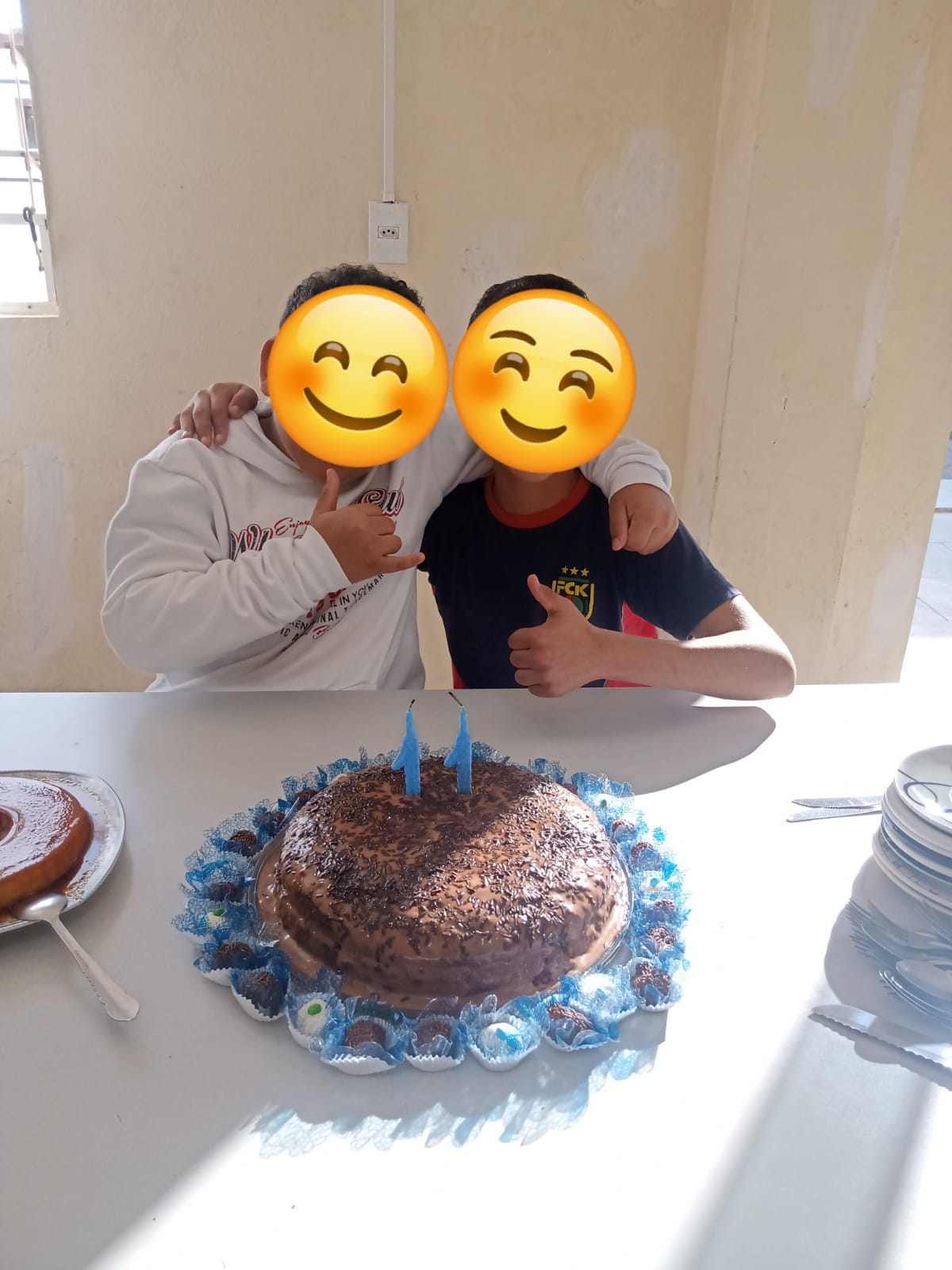 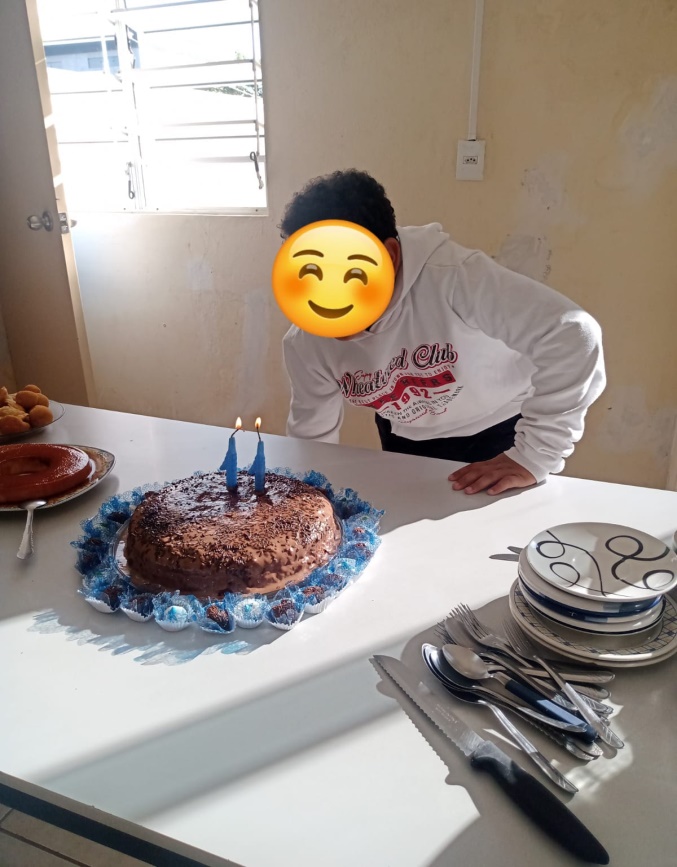 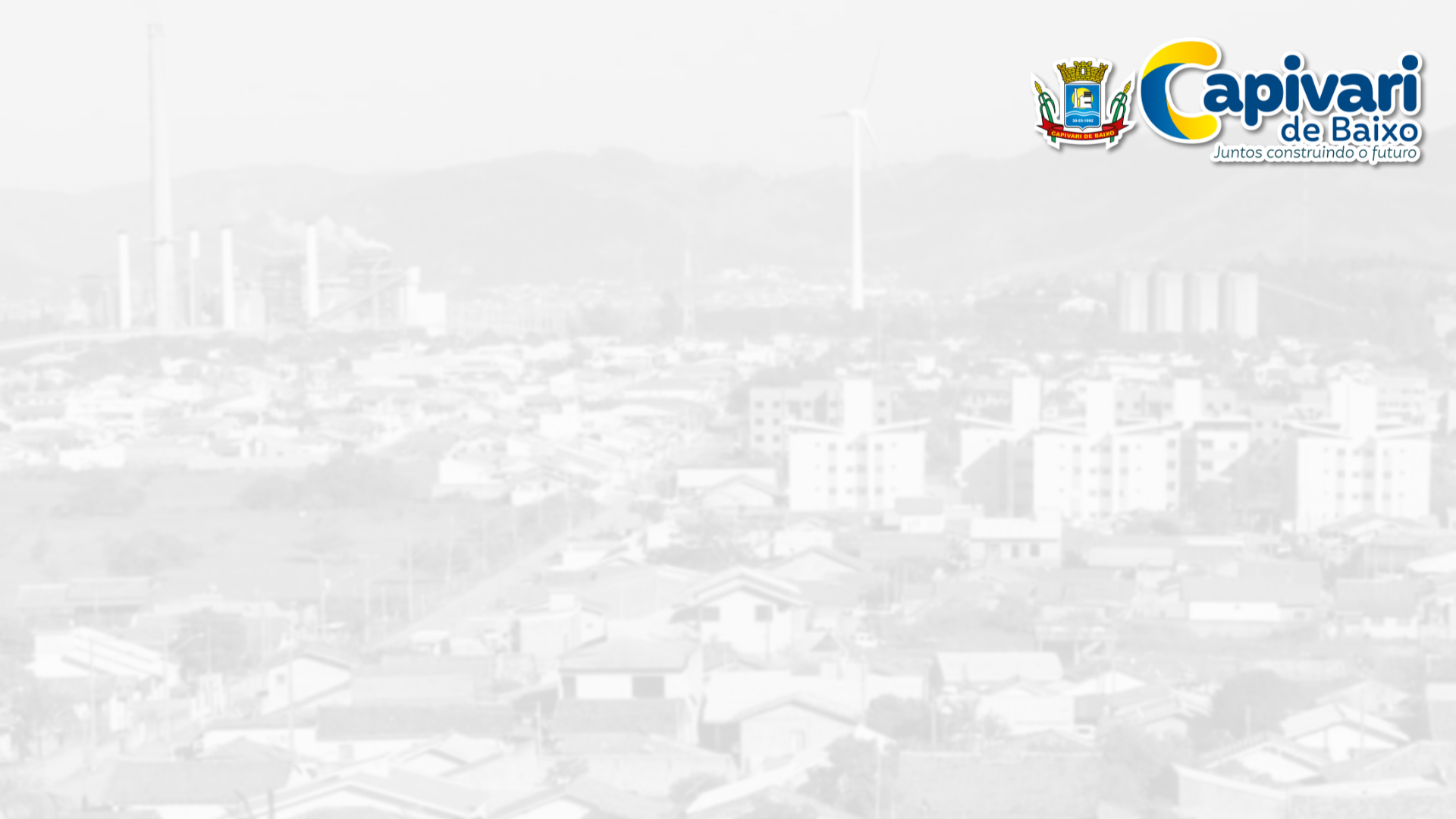 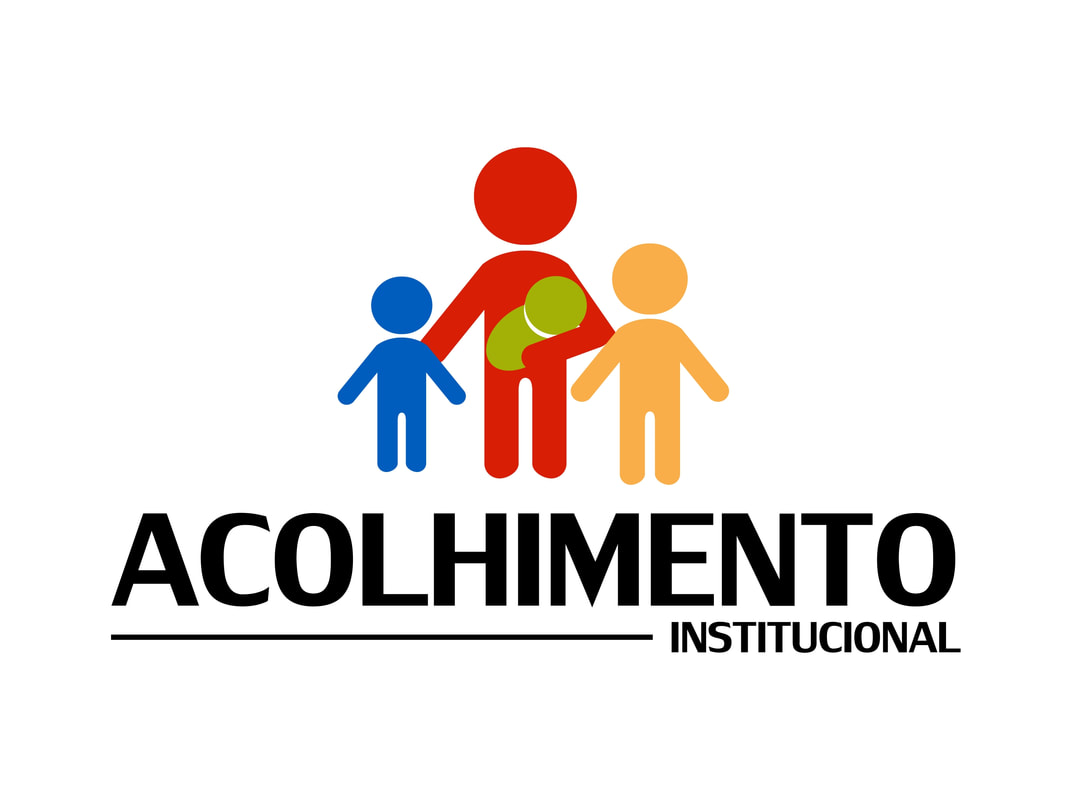 LAZER
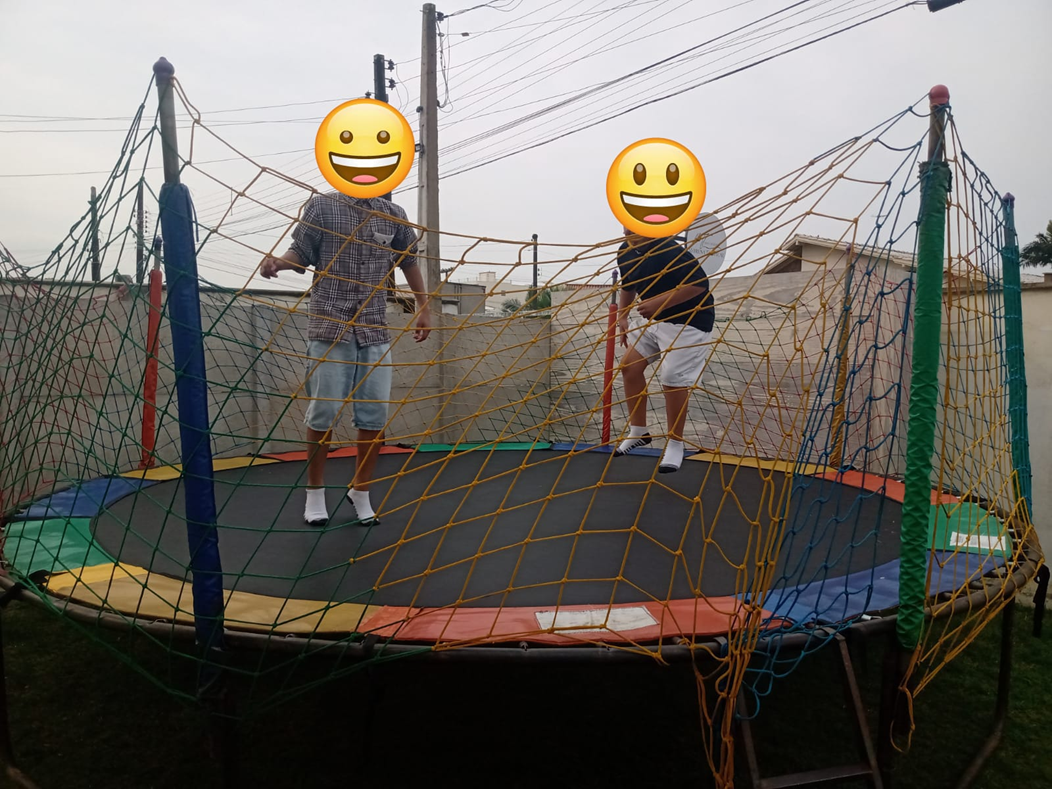 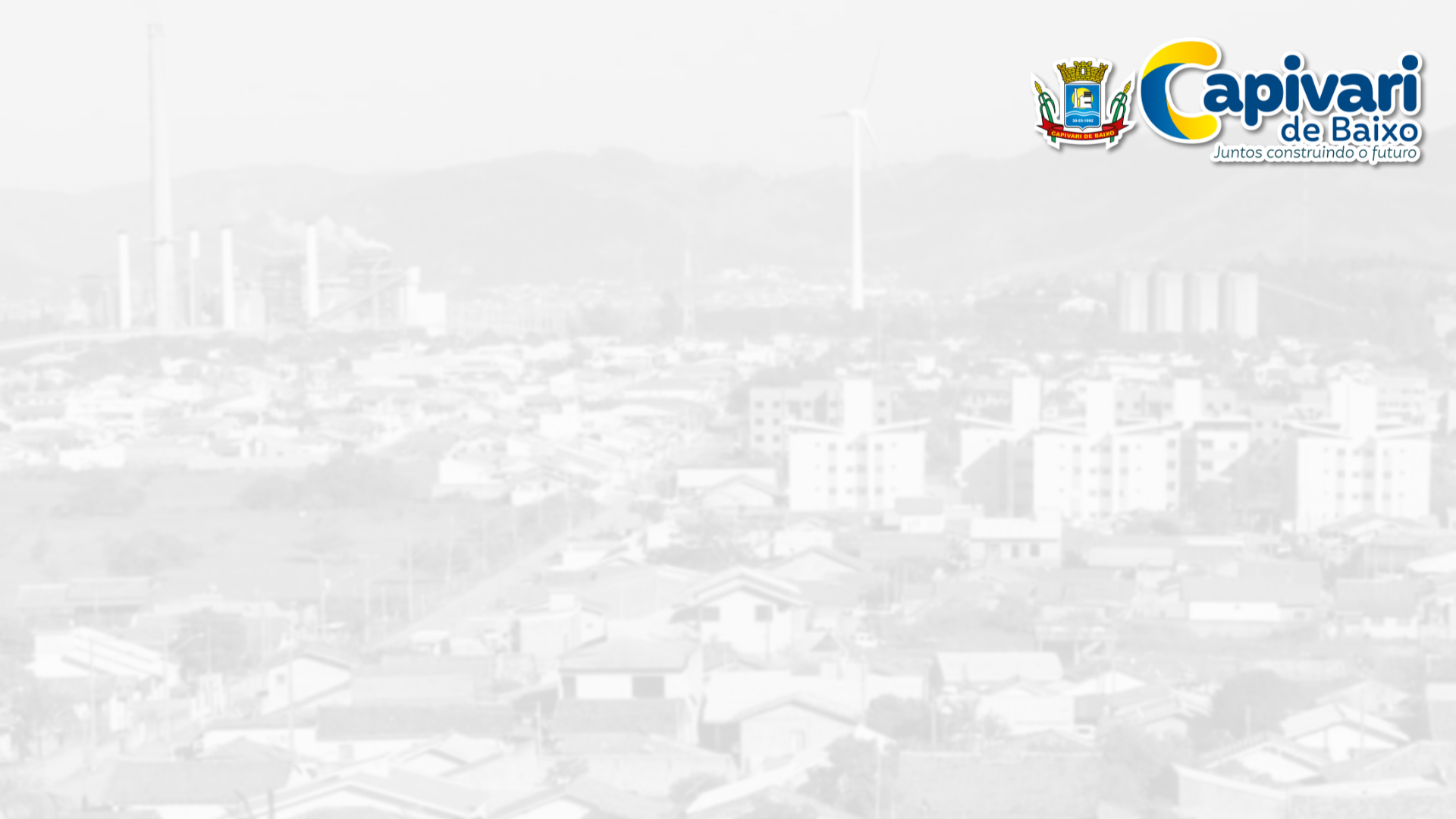 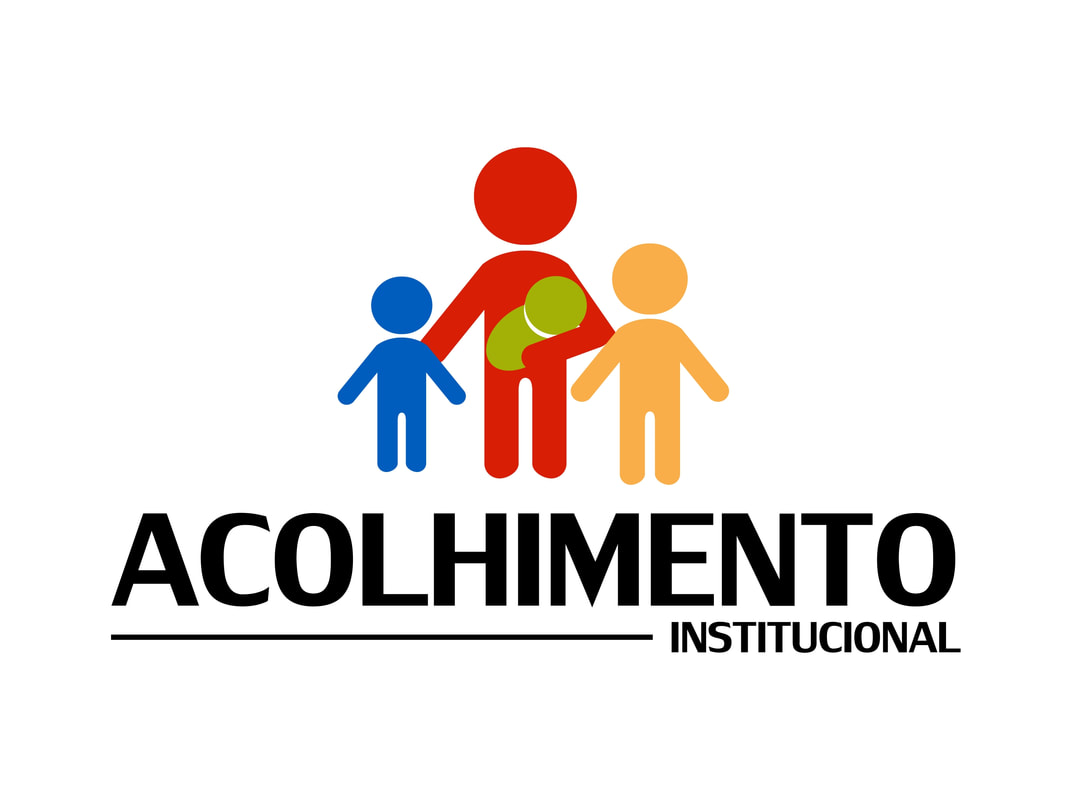 FESTA JULINA
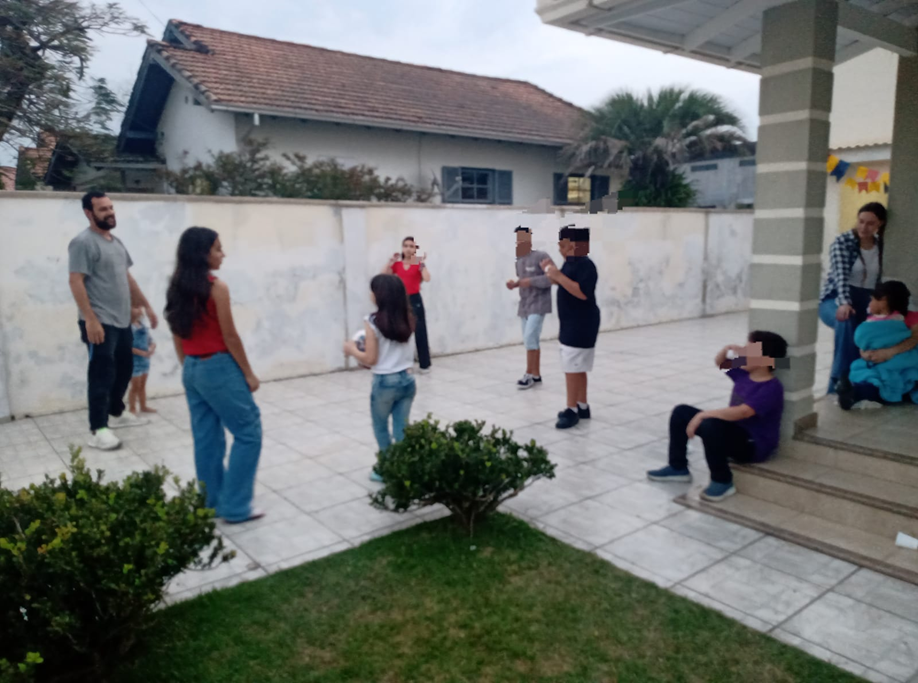 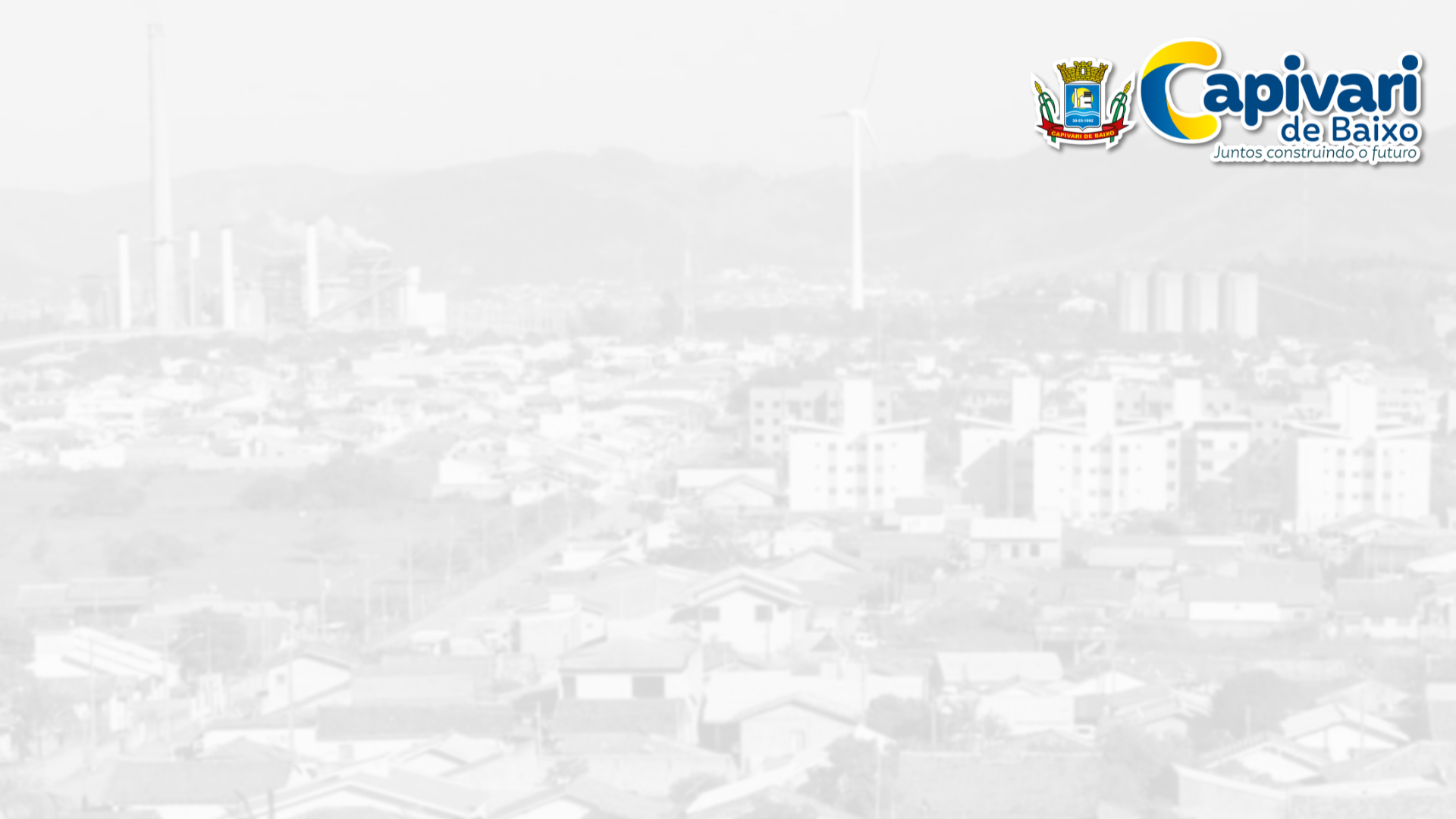 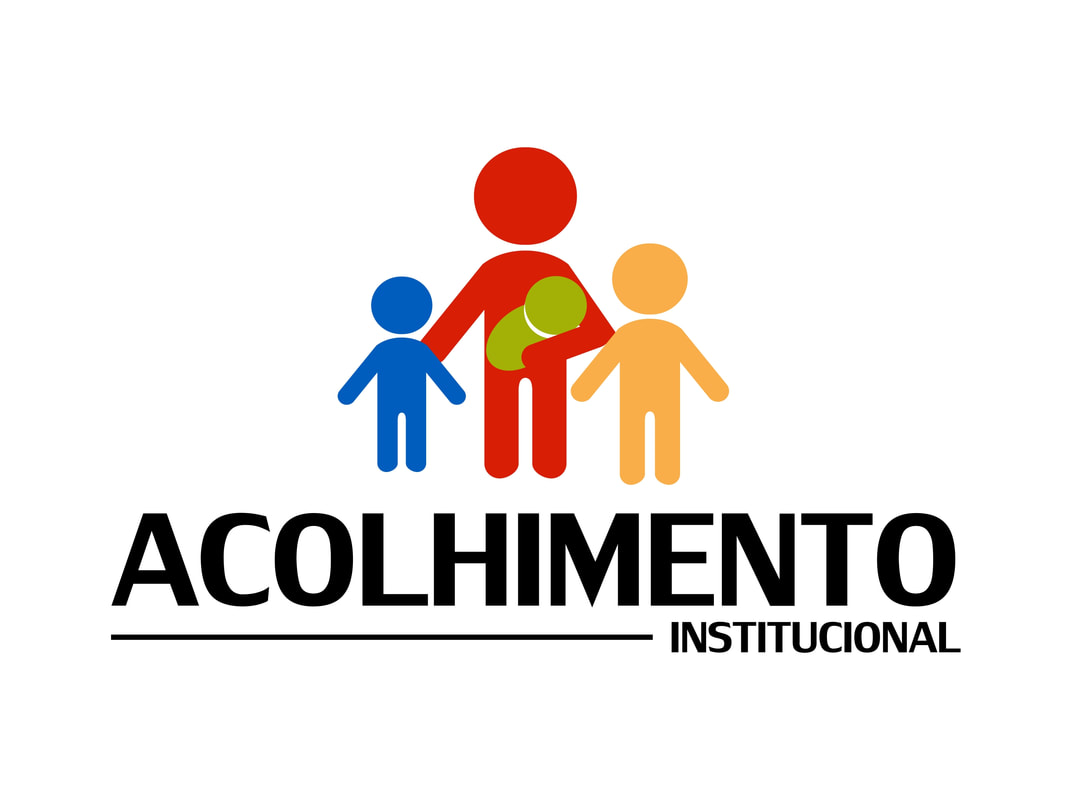 OFICINA DE YOGA
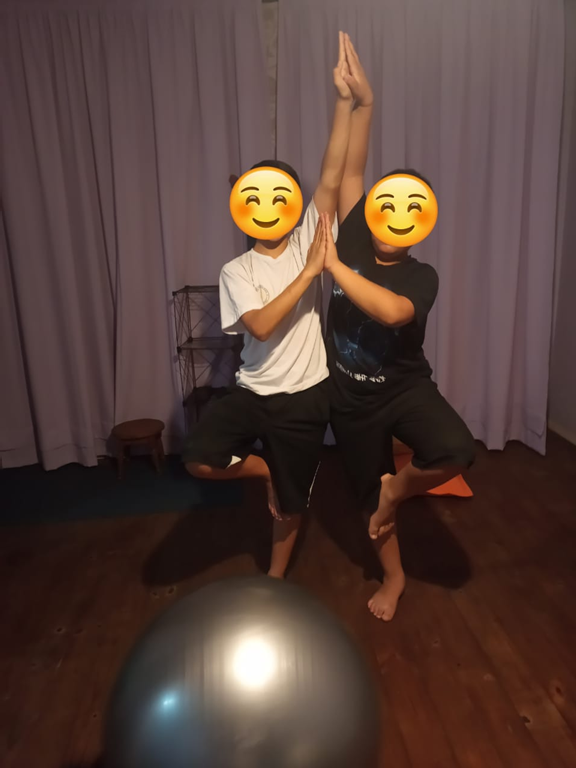 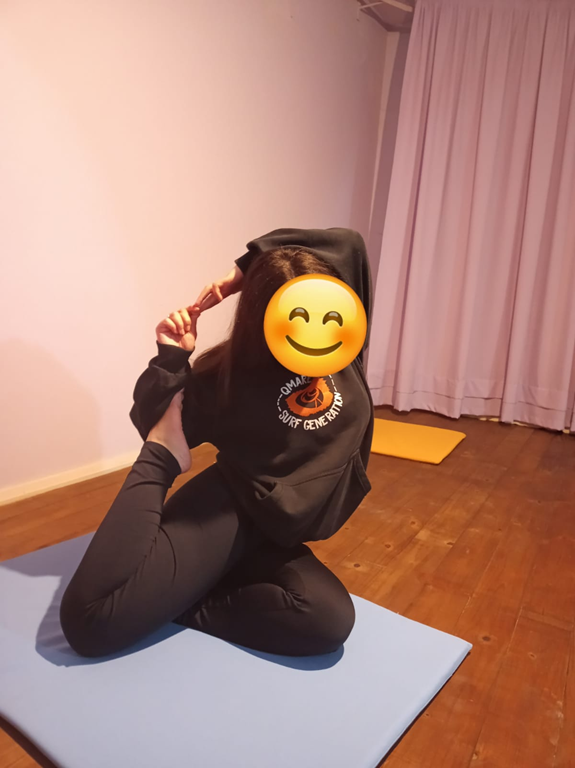 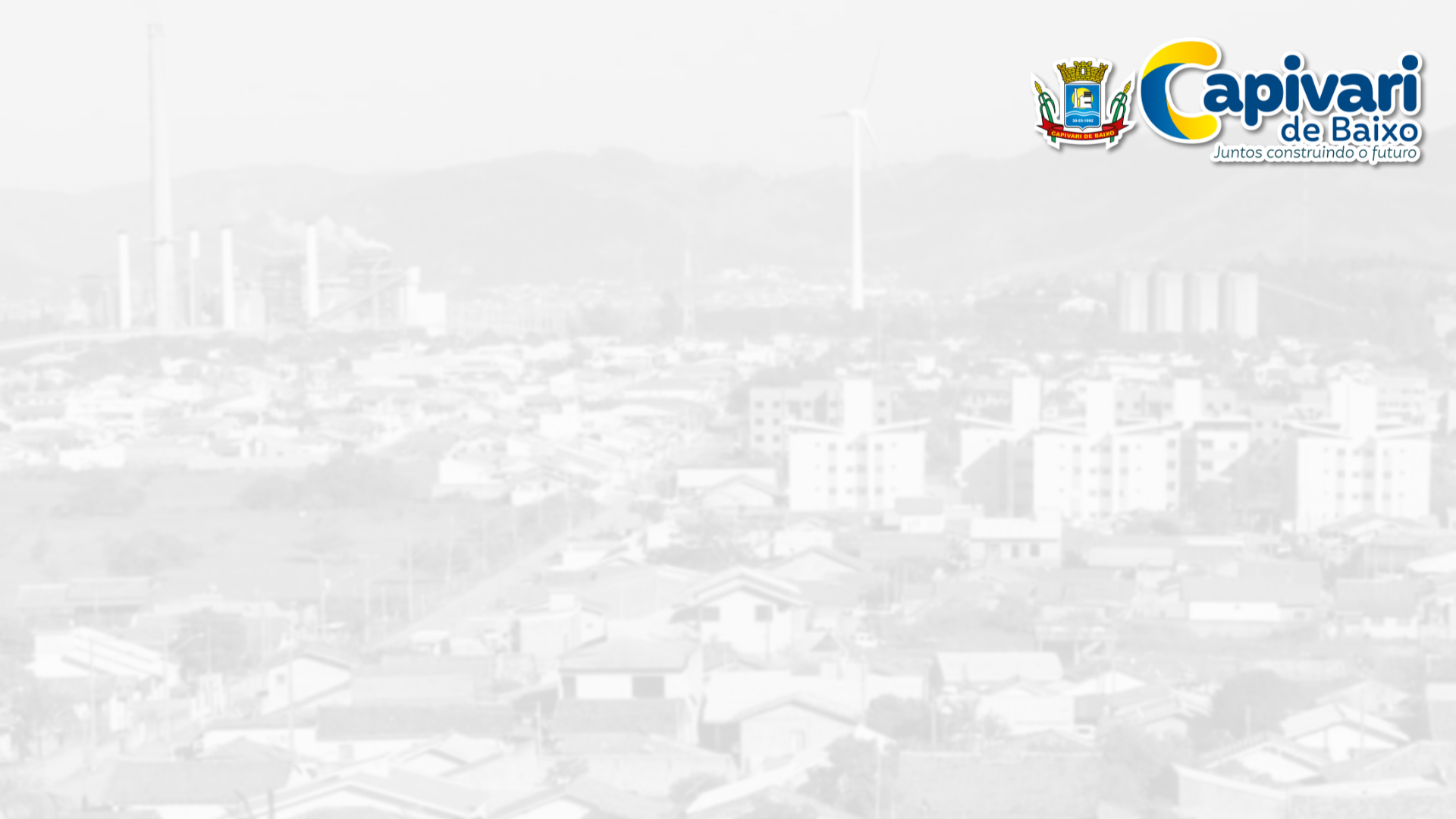 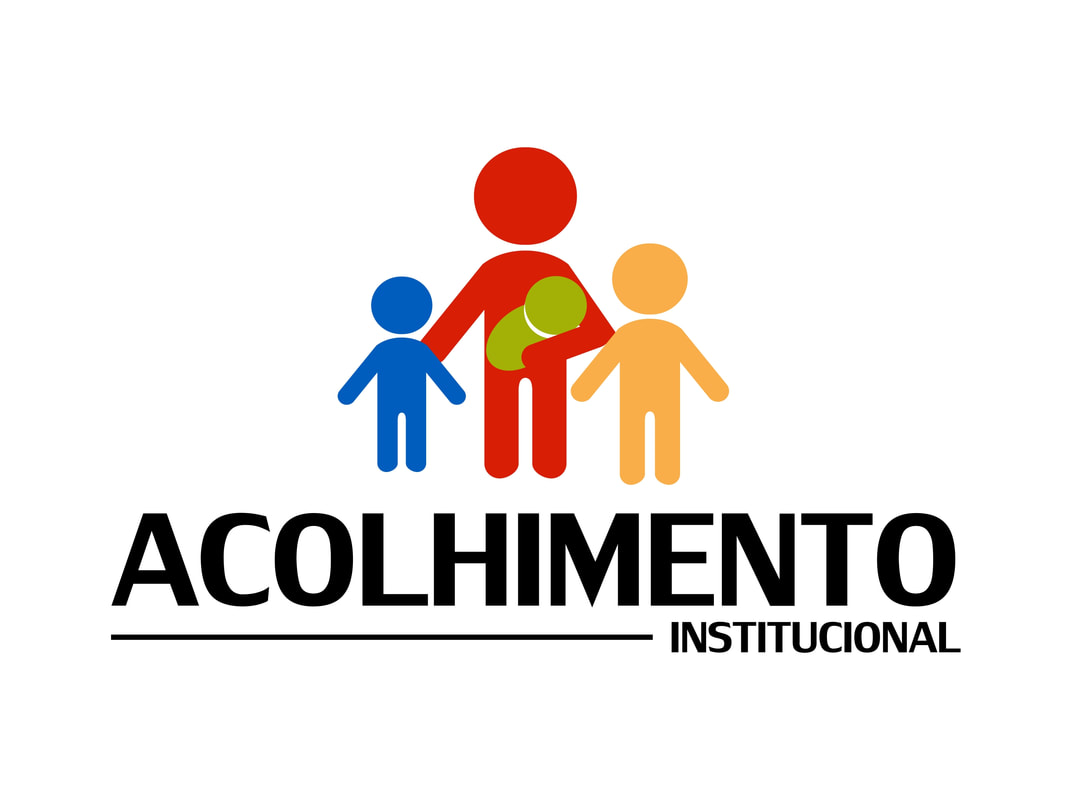 YOGA NO PARQUE
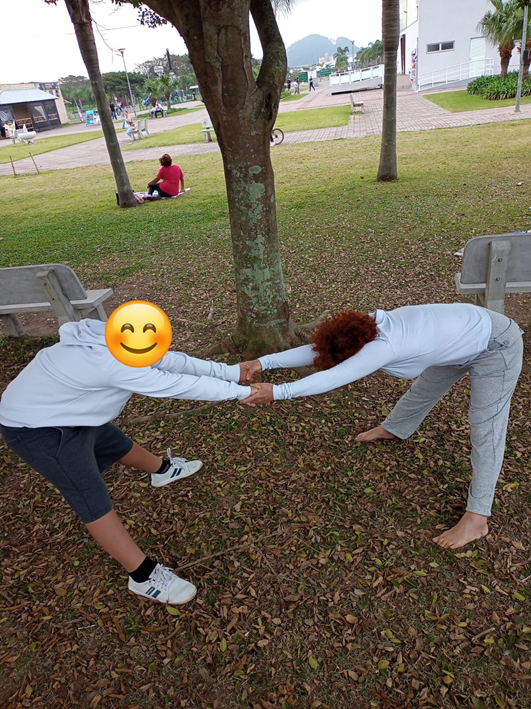 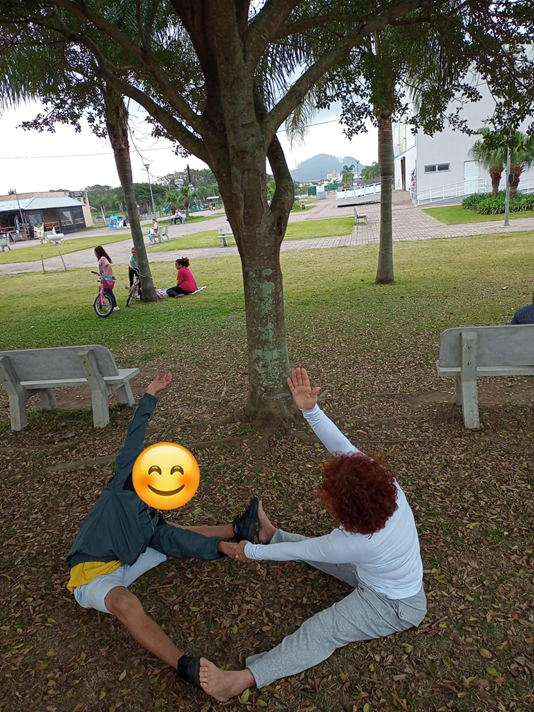 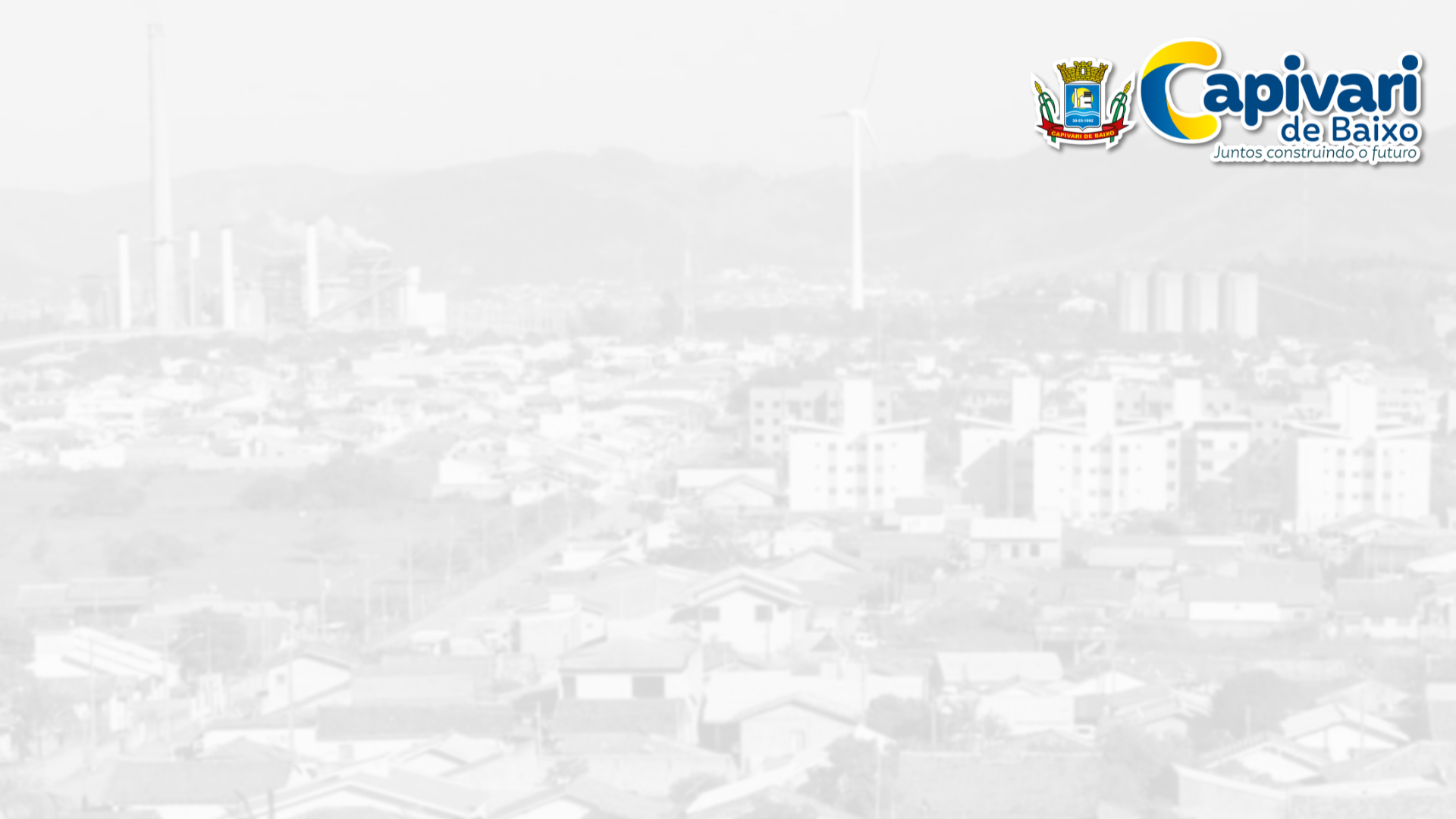 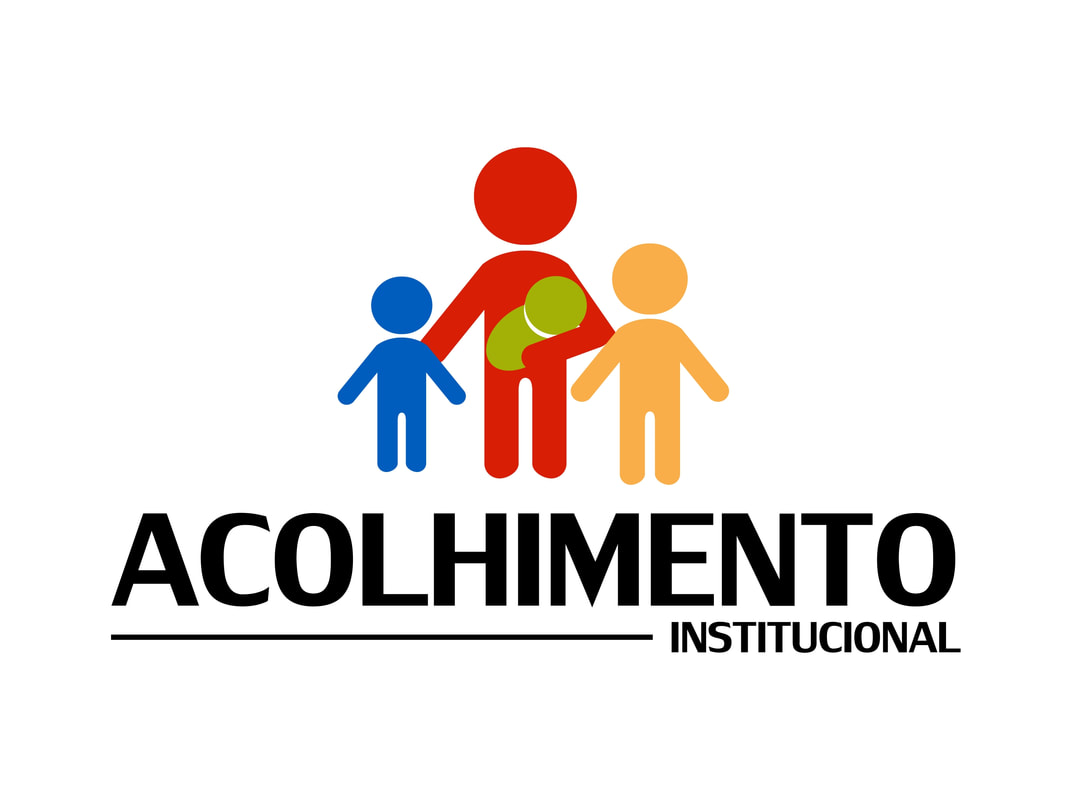 CAPACITAÇÃO DA EQUIPE
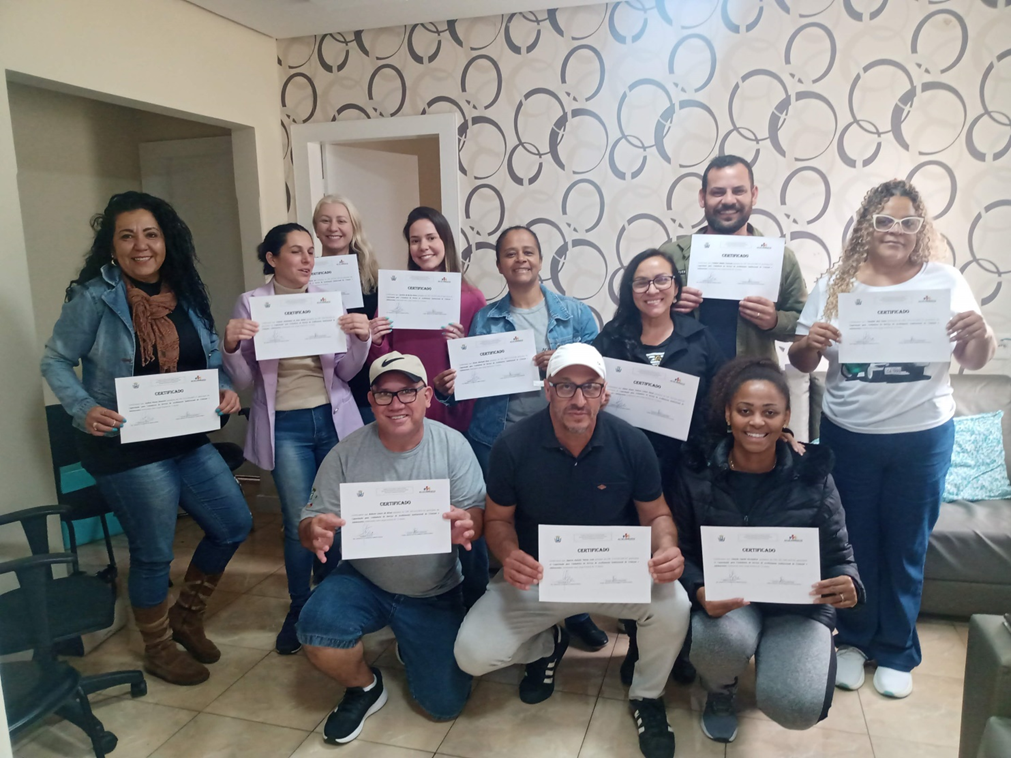 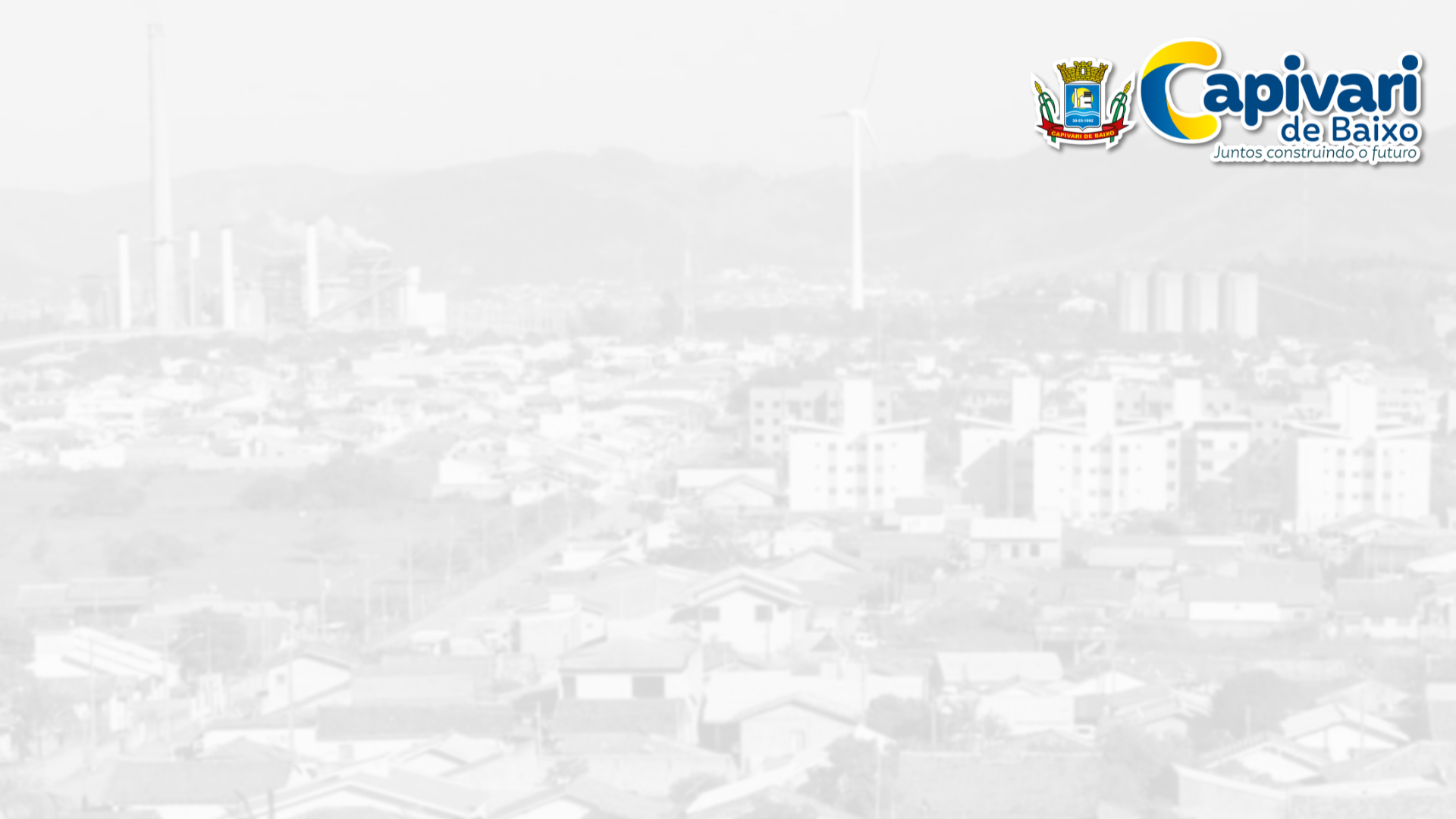 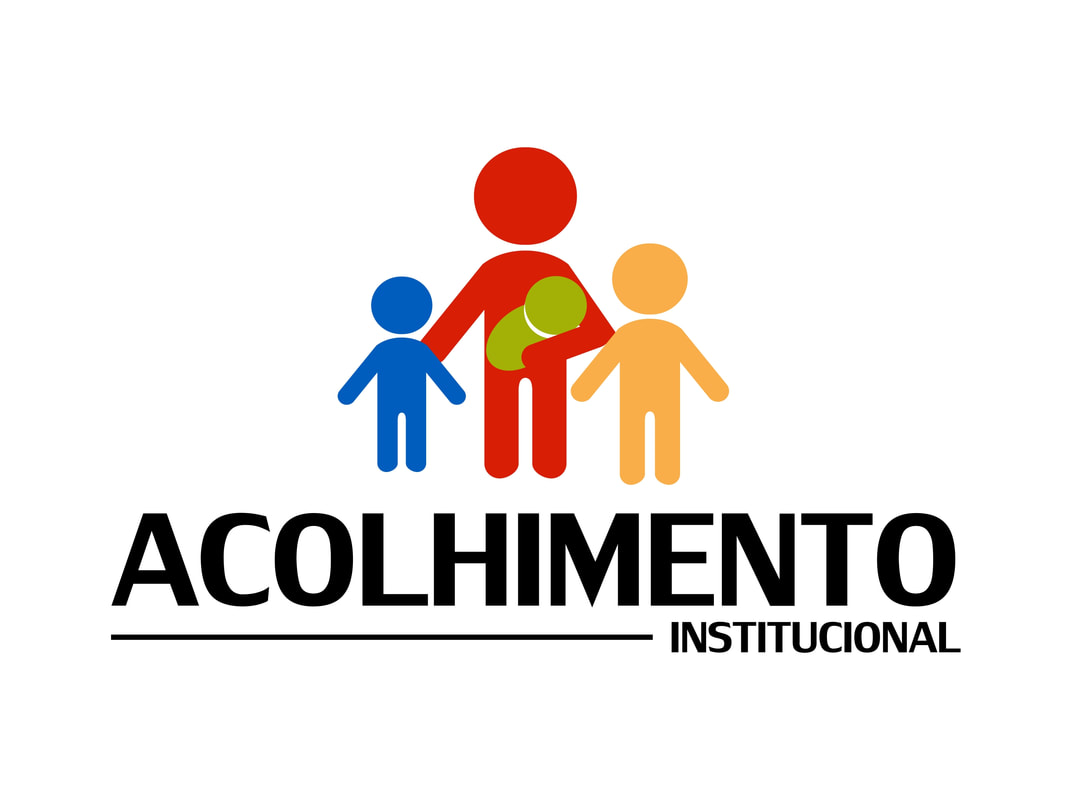 REUNIÕES E ESTUDO DE CASOS
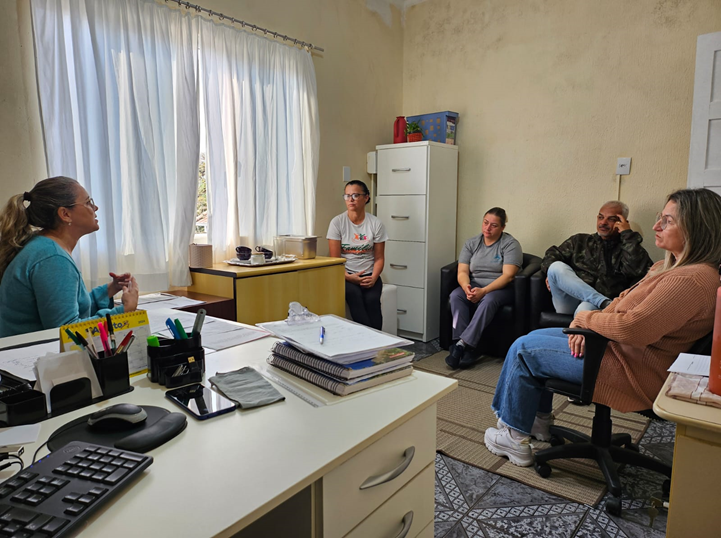 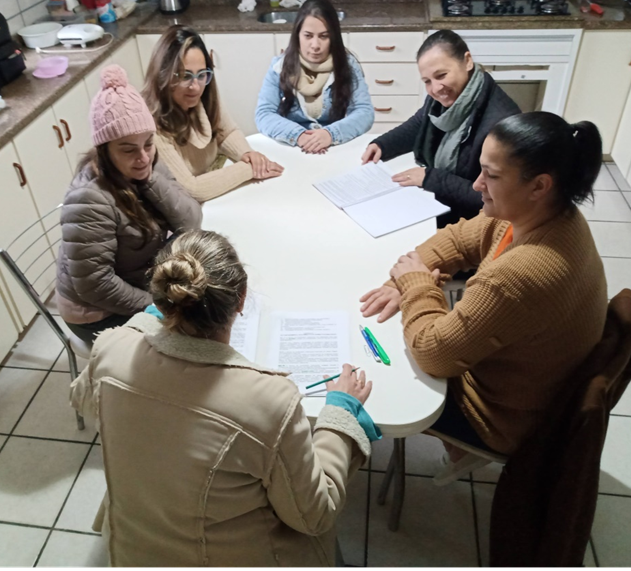 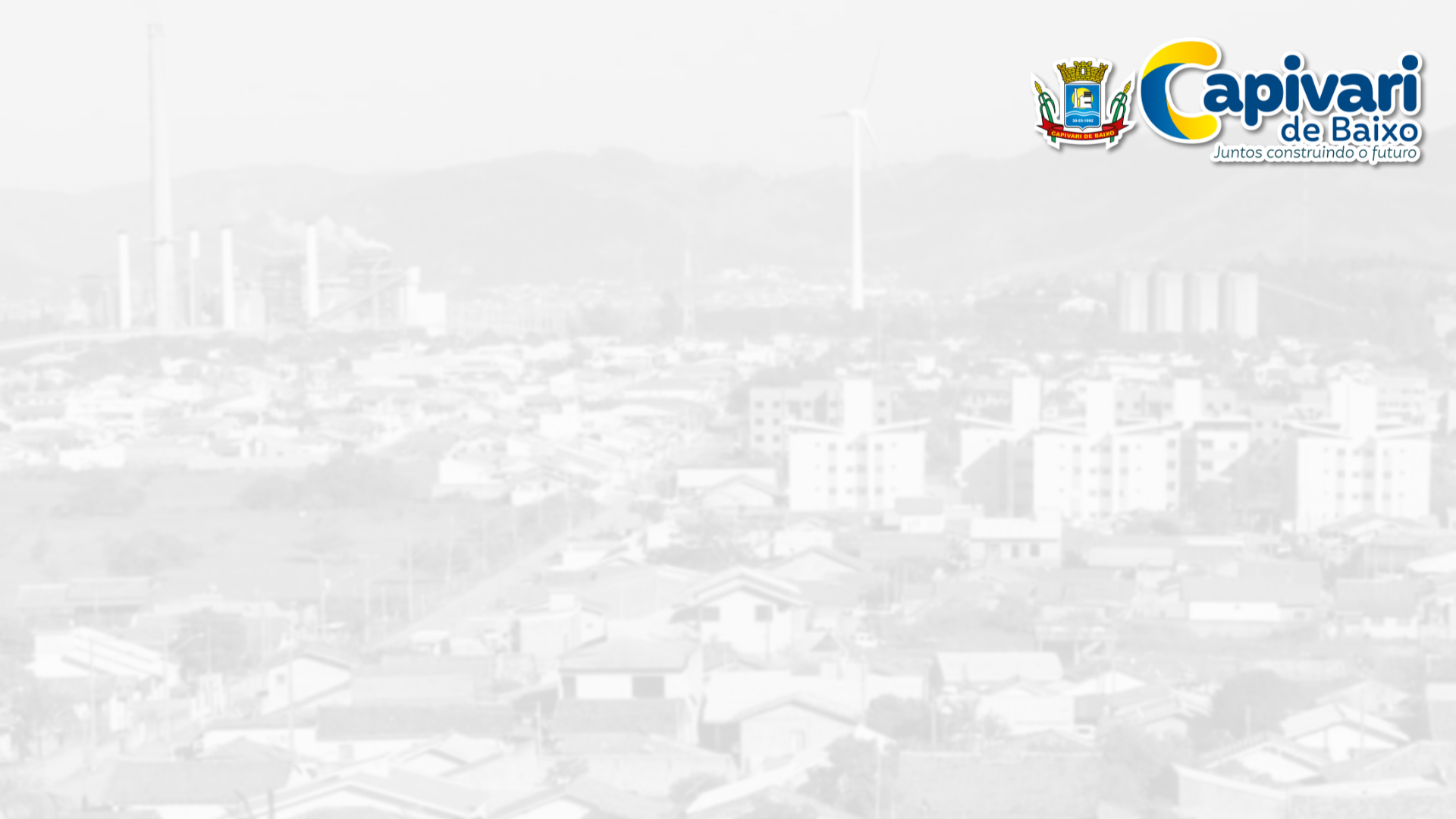 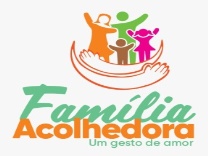 SERVIÇO DE ACOLHIMENTO EMFAMÍLIA ACOLHEDORA
O Serviço de Família Acolhedora de Crianças e Adolescentes faz parte da política de assistência Social, da Proteção Especial de Alta Complexidade do nosso município. 
Quando uma criança ou adolescente necessita ser acolhido, não precisa ser necessariamente  encaminhada para uma instituição, pode ser acolhida em uma família da comunidade.

A importância deste serviço é calcada em proteger nossas crianças e adolescentes e seus direitos, onde afastados do convívio familiar por medida de proteção, possam ter famílias previamente capacitadas para recebê-las como medida protetiva, buscando amenizar a dor humana.
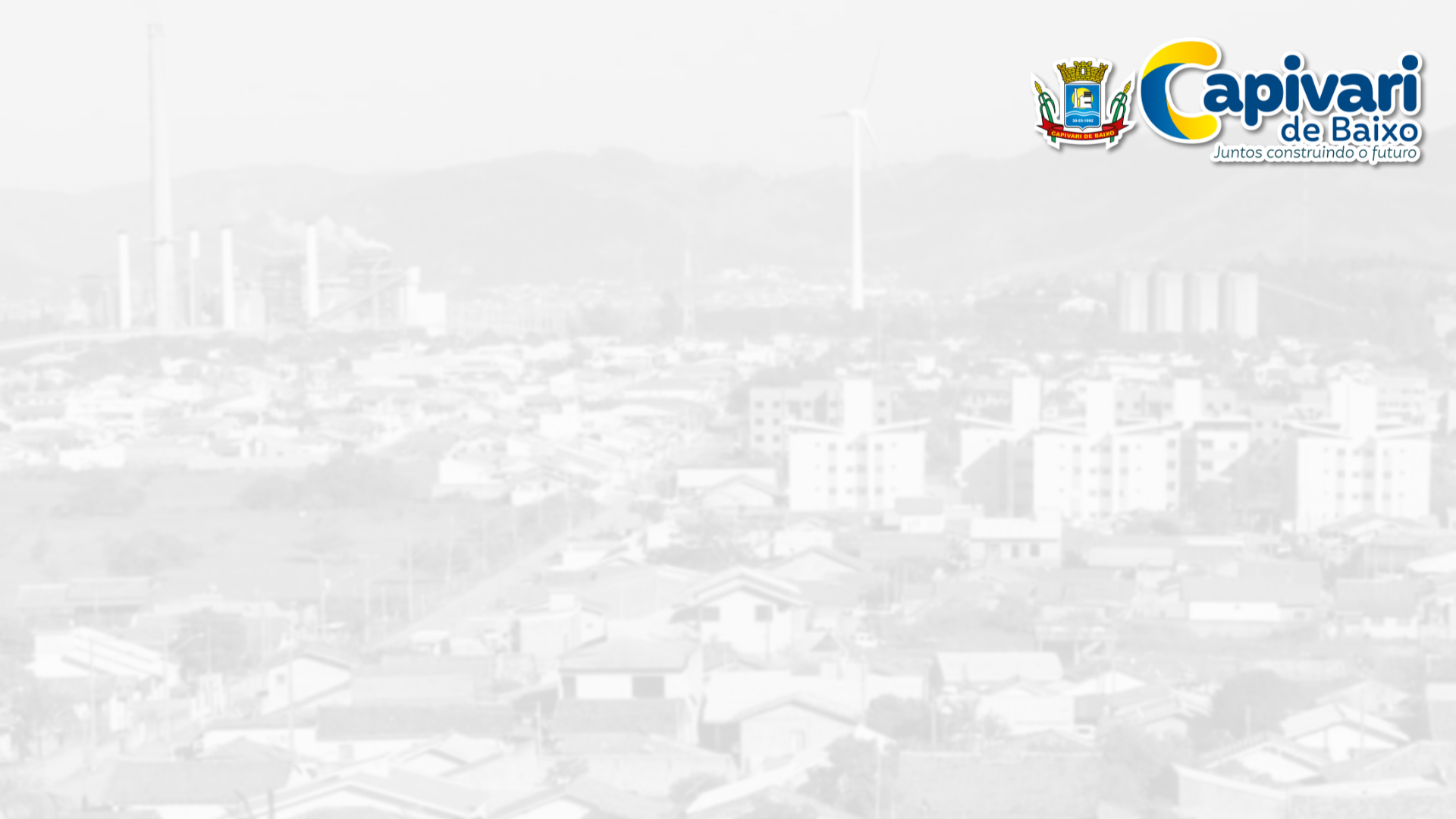 ATIVIDADES NO SERVIÇO DE FAMÍLIA ACOLHEDORA
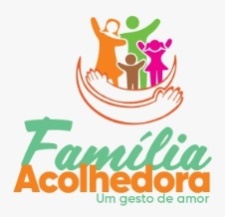 Capacitação da Equipe Técnica:  
Participação no Seminário Estadual Família Acolhedora Porto Belo  - SC  Julho/2024
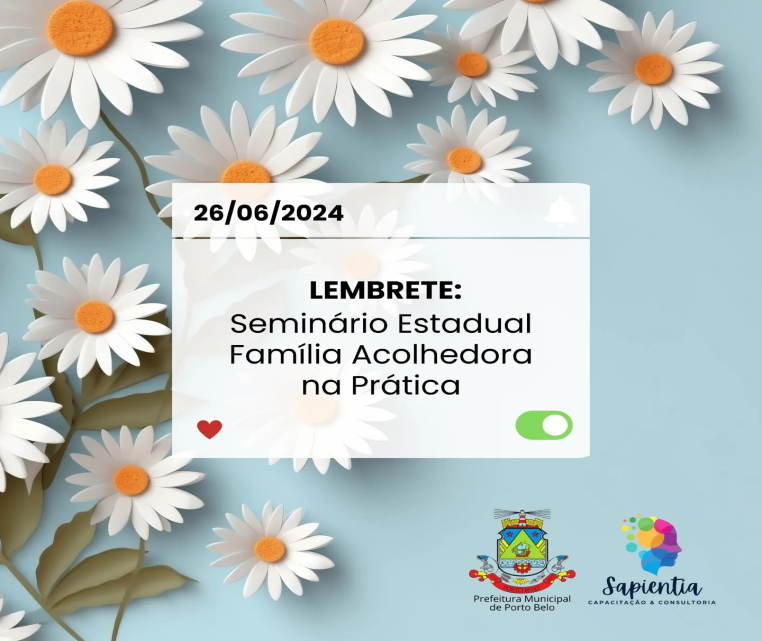 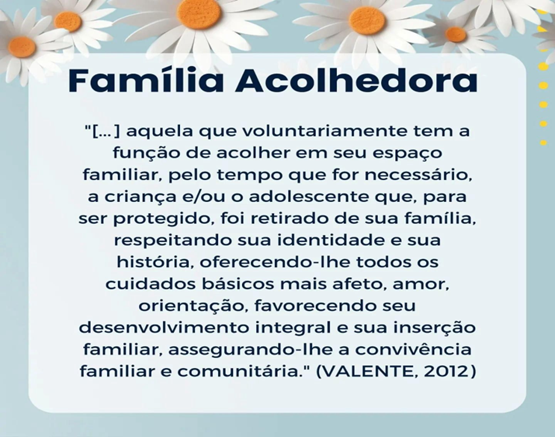 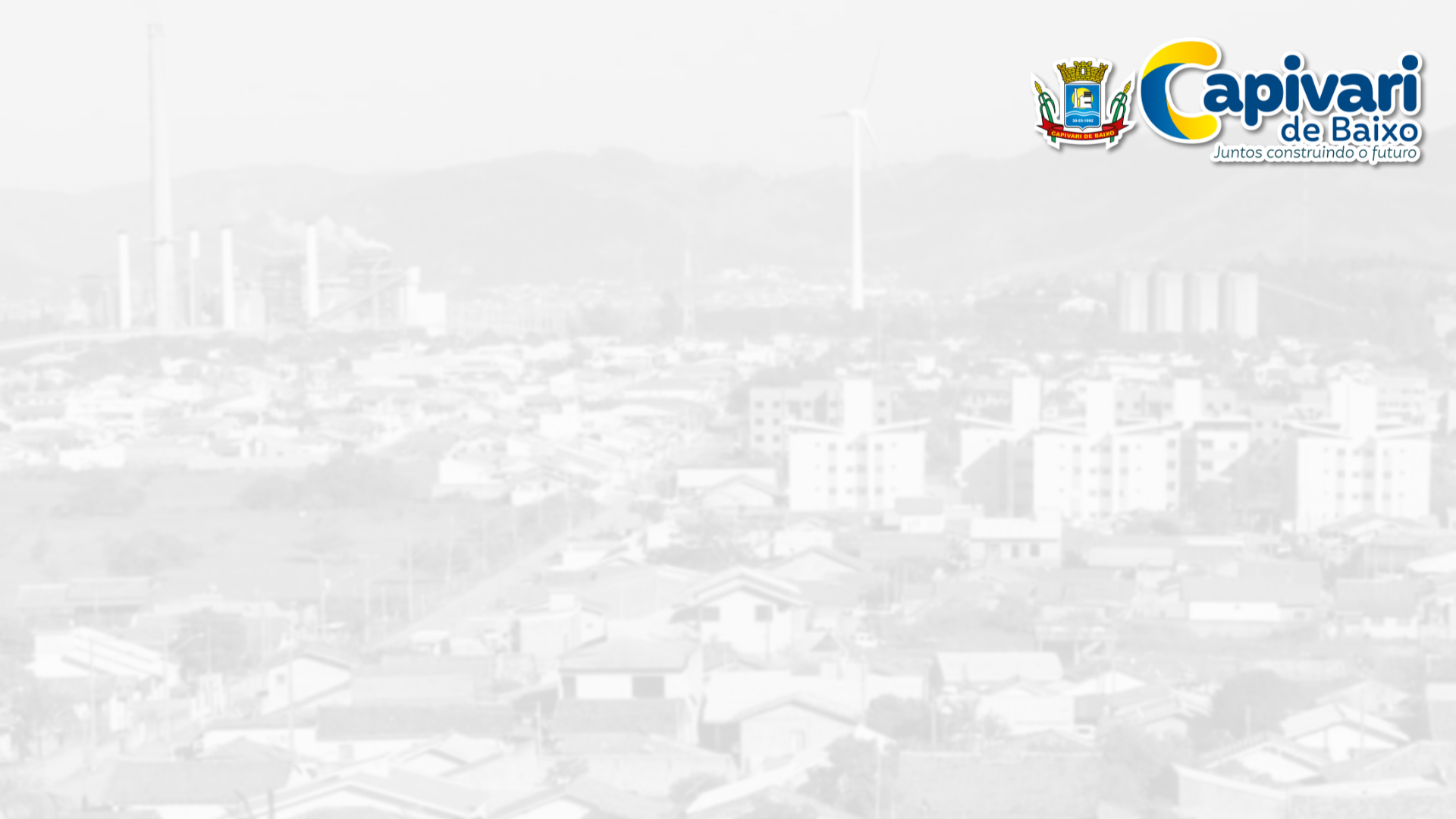 ATIVIDADES NO SERVIÇO DE FAMÍLIA ACOLHEDORA
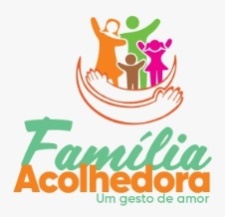 Capacitação da Equipe Técnica:  
Participação no Seminário Estadual Família Acolhedora Porto Belo  - SC  Julho/2024
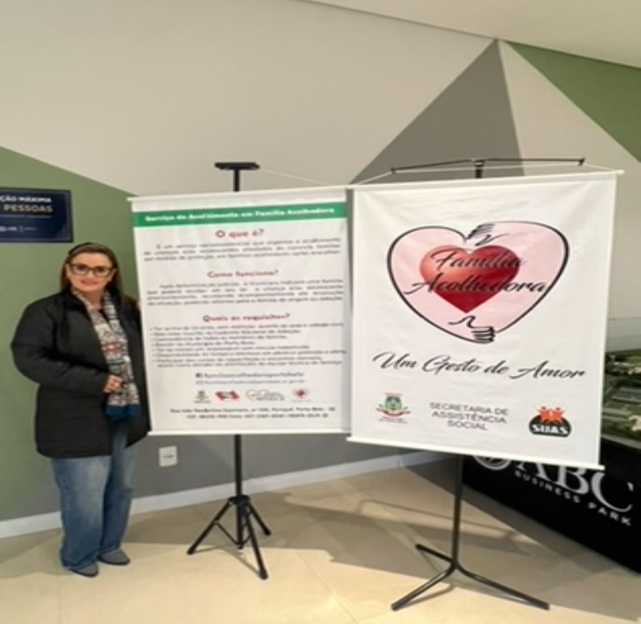 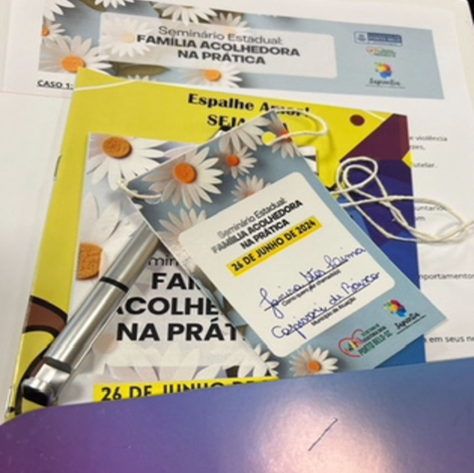 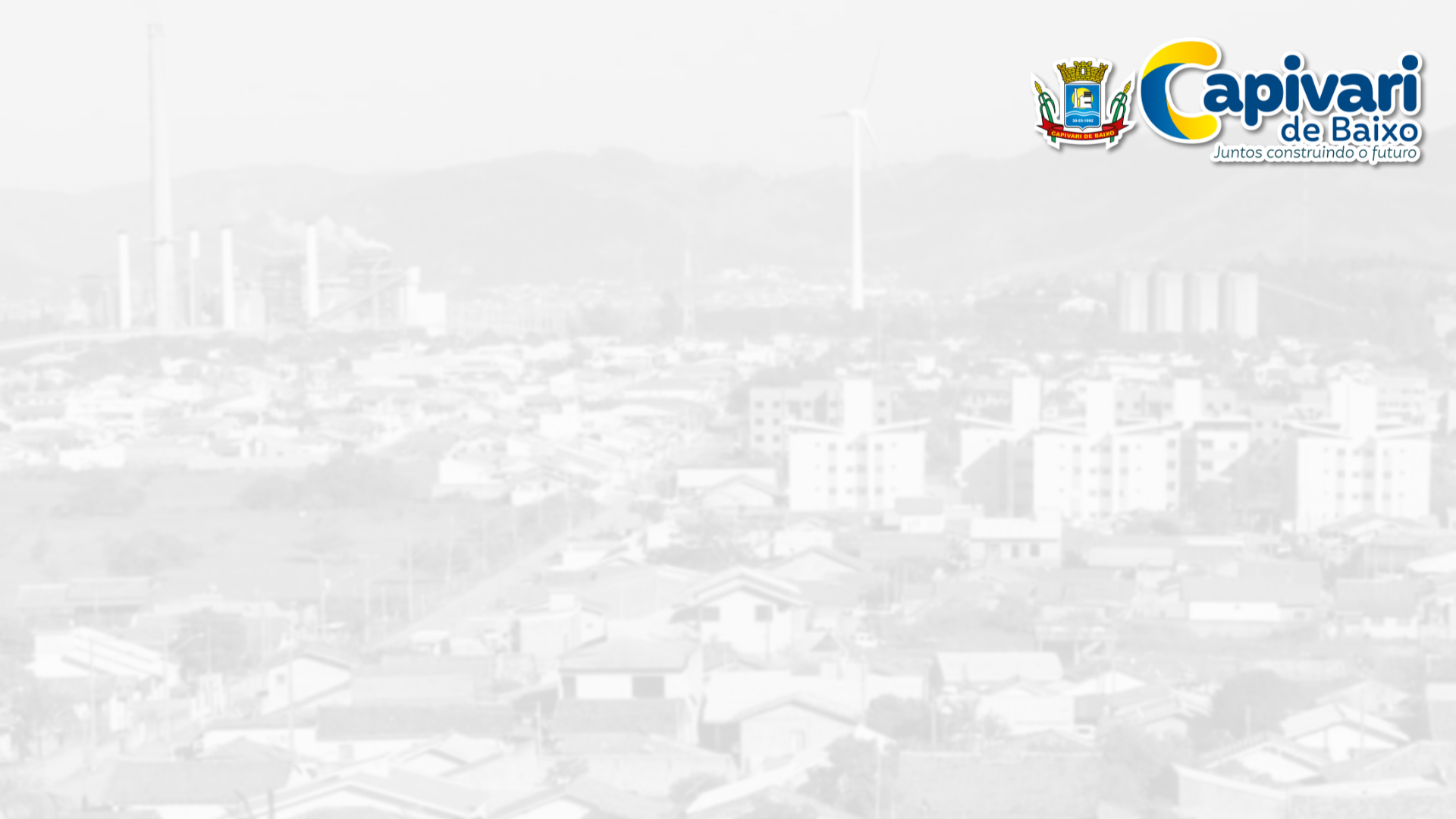 ATIVIDADES NO SERVIÇO DE FAMÍLIA ACOLHEDORA
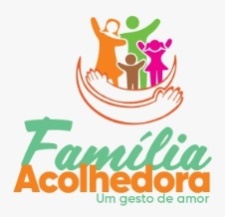 Capacitação da Equipe Técnica:  
Participação na II Jornada de Terapias Cognitivo-Comportamental
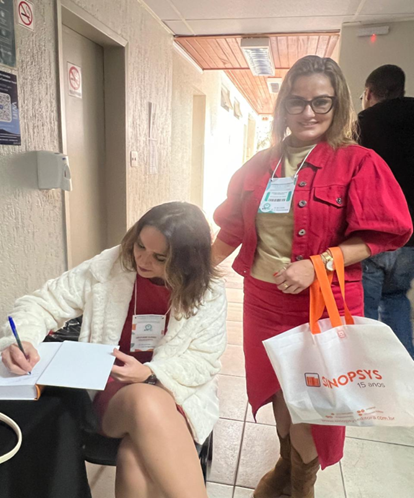 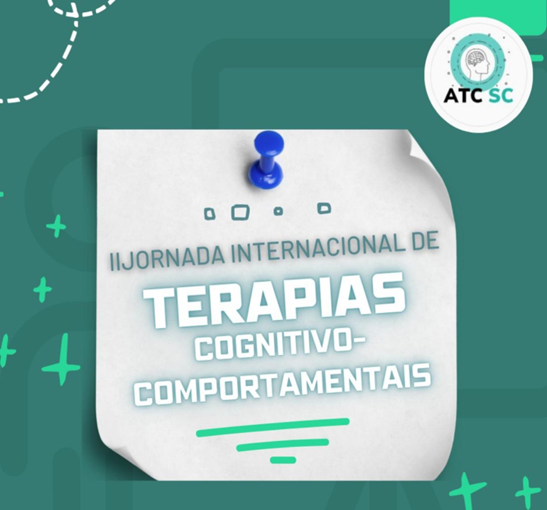 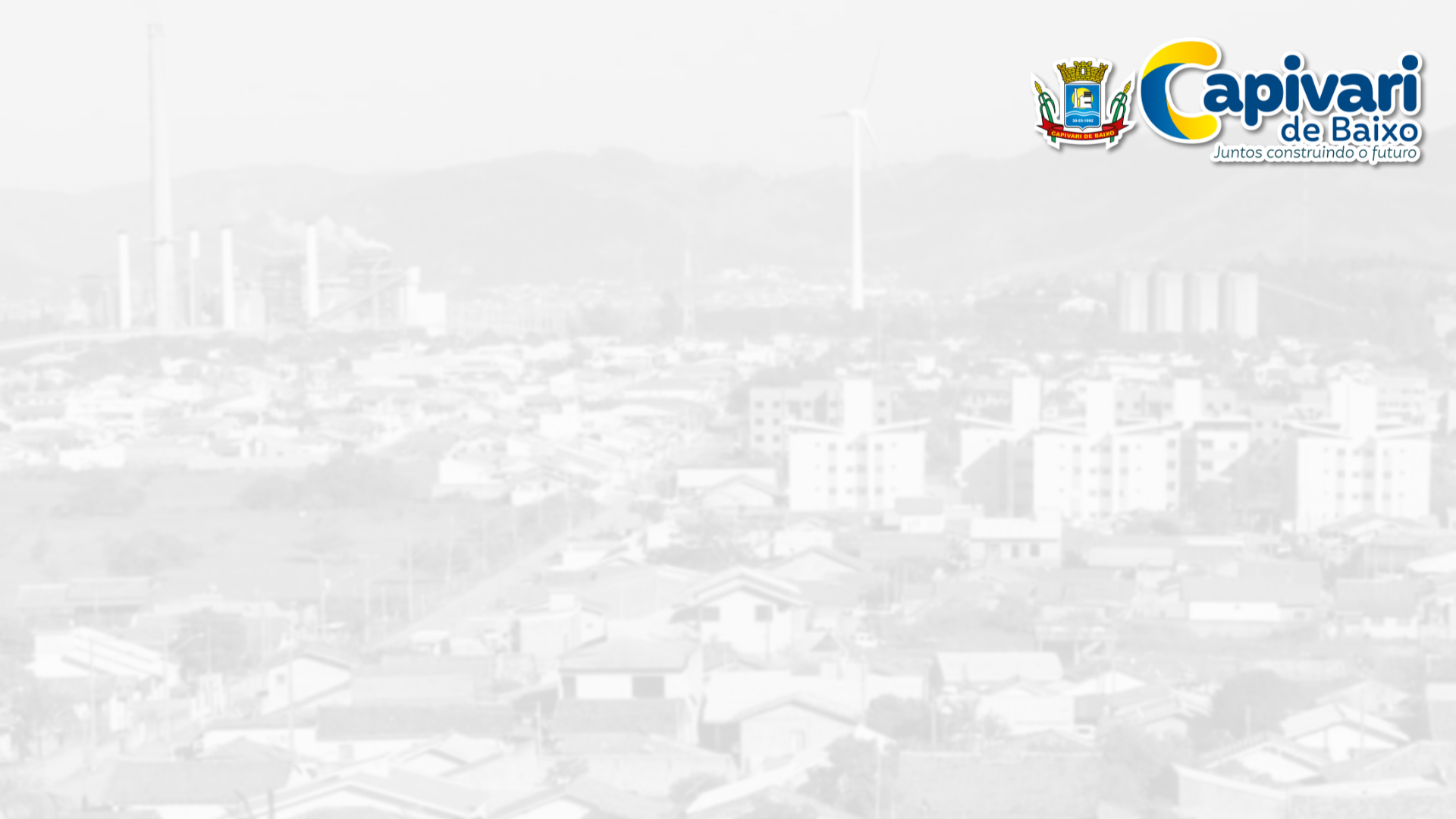 ATIVIDADES NO SERVIÇO DE FAMÍLIA ACOLHEDORA
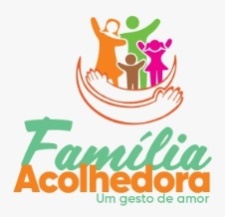 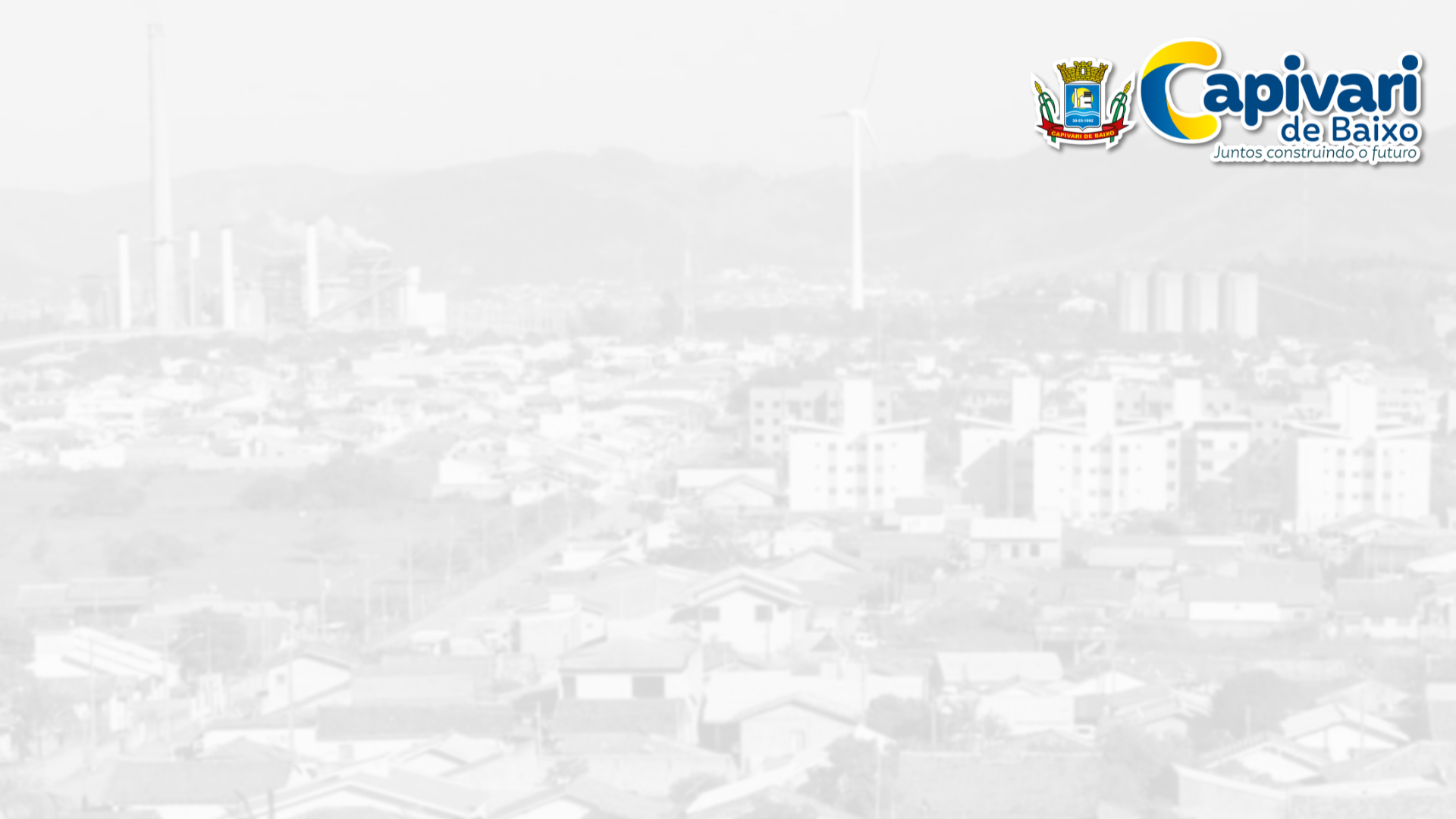 ATIVIDADES NO SERVIÇO DE FAMÍLIA ACOLHEDORA
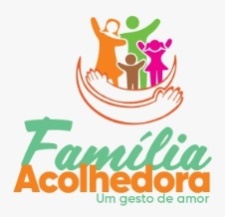 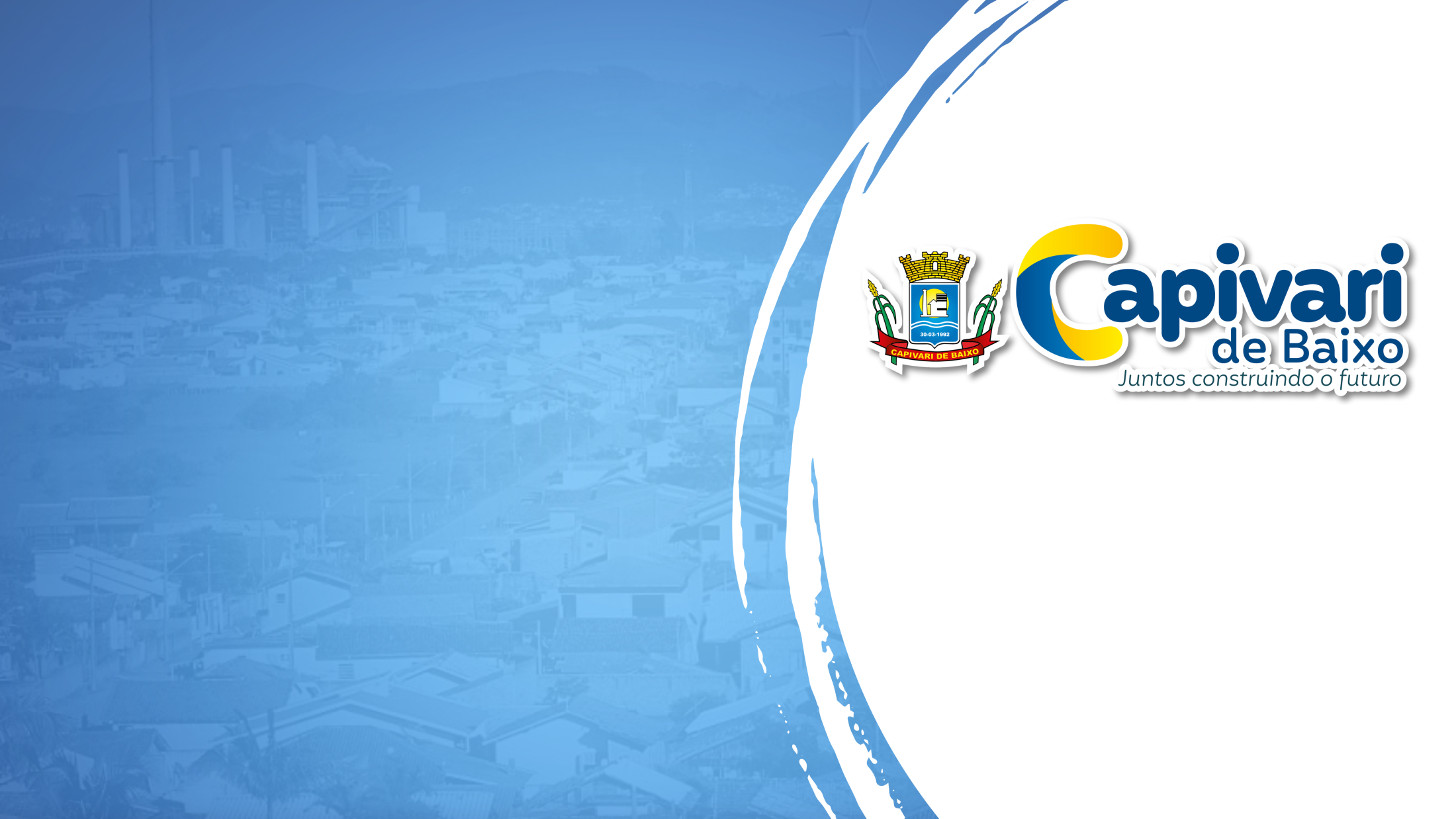 OBRIGADA!


SECRETARIA DE DESENVOLVIMENTO SOCIAL E DA FAMÍLIA


Secretária Municipal: Adriana da Silva